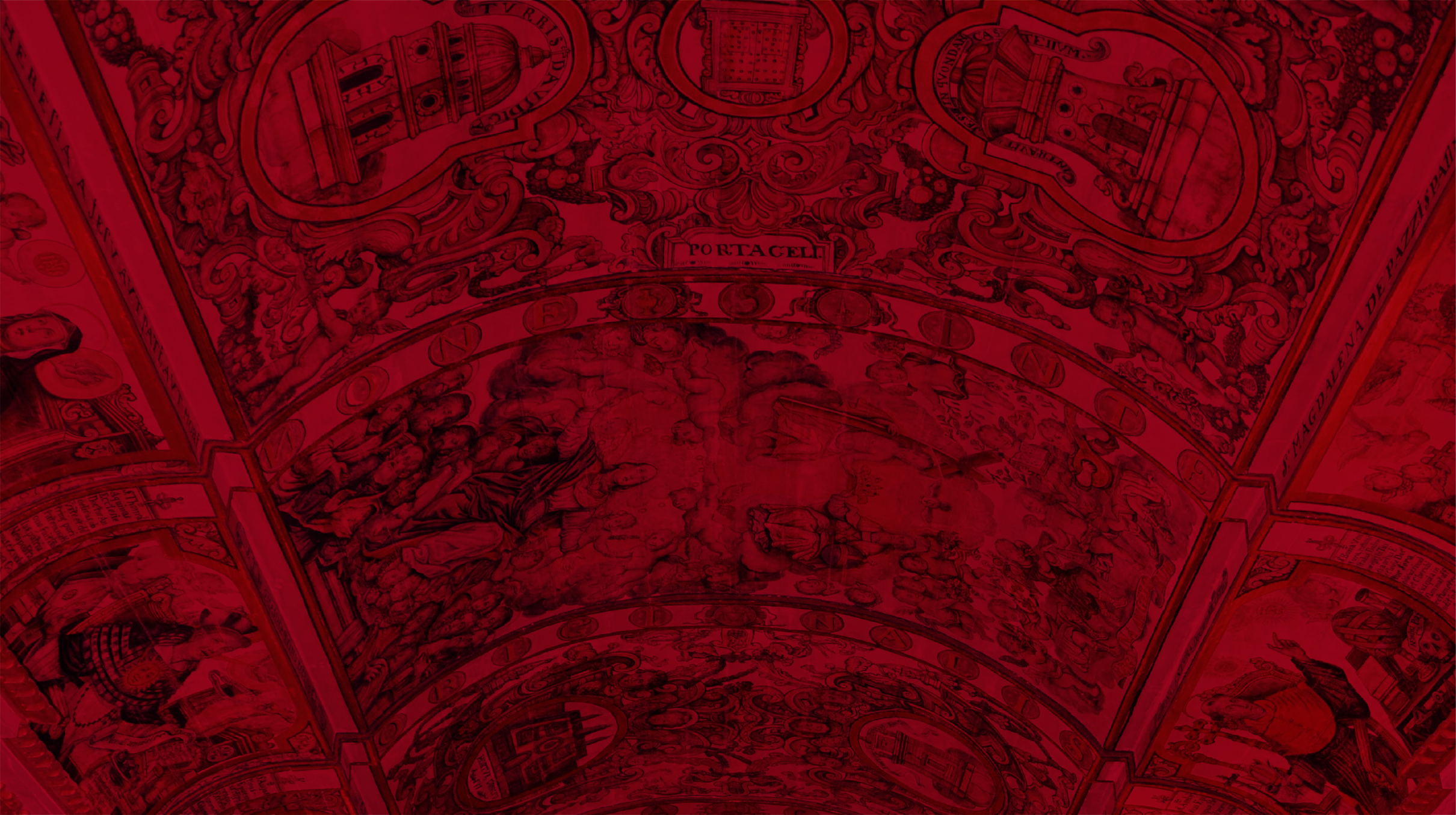 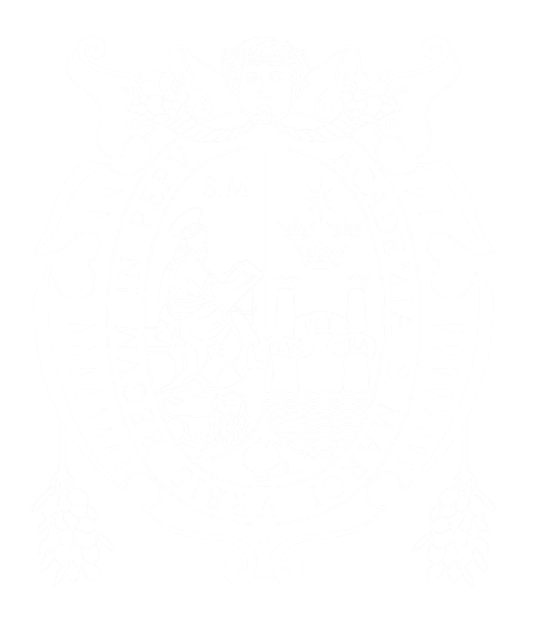 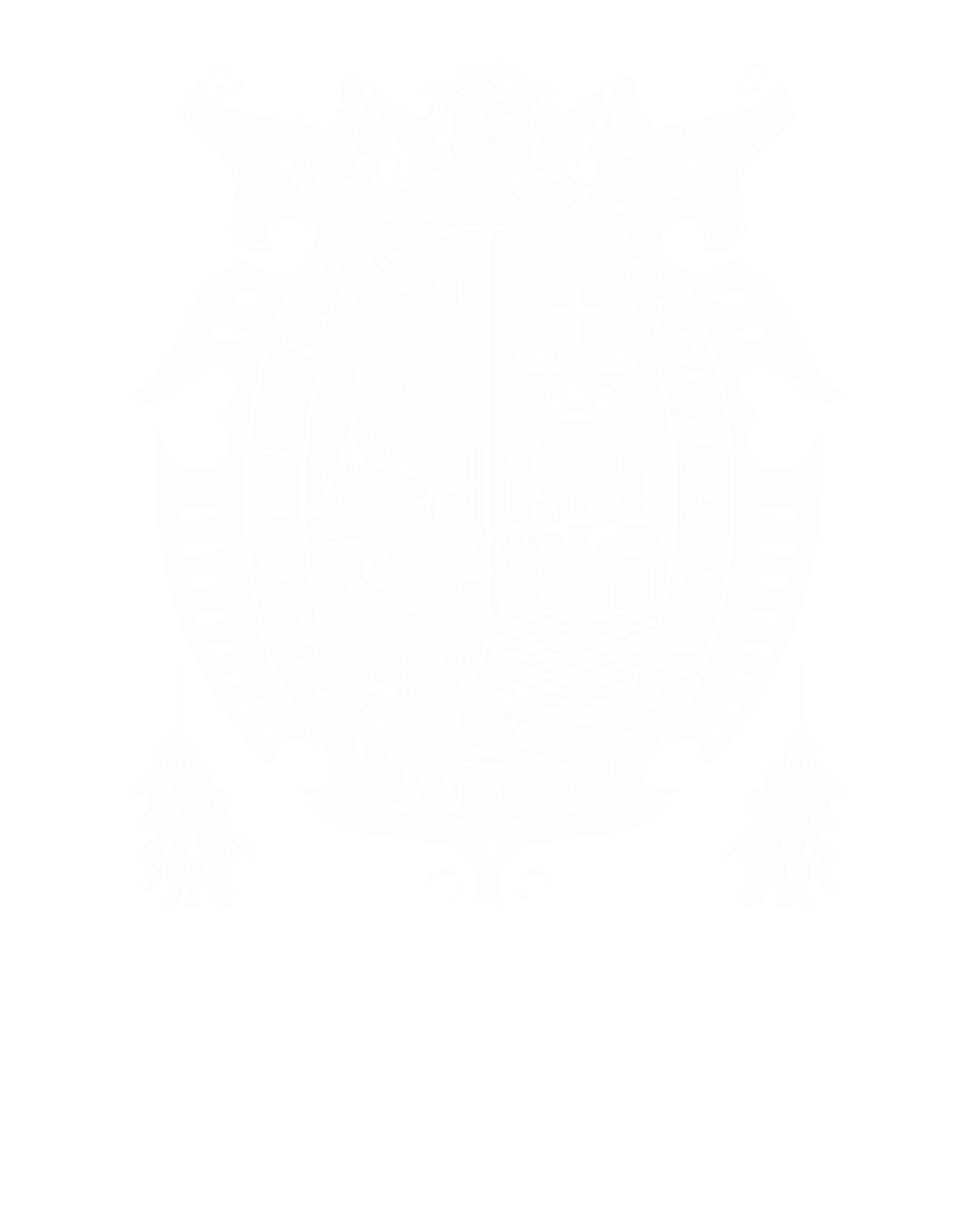 Informe de Gestión Primer Semestre2019 Dr. Orestes Cachay BozaRector
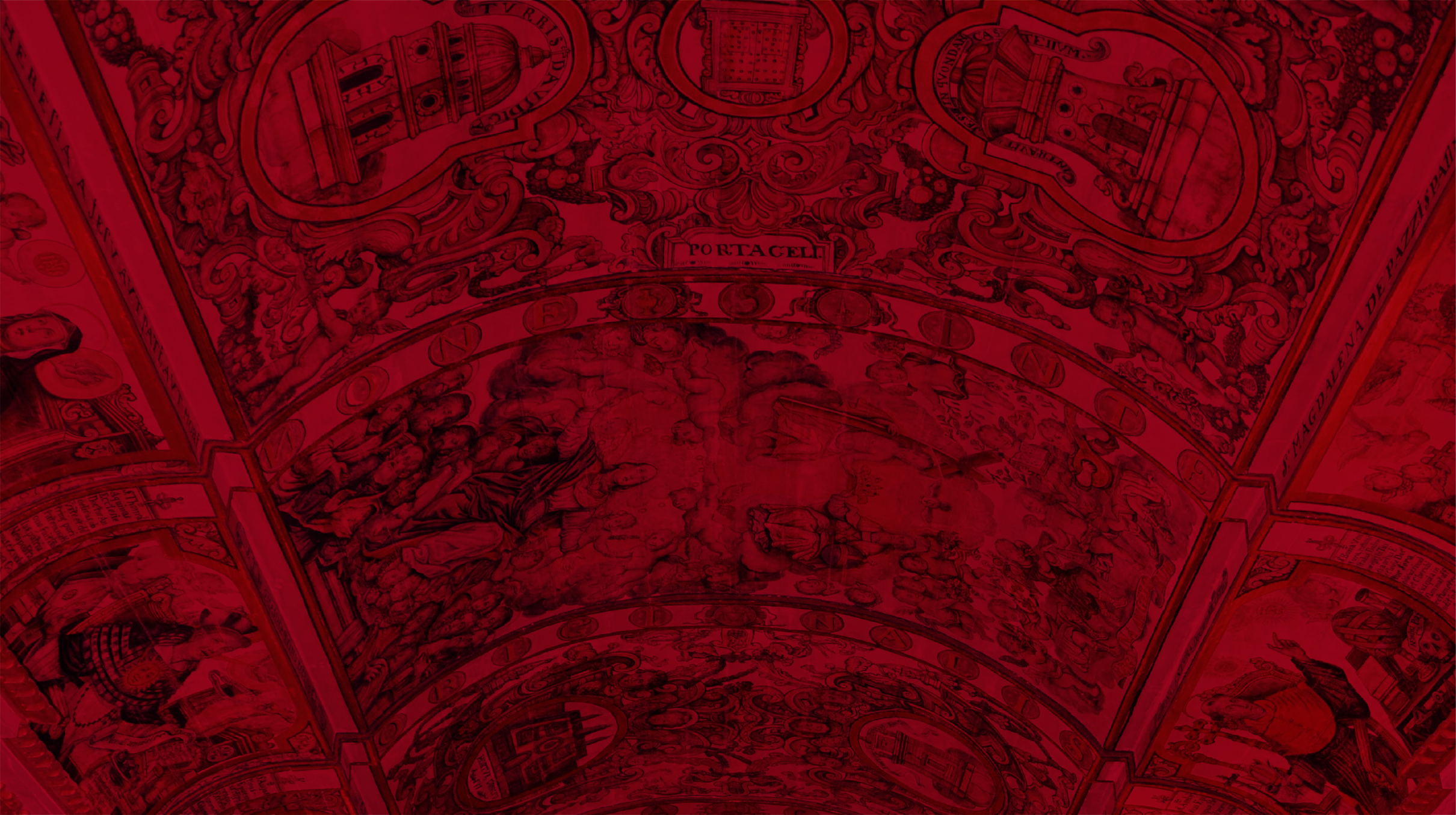 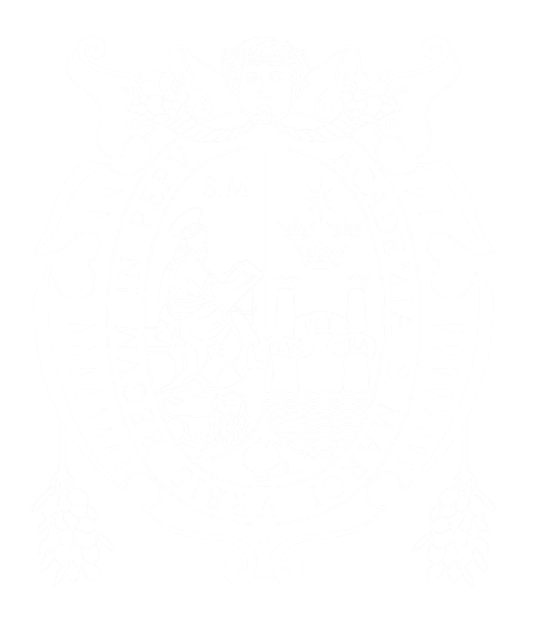 LOGROS
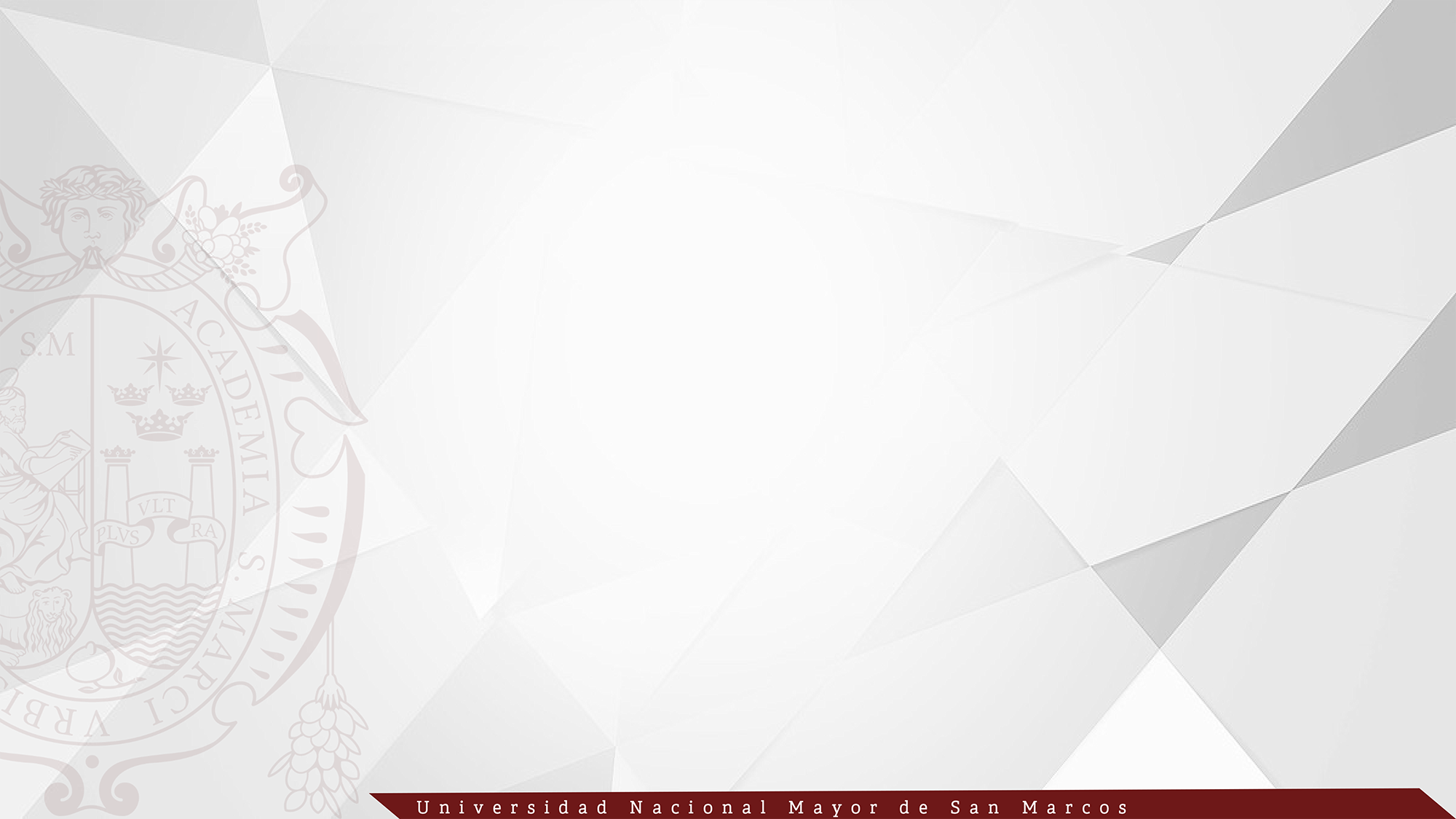 Congreso aprueba ley de puesta en valor del Colegio Real
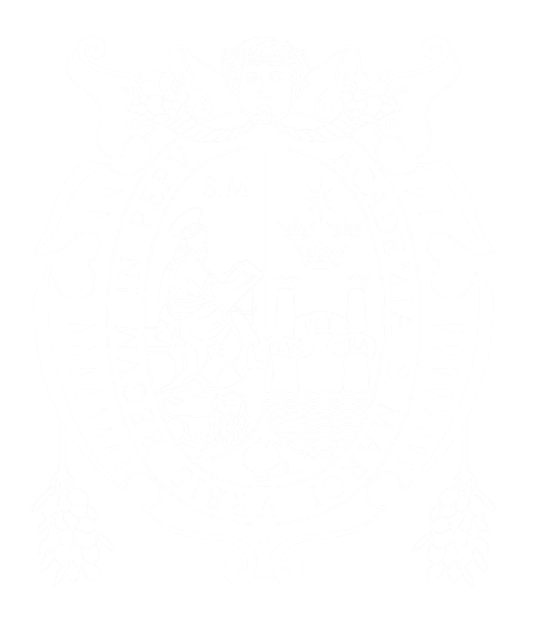 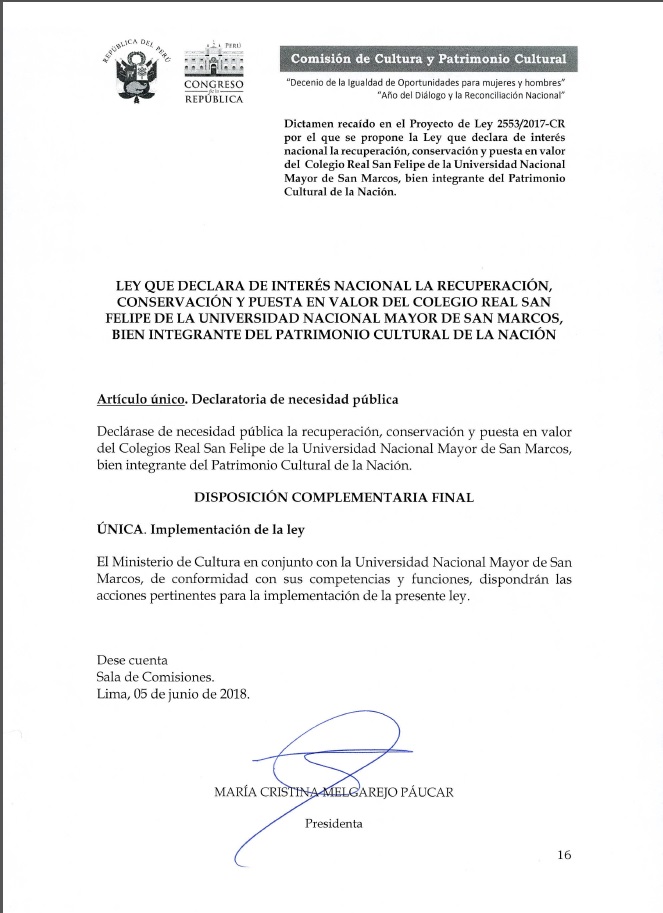 El proyecto de ley que hará   posible la recuperación y puesta en valor del Colegio Real de San Felipe y San Marcos fue aprobado en el pleno del Congreso de la República, lo que significa un importante logro en la gestión que realiza la alta dirección por el patrimonio histórico de la universidad.
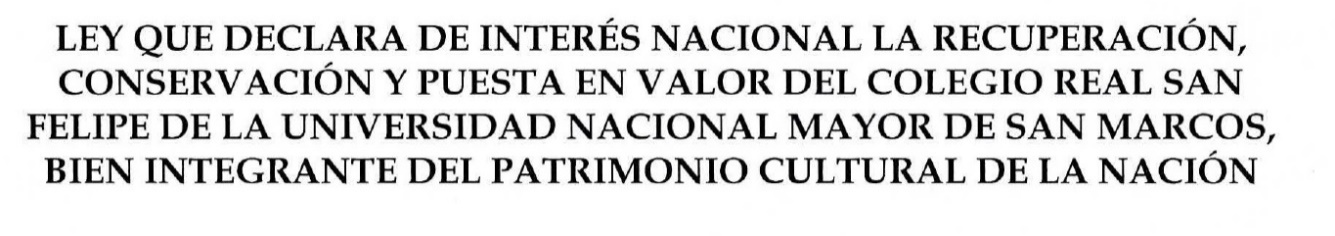 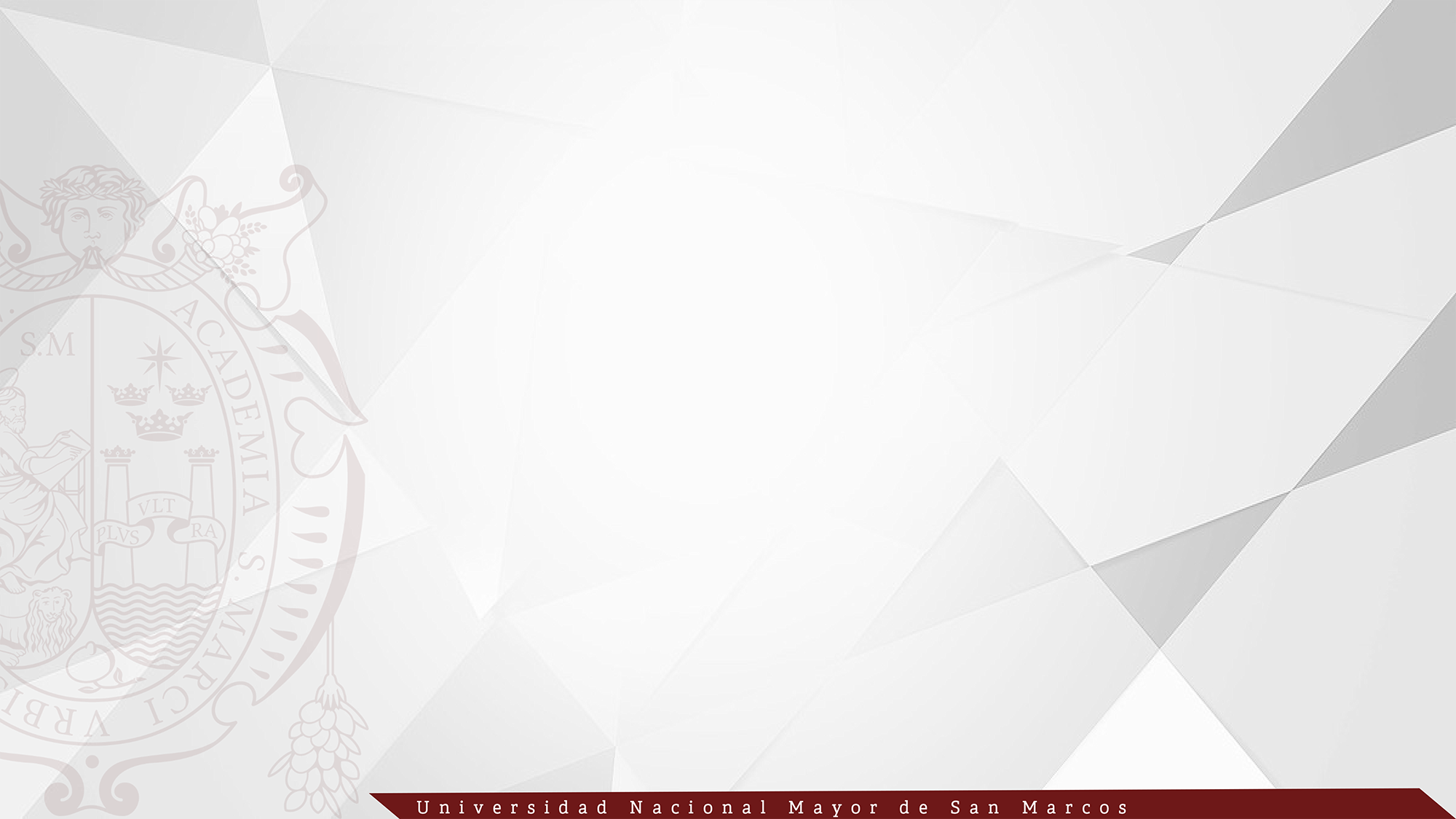 Presidente de la República inauguró año académico sanmarquino
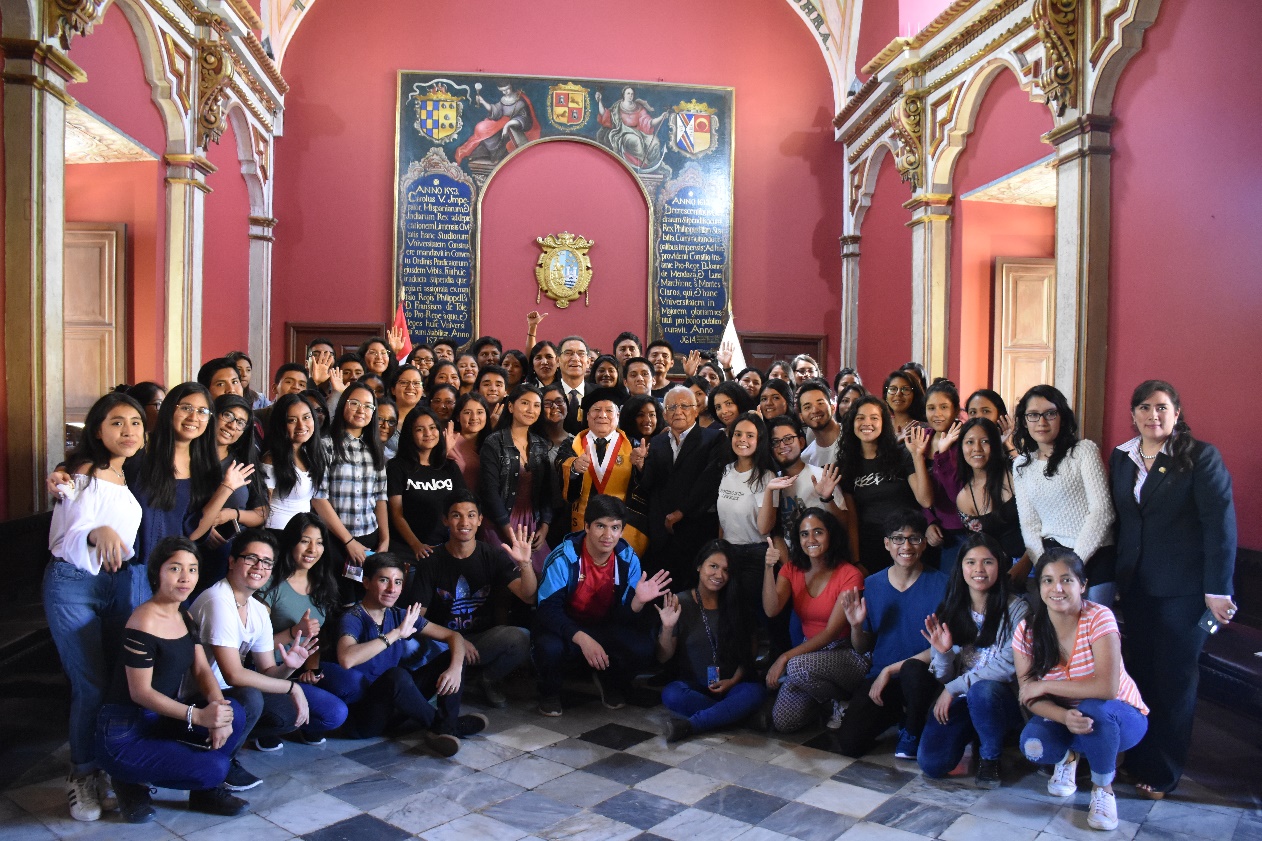 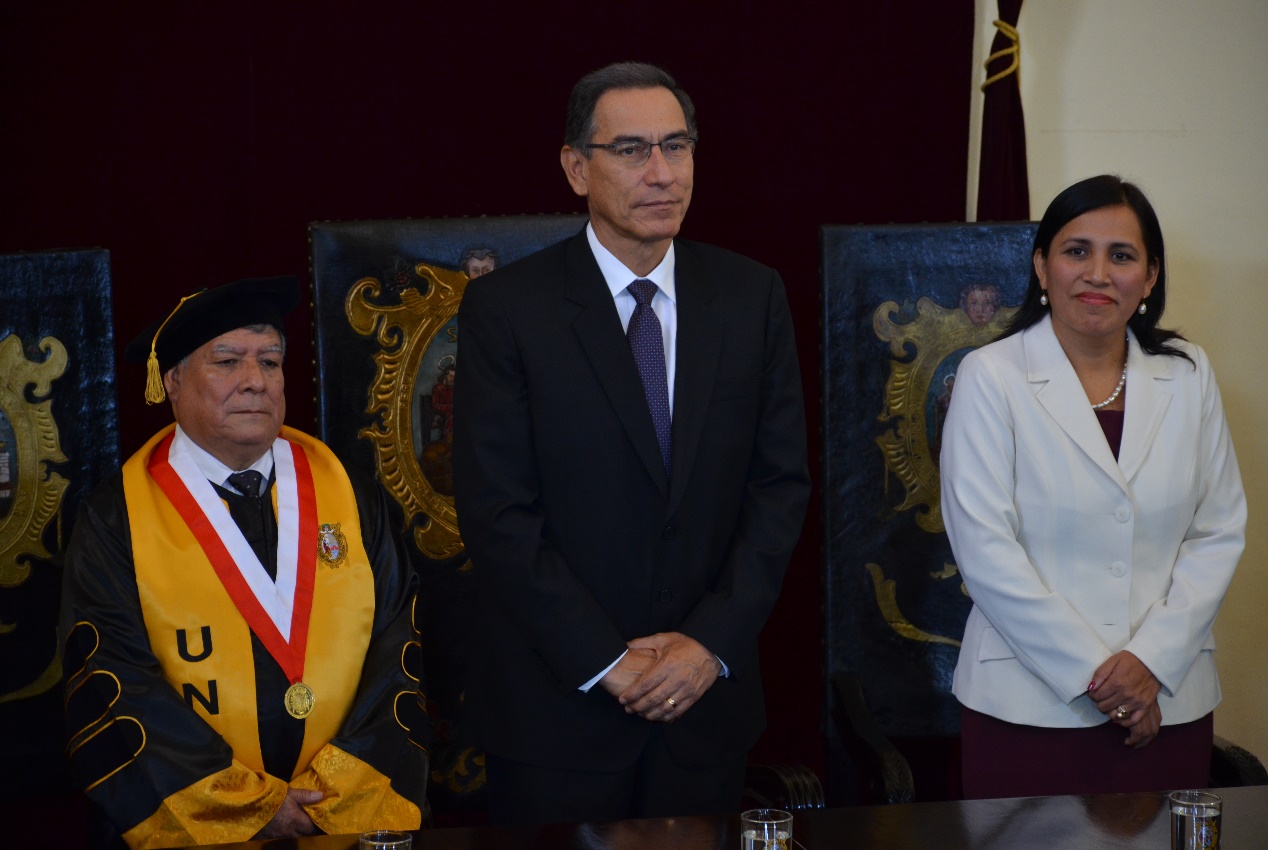 El presidente de la República, Martín Vizcarra Cornejo, inauguró el  5 de abril, el año académico de la Universidad Nacional Mayor de San Marcos, después de 18 años en que un mandatario de la nación no asistía a dicho evento, en una ceremonia realizada en el histórico Salón General del Centro Cultural de San Marcos.
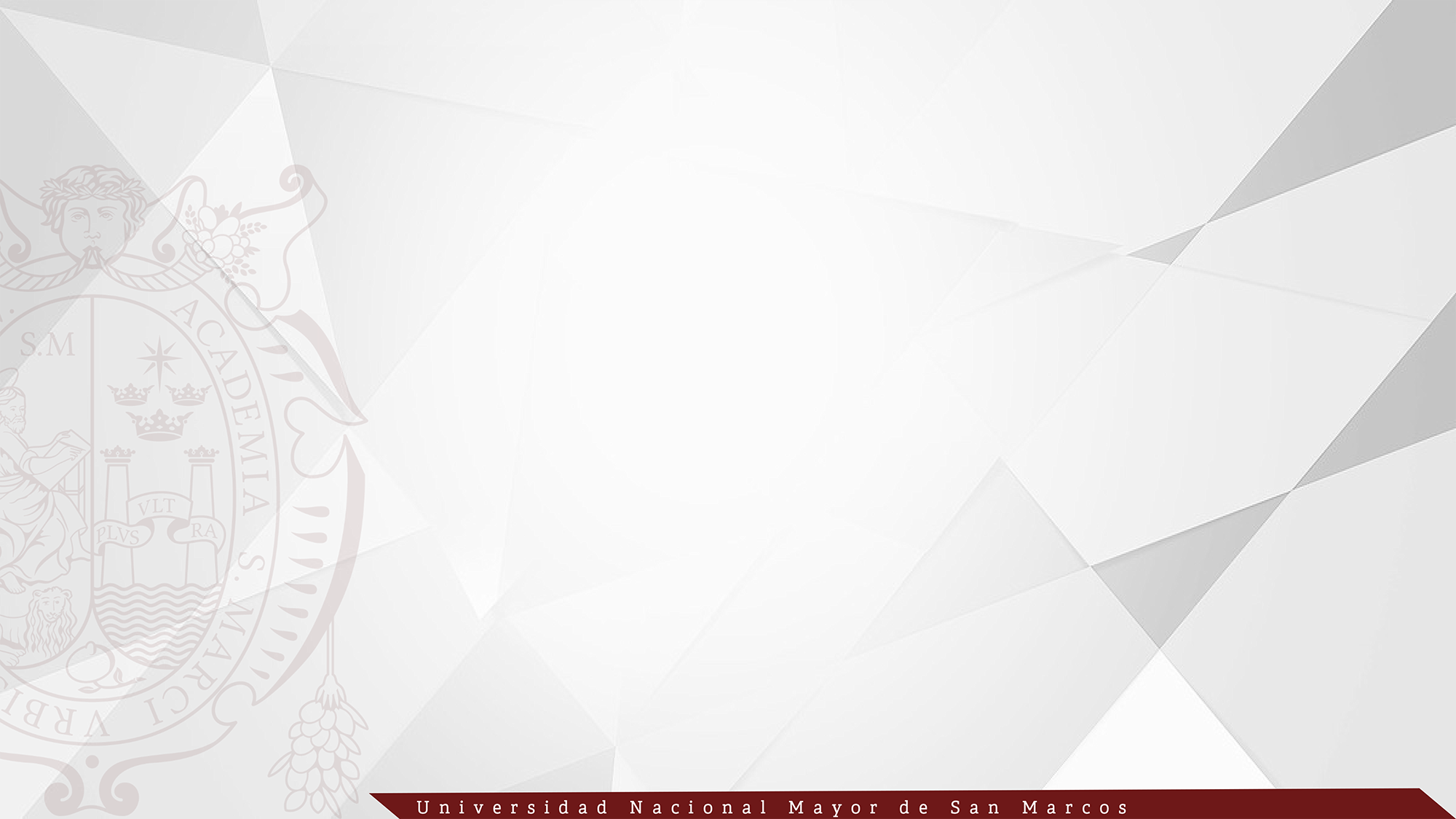 Universidades públicas reciben del Minedu presupuesto para investigación y fortalecimiento académico
El Ministerio de Educación (Minedu) destinó un presupuesto adicional de      S/7 500 000  a la Universidad Nacional Mayor de San Marcos para que sea invertido en investigación, equipamiento de laboratorios, bienestar estudiantil, mejora de sistemas académicos y movilidad internacional.
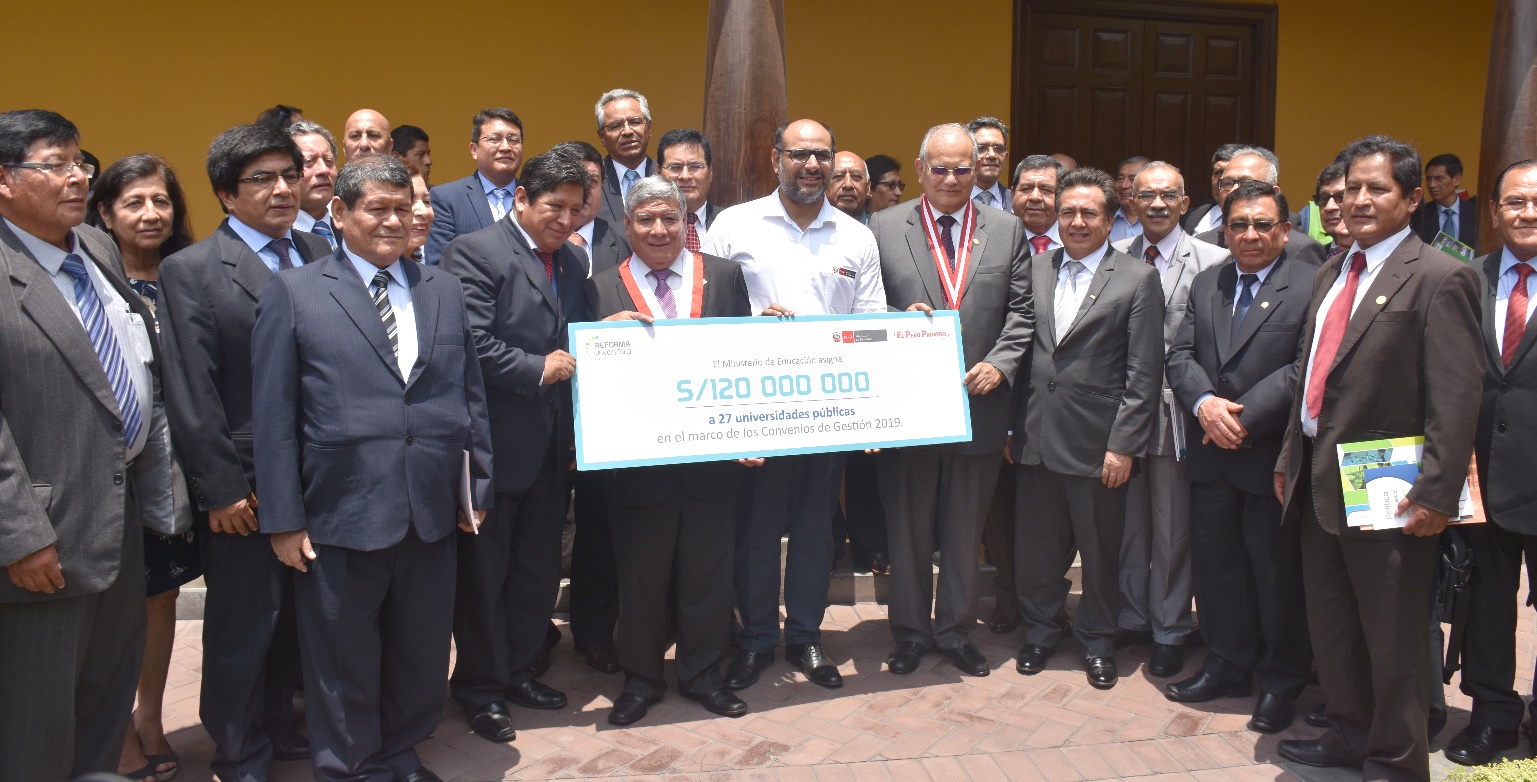 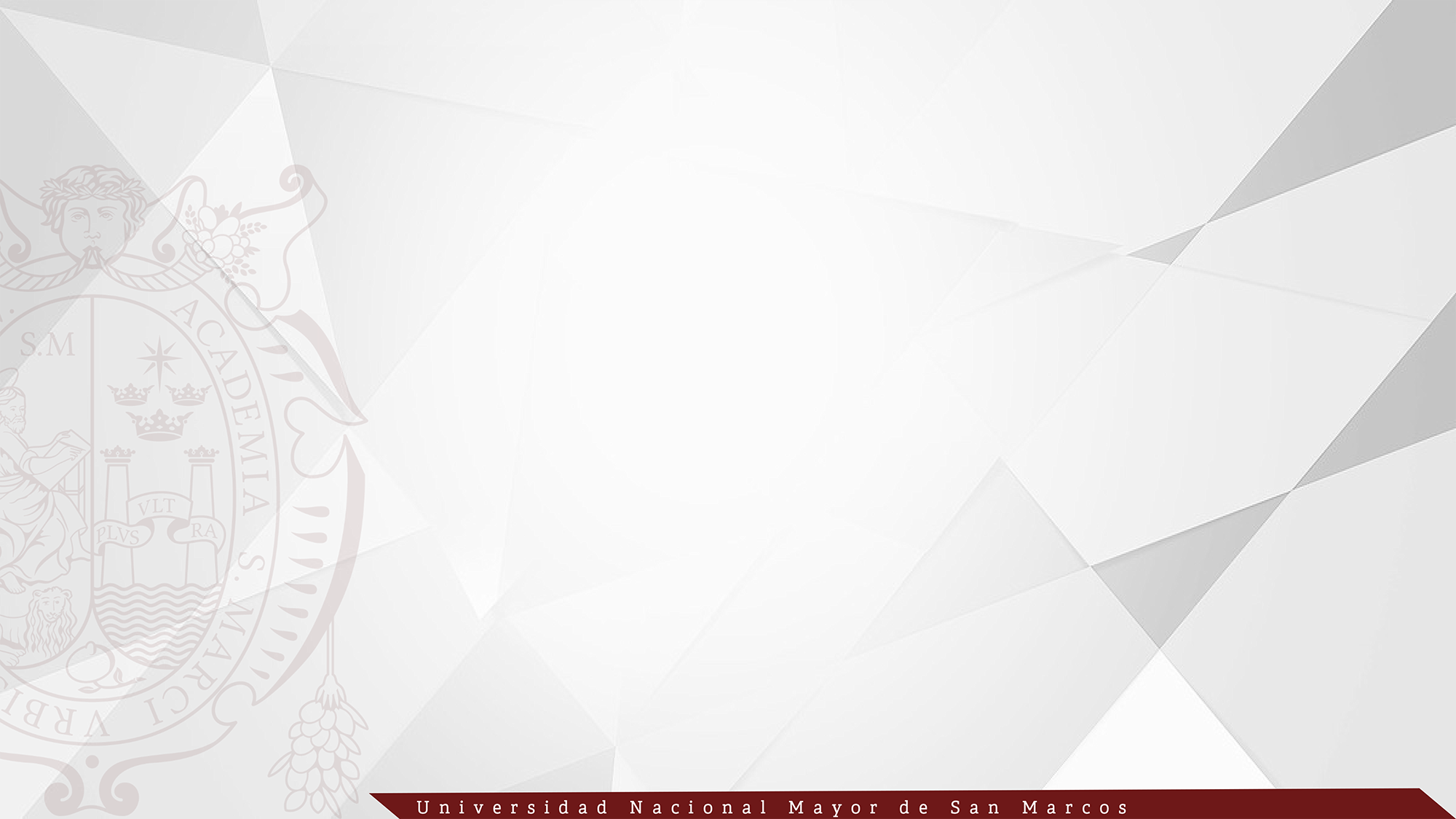 Estadio de San Marcos sede del Sudamericano Sub – 17
Del 21 de marzo al 14 de abril, el Estadio Monumental de San Marcos, fue única sede del Campeonato Sudamericano Sub-17.
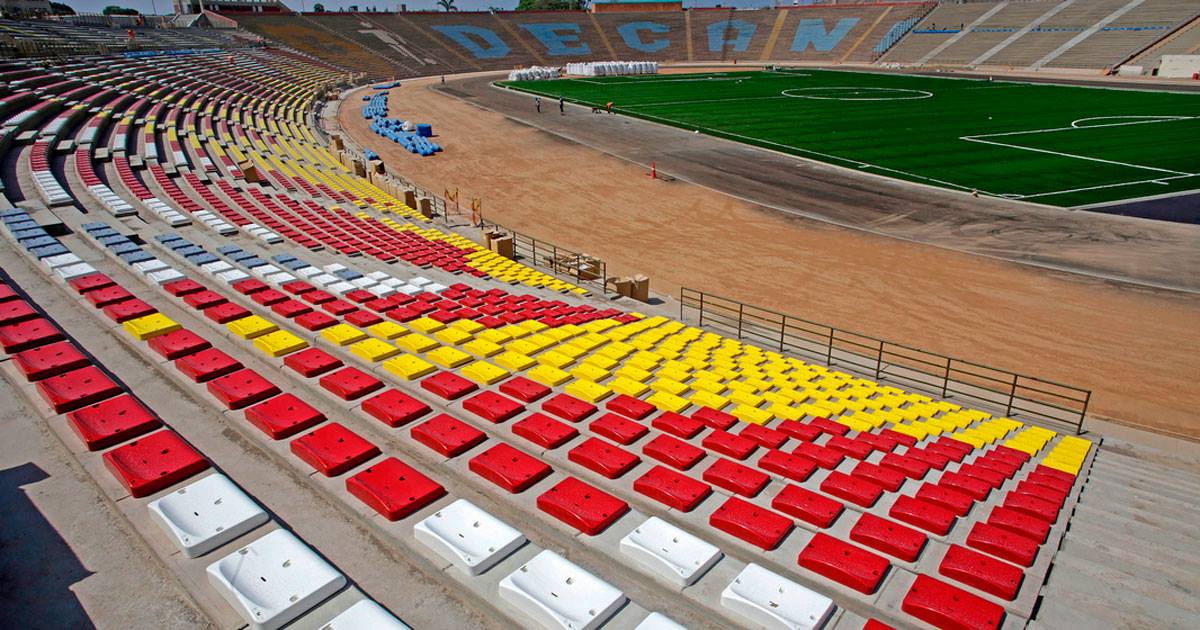 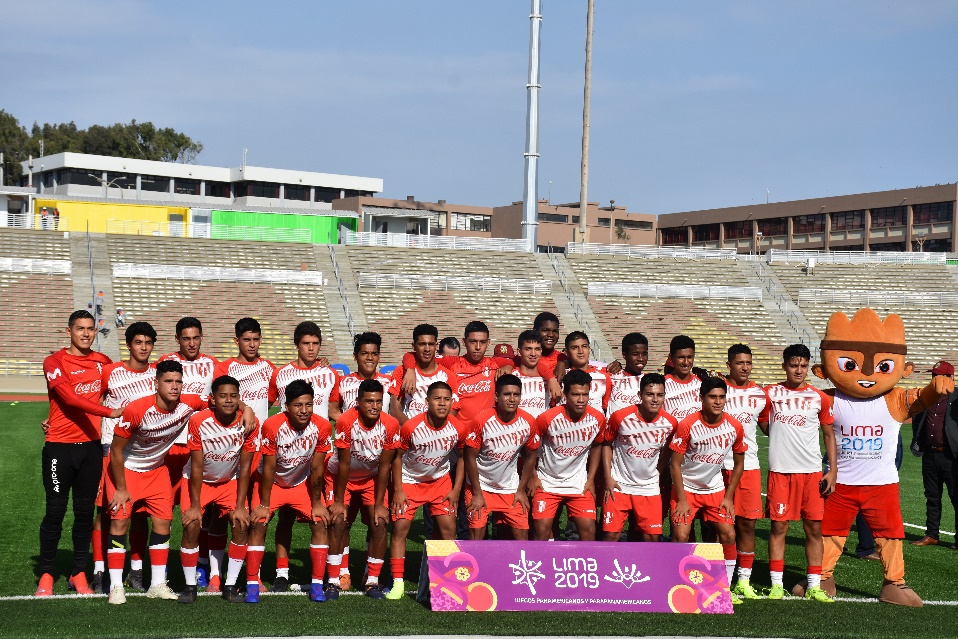 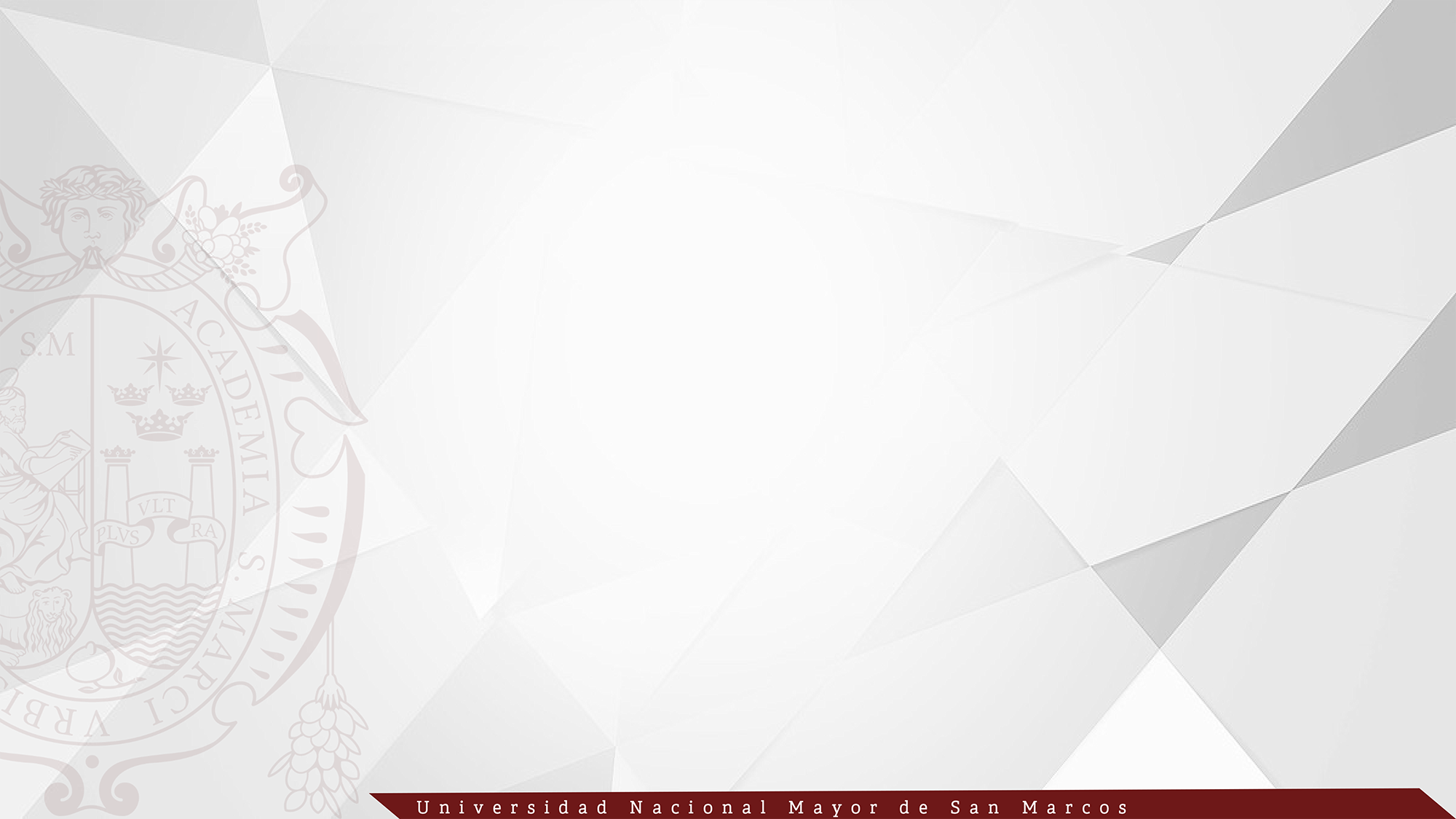 Más de 2600 bienes culturales muebles de San Marcos son 
Patrimonio Cultural de la Nación
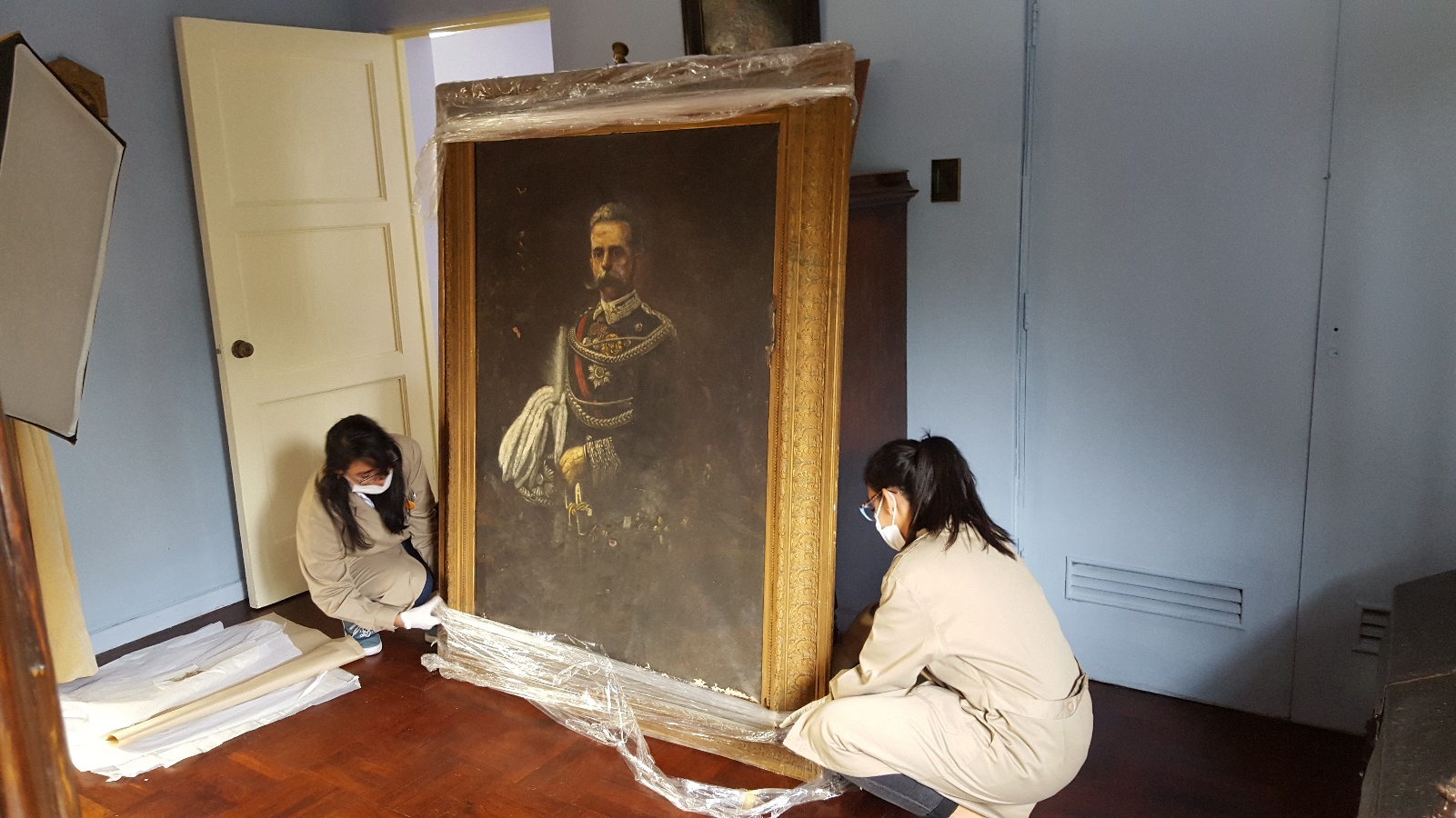 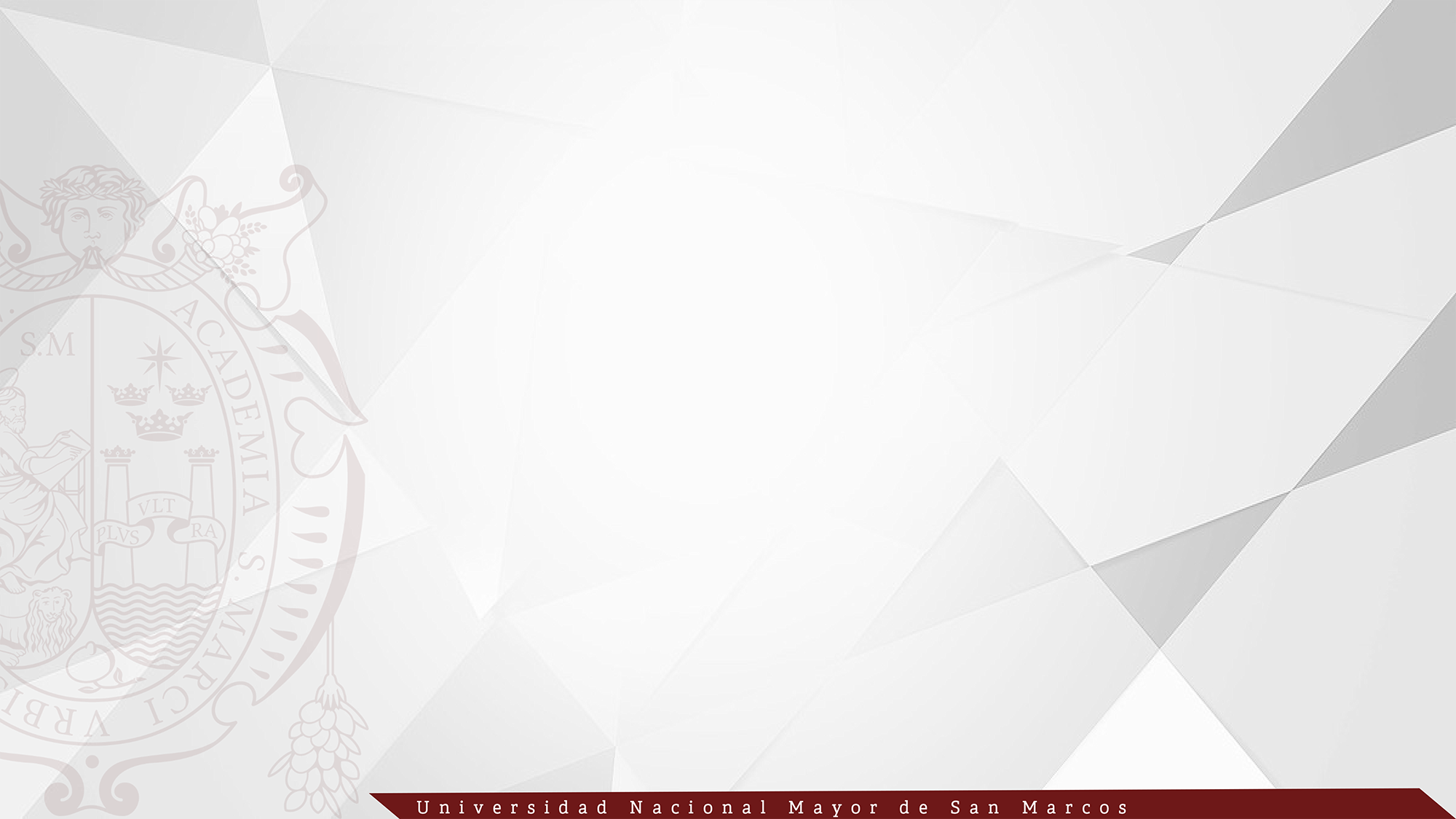 San Marcos inaugura primera farmacia universitaria del país gracias a una alianza con el MINSA
La Dirección General de Medicamentos, Insumos y Drogas (Digemid) del Ministerio de Salud (Minsa) y la Universidad Nacional Mayor de San Marcos (UNMSM) inauguraron la primera farmacia universitaria del país, que beneficiará a cerca de 45 000 sanmarquinos y a los vecinos de la zona con medicamentos genéricos esenciales a bajo costo.
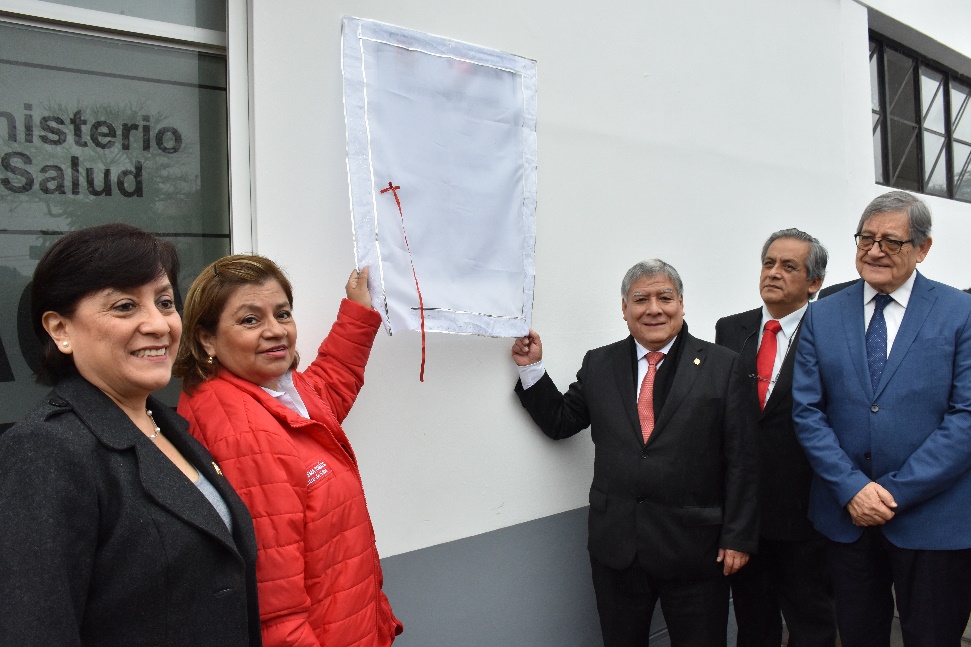 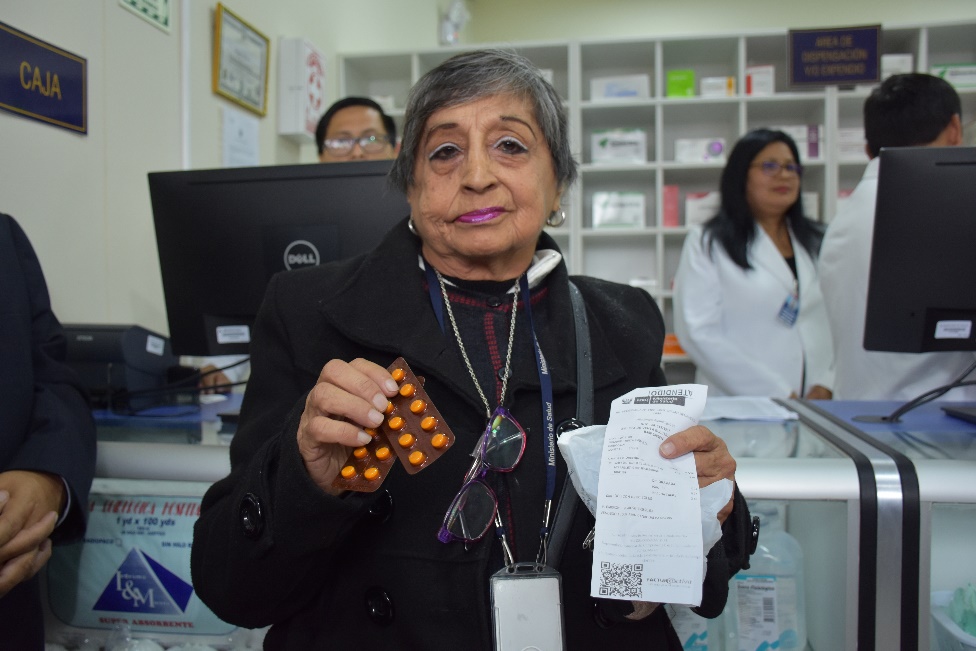 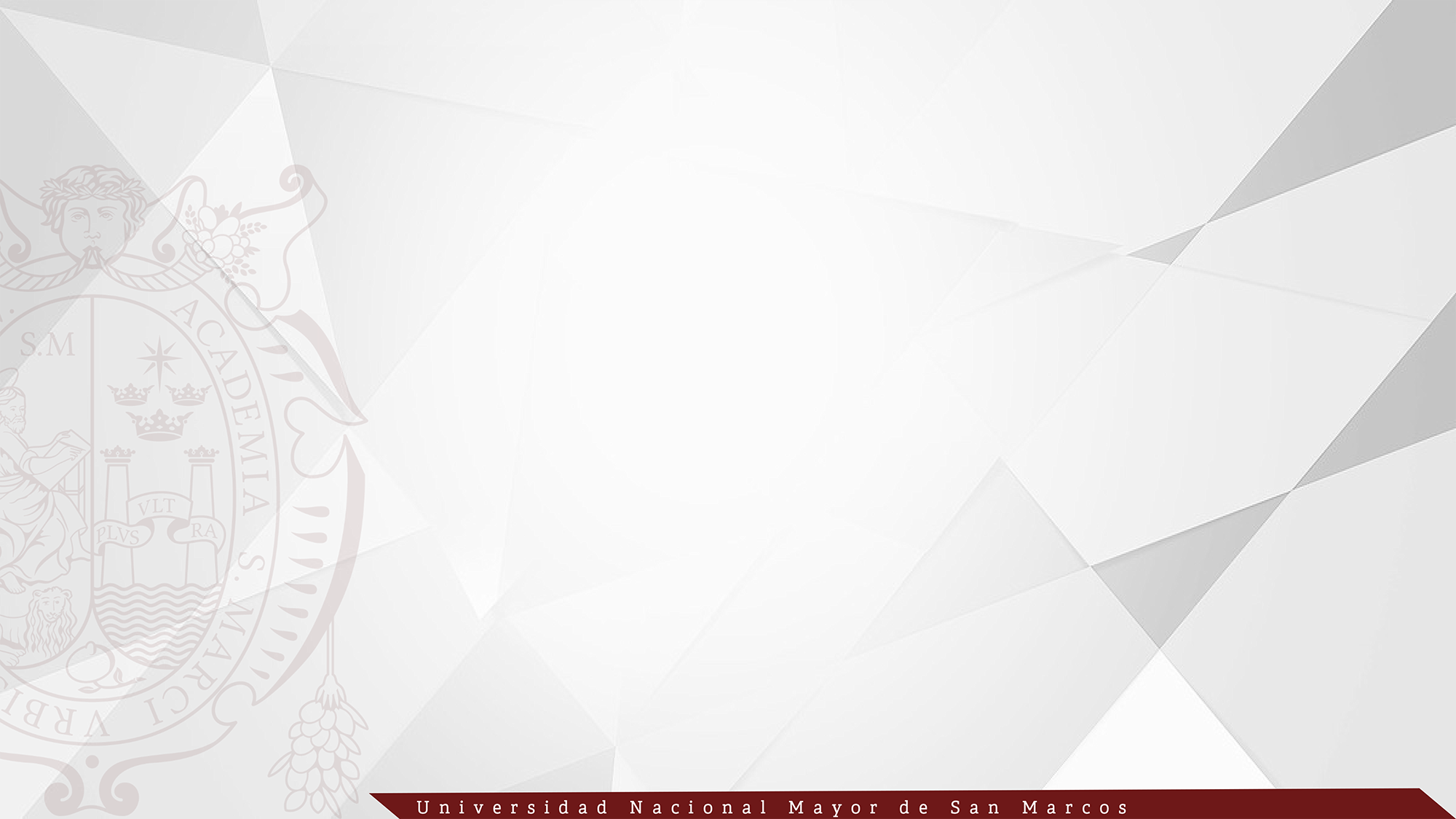 BIENES RECUPERADOS
Av. Grau 1014 - La Victoria 33.50 m2
Jr. Andahuaylas s/n - Cercado de Lima 300 m2
Jr. Cusco 751 int.1 al 26 – Cercado de Lima 2,083 m2
Jr. Cusco 771 – Cercado de Lima 424m2
Jr. Cusco 773 – Cercado de Lima 87 m2
Jr. Cusco 775 y 777(2do piso) – Cercado de Lima 328 m2
Jr. Miroquesada 756 -758 – Cercado de Lima 175.45 m2
Jr. Miroquesada 760 -788 – Cercado de Lima 1,298.63 m2
Jr. Los Heros.Carlos Lote 8 – Pueblo Libre 7,754.96 m2
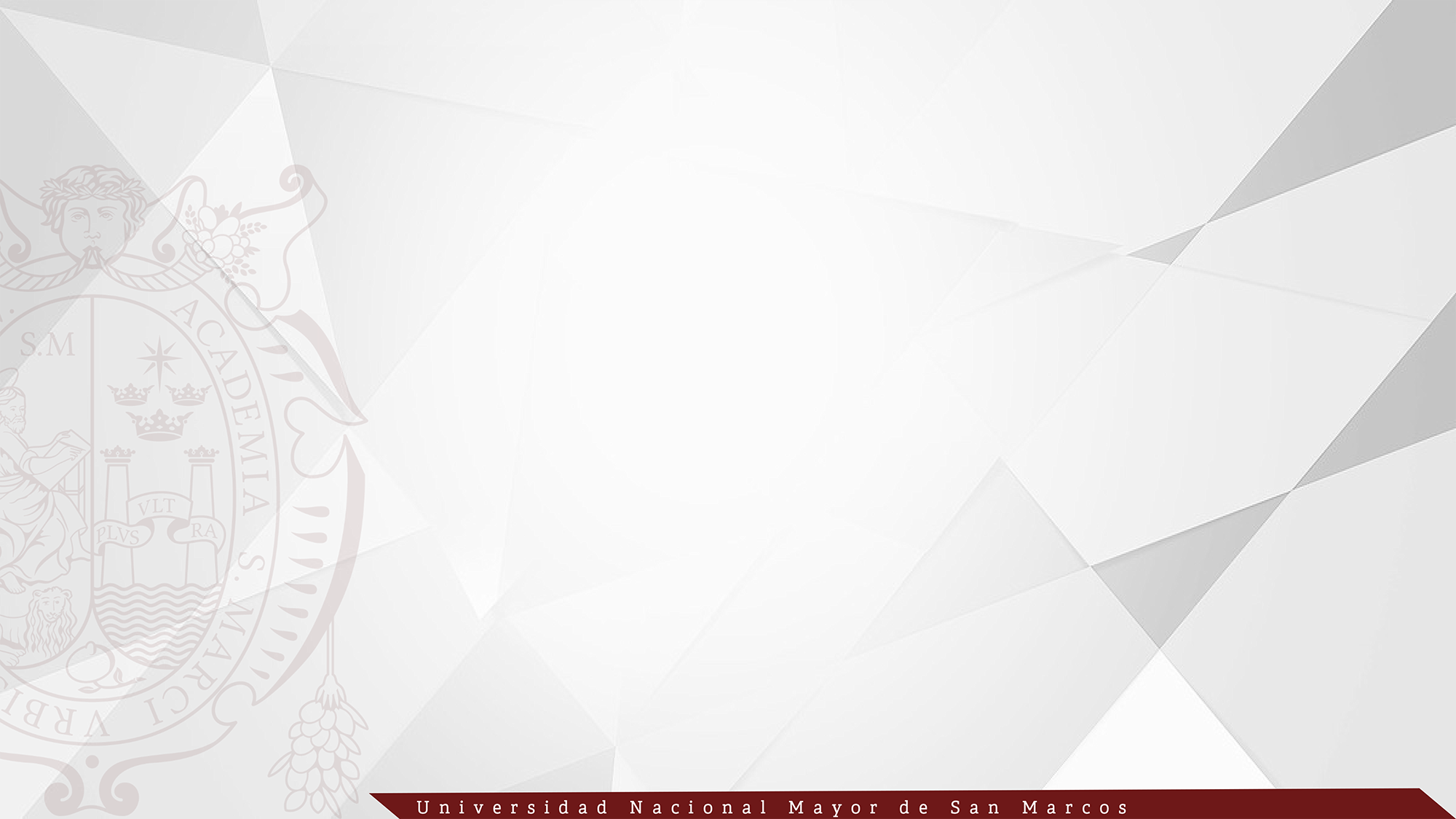 BIENES RECUPERADOS
Jr. Andahuaylas s/n
Av. Grau 1014 - La Victoria
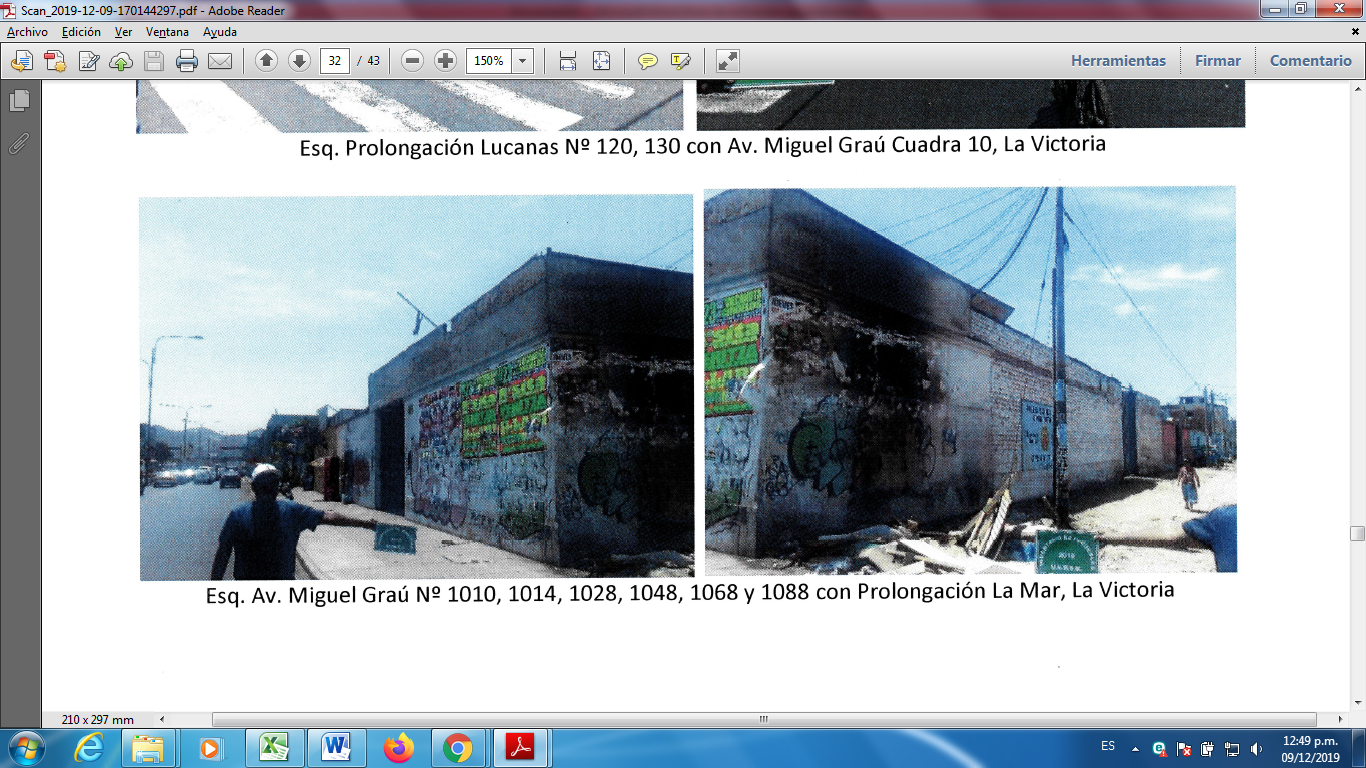 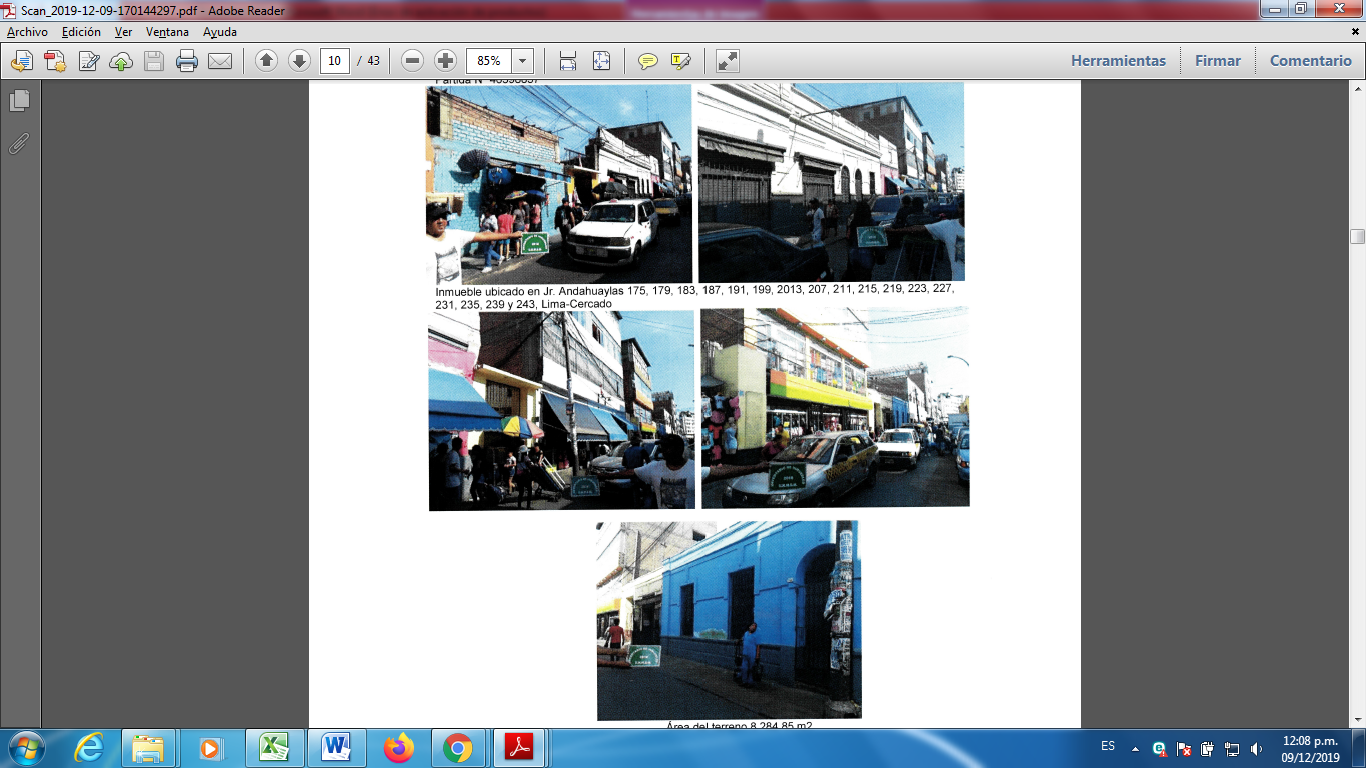 Jr. Cusco 751 int.1 al 26 – Cercado de Lima 2,083 m2
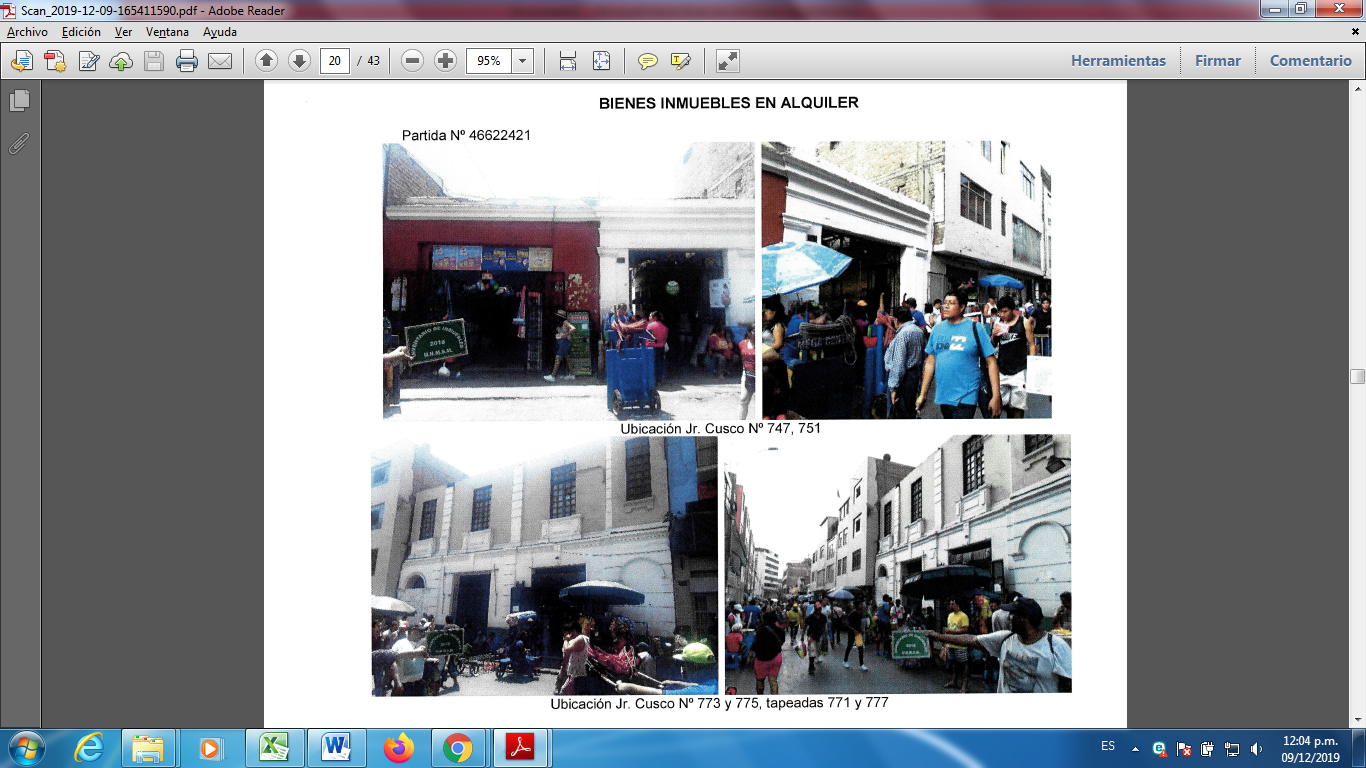 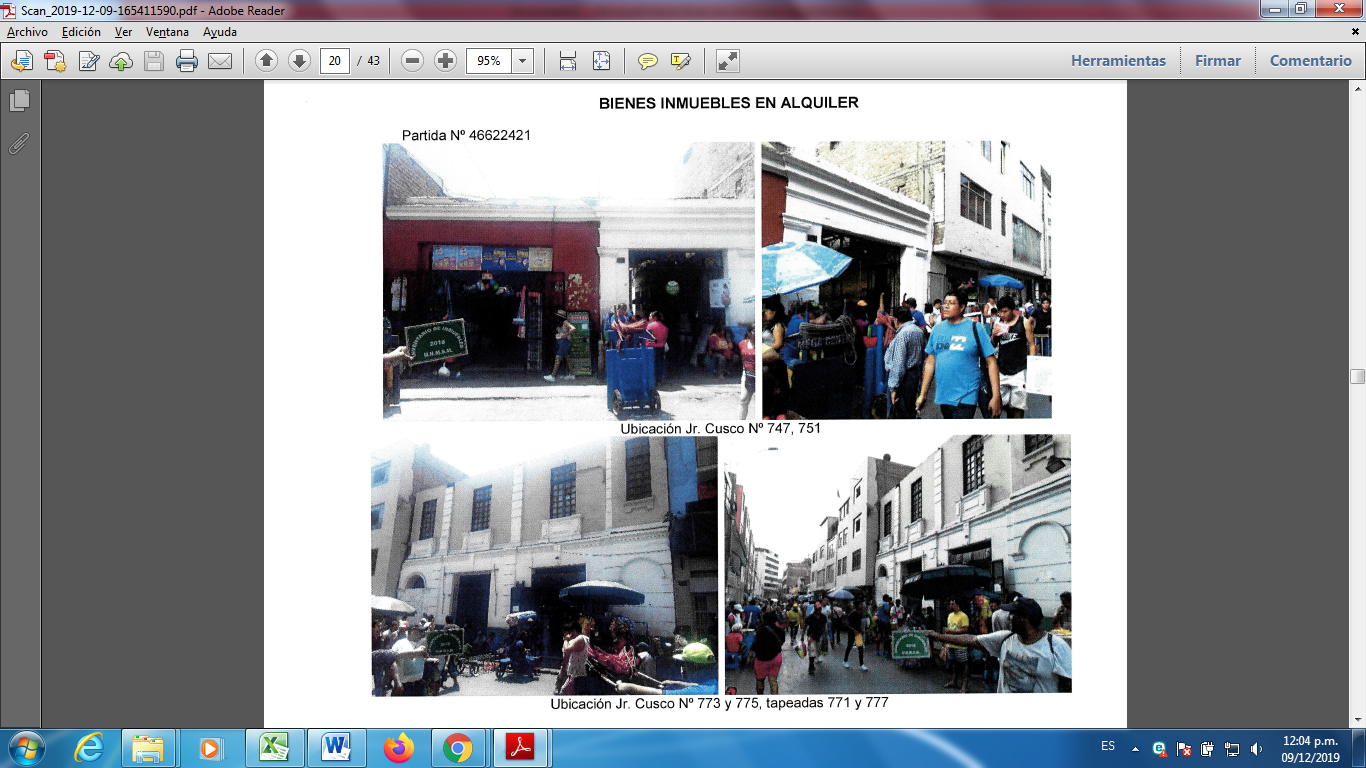 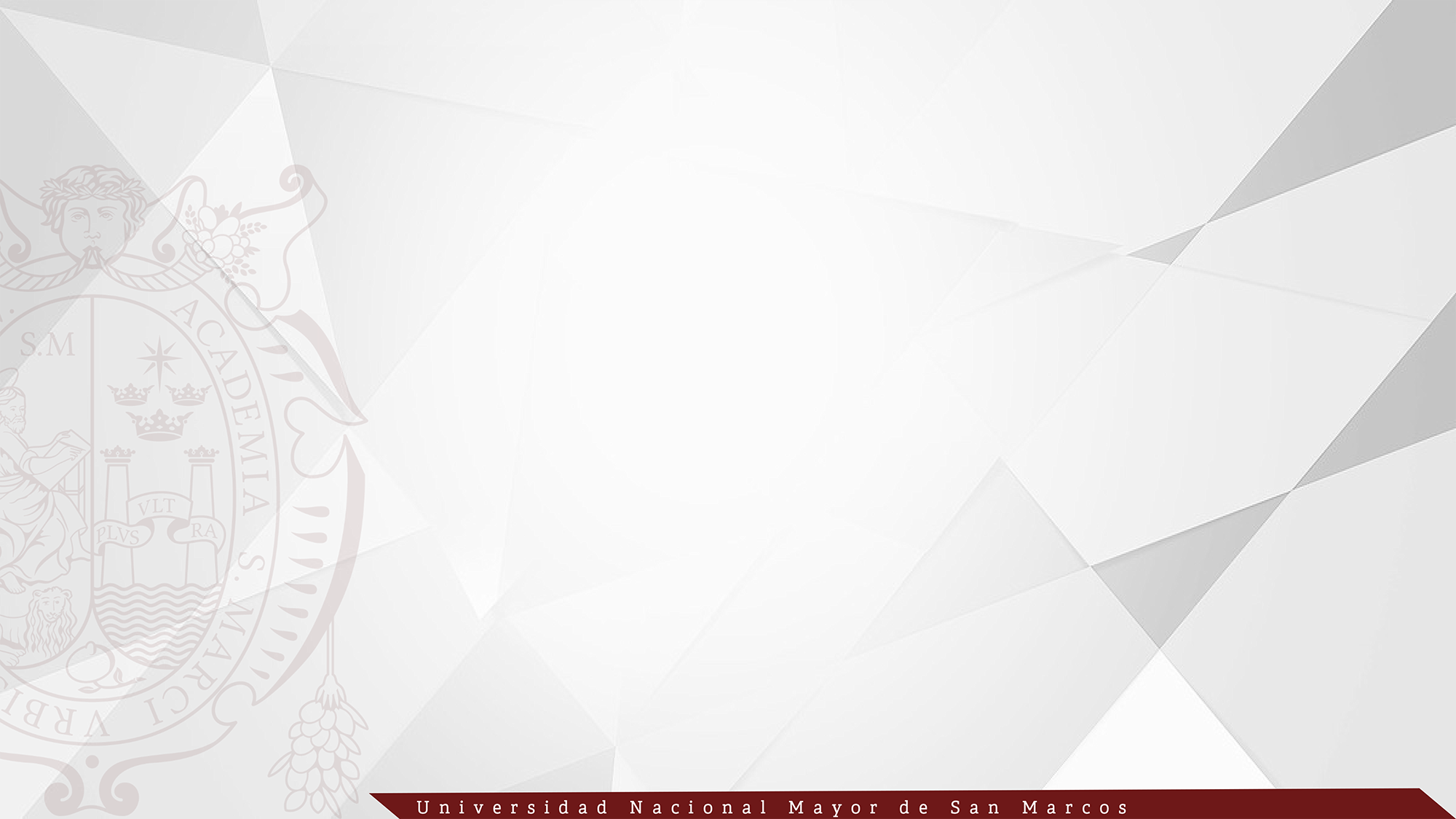 BIENES RECUPERADOS
JIRÓN CUSCO 773, 775, 771, 777
Jirón Miroquesada 756-758-760-788
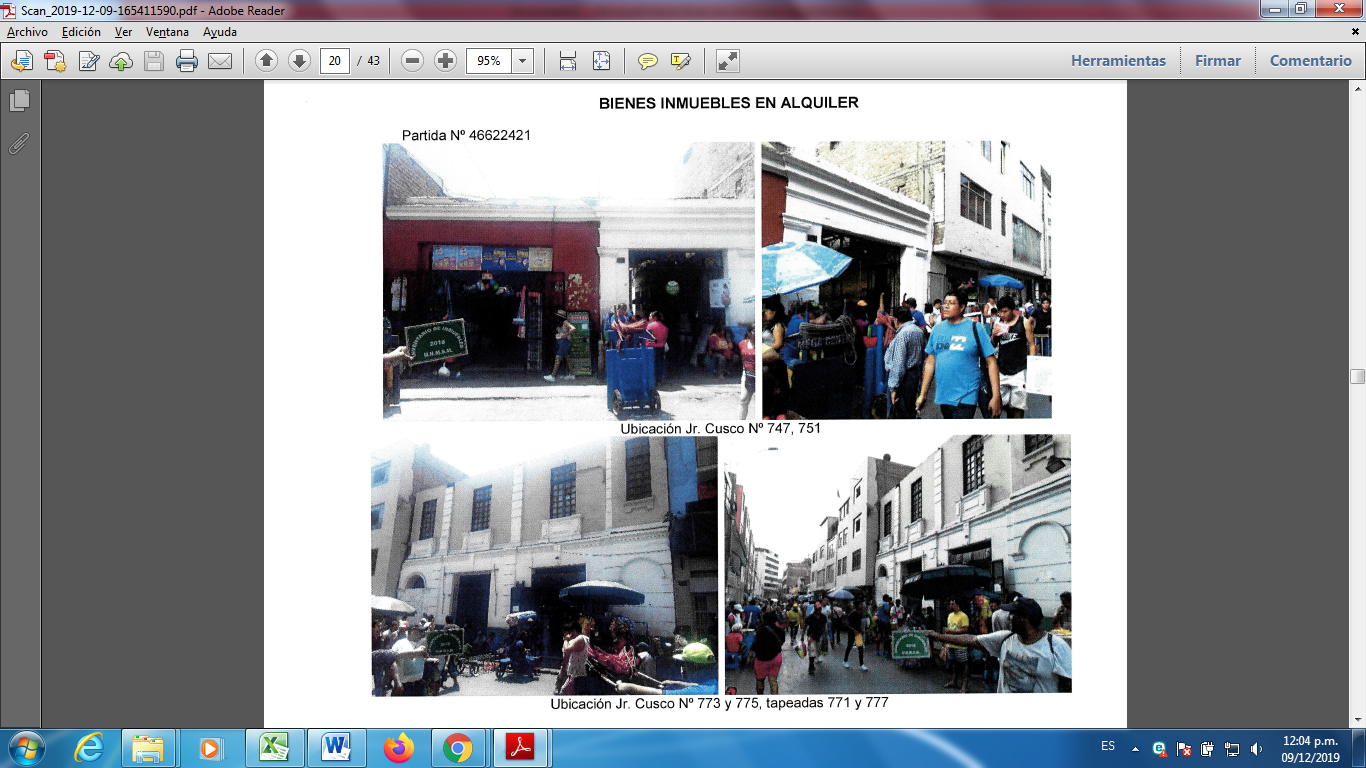 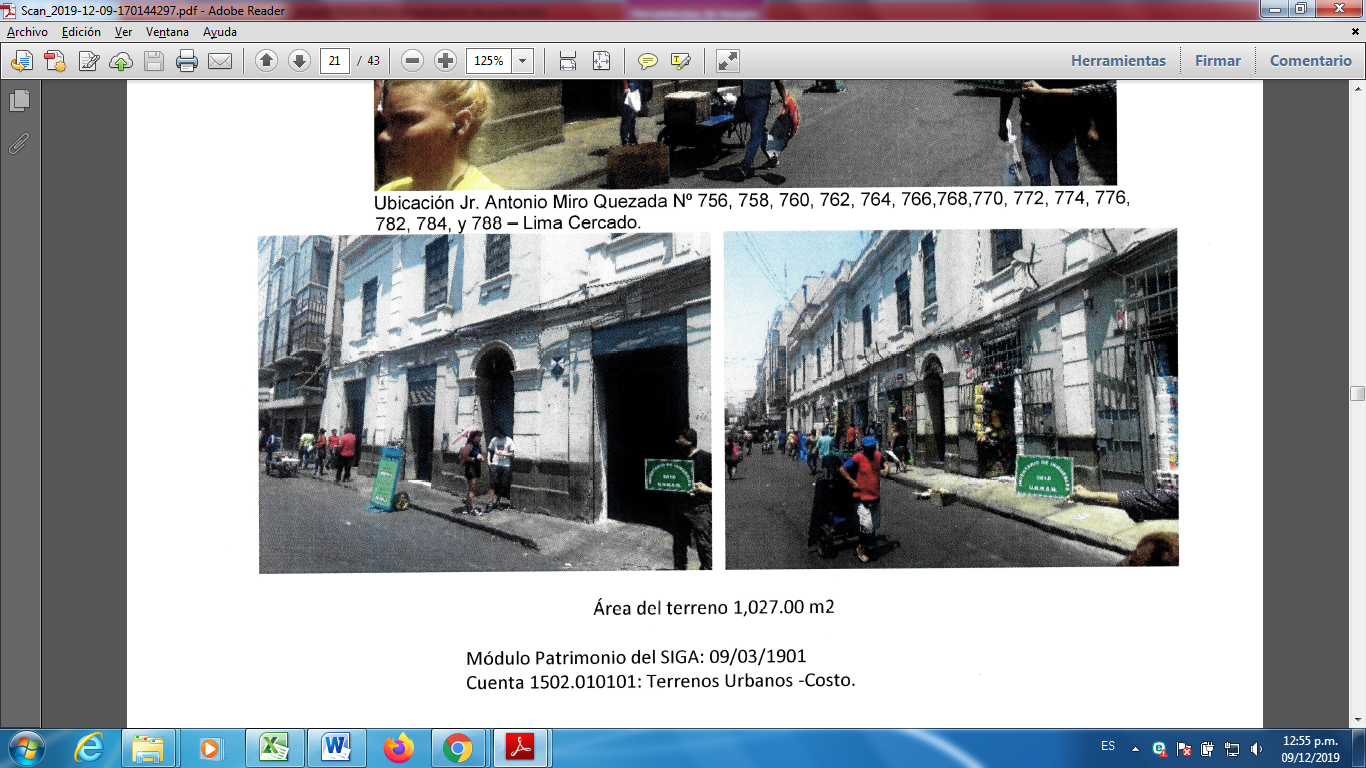 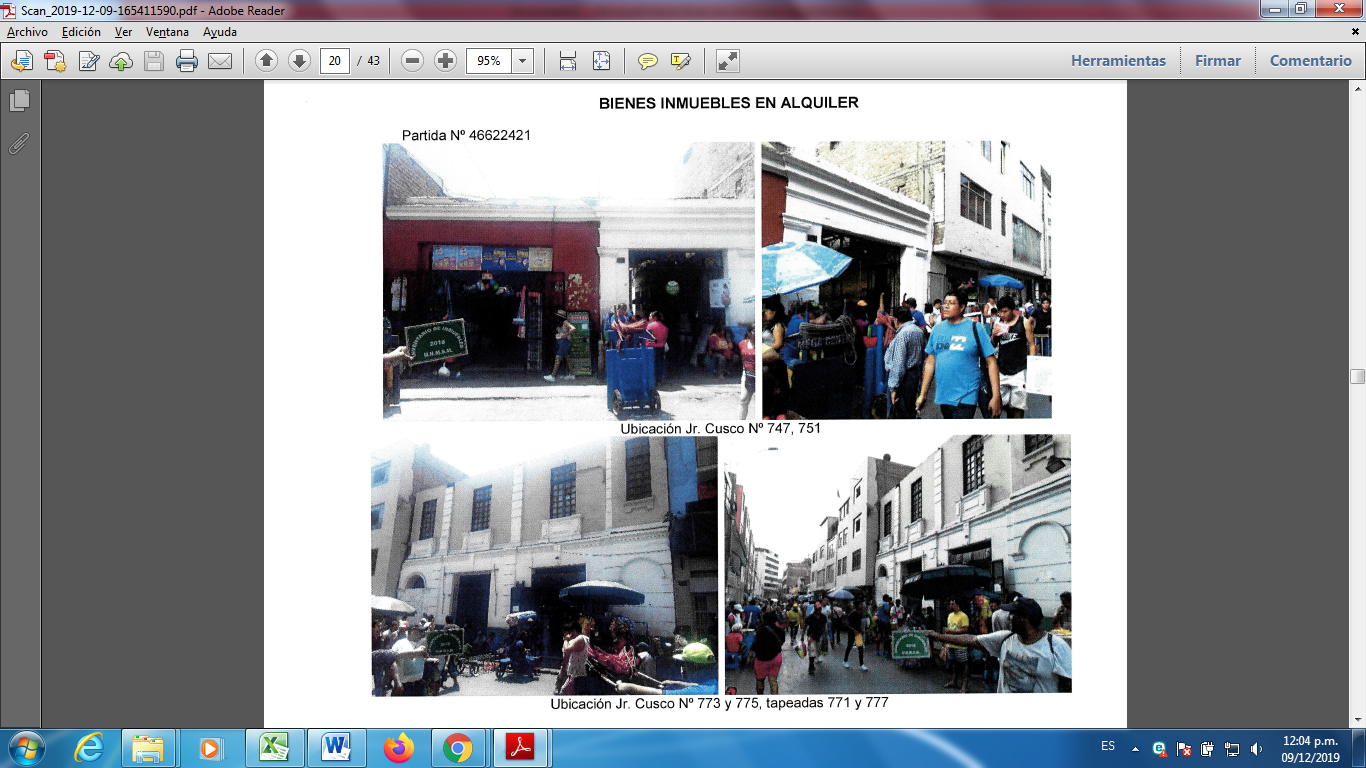 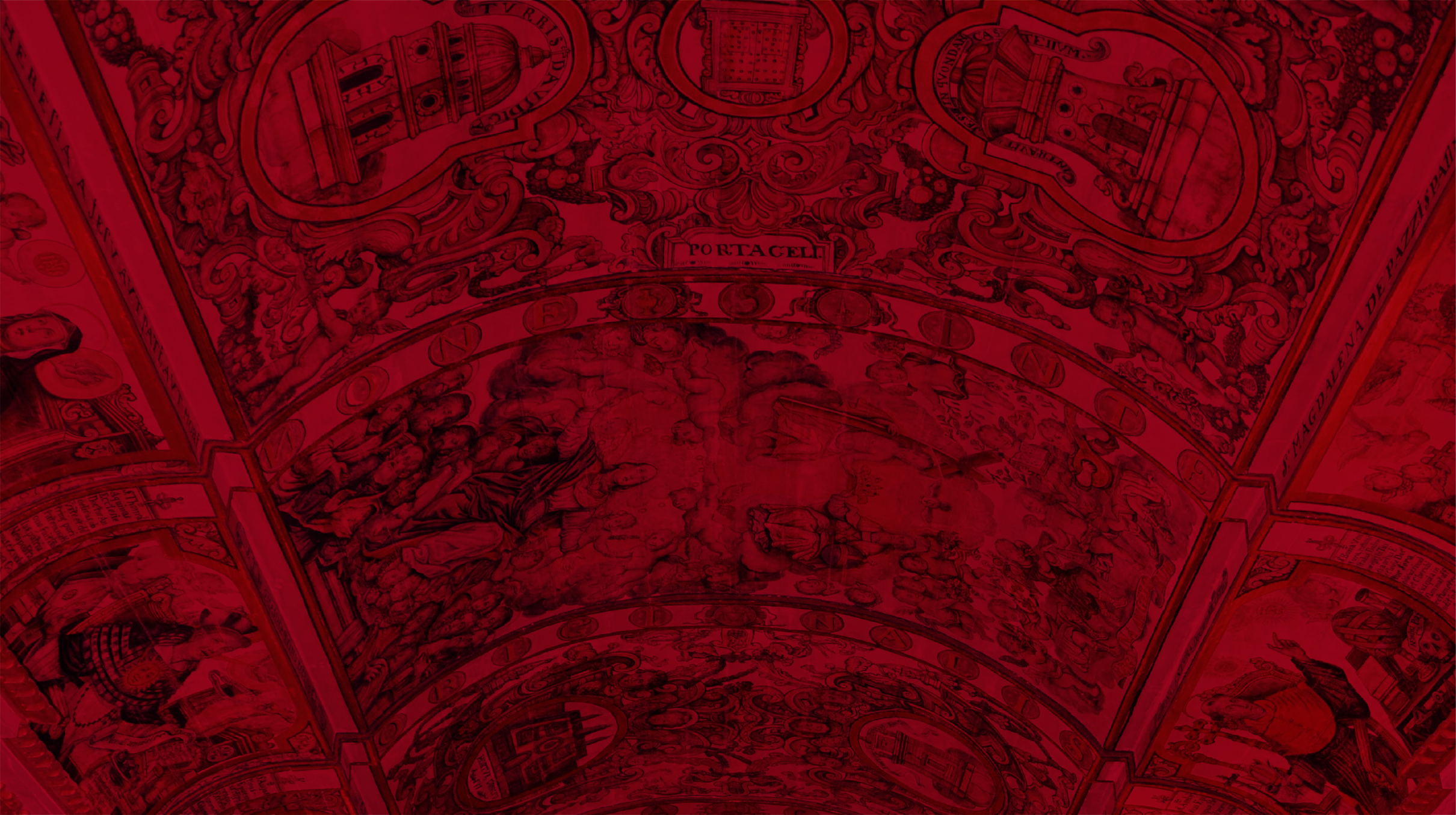 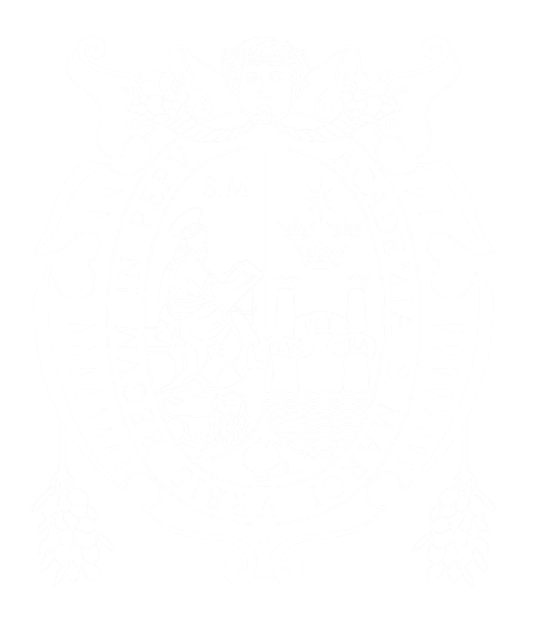 COOPERACIÒN Y RELACIONES INTERINSTITUCIONALES
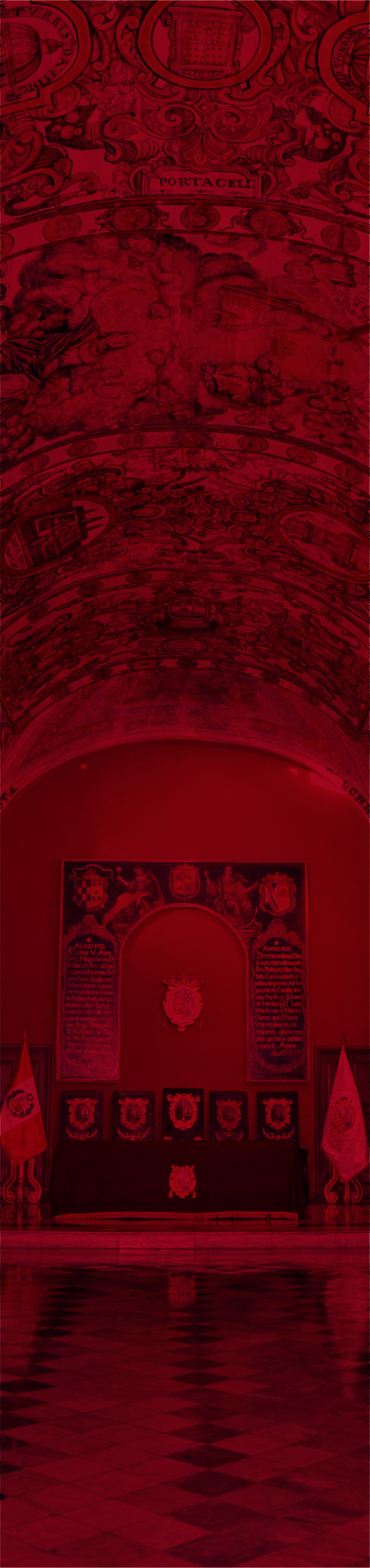 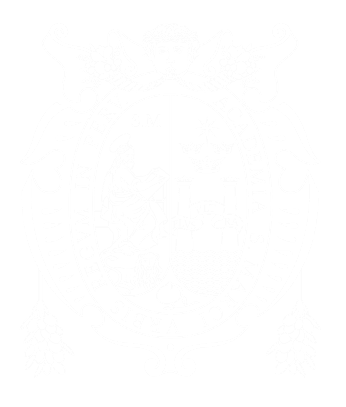 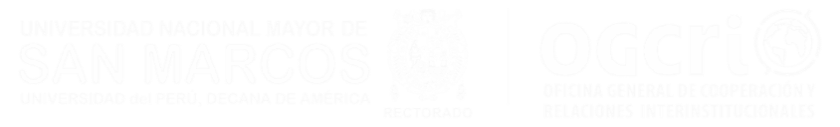 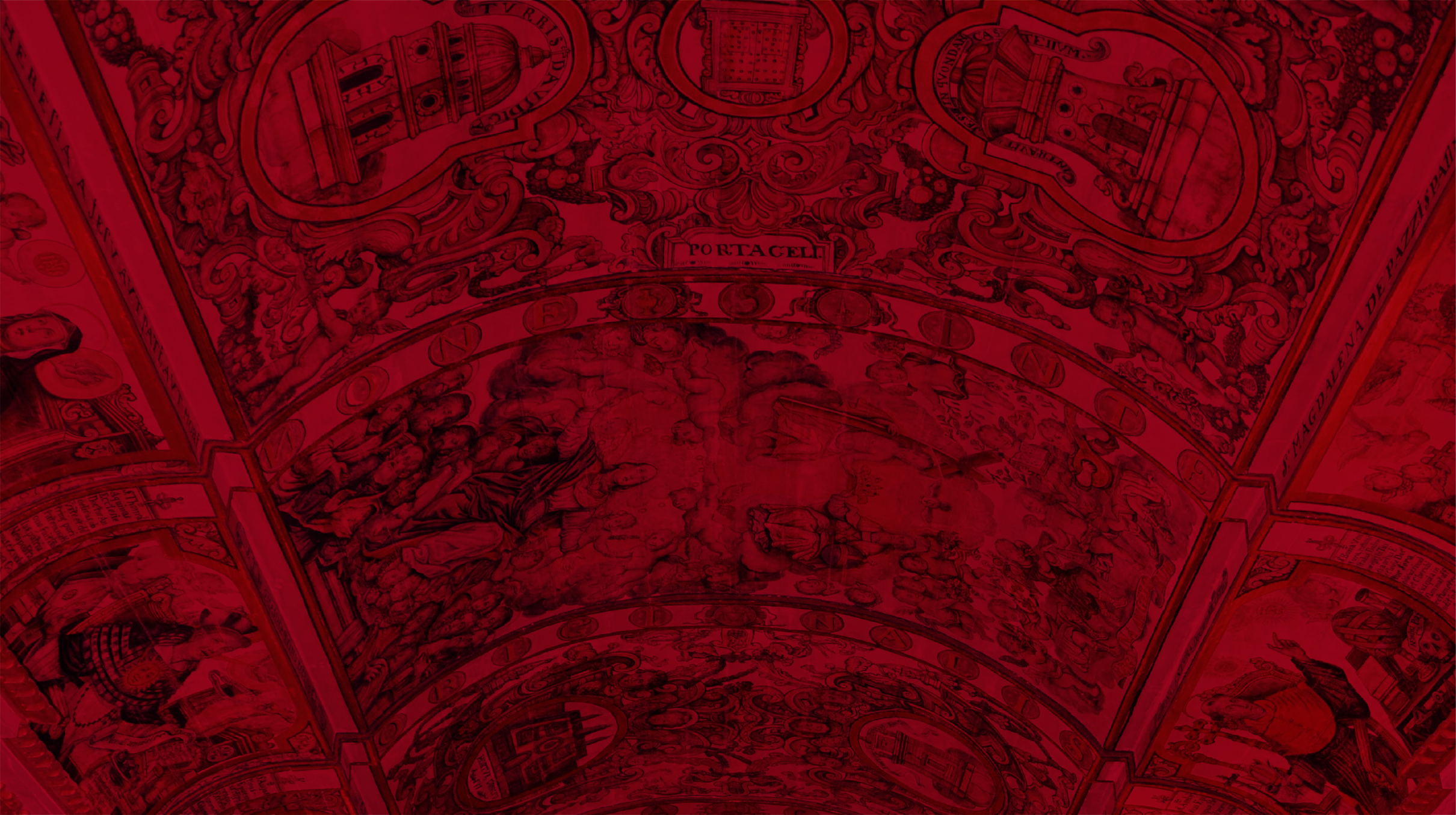 CONVENIOS SUSCRITOS POR SEMESTRE
INFORME DE GESTIÓN 2019
UNIVERSIDAD NACIONAL MAYOR DE
SAN MARCOS
Universidad del Perú, DECANA DE AMÉRICA
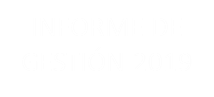 * Estadística de OGCRI
TOTAL: 86
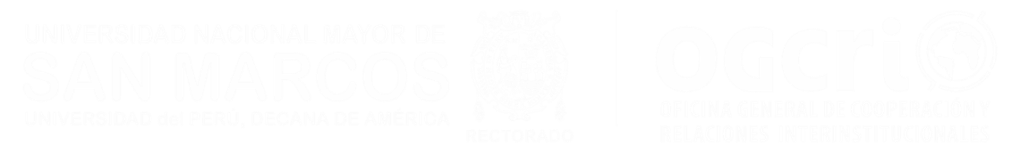 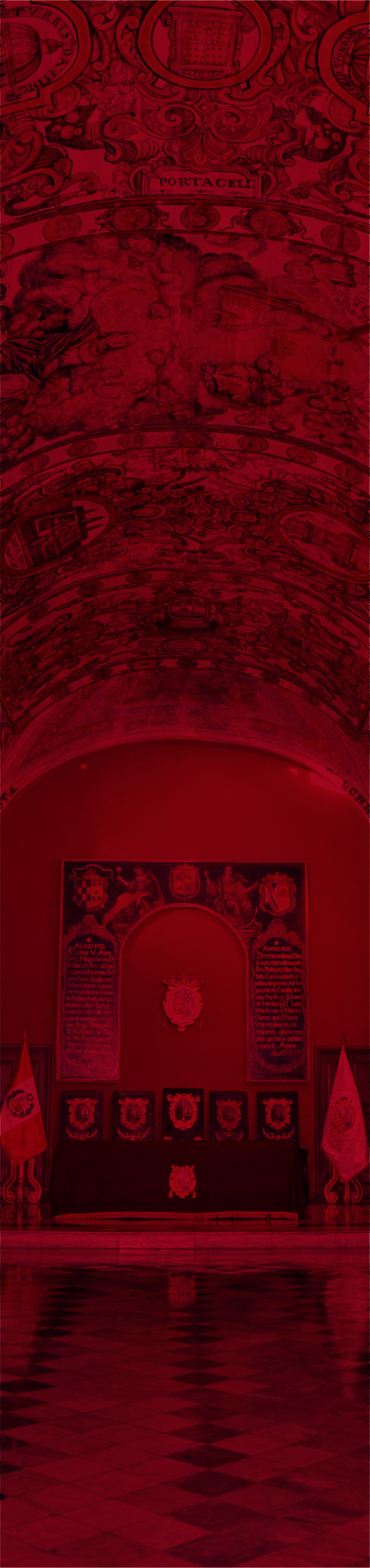 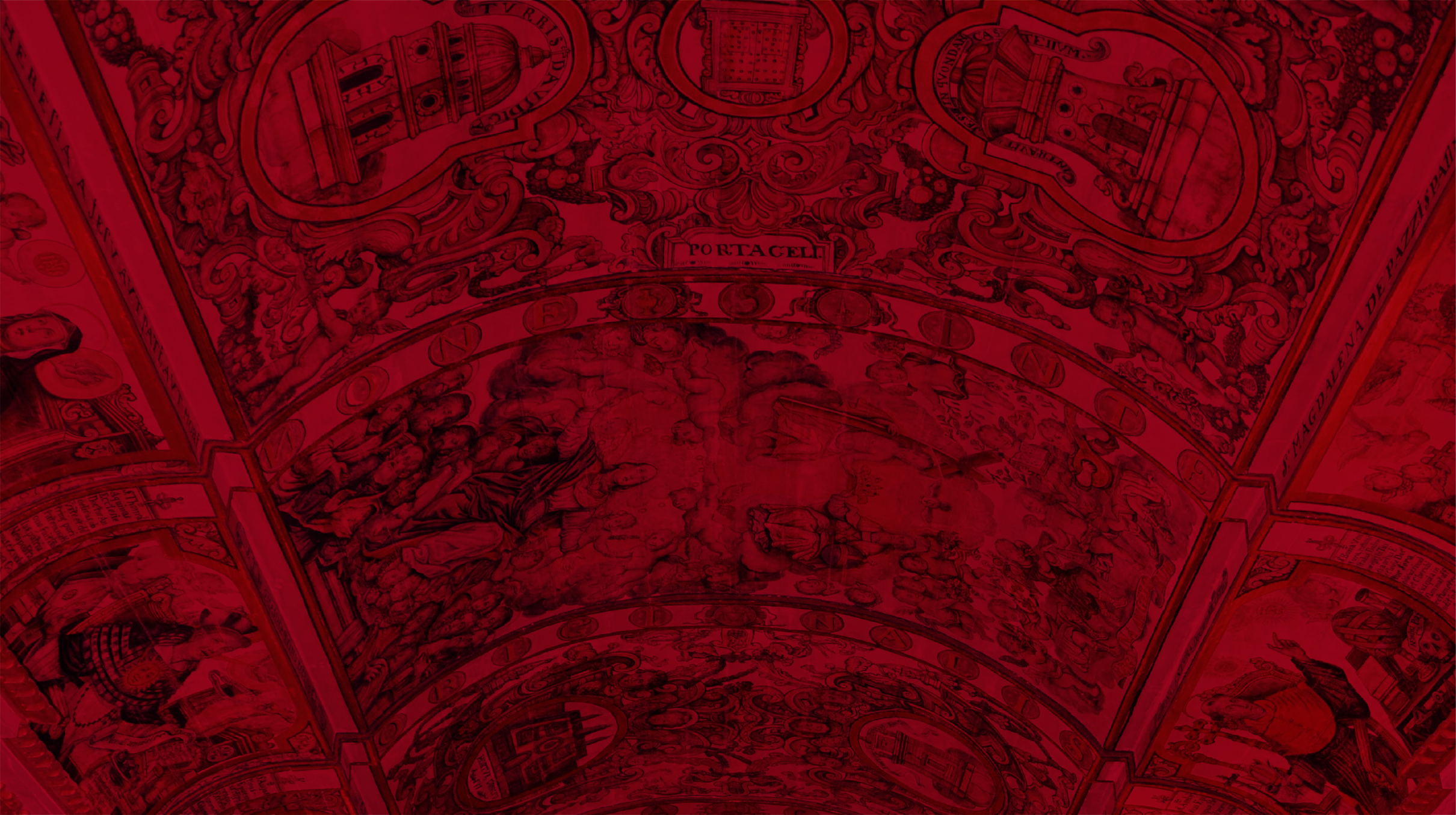 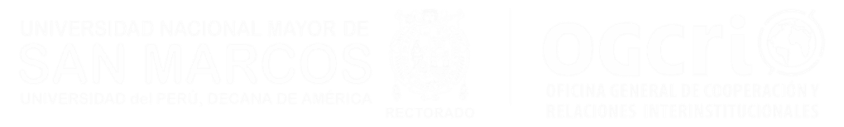 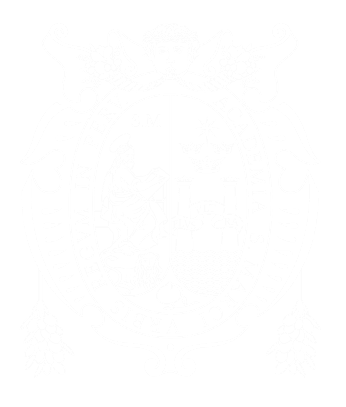 MOVILIDAD ACADÉMICA
INFORME DE GESTIÓN 2019
UNIVERSIDAD NACIONAL MAYOR DE
SAN MARCOS
Universidad del Perú, DECANA DE AMÉRICA
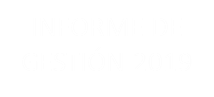 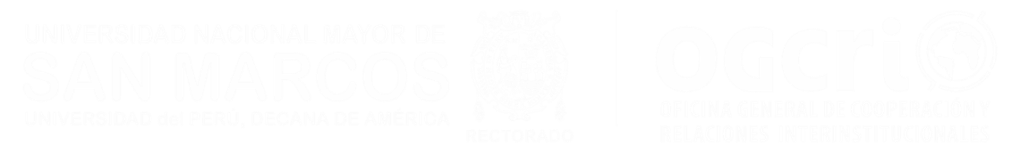 * Estadística de OGCRI
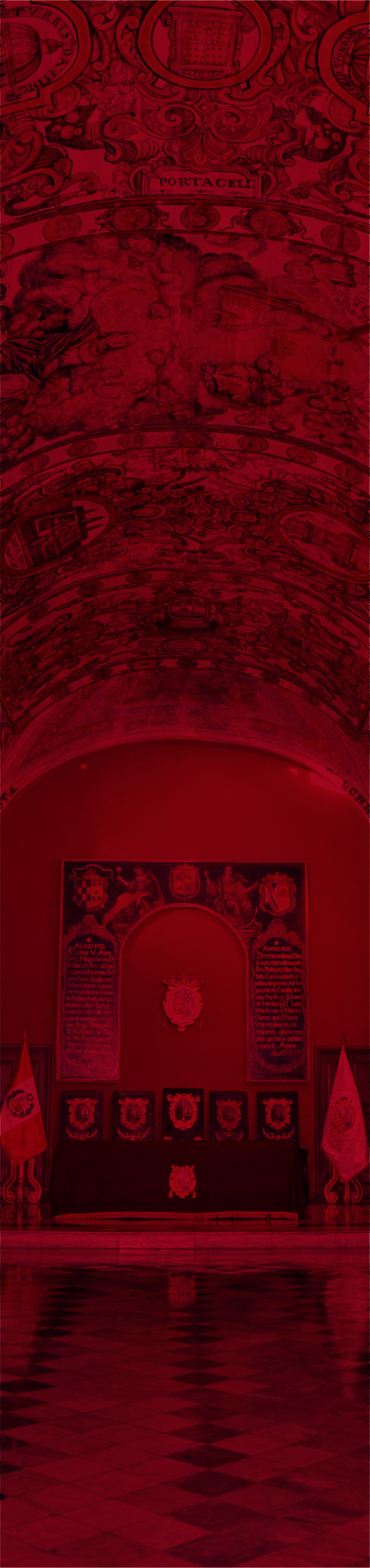 COMPETENCIAS GANADAS
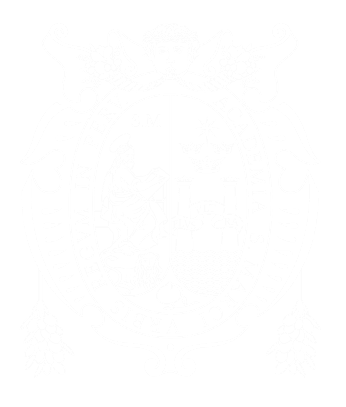 Huawei ICT Competition 2018 – 2019
(Ganadores a nivel global con Inteligencia Artificial)
Seeds for the Future de Huawei 
(Ganadores permanentes del programa)
UNIVERSIDAD NACIONAL MAYOR DE
SAN MARCOS
Universidad del Perú, DECANA DE AMÉRICA
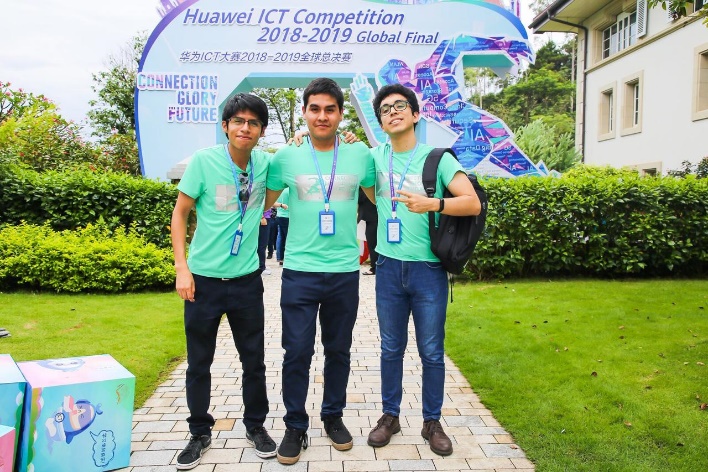 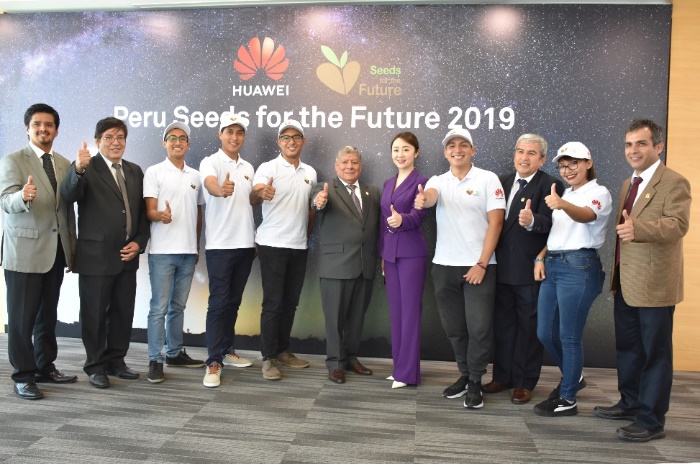 Noticia de ganadores de Latinoamérica (semifinal)
http://www.unmsm.edu.pe/noticias/ver/sanmarquinos-ganadores-de-concurso-de-huawei-se-alistan-para-fase-final-en-china

Noticia de ganadores a nivel mundial (final)
http://unmsm.edu.pe/noticias/ver/Estudiantes-de-San-Marcos-ganan-concurso-mundial-de-inteligencia-artificial-en-China
Noticia de ganadores 
http://www.unmsm.edu.pe/noticias/ver/huawei-premio-a-sanmarquinos-ganadores-del-programa-seeds-for-the-future
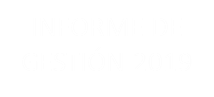 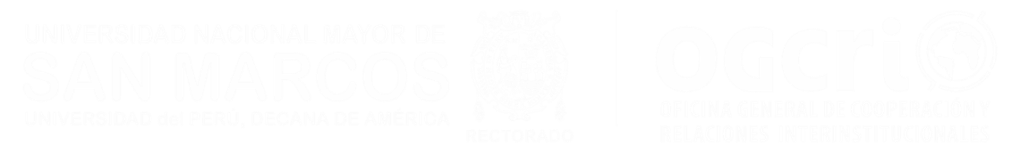 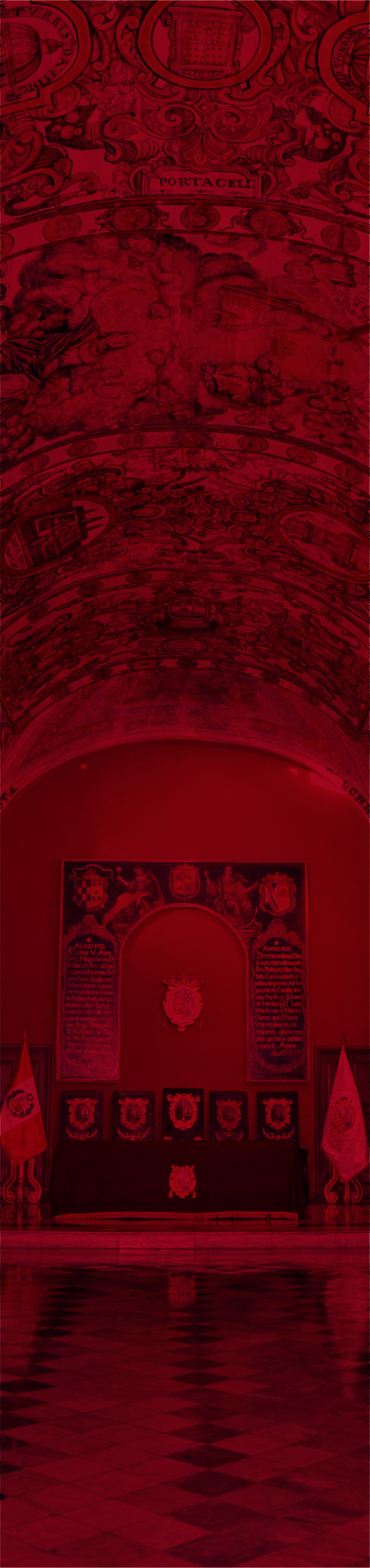 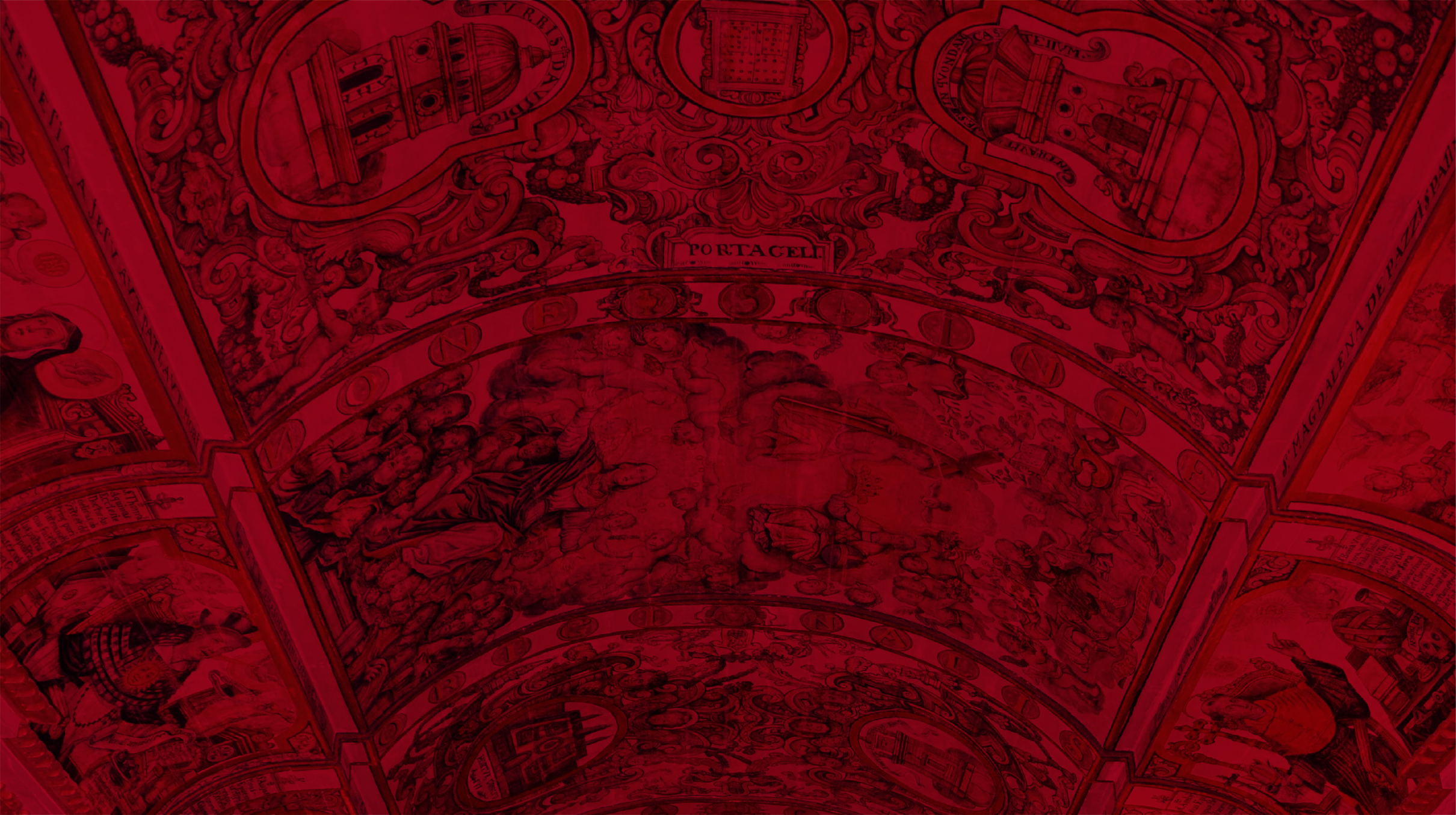 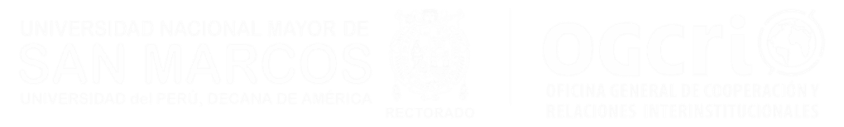 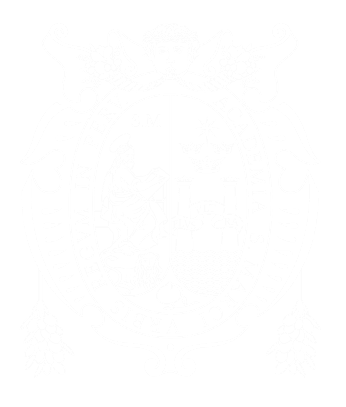 EVENTOS
INFORME DE GESTIÓN 2019
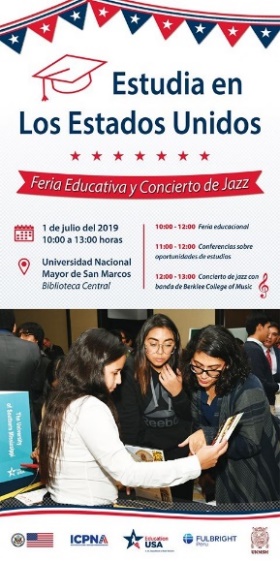 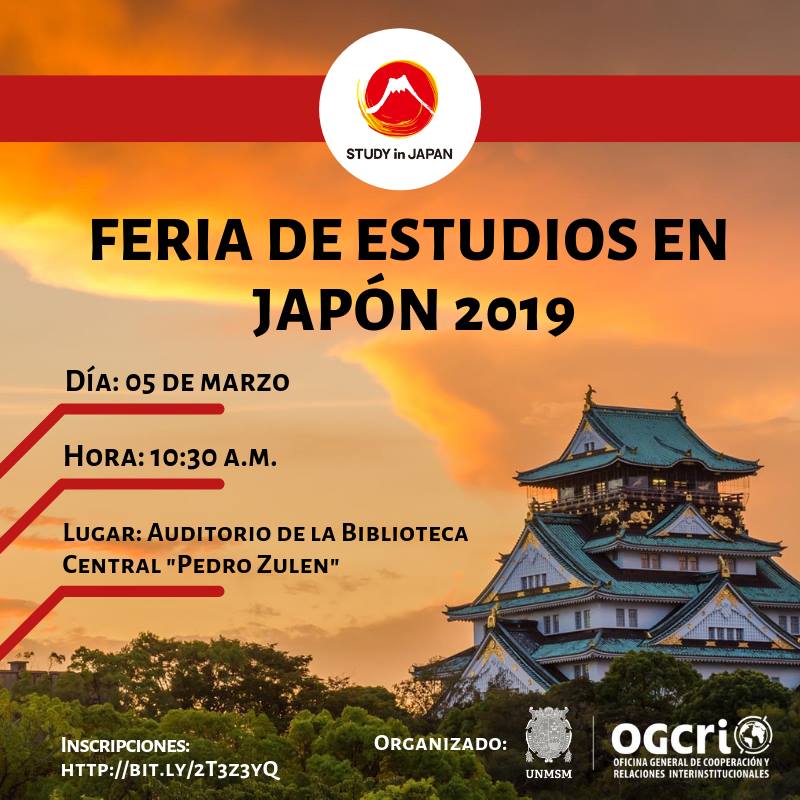 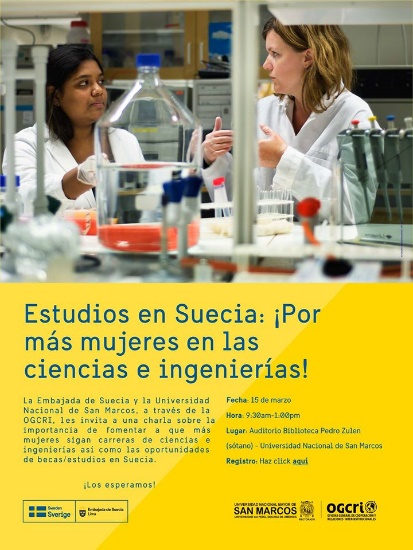 FERIA DE ESTUDIOS CON EMBAJADAS
UNIVERSIDAD NACIONAL MAYOR DE
SAN MARCOS
Universidad del Perú, DECANA DE AMÉRICA
JAPÓN
ESTADOS UNIDOS
SUECIA
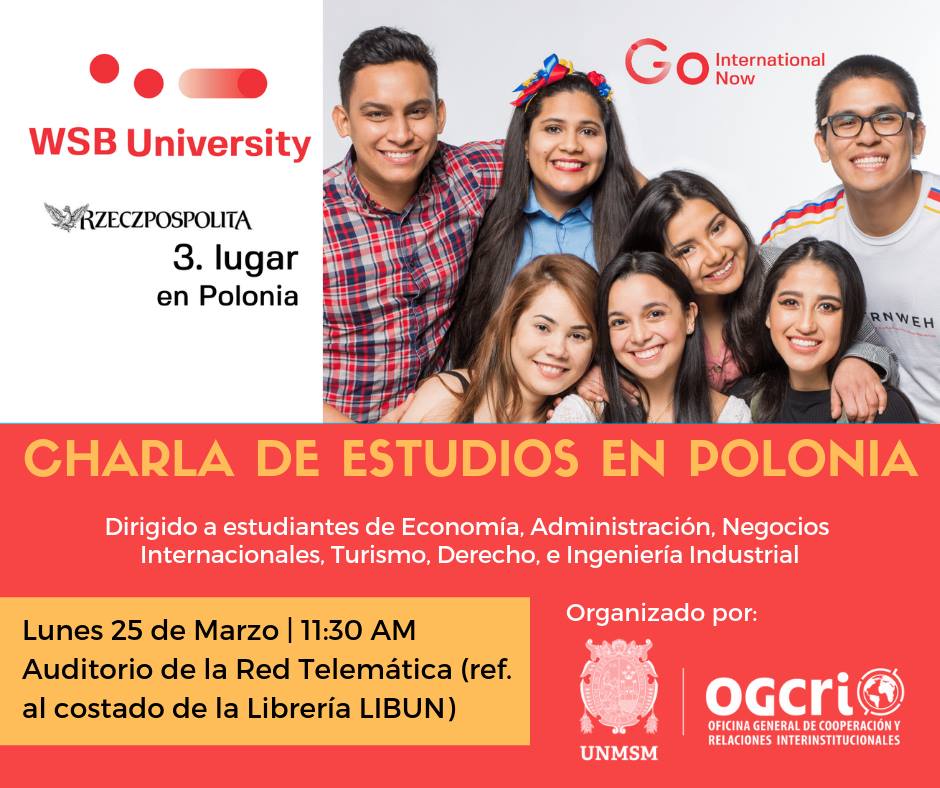 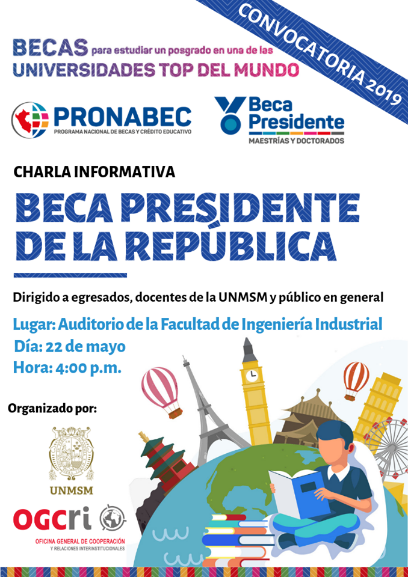 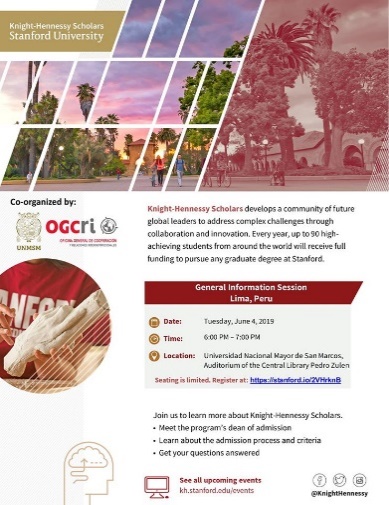 CHARLAS SOBRE DIFUSIÓN DE PROGRAMA DE BECAS Y CON UNIVERSIDADES EXTRANJERAS
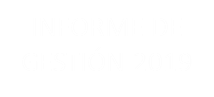 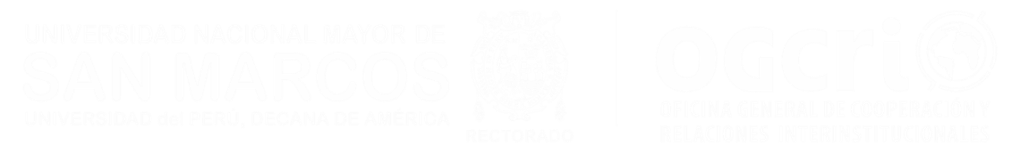 Universidad de Stanford
PRONABEC
WSB University
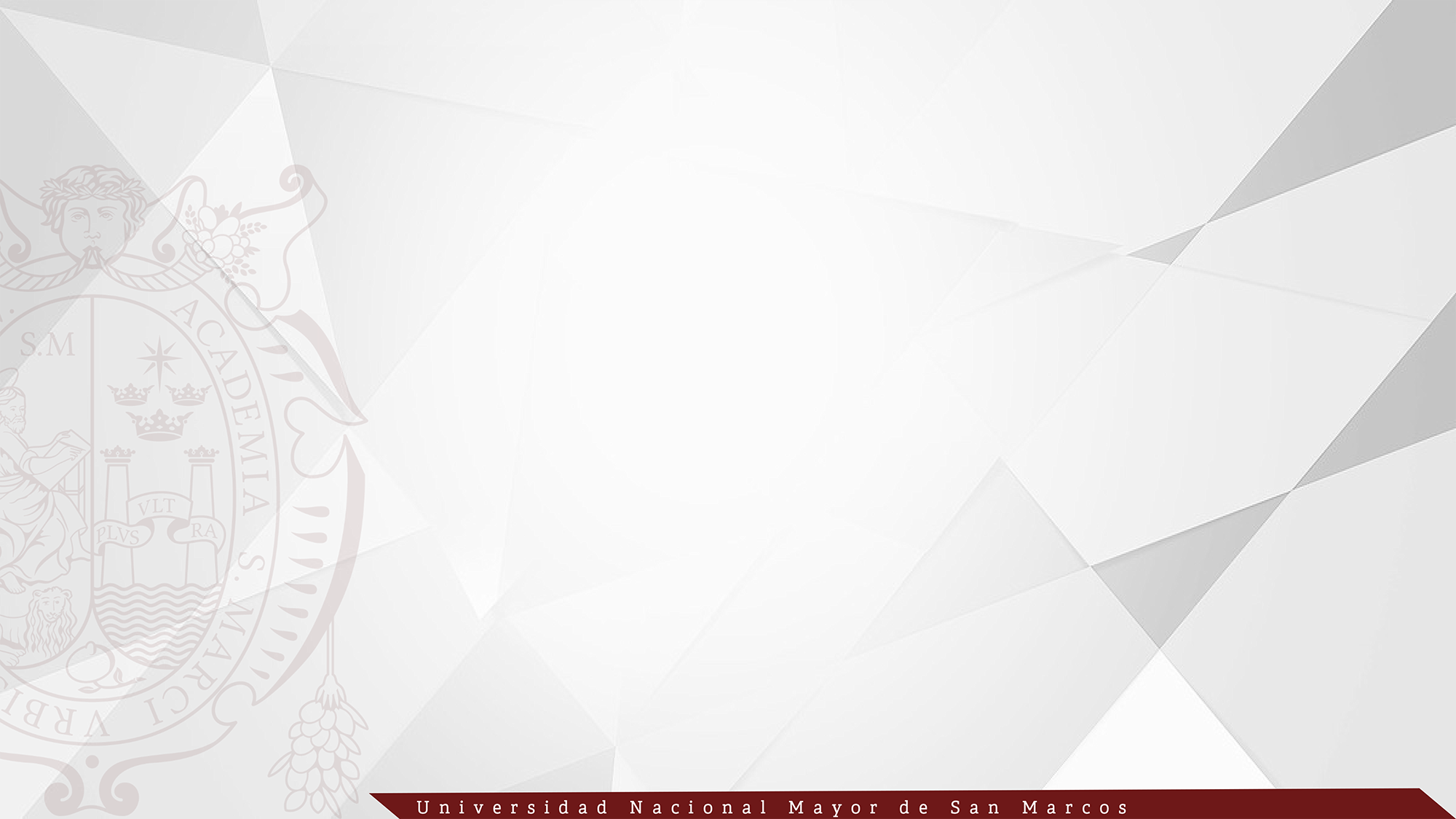 INFRAESTRUCTURA
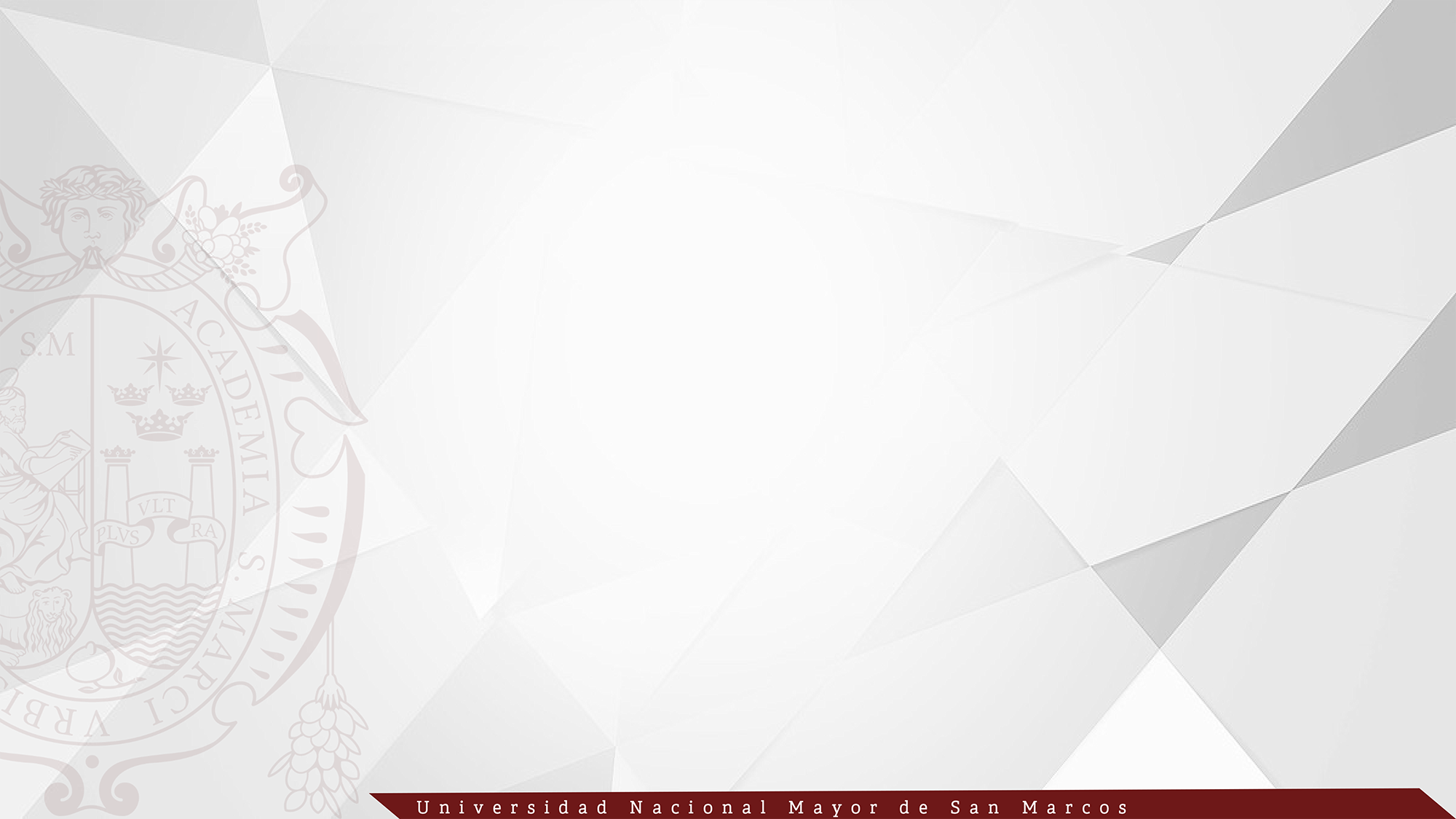 INFRAESTRUCTURA
San Marcos presenta una nueva imagen en su infraestructura
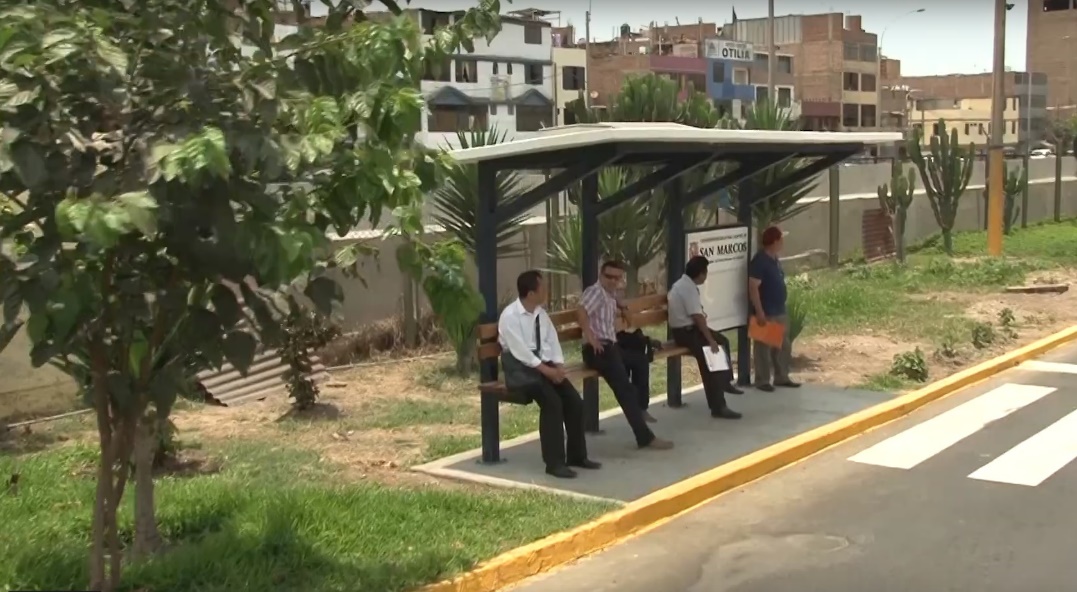 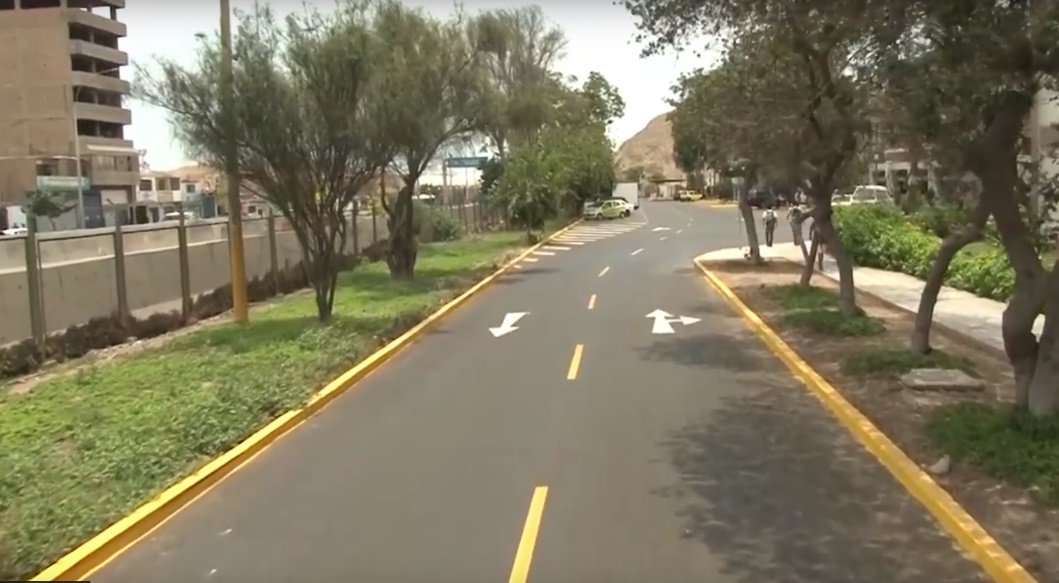 Pistas, sardineles y áreas verdes.
Paraderos con paneles solares
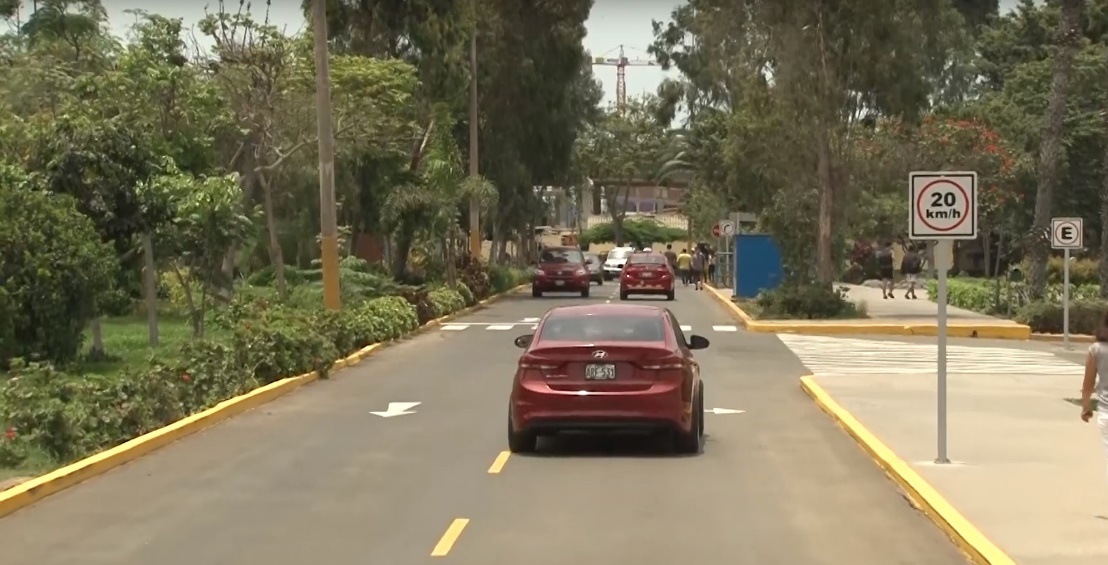 Señalización
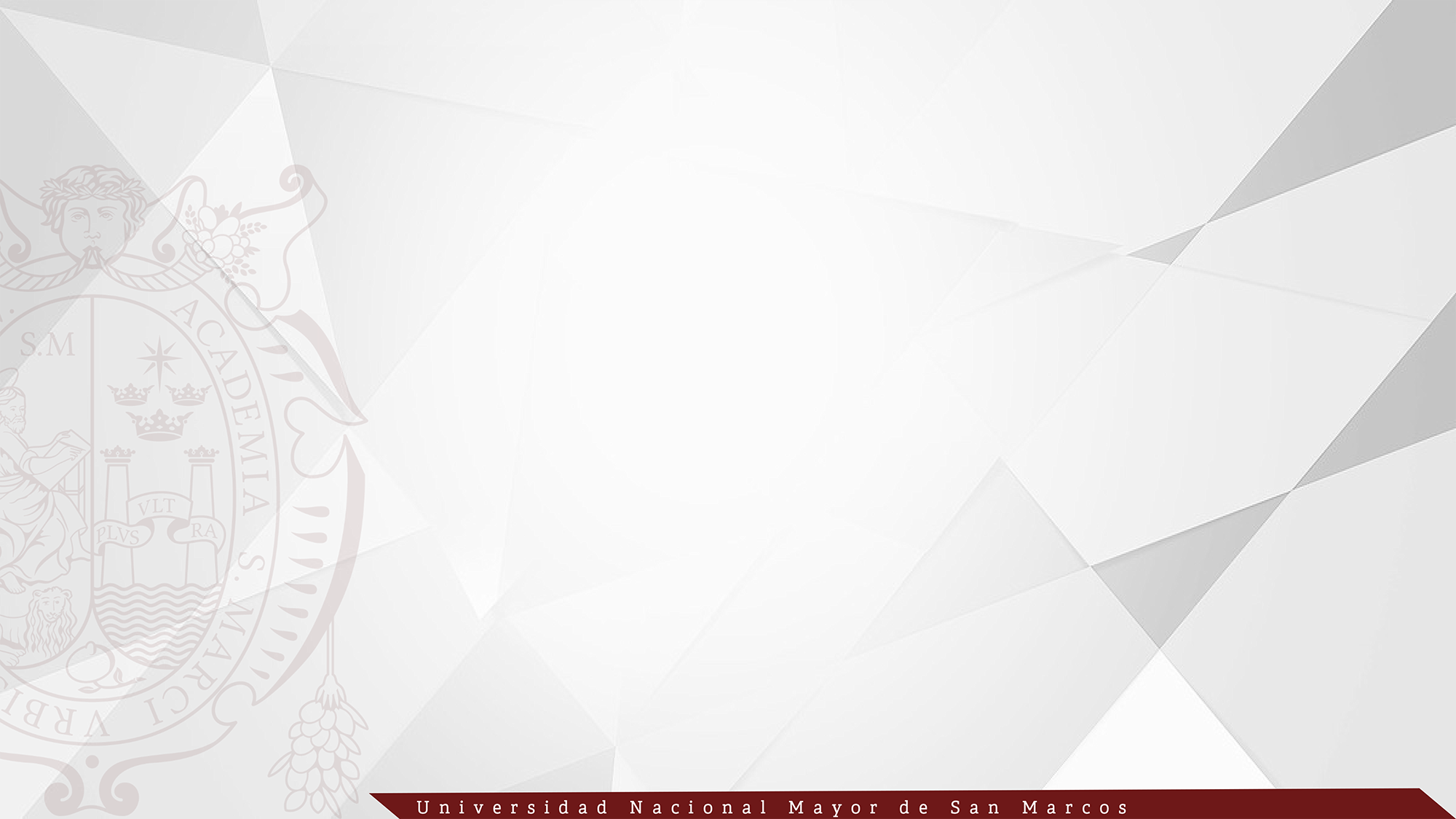 INFRAESTRUCTURA
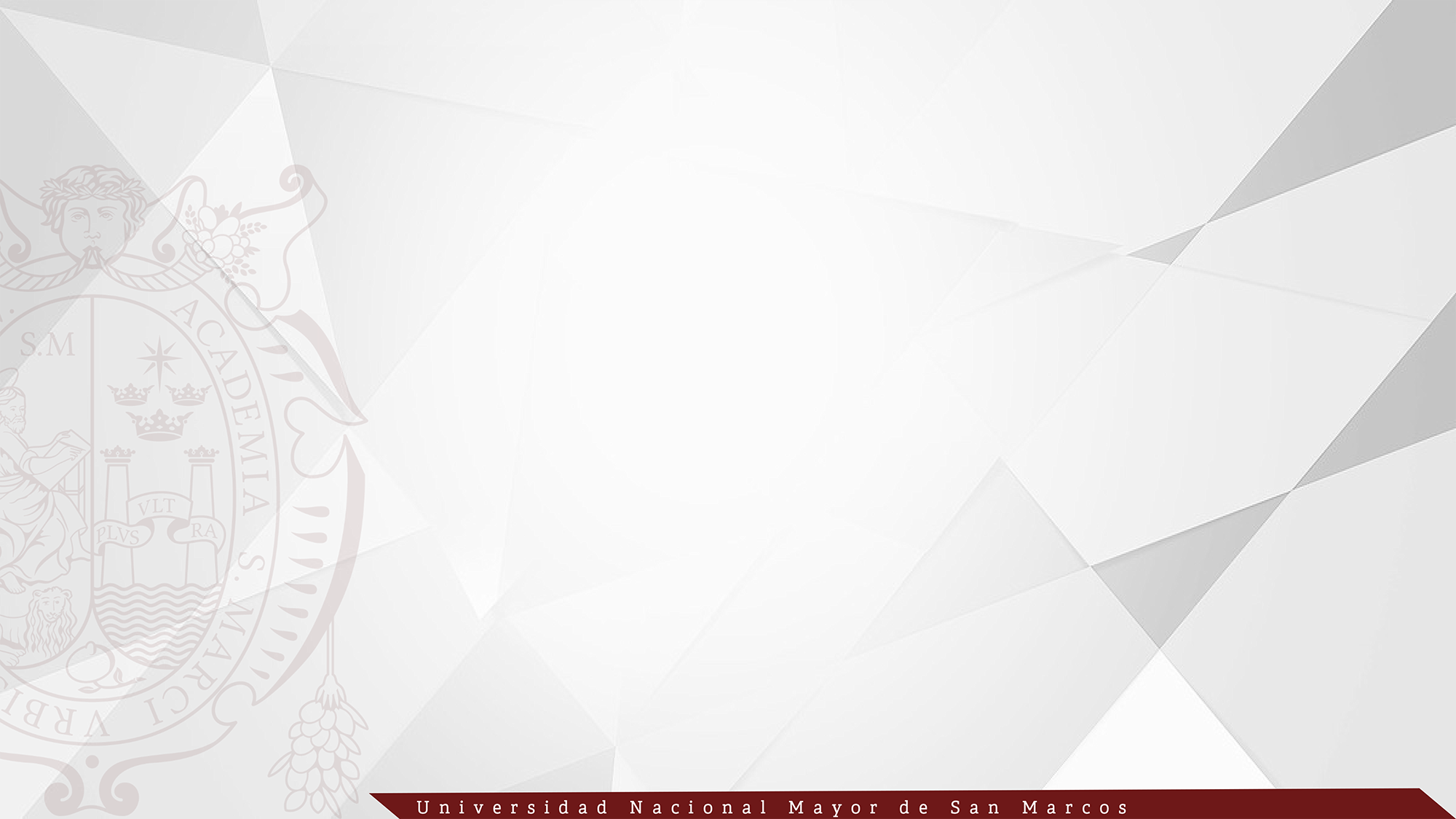 INFRAESTRUCTURA
Equipamiento Laboratorio Facultad de Letras.
Remodelados ambientes de la Biblioteca Central y nuevo mobiliario
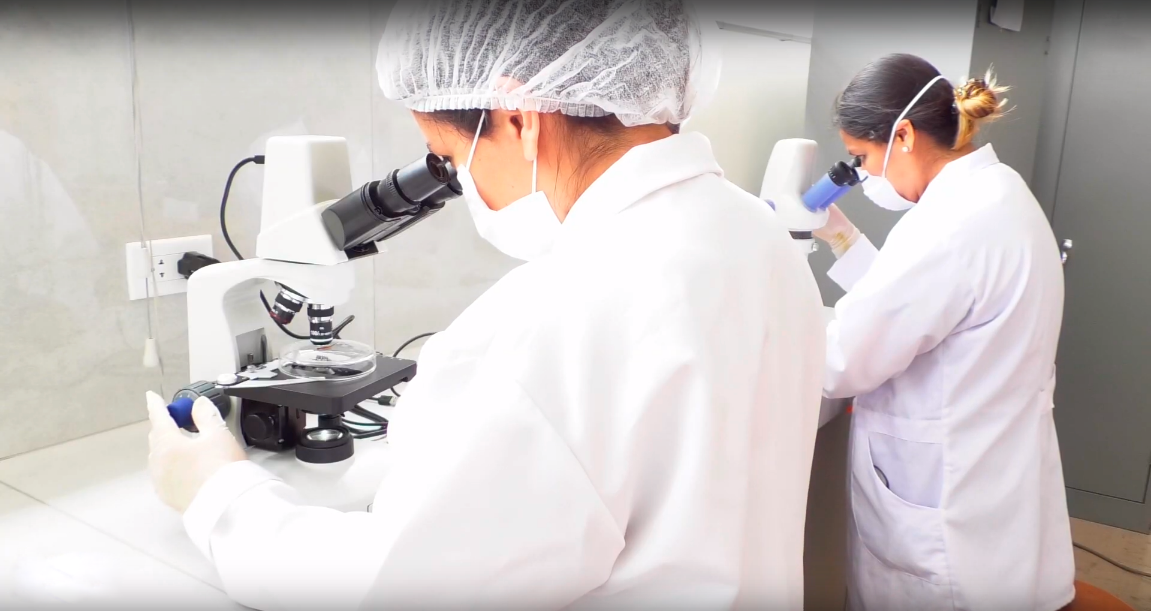 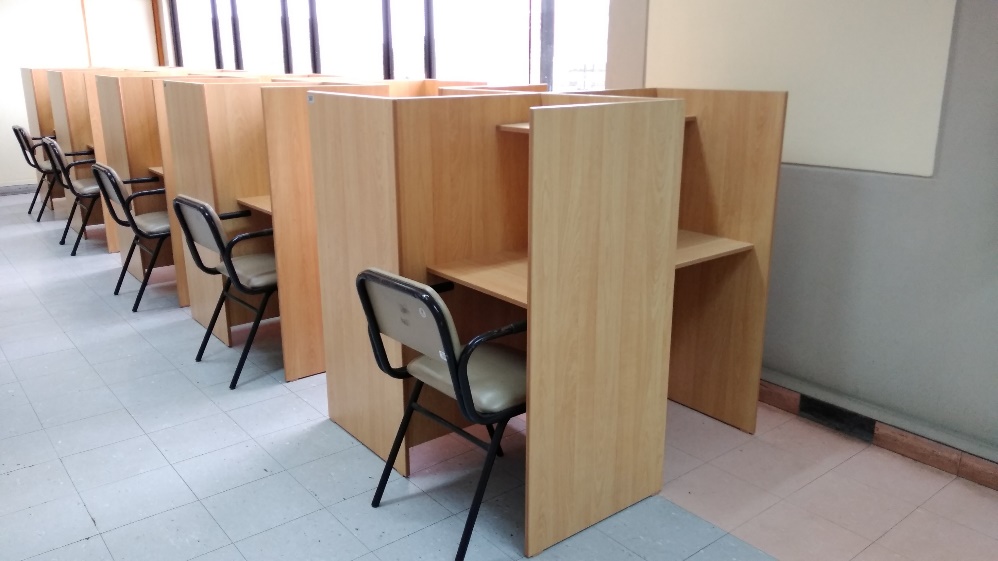 Remodelación de la Biblioteca de la FISI
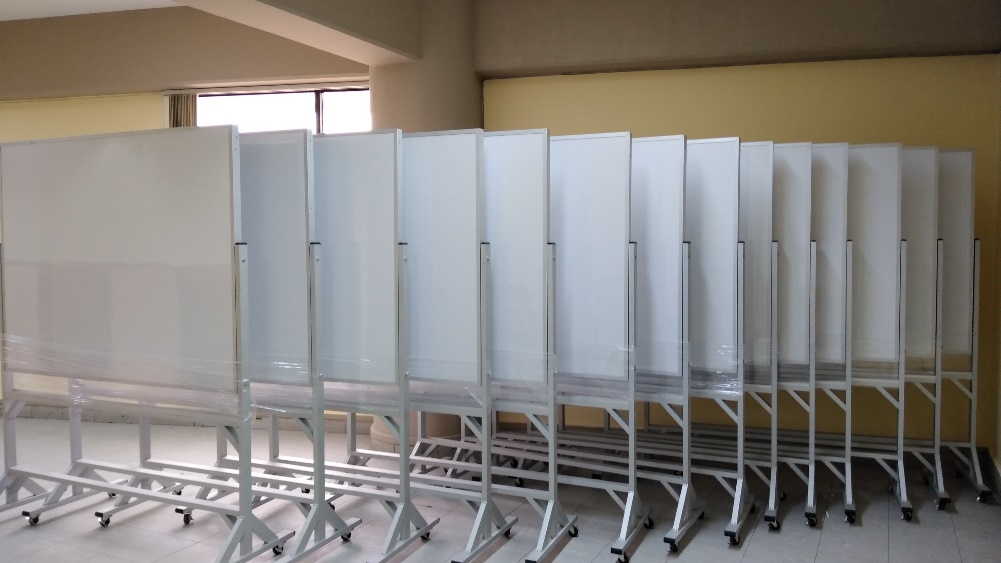 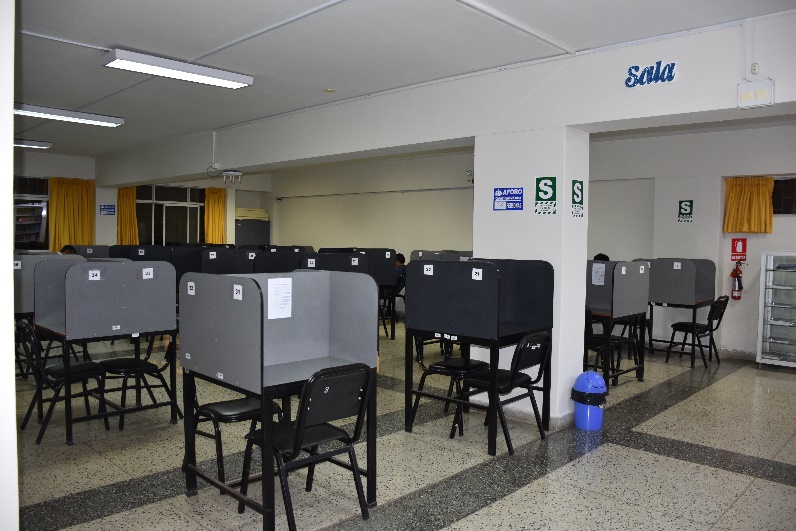 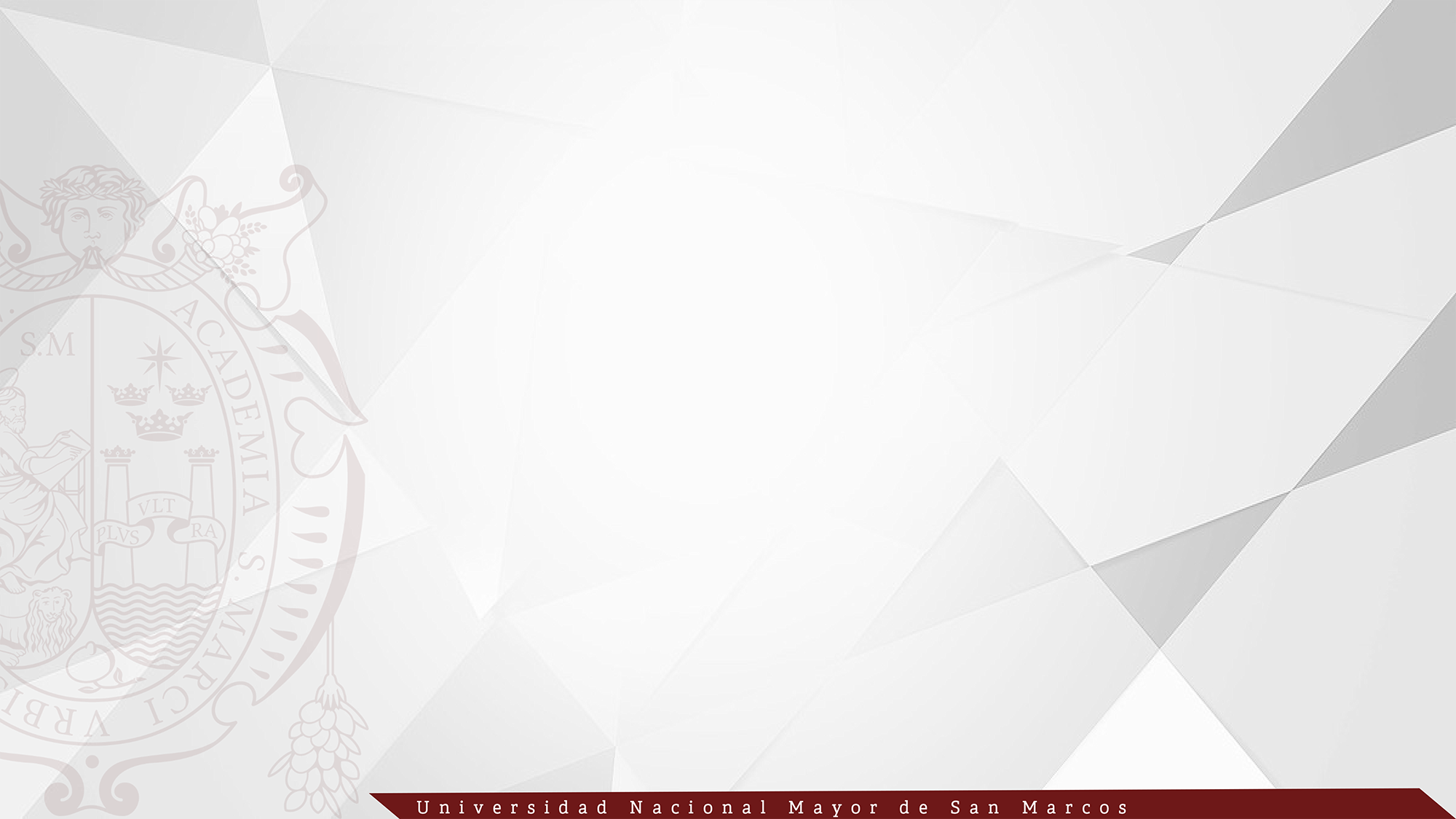 RECURSOS ADICIONALES
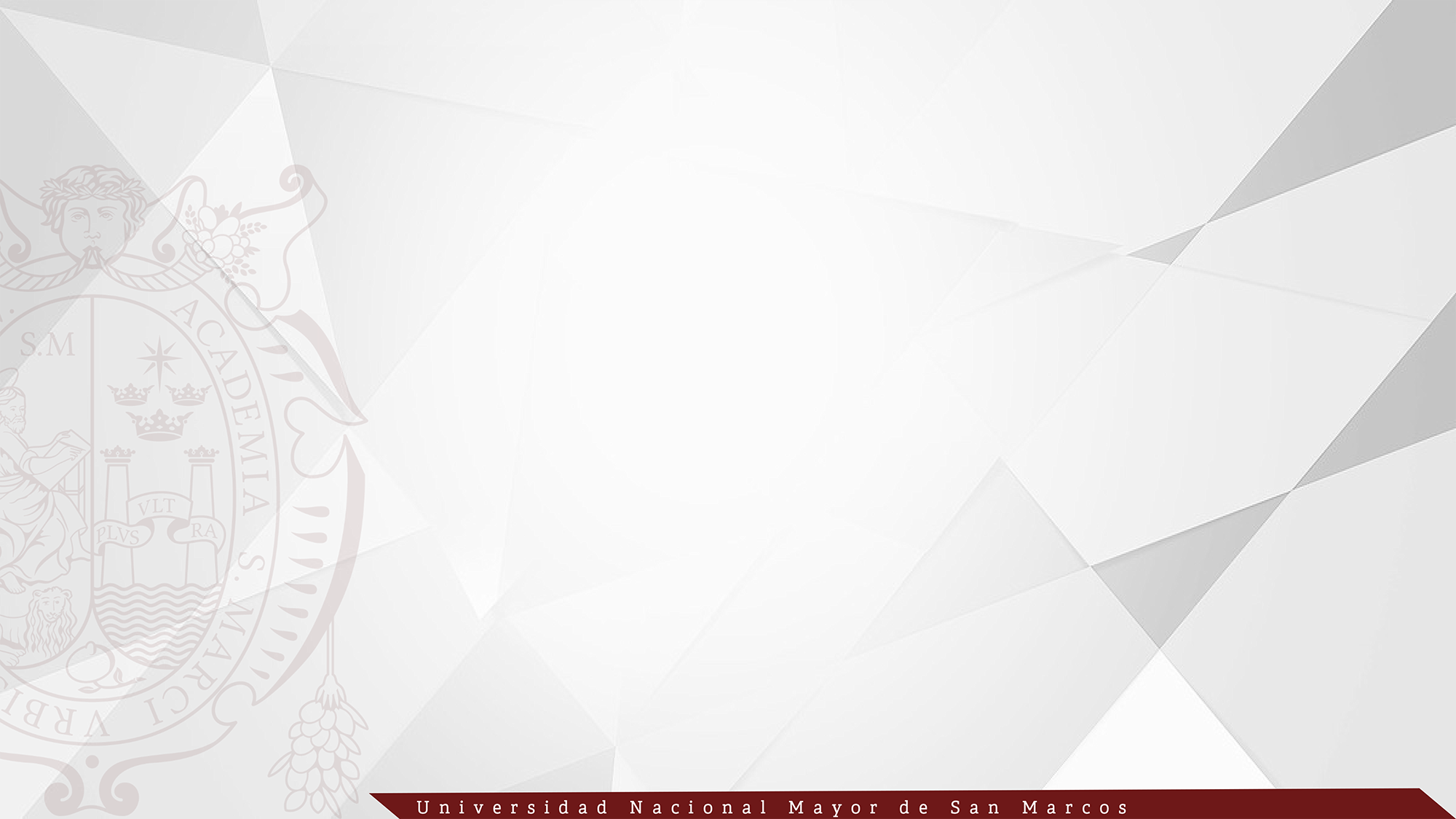 RECURSOS  ADICIONALES
Con fecha 01 de Febrero la Universidad Nacional Mayor de San Marcos suscribe el Convenio N° 254-2018-MINEDU con el Ministerio de Educación, mediante el cual se compromete a dar cumplimiento a las actividades y compromisos en los plazos y bajo las pautas establecidas en la Guía Metodológica, con la finalidad de recibir recursos adicionales por parte del Ministerio de Educación.
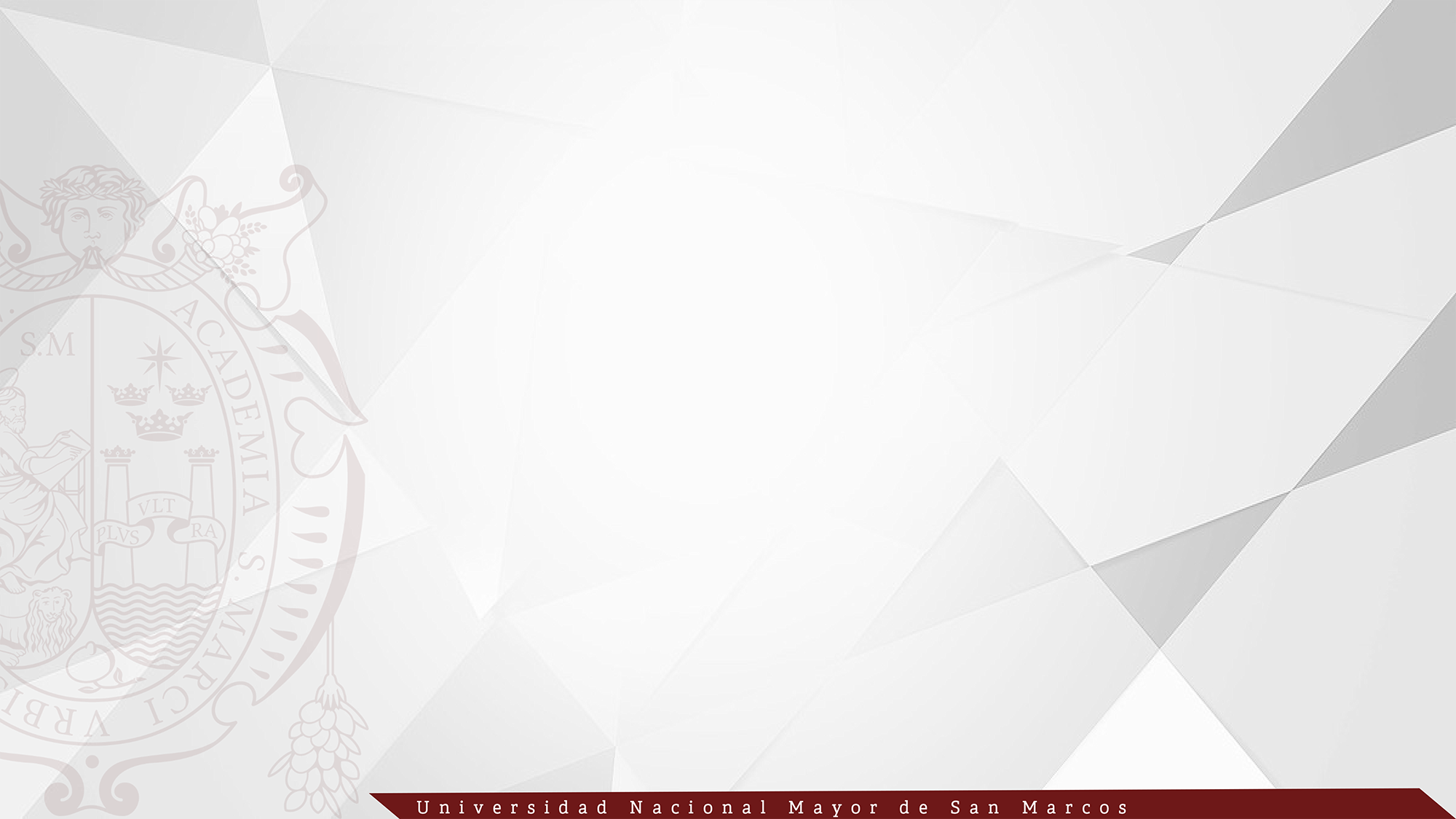 RECURSOS ADICIONALES
RESUMEN

GASTOS CORRIENTES:

Bienes y Servicios					   	288,468.21

GASTOS DE CAPITAL:

Adquisición de Activos No Financieros			7’226,878.68

TOTAL GENERAL						7’515,346.89
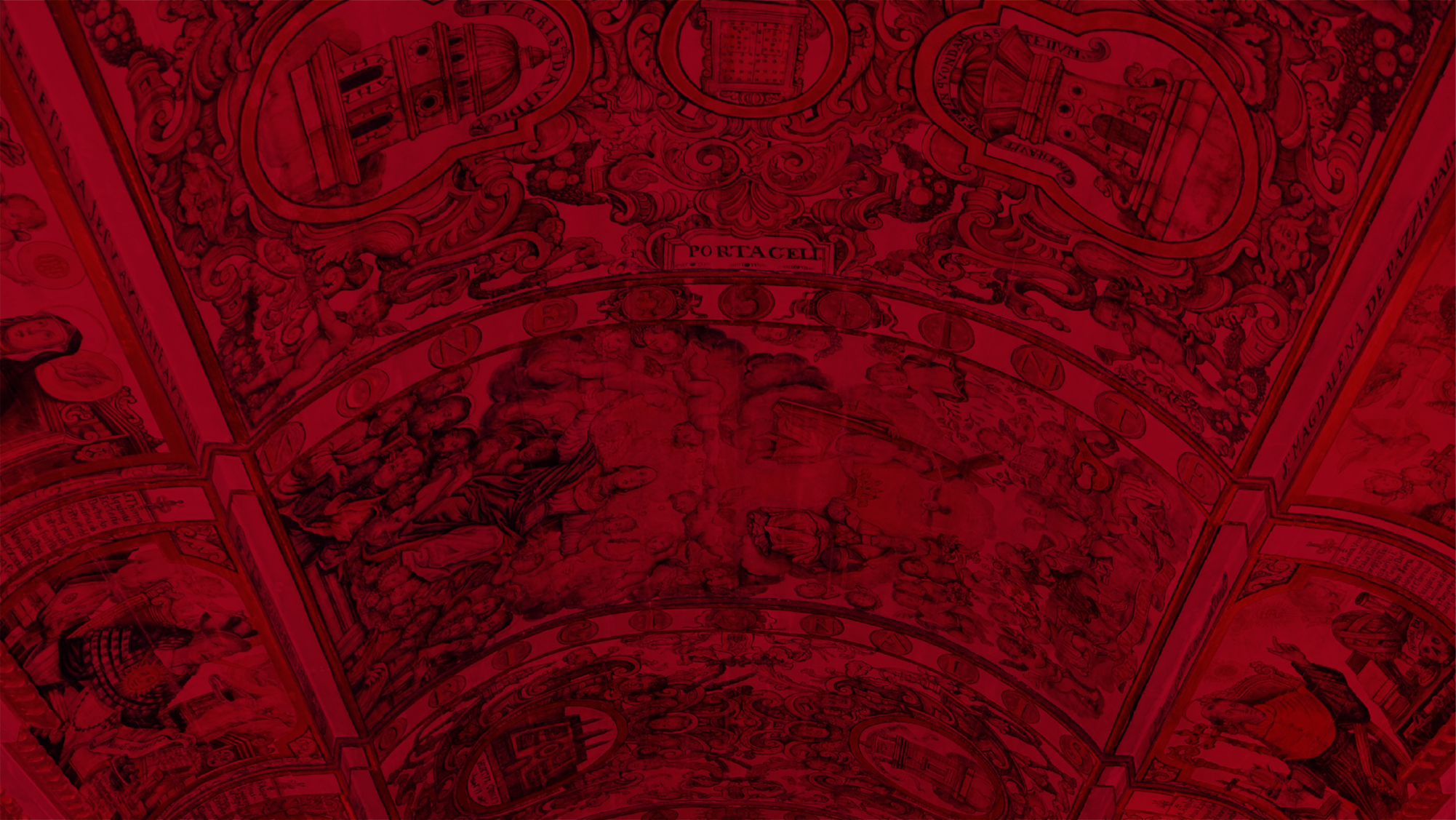 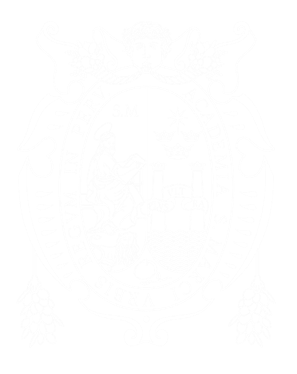 ACTIVIDADES ACADÉMICAS  DE PREGRADO
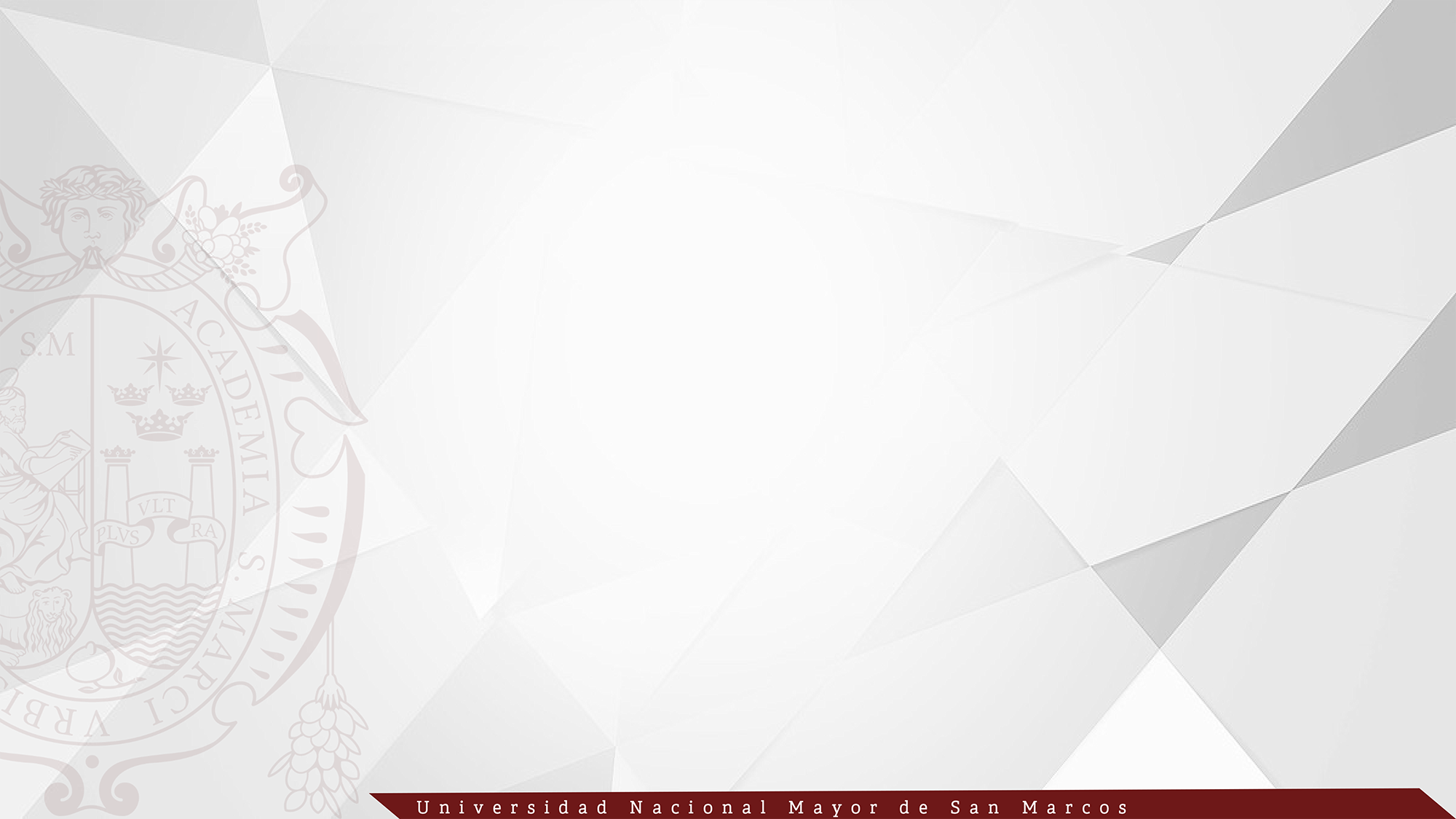 VICERRECTORADO ACADÉMICO DE PREGRADO
SAN MARCOS EN CIFRAS

66 Escuelas Profesionales
33 040 Estudiantes
6 490 Estudiantes de Estudios Generales
26 550 Estudiantes de Pregrado

3 123 Docentes
5 763 Ingresantes
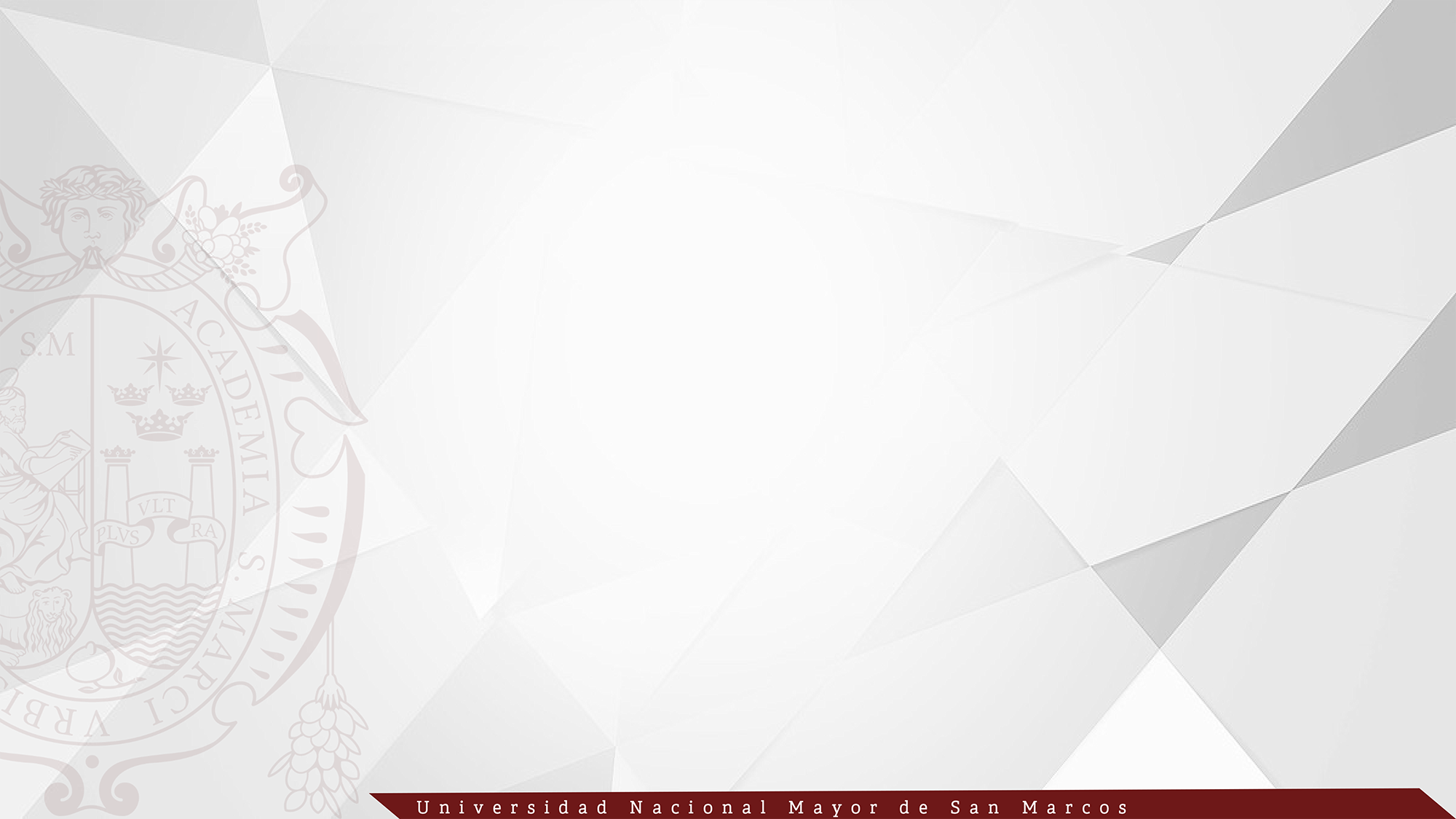 VICERRECTORADO ACADÉMICO DE PREGRADO
ESTUDIOS GENERALES

Cada área académica estableció el número de sesiones en base al número de estudiantes, en la implementación no se contaba con infraestructura propia, se solicitó en calidad de préstamo aulas y ambientes de las facultades y Escuela de Posgrado. 

En el presente año se emitió RR N°05963-R-19 se autoriza la asignación un terreno para la Escuela de Estudios Generales.
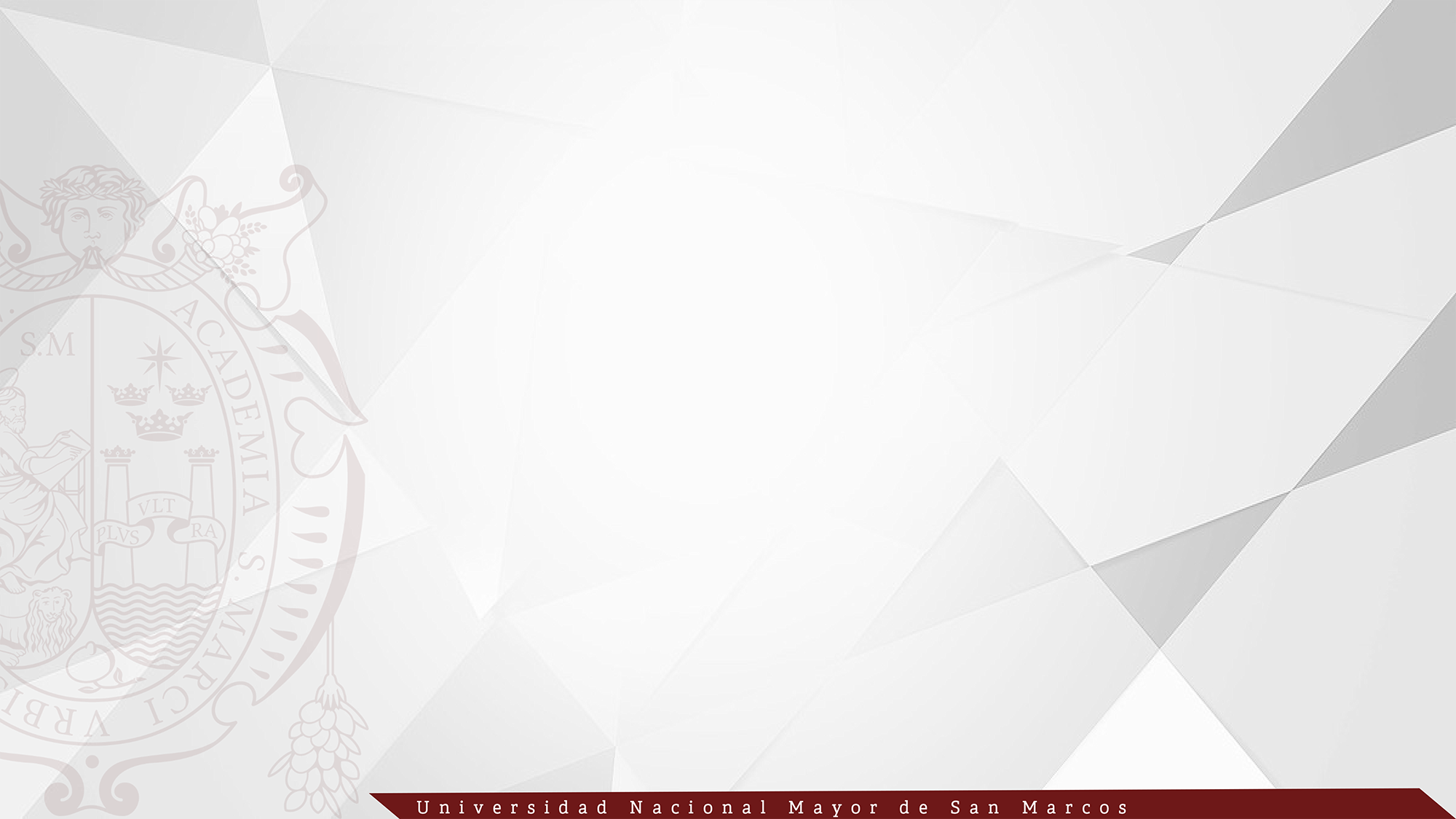 VICERRECTORADO ACADÉMICO DE PREGRADO
Desarrollo Académico
En relación al número de estudiantes por área académica se presenta de la siguiente manera:
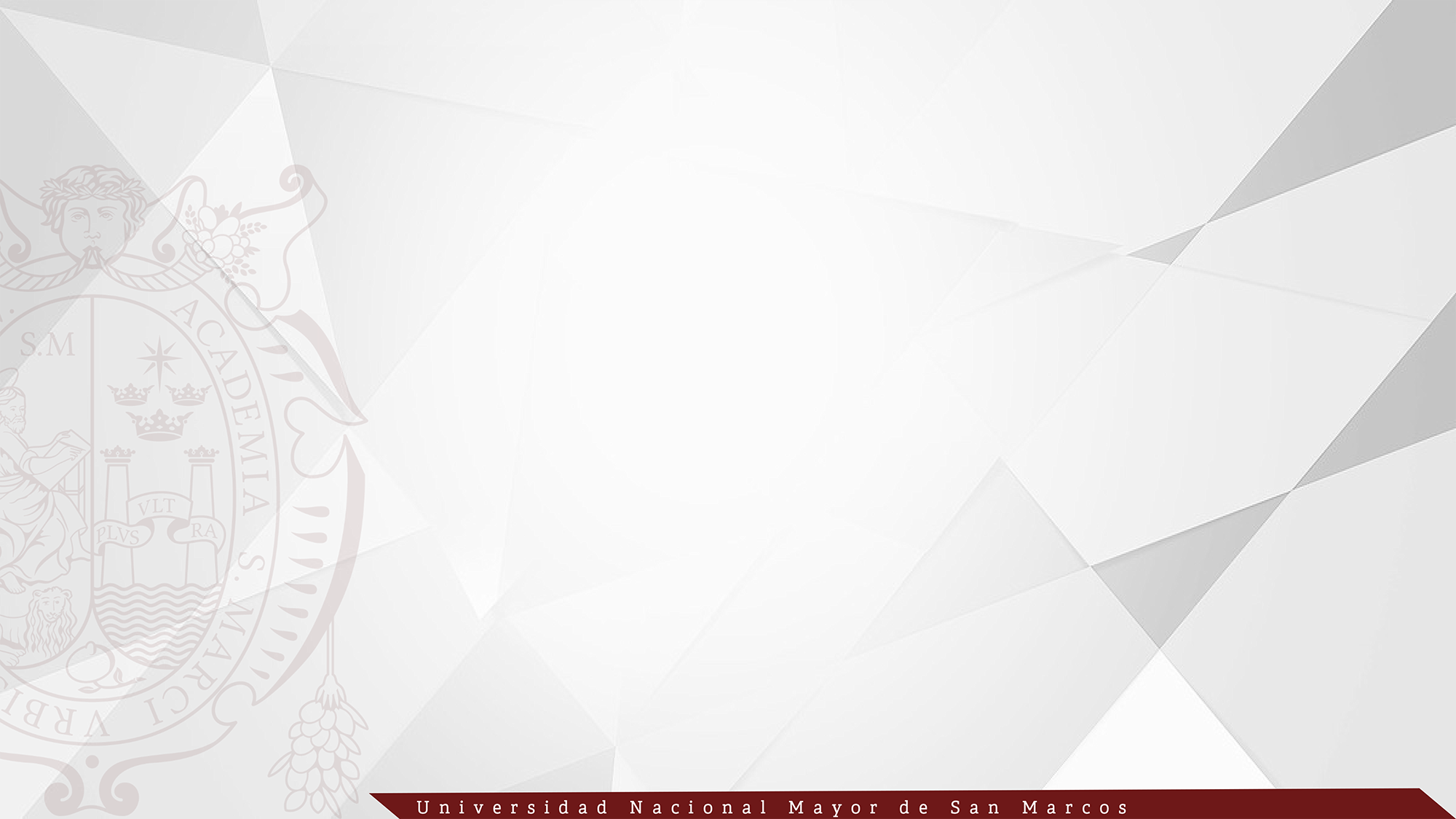 VICERRECTORADO ACADÉMICO DE PREGRADO
Desarrollo Académico

En el desarrollo de los cursos, se designa a un coordinador que realice reuniones permanentes con los docentes, planifiquen, revisen el silabo y las temáticas a tratar, así como las evaluaciones y materiales que emplearan en las semanas respectivas.

Recursos Humanos
La Comisión Organizadora de la Escuela de Estudios Generales cuenta con 410 docentes de distintas modalidades, al inicio se consideró que 100 docentes nombrados, 4 o 5 por facultad, al no contar con docentes para satisfacer la demanda se procedió a la contratación a plazo determinado y en algunas excepciones a invitar en calidad de tercero.
Docentes por modalidad
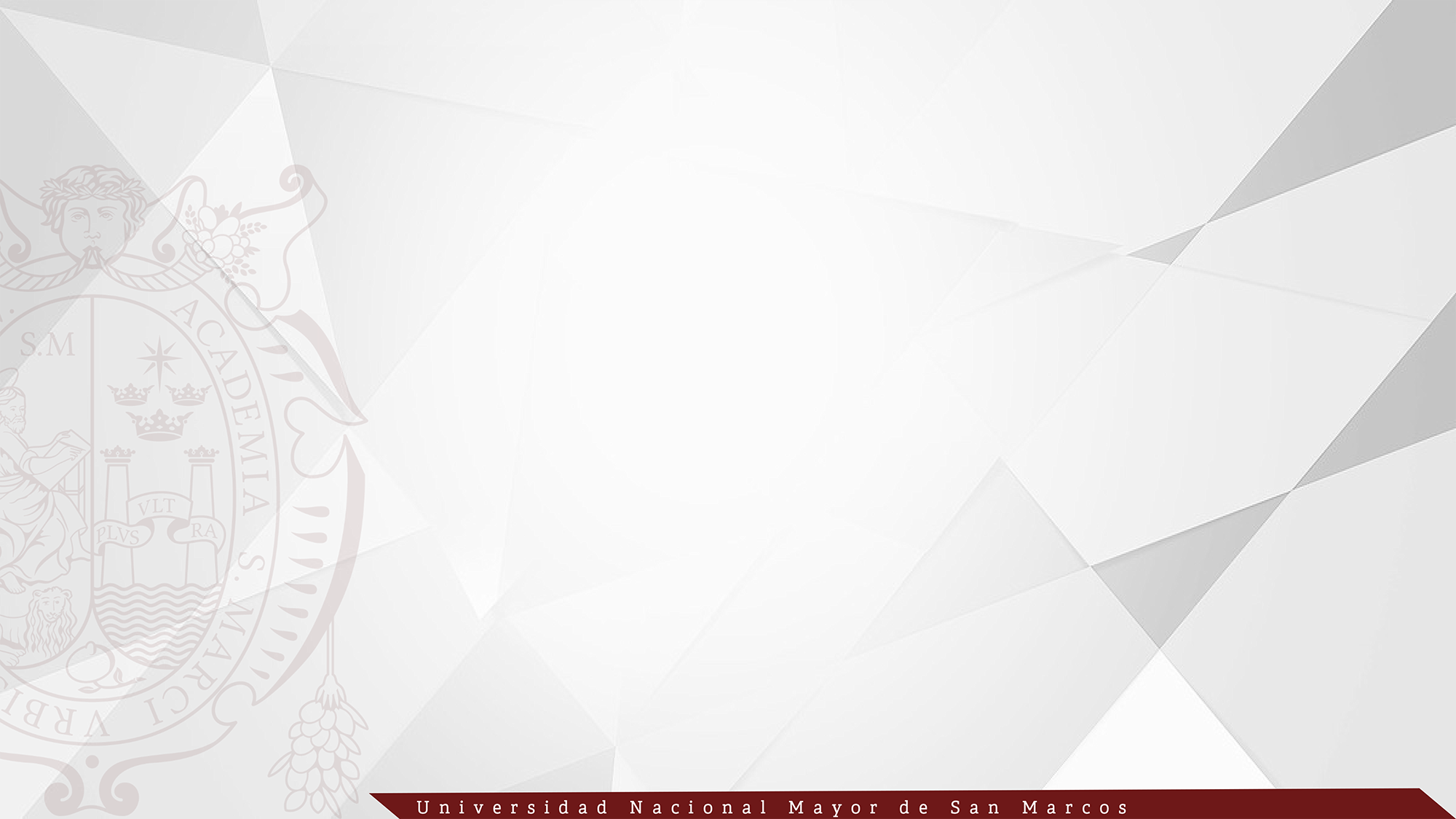 VICERRECTORADO ACADÉMICO DE PREGRADO
Capacitaciones a docentes, como requisito indispensable previo al inicio de clases, en las siguientes líneas: 

Planificación Macro Curricular y Micro Curricular
Métodos y técnicas didácticas
Técnicas e instrumentos para la evaluación
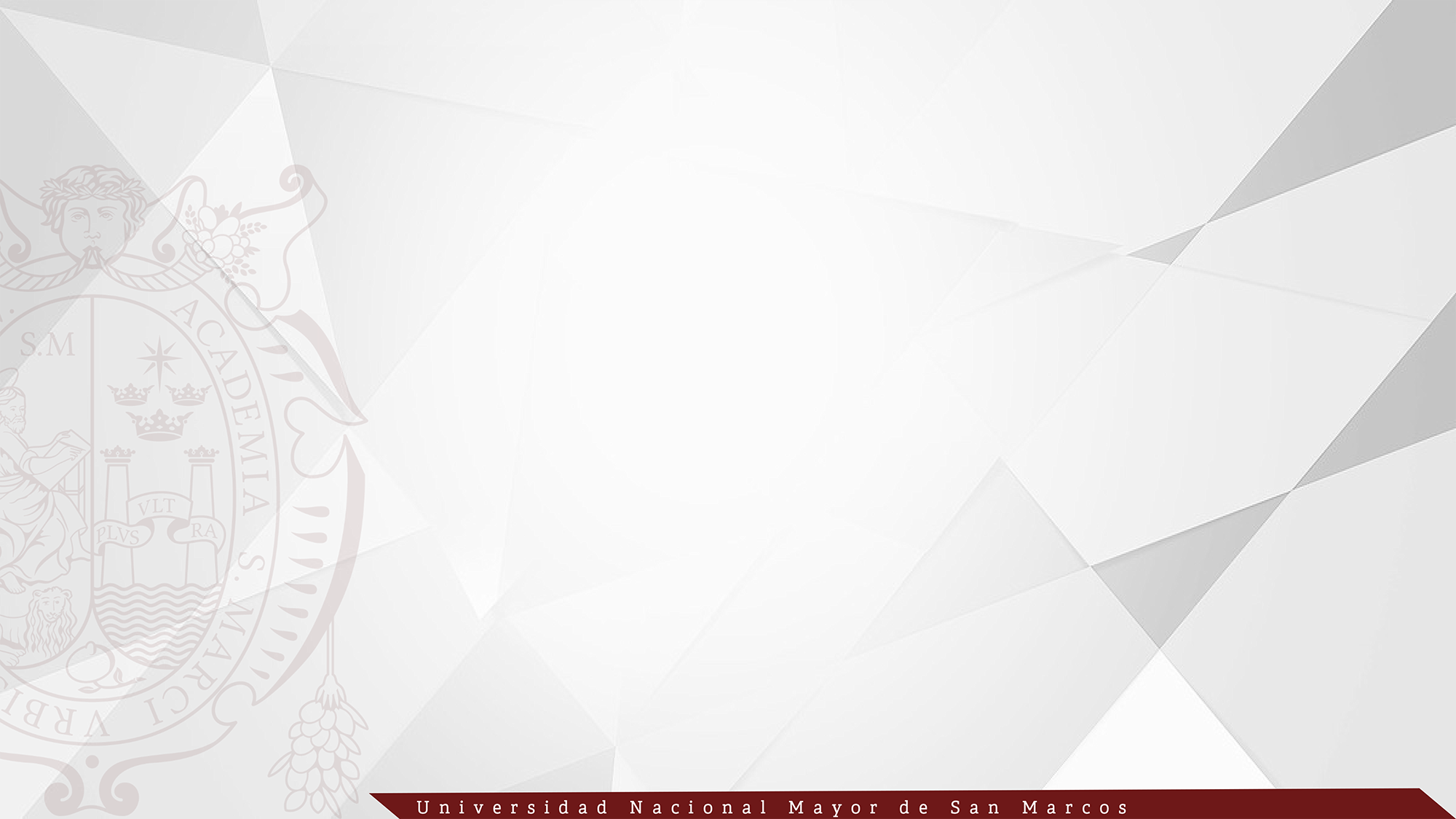 VICERRECTORADO ACADÉMICO DE PREGRADO
Matrícula 
A continuación, se presenta la cantidad de matriculados en los semestres regulares y en el ciclo de verano que la Escuela de Estudios Generales ha realizado:
Metas de atención
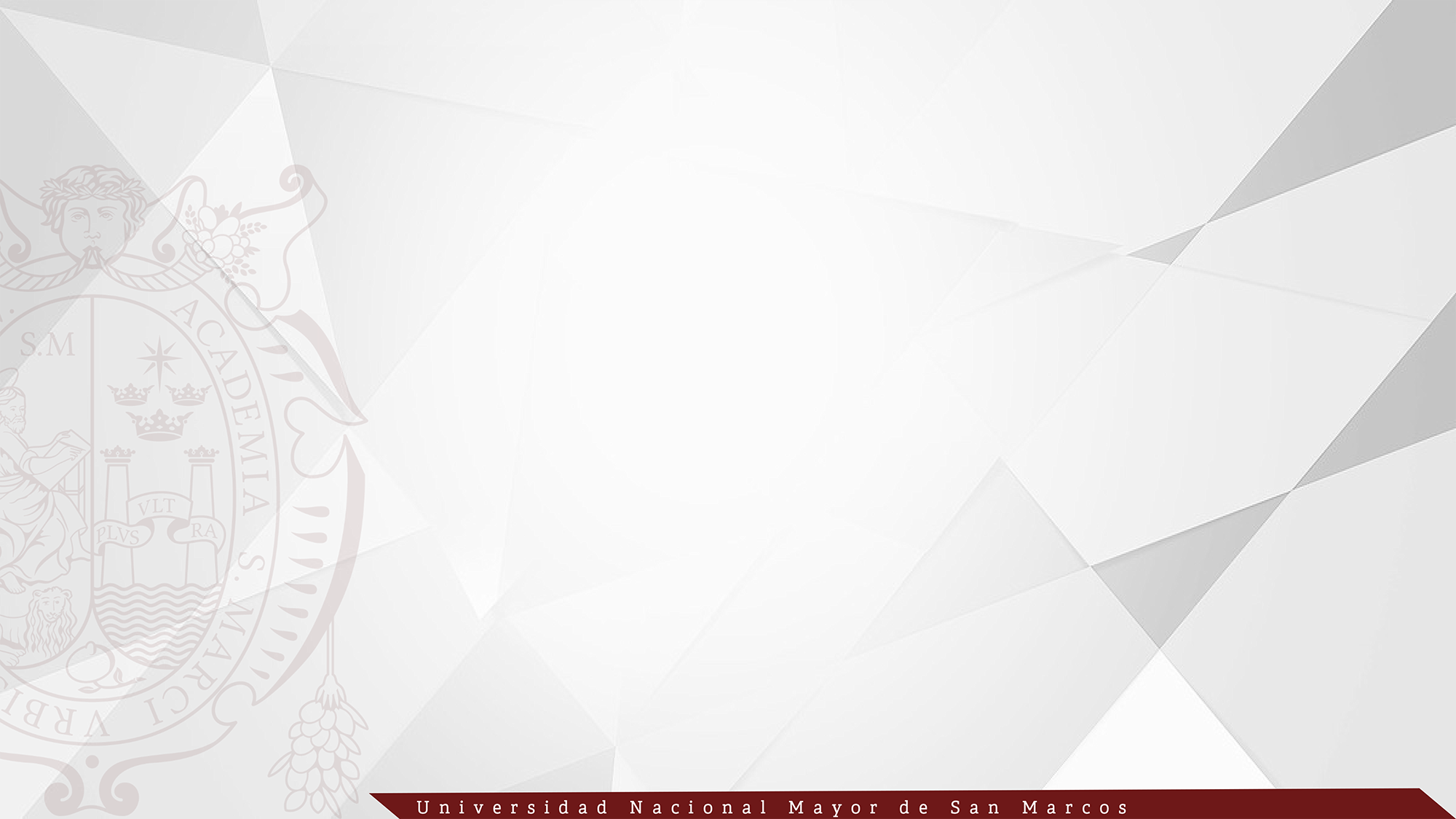 VICERRECTORADO ACADÉMICO DE PREGRADO
En su segundo año de actividad académica, la EEG alberga una población mayor de estudiantes, tanto en el primer y segundo semestre.
COMPARACIÓN DE MATRÍCULADOS PRIMER SEMESTRE
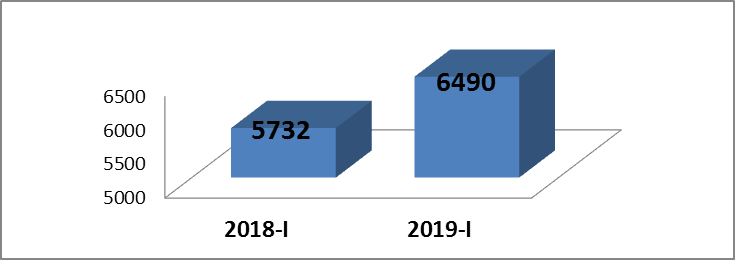 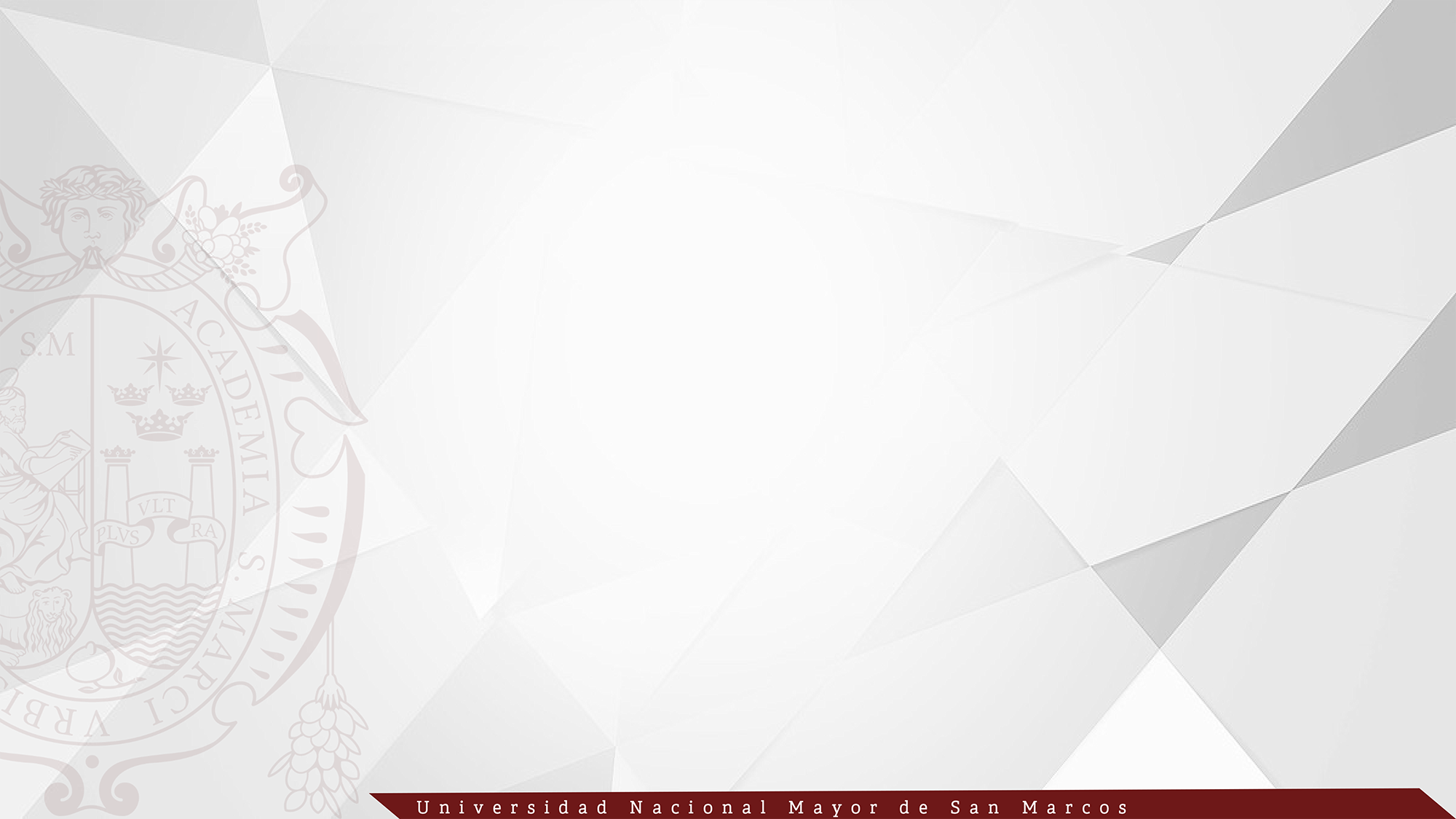 VICERRECTORADO ACADÉMICO DE PREGRADO
PROGRAMA SANMARQUINOS PARA EL PERÚ Y EL MUNDO

Objetivos:
Formar líderes con capacidad para trabajar en equipos de investigación e innovación que permita afrontar y resolver problemas nacionales, regionales, globales  y a nivel de la Universidad Nacional Mayor de San Marcos (UNMSM). 
Adquirir competencias como asistentes de cátedra, para que apoyen en el proceso de cambio de la UNMSM: de una universidad clásica a una universidad de investigación.
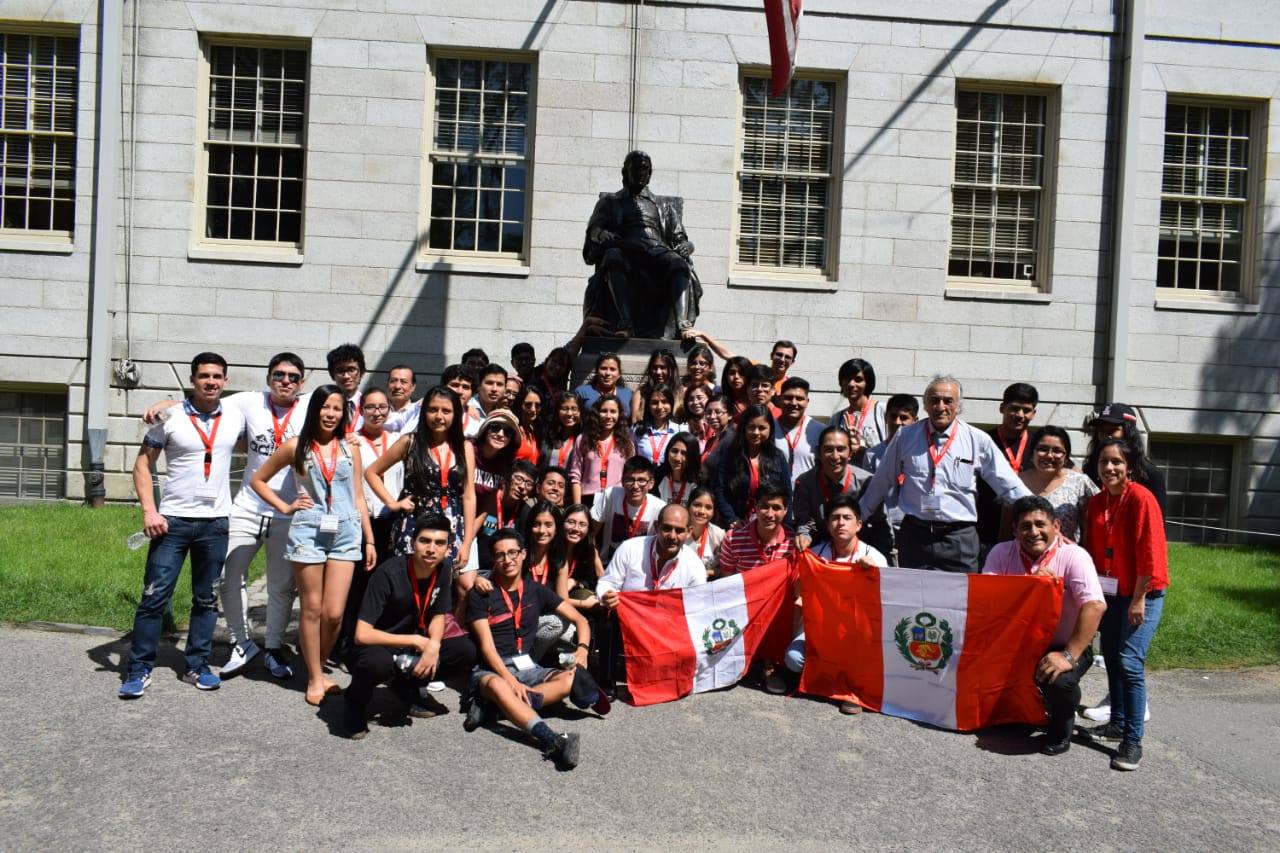 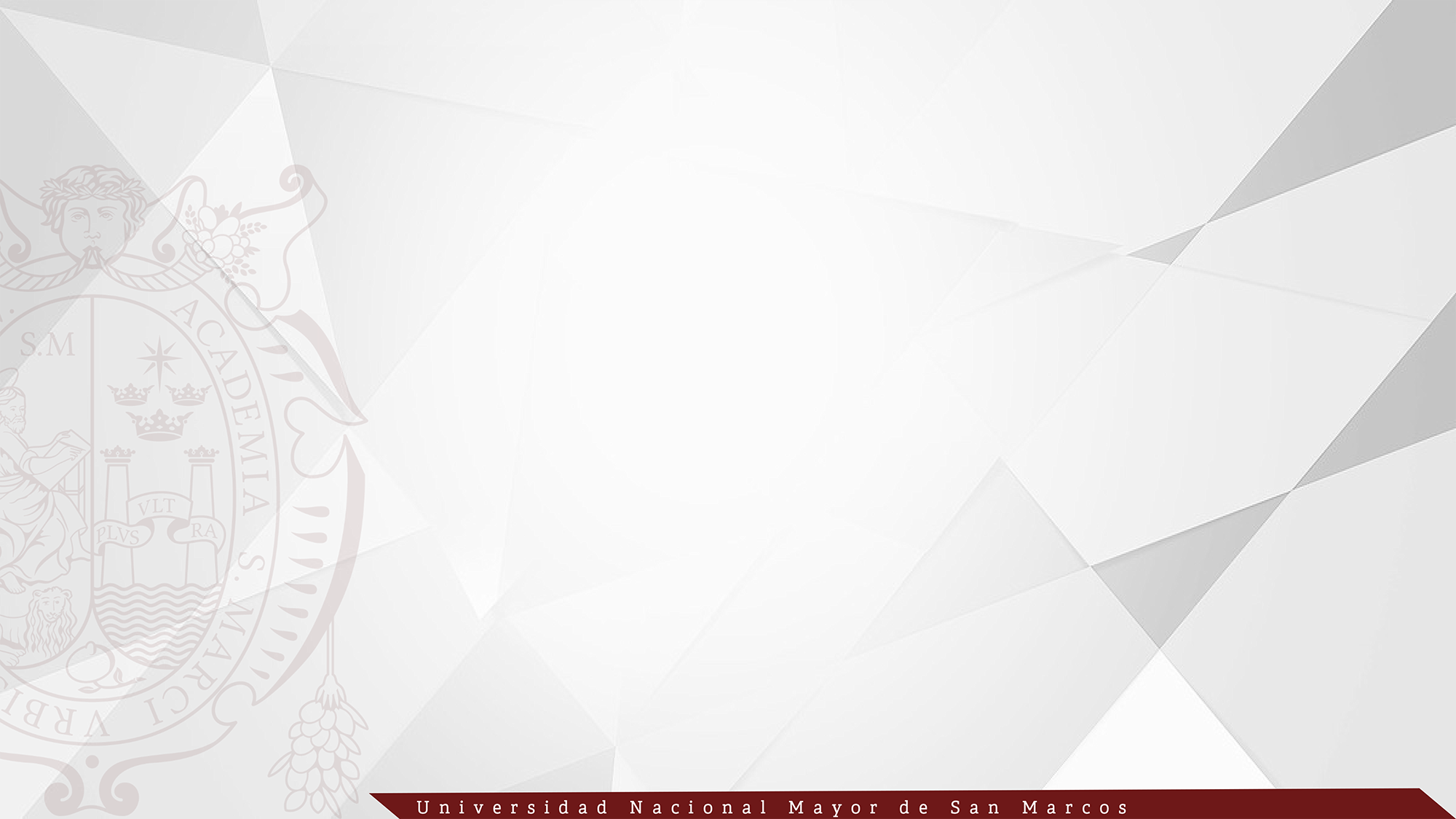 VICERRECTORADO ACADÉMICO DE PREGRADO
EJECUCIÓN DEL PROYECTO
 Pasantía y participación de los 129 alumnos beneficiarios, 14 docentes de diferentes facultades.

PRIMERA DELEGACIÓN
Pasantía de la primera delegación de integrantes del Programa Sanmarquinos para el Perú en la Universidad de Harvard. Asistieron 44 estudiantes, 4 docentes tutores. 
Fecha: del 2 al 15 de junio de 2019
 
SEGUNDA DELEGACIÓN
Pasantía de la segunda delegación de integrantes del Programa Sanmarquinos para el Perú en la Universidad de Harvard. Asistieron 43 estudiantes y 5 docentes tutores.
Fecha: del 7 al 20 de julio de 2019

TERCERA DELEGACIÓN
Pasantía de la tercera delegación de integrantes del Programa Sanmarquinos para el Perú en la Universidad de Harvard. Asistieron 42 estudiantes, 5 docentes tutores.
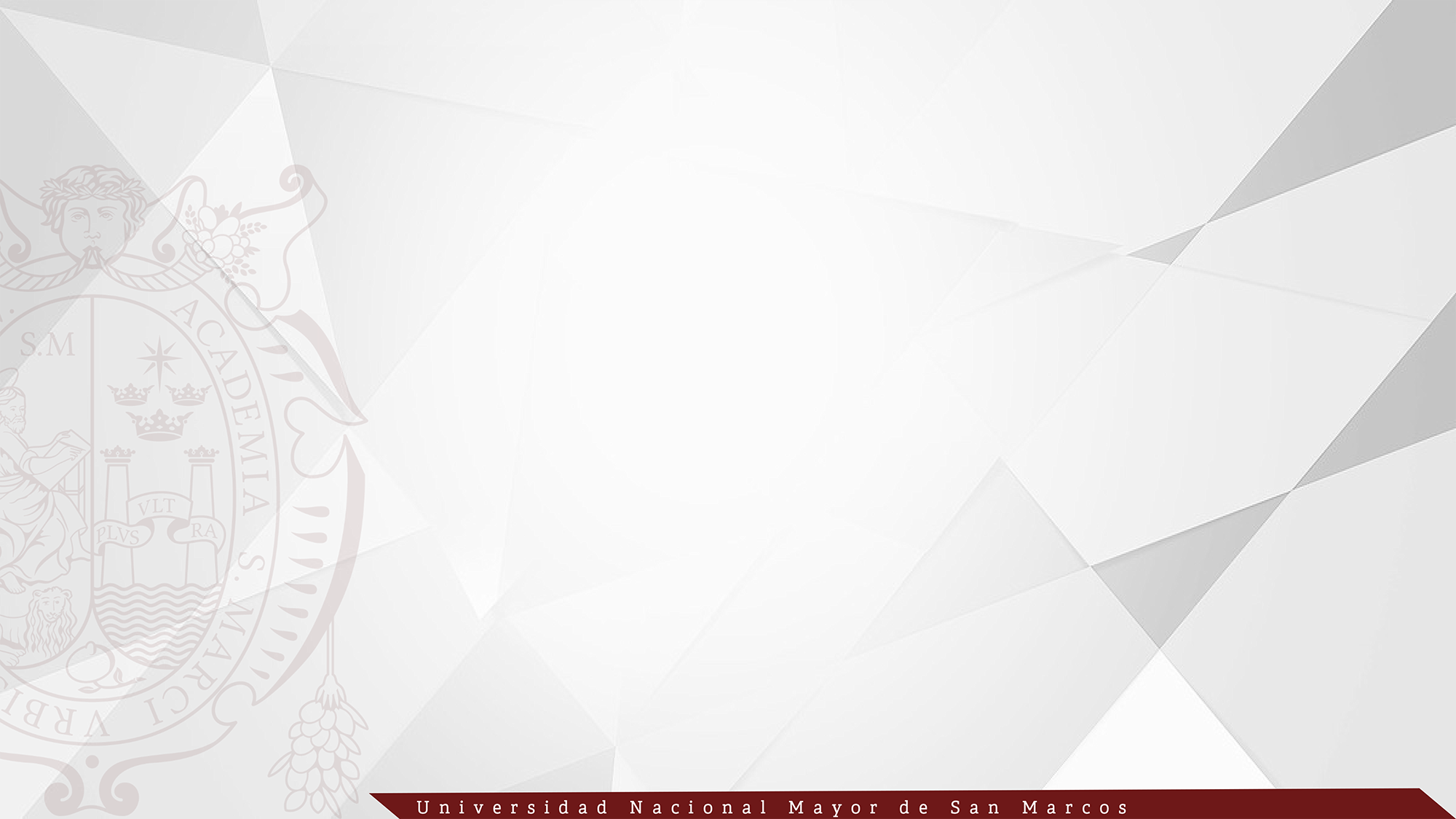 VICERRECTORADO ACADÉMICO DE PREGRADO
ACCIONES POSTERIORES
 
Programa de seguimiento de la participación de los alumnos beneficiarios en el programa "Sanmarquinos para el Perú"
Los 129 estudiantes que realizaron la pasantía en la Universidad de Harvard transmitieron los conocimientos que obtuvieron a sus pares en la UNMSM, mediante conferencias, talleres, fórums: 
 
a) Estudiantes de la Facultad de Derecho y Ciencia Política, del programa “Sanmarquinos para el Perú y el mundo”, compartieron con alumnos de dicha facultad sus experiencias de su estancia académica en la prestigiosa Universidad de Harvard.
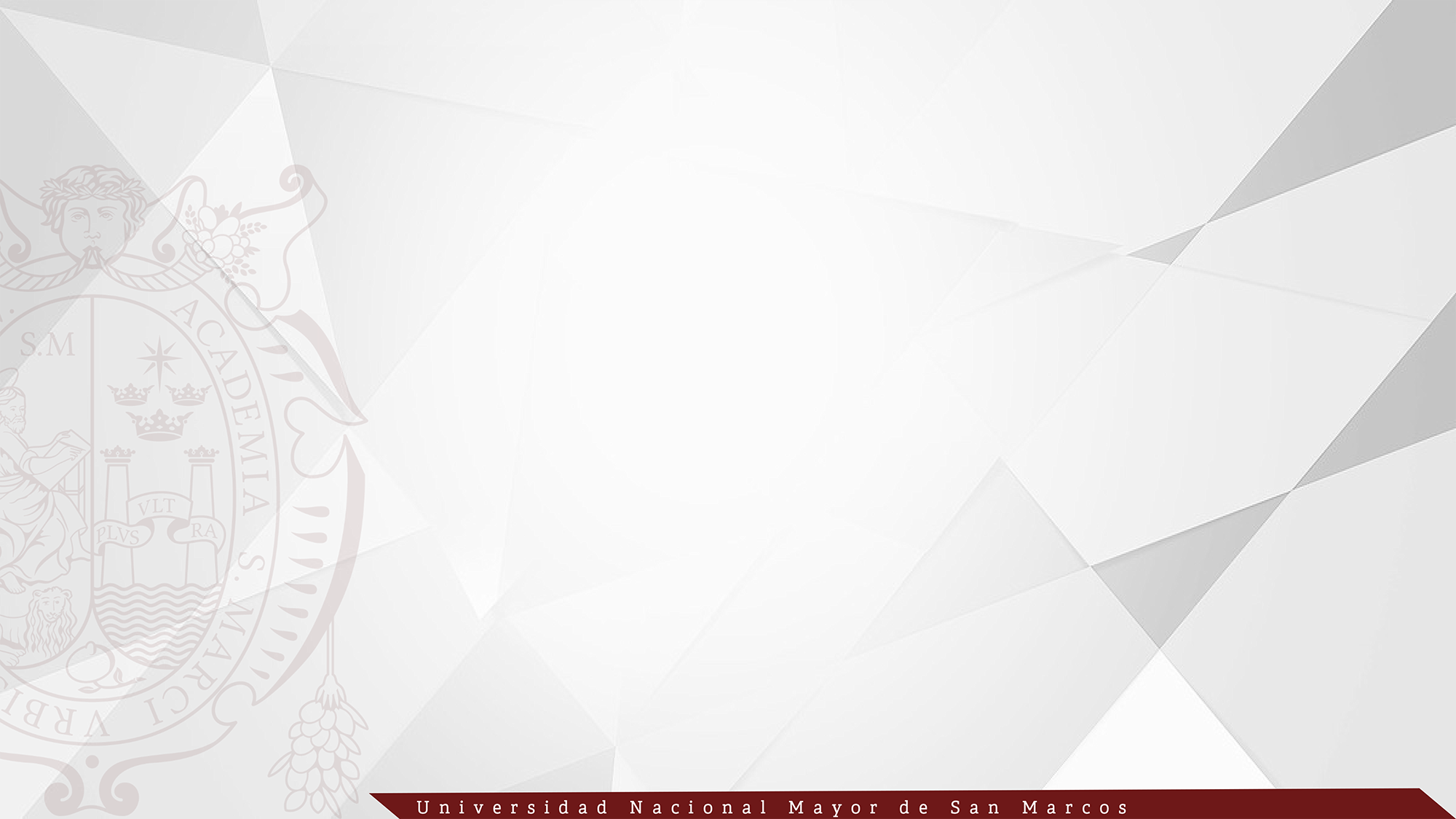 VICERRECTORADO ACADÉMICO DE PREGRADO
b) Réplica en la Facultad de Medicina Veterinaria.

c)Estudiantes del programa sanmarquinos para el Perú y el Mundo desarrollaron el taller “potencializa tu liderazgo” en la EP de Enfermería.

Durante estos talleres se abordaron los siguientes temas: 
“Liderazgo para la sociedad del Siglo XXI”
 “Desarrollo y conciencia de liderazgo”
 “Experiencia del encuentro Perú-Korea”
 “Liderazgo en el desarrollo del estudiante de enfermería”
 “Diseño centrado en el humano y empatía”
 “Creatividad e improvisación en la comunicación” 
 “Narrando mi experiencia en Harvard”

d) Réplica en la Facultad de Ciencias Sociales
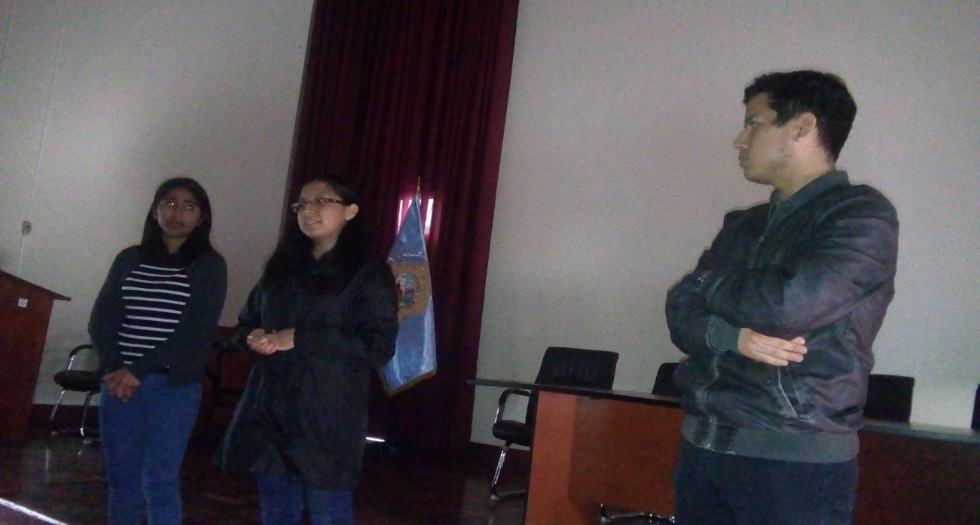 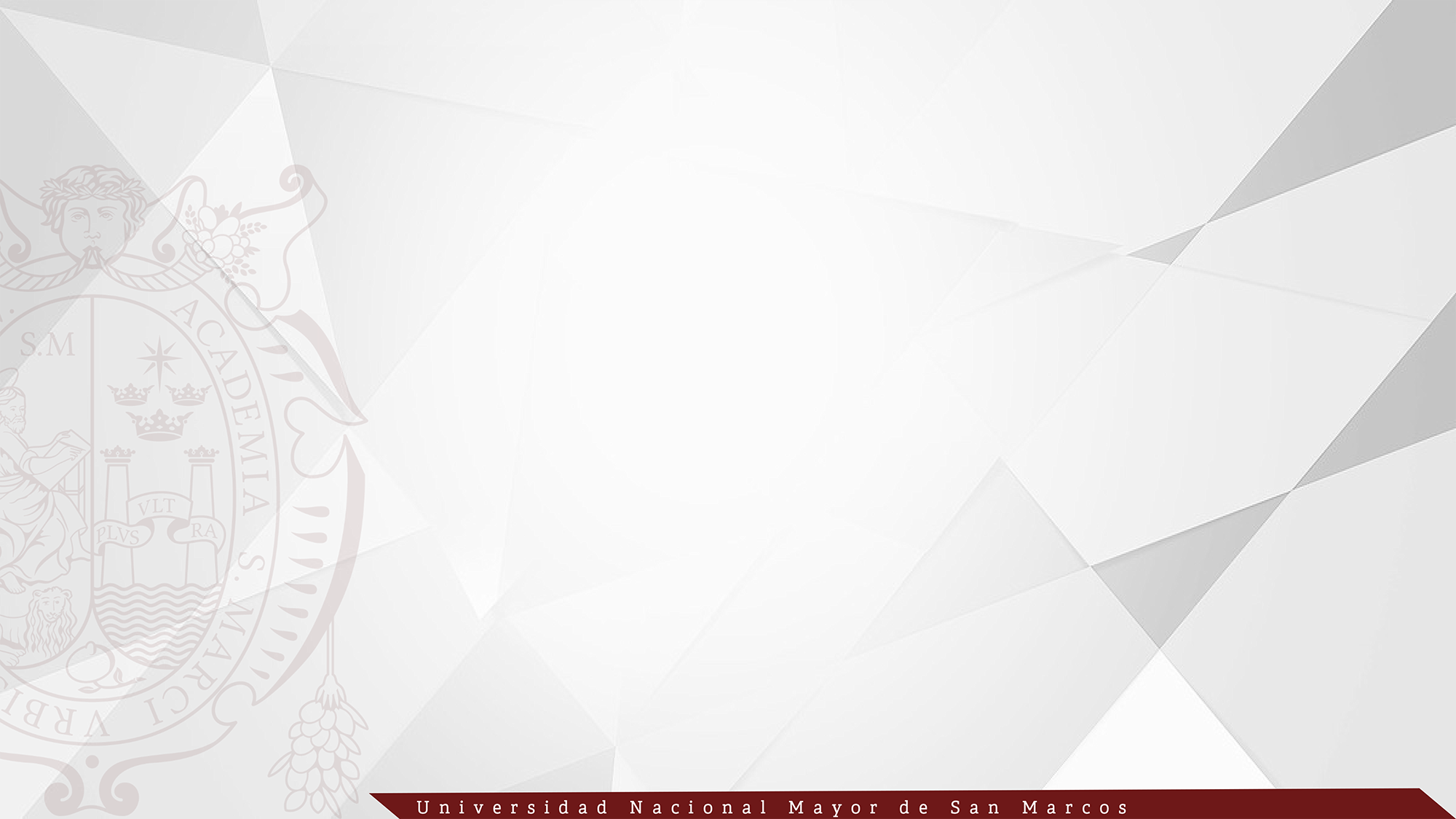 VICERRECTORADO ACADÉMICO DE PREGRADO
ACTIVIDADES ACADEMICAS DE PREGRADO

Cursos de verano 2019-0

Cronograma de actividades académicas de pregrado

Inauguración del año académico 2019

Taller sobre estrategias para la obtención de bachiller y título profesional de ingresantes 	2016.
 
Taller sobre la asociación de graduados y su vinculación con la UNMSM
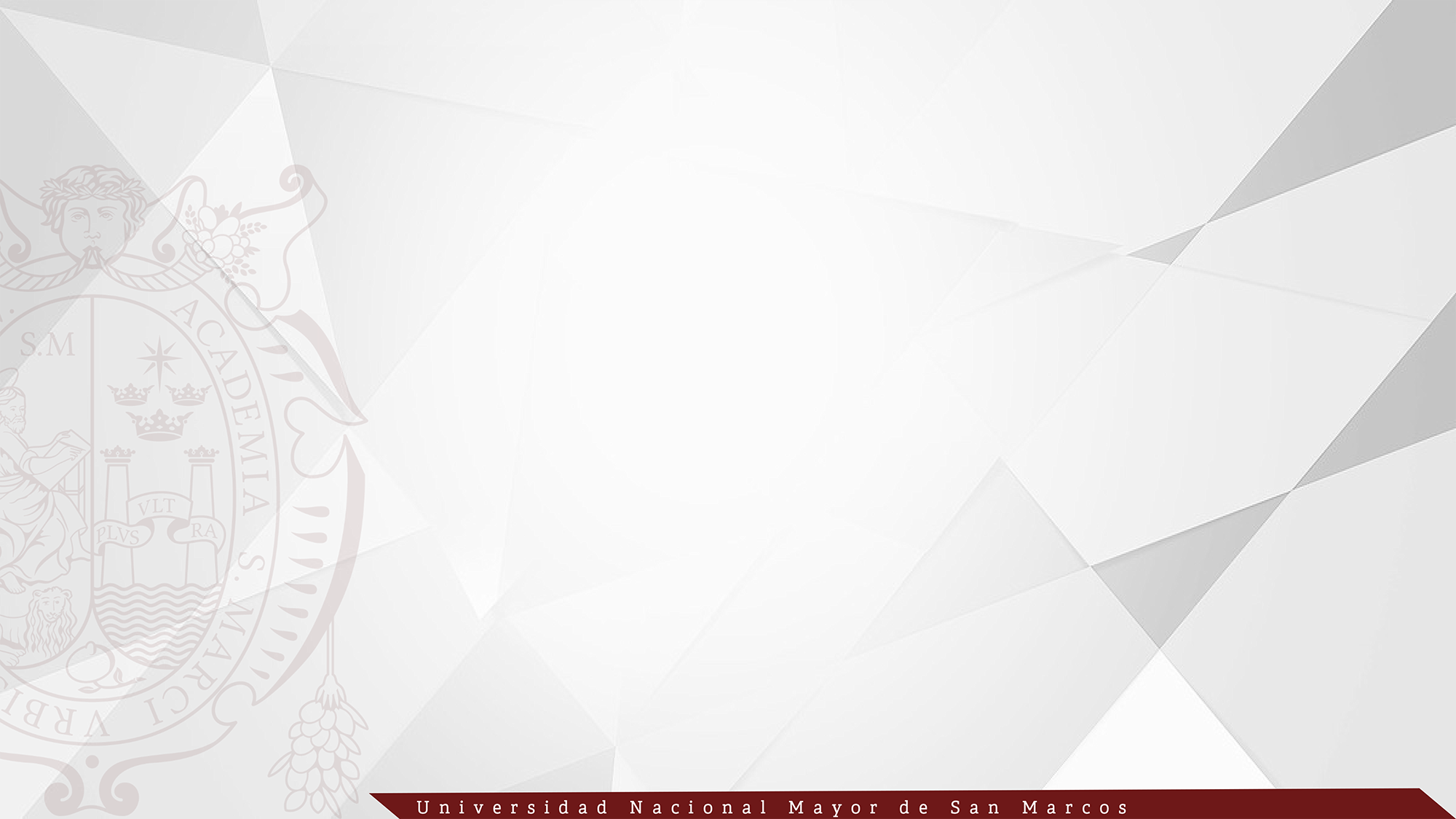 VICERRECTORADO ACADÉMICO DE PREGRADO
Taller para la mejora de la formación profesional 

Charla de sensibilización contra la no violencia a la mujer y poblaciones vulnerables: Contigo sin 	violencia

Concurso interfacultades de fotografía, largometraje y afiche: Contigo sin violencia
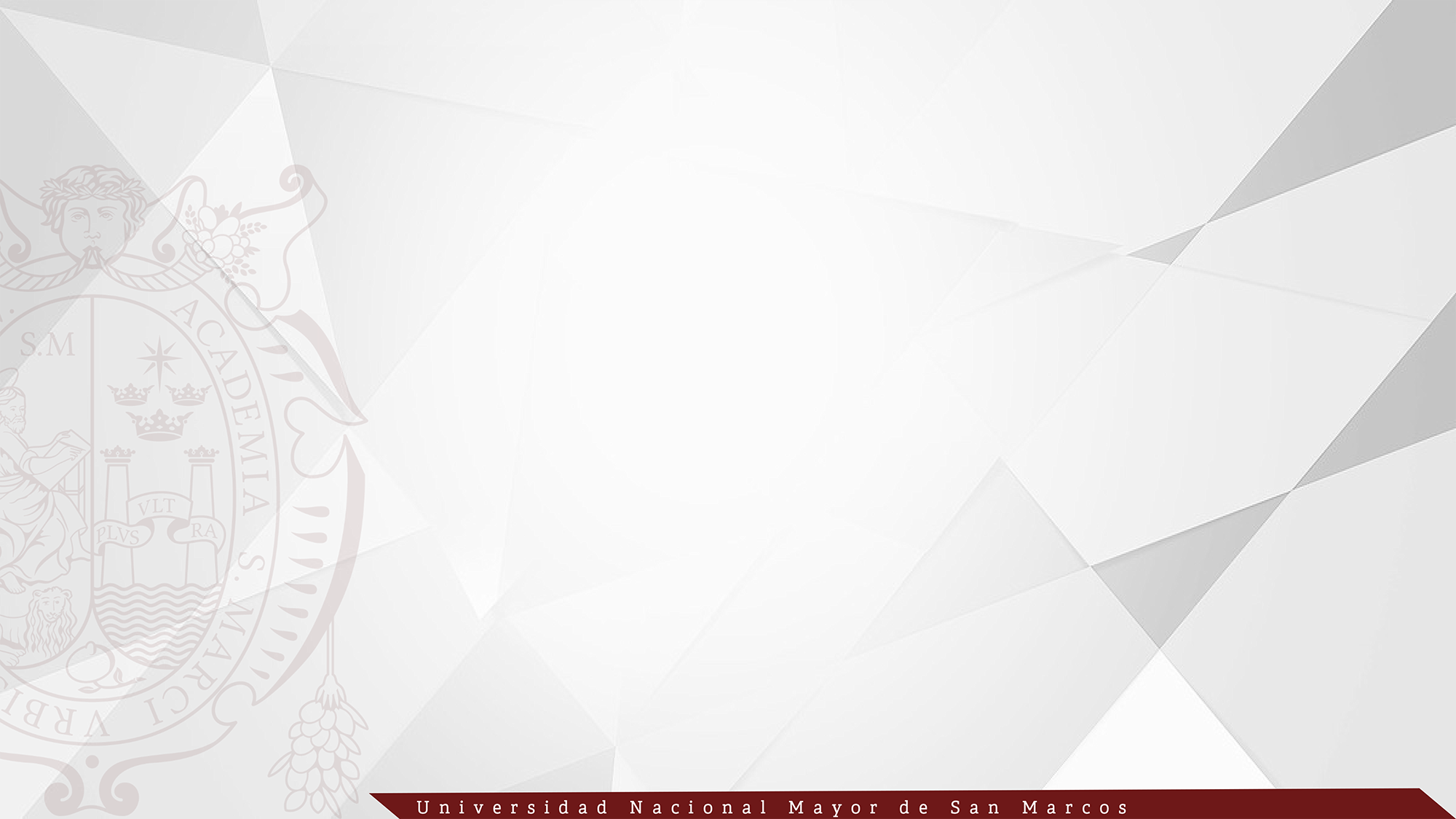 VICERRECTORADO ACADÉMICO DE PREGRADO
REGLAMENTOS VIGENTES

REGLAMENTO DE PREVENCIÓN Y SANCIÓN DEL HOSTIGAMIENTO SEXUAL DE LA 	UNIVERSIDAD NACIONAL MAYOR DE SAN MARCOS - R.R. Nº 08512-R-18

REGLAMENTO DE SALUD MENTAL UNIVERSITARIO DE LA UNIVERSIDAD NACIONAL MAYOR DE SAN MARCOS – R.R. 06820-R-19
PROGRAMA DE APOYO PARA LA OBTENCIÓN DE GRADOS PARA DOCENTES R.R. 00377-R-19
REGLAMENTO DEL DOCENTE EXTRAORDINARIO EXPERTO R.R. 04325-R-19 
Elaboración del Proyecto de Reglamento de Convalidación
Elaboración del Proyecto de Reglamento de Revalida
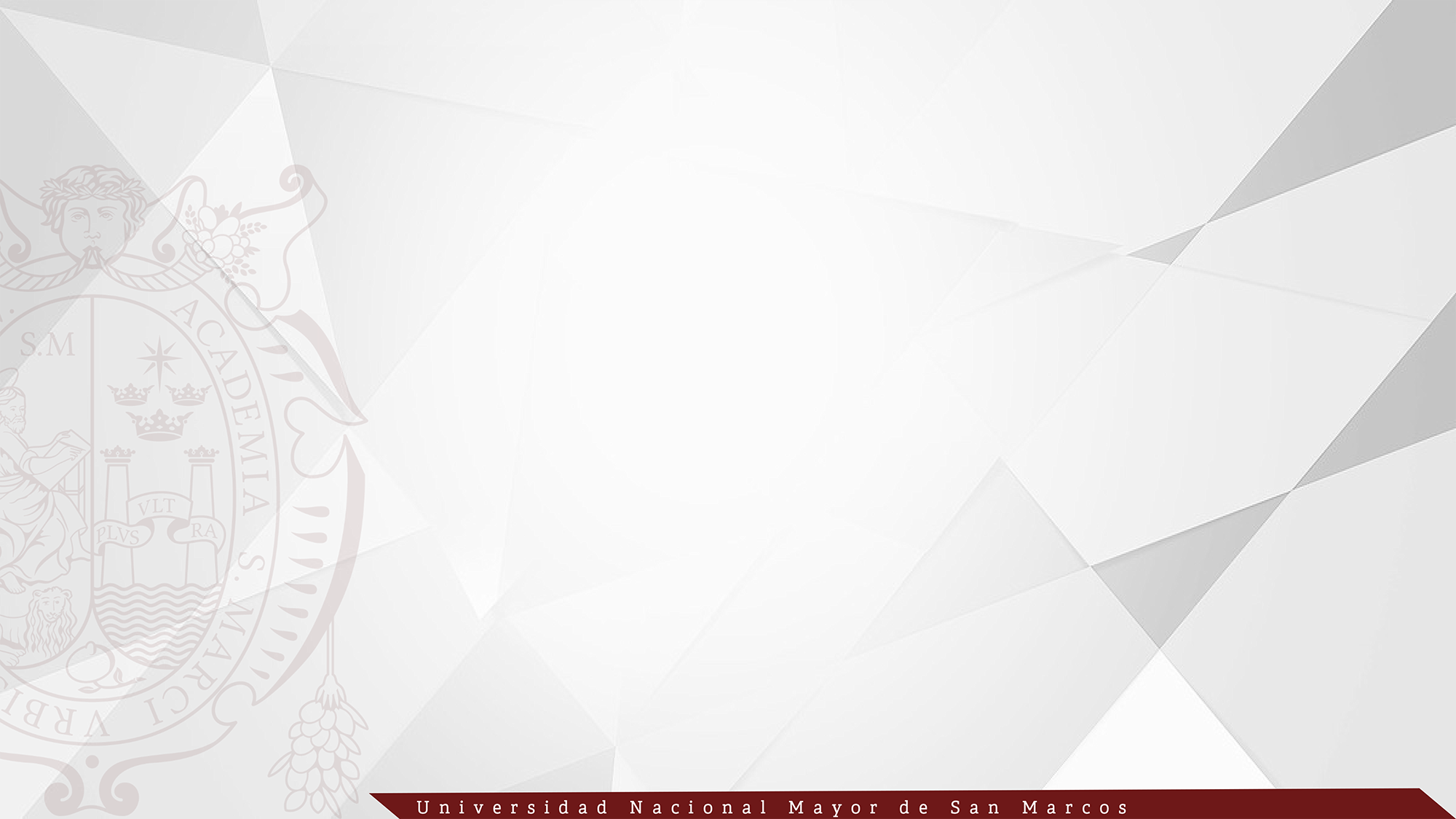 VICERRECTORADO ACADÉMICO DE PREGRADO
OFICINA CENTRAL DE ADMISION
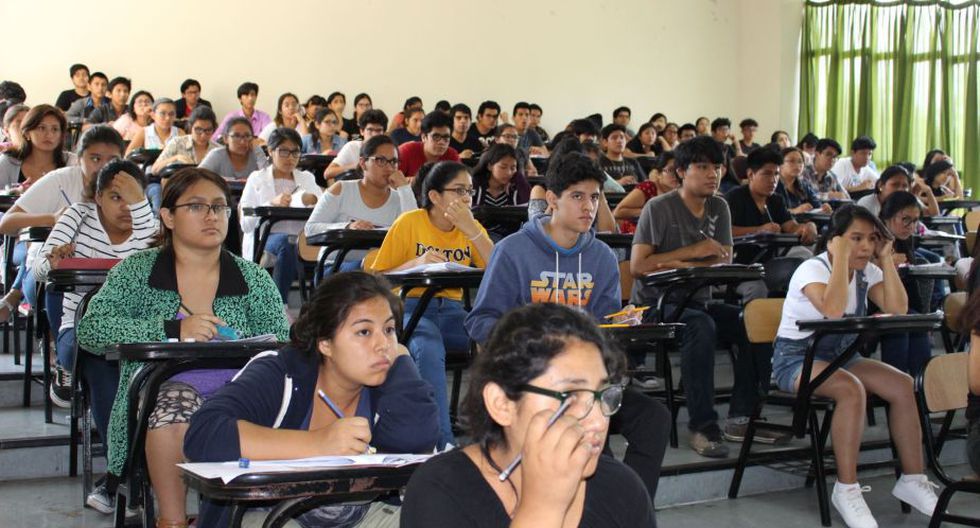 59 063 postulantes (Incluye Centro Preuniversitario)
6 743 vacantes
78 carreras
Áreas con mayor cantidad de postulantes: Ingeniería 16 691
Carreras más solicitadas :
   	Medicina Humana   7 2016 postulantes 
	Derecho  5 047 postulantes
	Ingeniería Industrial 3 559 postulantes
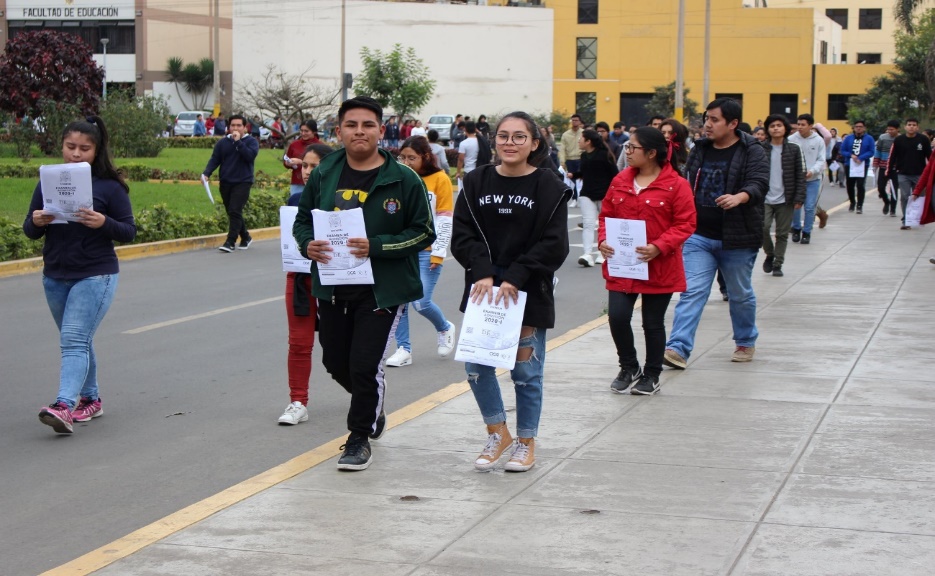 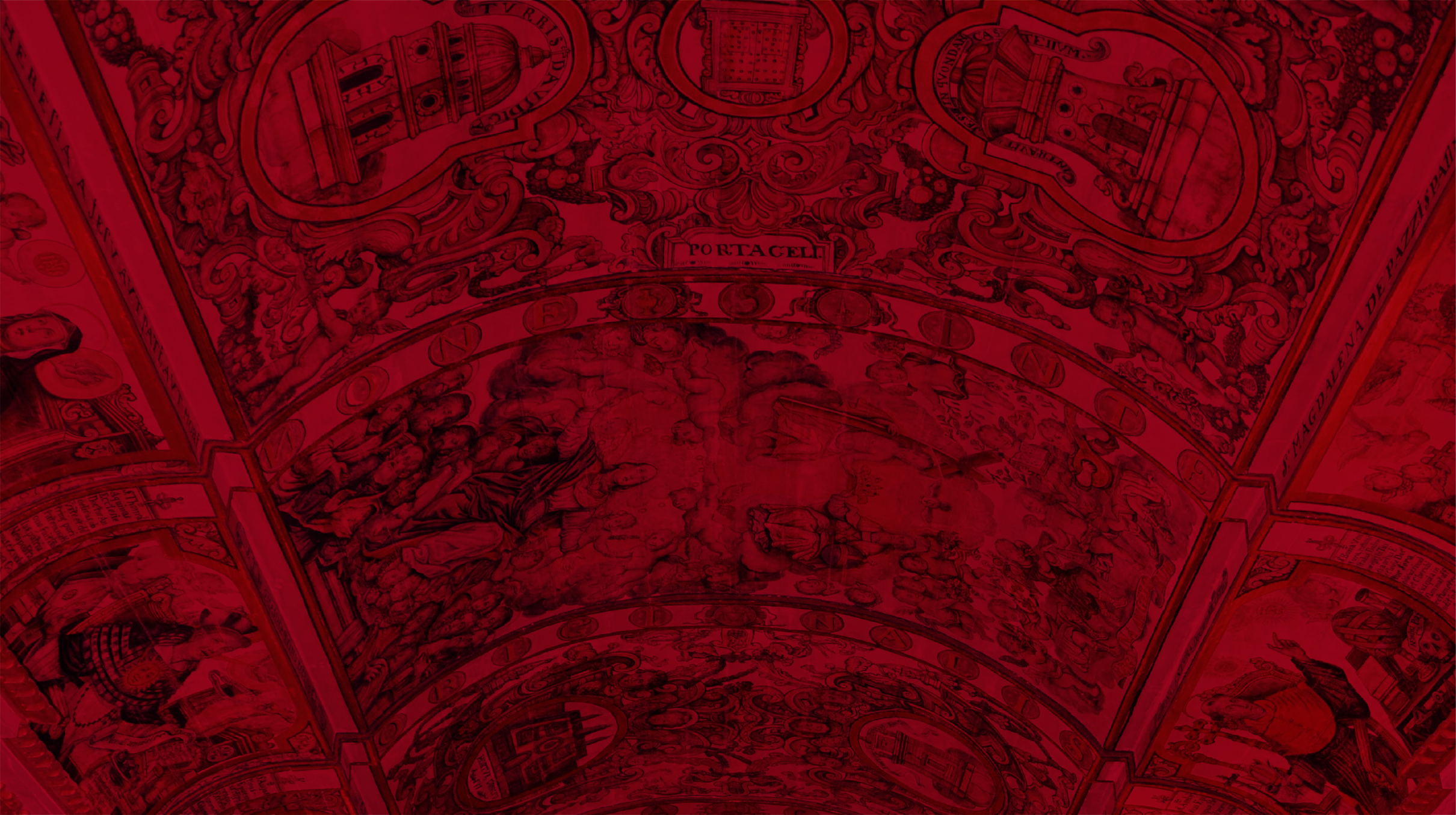 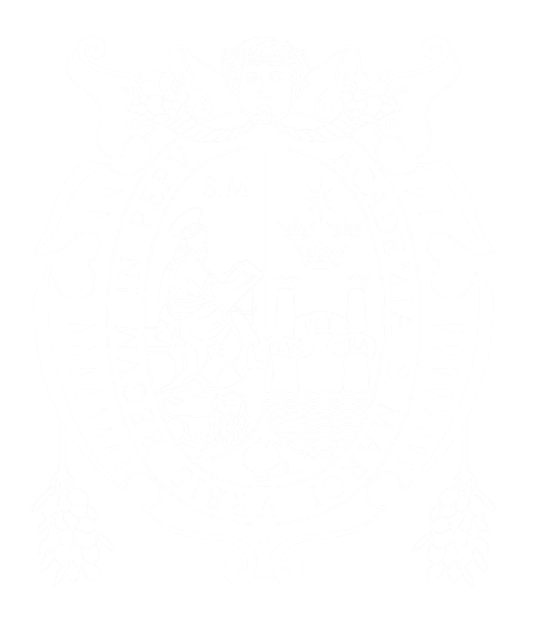 INVESTIGACIÒN Y POSGRADO
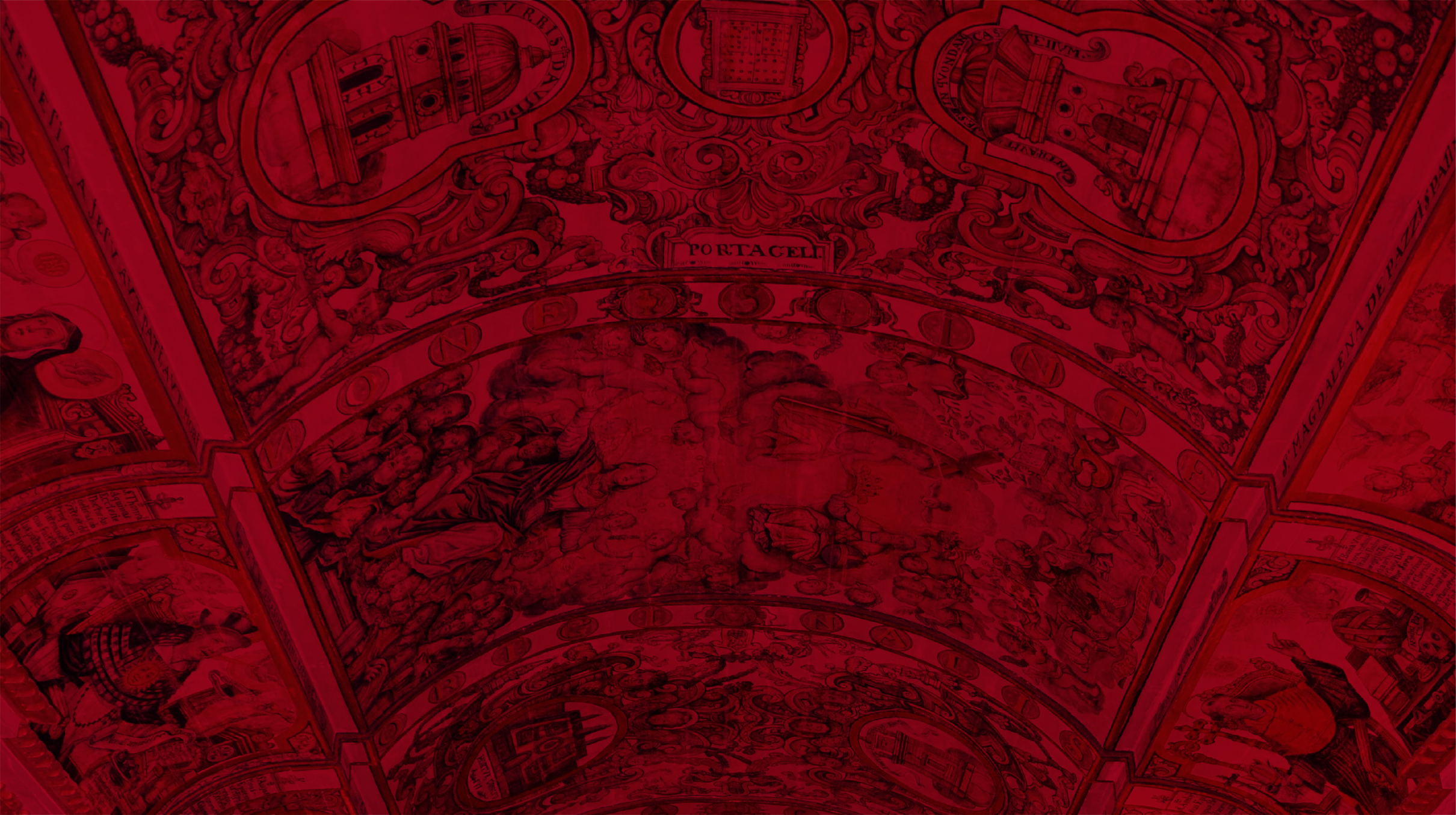 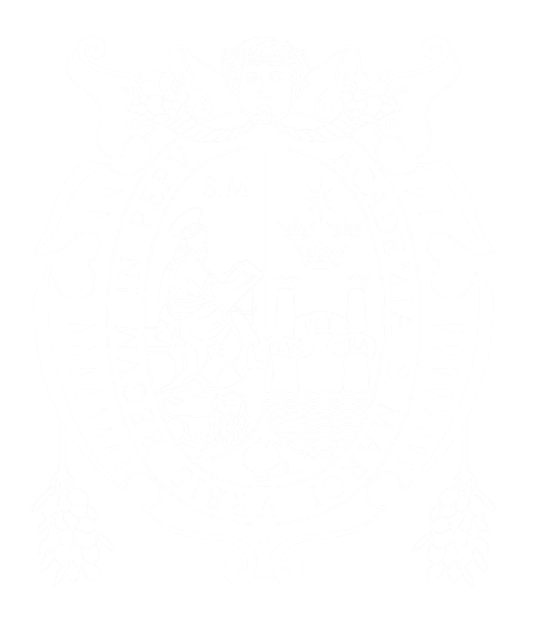 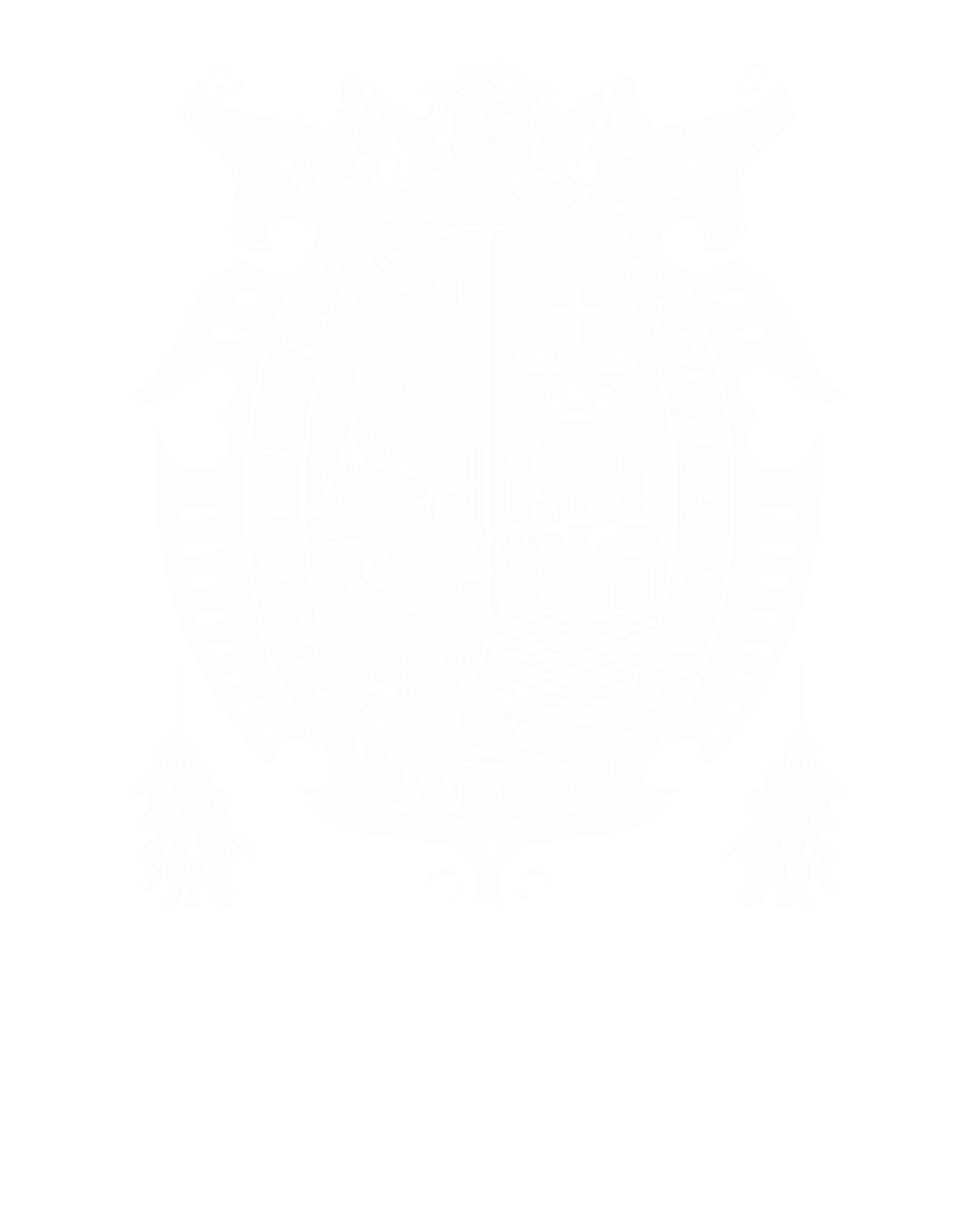 Informe de Gestión Segundo Semestre2019 Dr. Orestes Cachay BozaRector
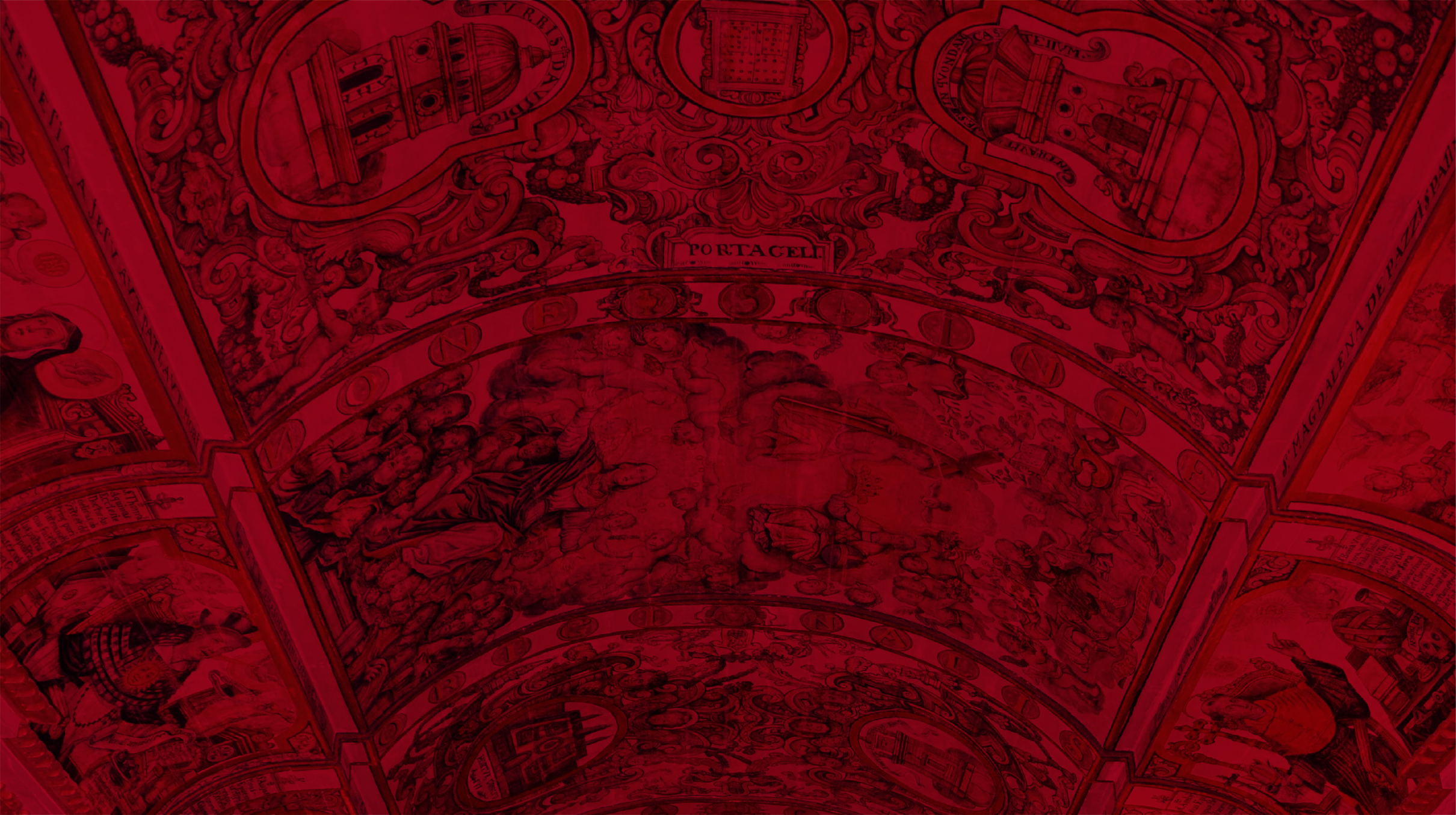 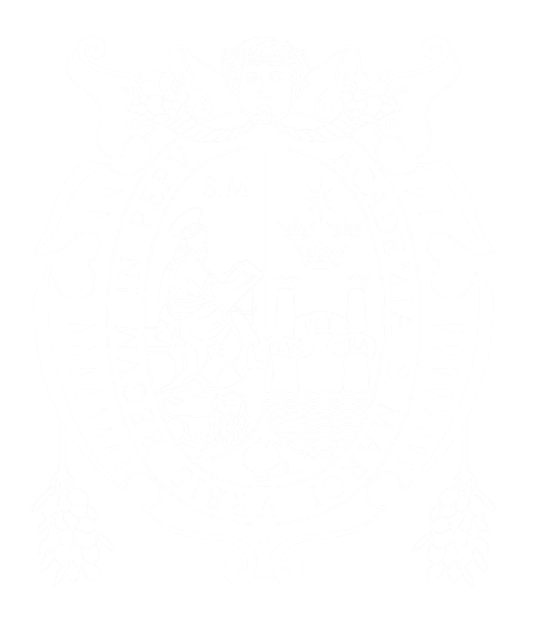 LOGROS
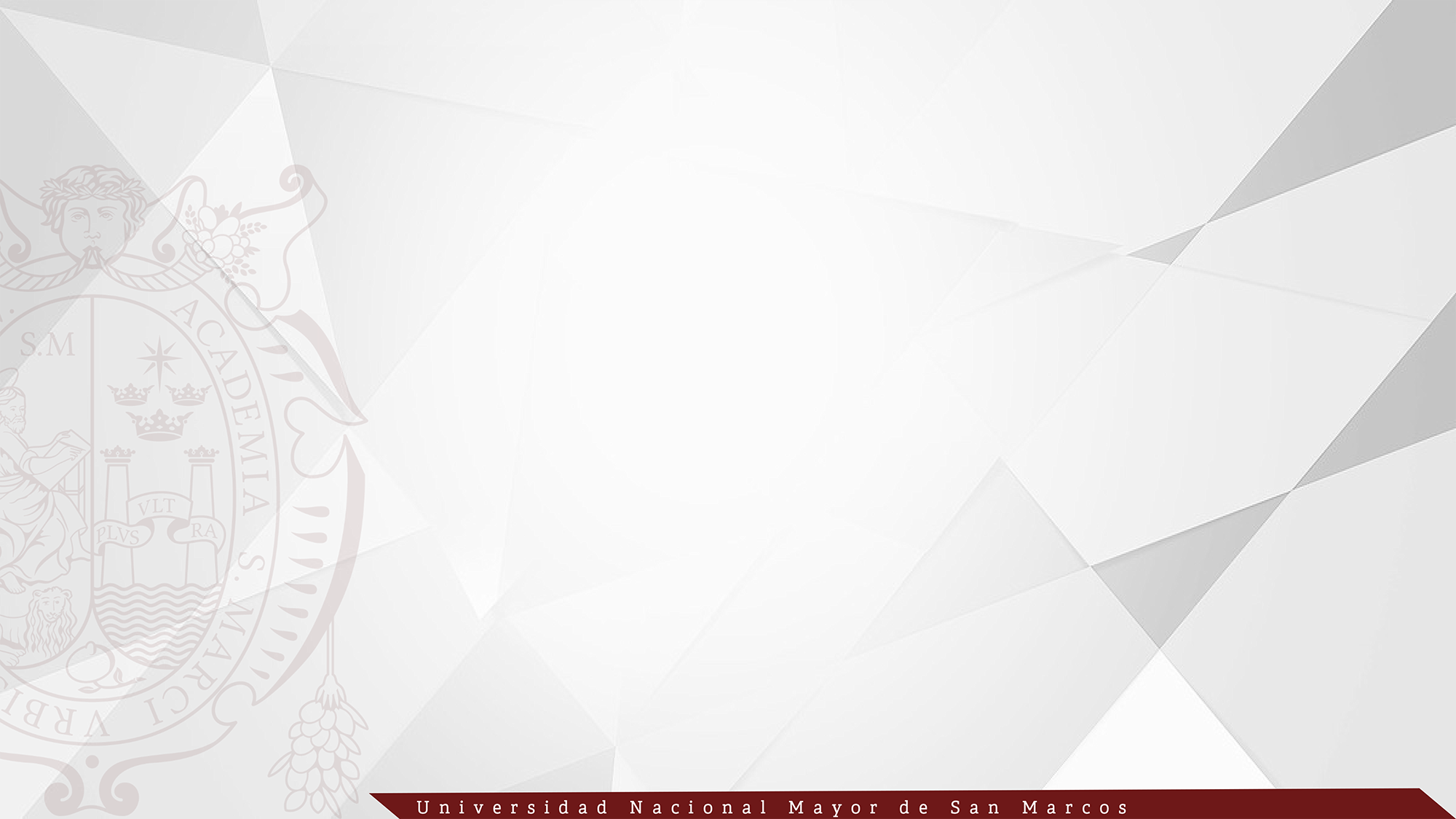 Estadio de San Marcos  Sede de los Panamericanos Lima 2019
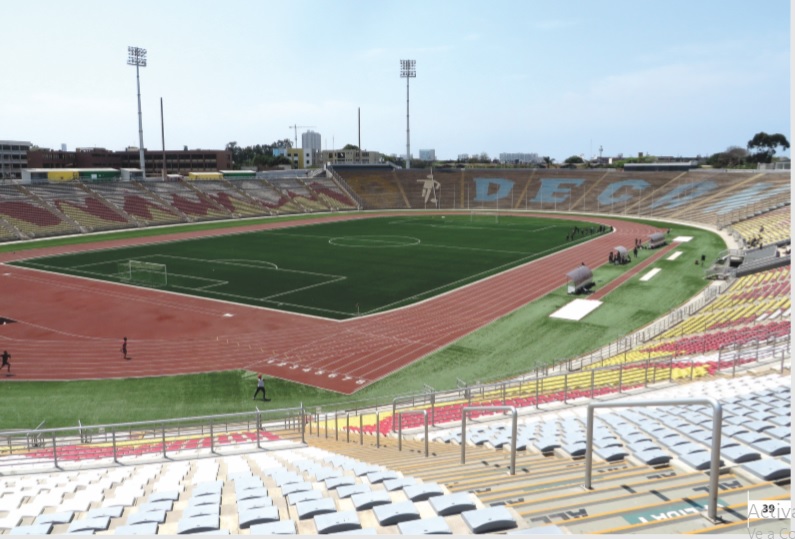 El Estadio de la UNMSM fue sede de los Juegos Panamericanos Lima 2019, para la disciplina de futbol masculino y femenino realizado del 26 de julio al 11 de agosto 2019.  Para lo cual el gobierno peruano, realizó la remodelación de tres tribunas, la cancha sintética, pista atlética, el área de vestuario y la iluminación.
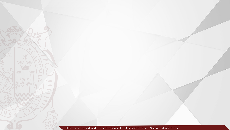 San Marcos realizó simulacro nacional con más de 27 000 participantes
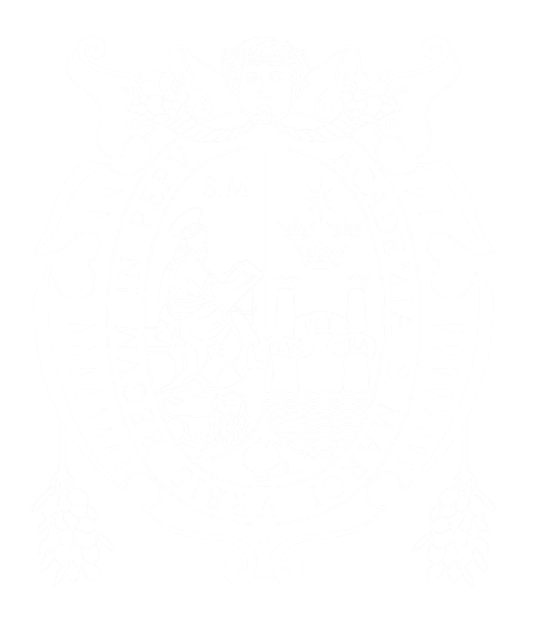 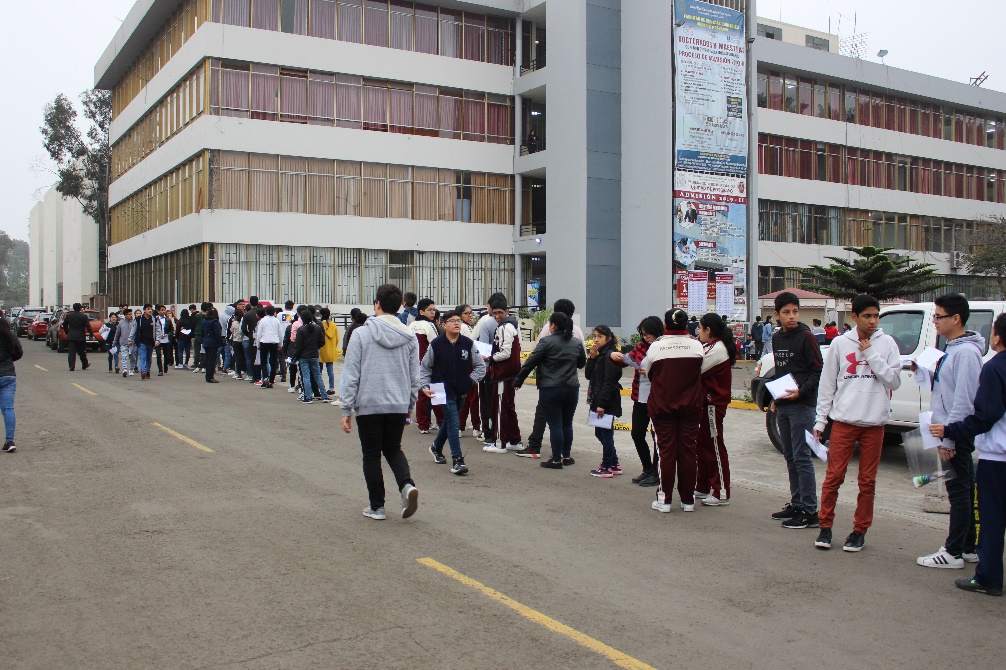 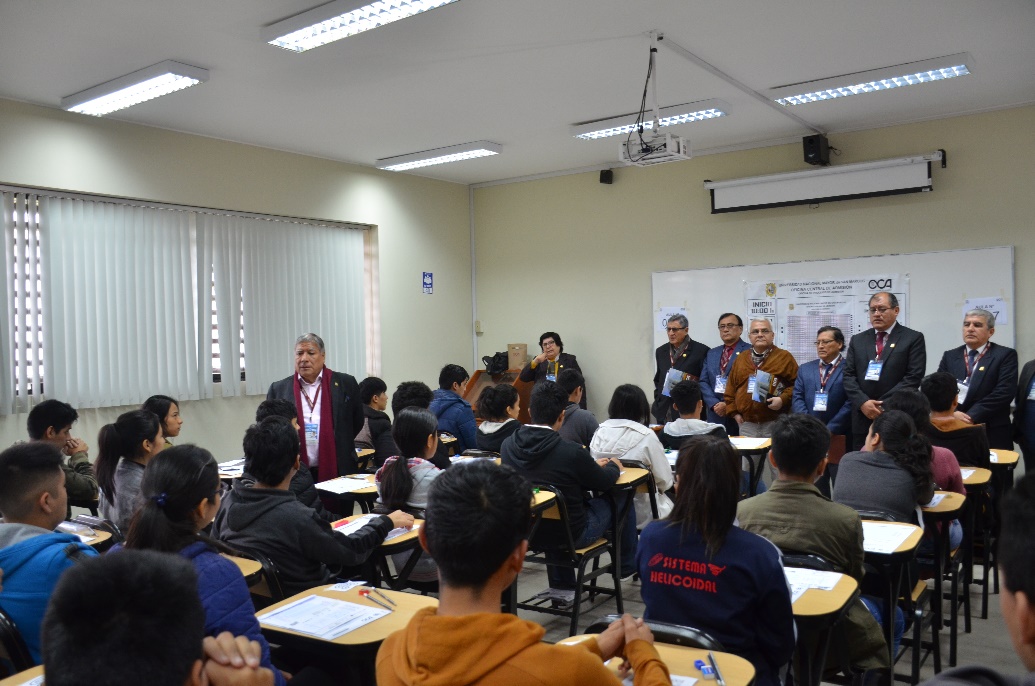 El 18 de agosto, se realizó una edición más del Simulacro Presencial Descentralizado del Examen de Admisión, el cual se realizó en más de 18 ciudades del país,  batiendo un récord de participantes en la historia de este tipo de simulaciones realizadas por la Oficina Central de Admisión (OCA).
Examen de Admisión 2020-I
Examen Cepre San Marcos
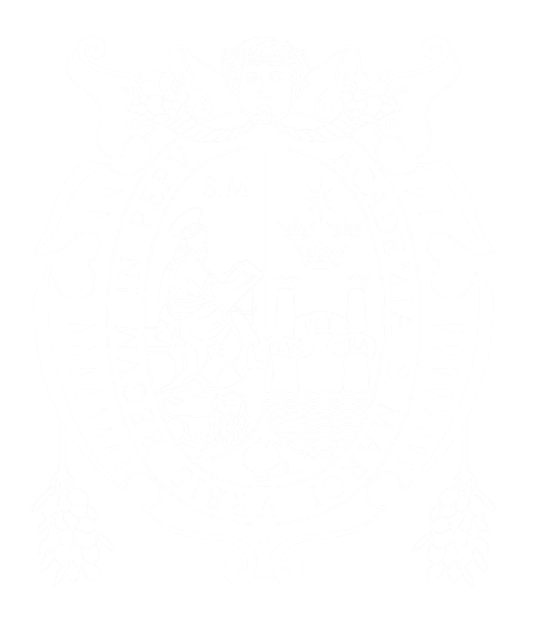 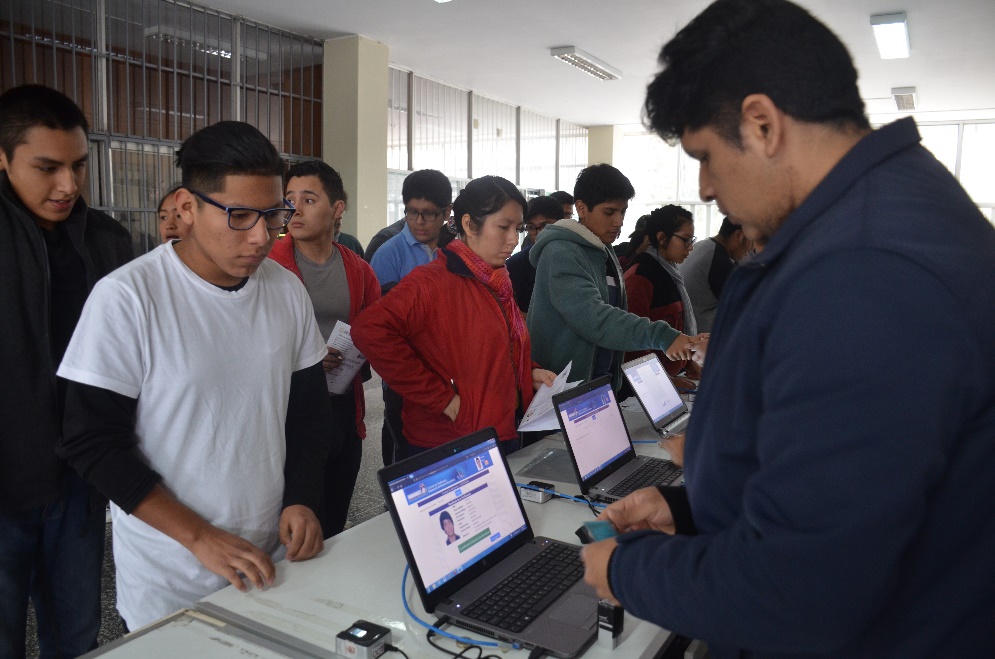 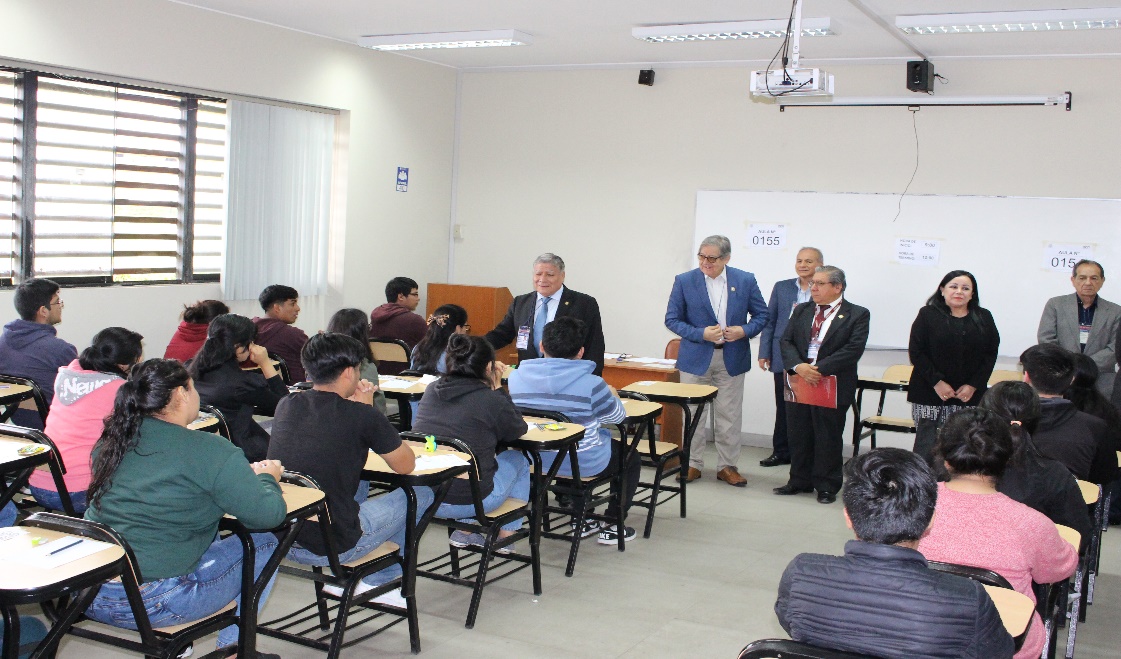 4513 estudiantes del Centro Preuniversitario rindieron el 17 de noviembre, el primer examen del Ciclo Ordinario 2019-II en simultáneo en Lima, Huaral y Chancay, para obtener una de las 355 vacantes de ingreso directo a la UNMSM.
Los días 14 y 15 de setiembre del 2019 se realizó el Examen de admisión 2020-I con la participación de 24, 335 postulantes. La cual se destacó por sus altas medidas de seguridad, como el reconocimiento facial, el control biométrico y los sistemas de control de puertas.
San Marcos se ubica entre las primeras universidades en Ranking mundiales
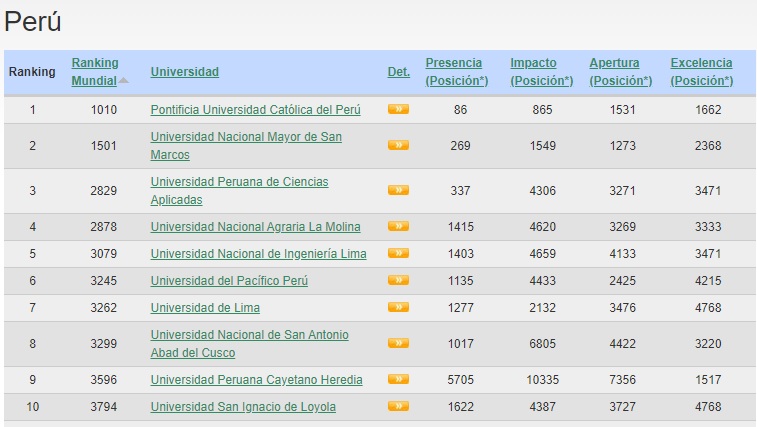 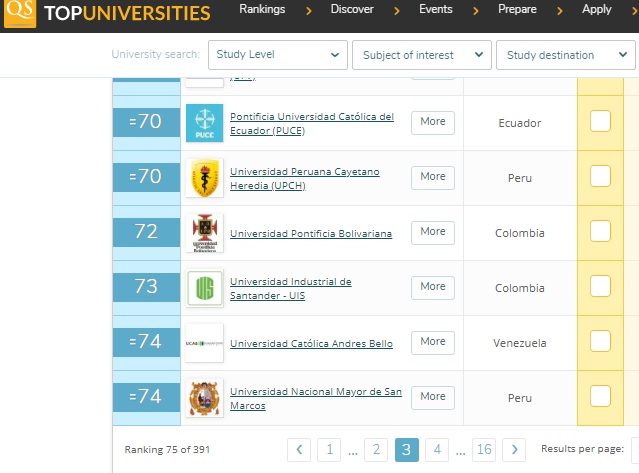 La calificadora QS Latin America University difundió su ranking 2020 de las 100 mejores universidades latinoamericanas, en el cual la Universidad Nacional Mayor de San Marcos (UNMSM) ocupa el segundo puesto entre tres universidades peruanas que lograron ingresar a dicho listado.
Webometrics es una iniciativa del Laboratorio de Cibermetría, grupo de investigación que pertenece al Consejo Superior de Investigaciones Científicas (CSIC), considerado como el más universal y objetivo de los distintos rankings sobre instituciones de educación superior que se publican.
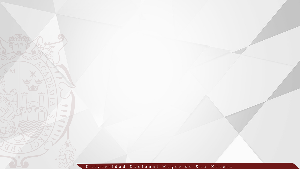 Programas académicos de San Marcos son reconocidos por su calidad educativa
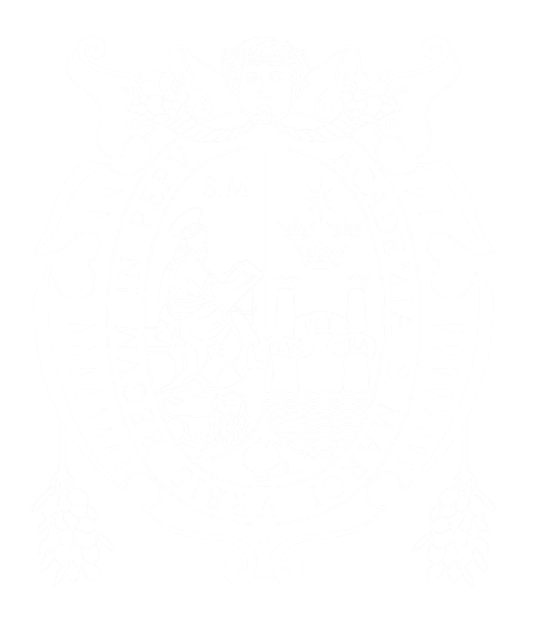 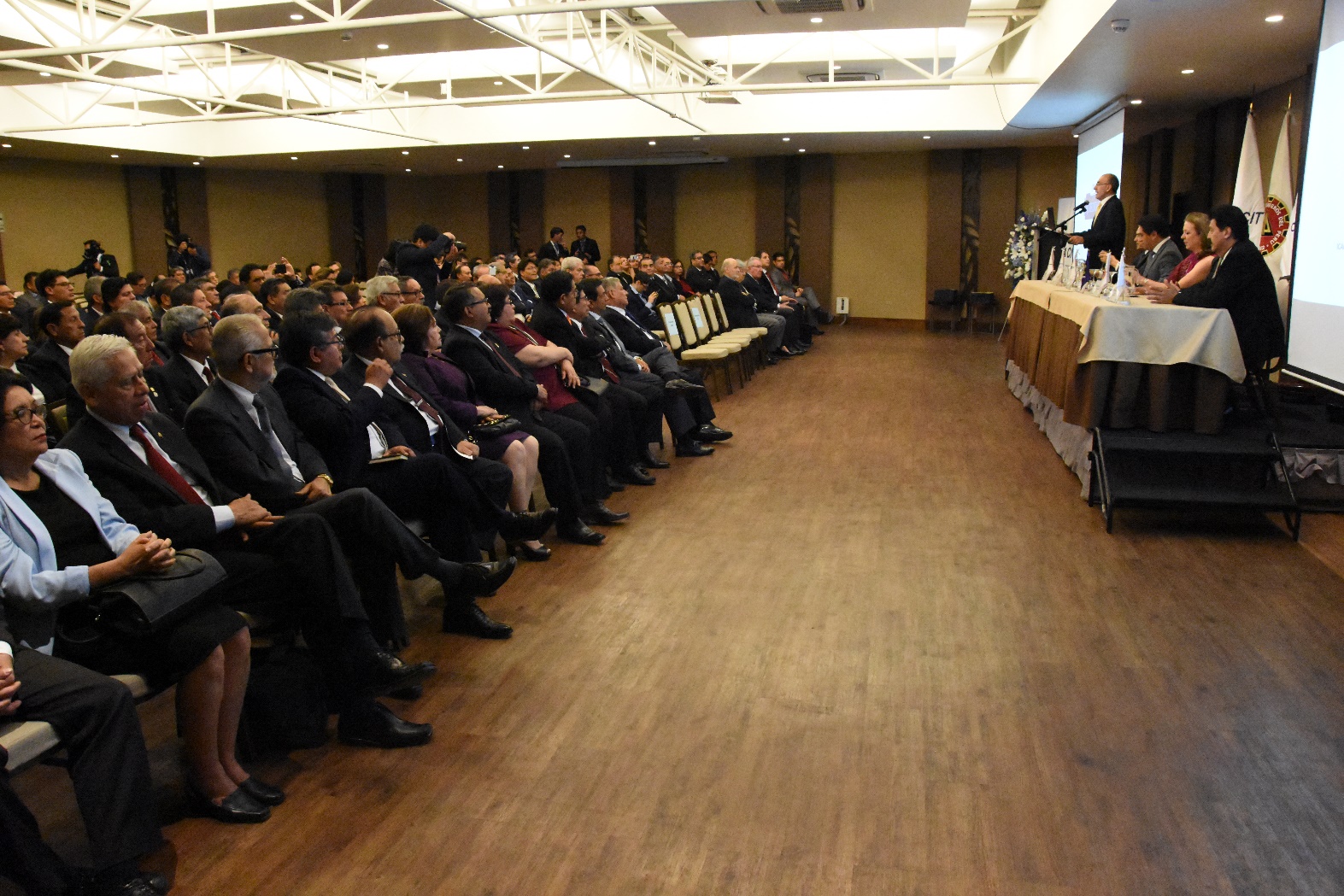 Los programas académicos de Ingeniería Química e Ingeniería Agroindustrial fueron reconocidos hoy por el Instituto de Calidad y Acreditación de Programas de Computación, Ingeniería y Tecnología en ingeniería (ICACIT), al haber culminado satisfactoriamente sus procesos de evaluación.
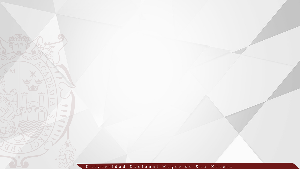 San Marcos inaugura Centro de Salud Mental en su Campus Universitario
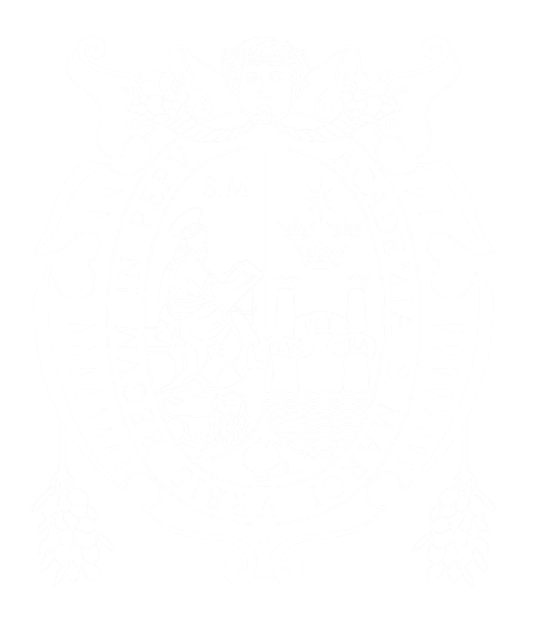 La salud mental de la comunidad universitaria, siempre ha sido preocupación de las autoridades sanmarquinas es por eso que, en convenio con el MINSA, se inauguró el Centro de Salud Mental de San Marcos, el cual ha permitido, que estudiantes, docentes, trabajadores administrativos, familiares y vecinos de la zona, puedan recibir atención especializada en esa problemática.
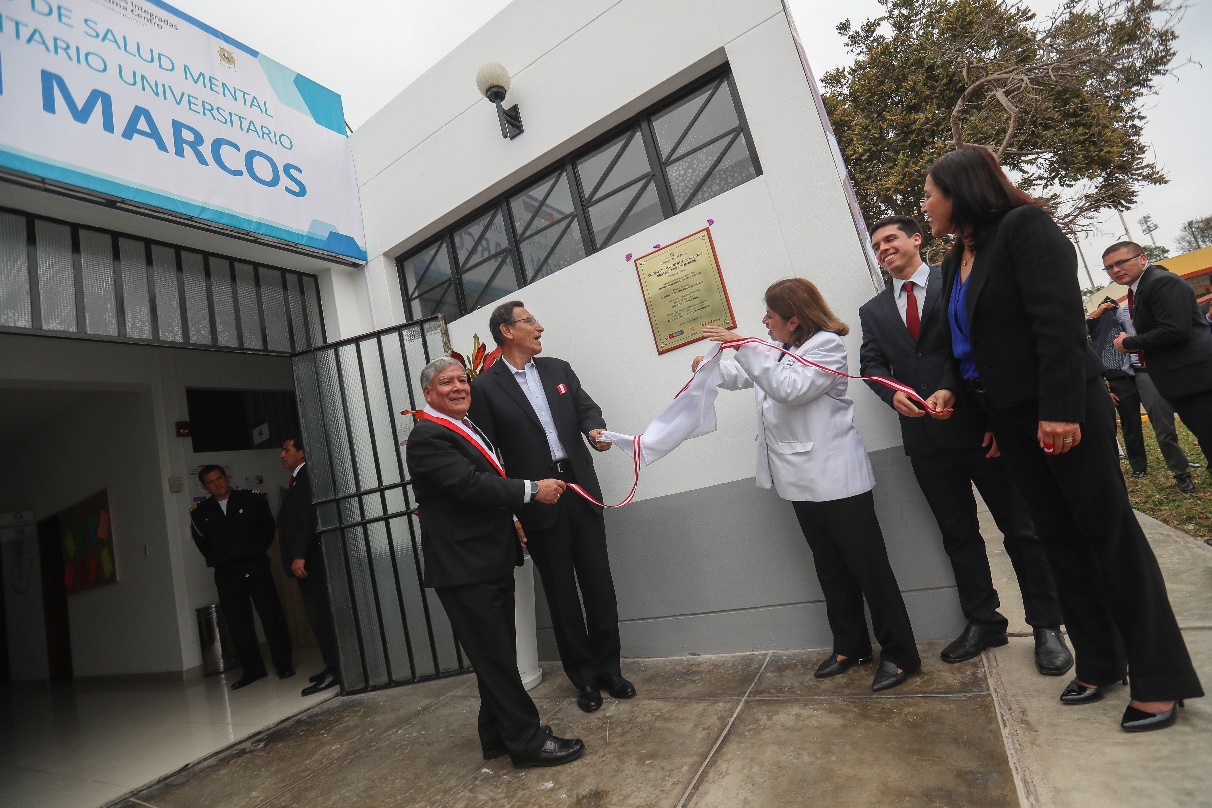 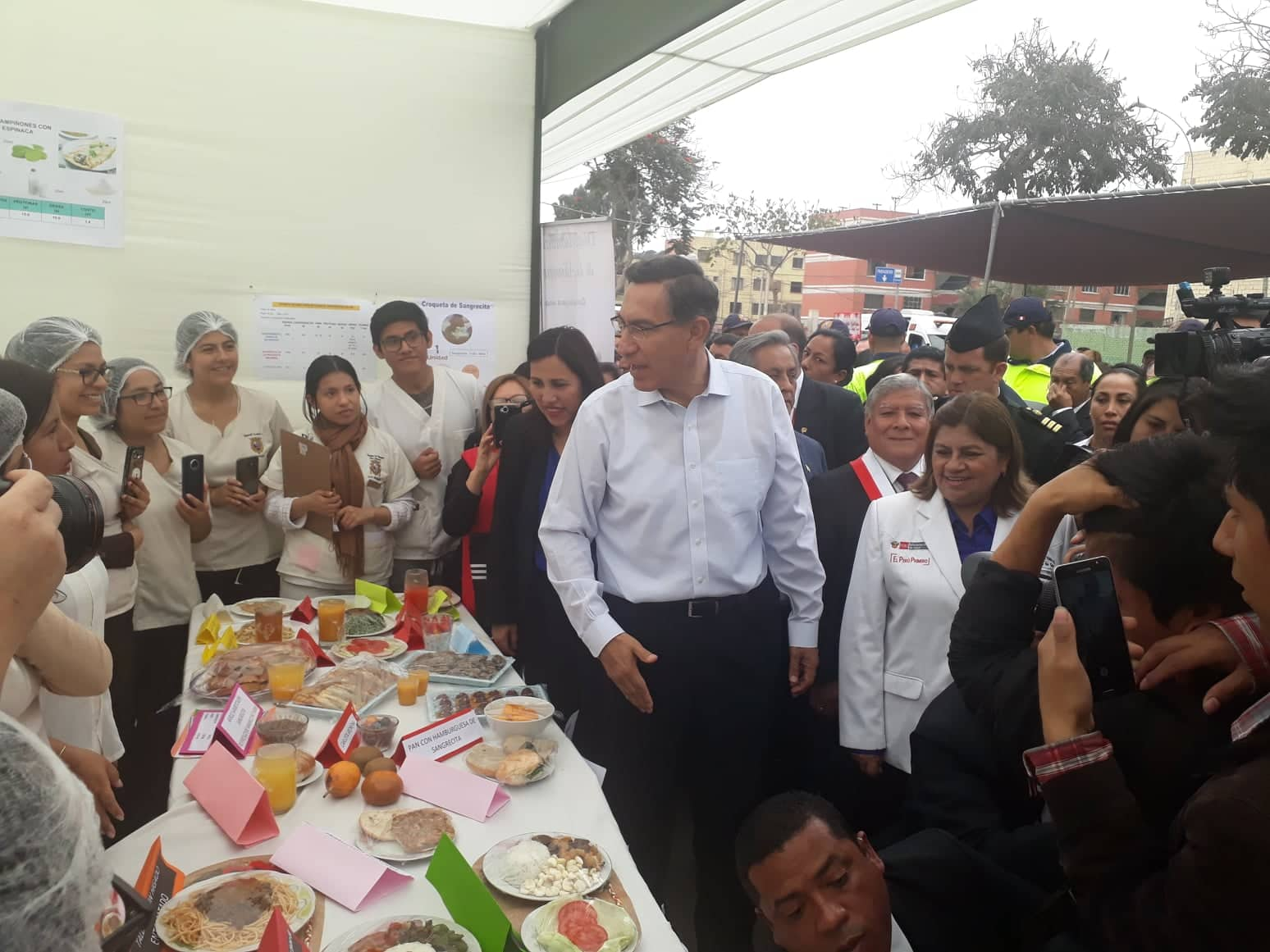 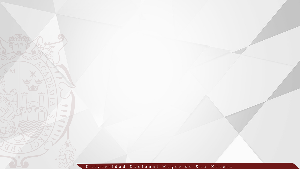 Comedor universitario es reconocido por el MINSA como comedor saludable
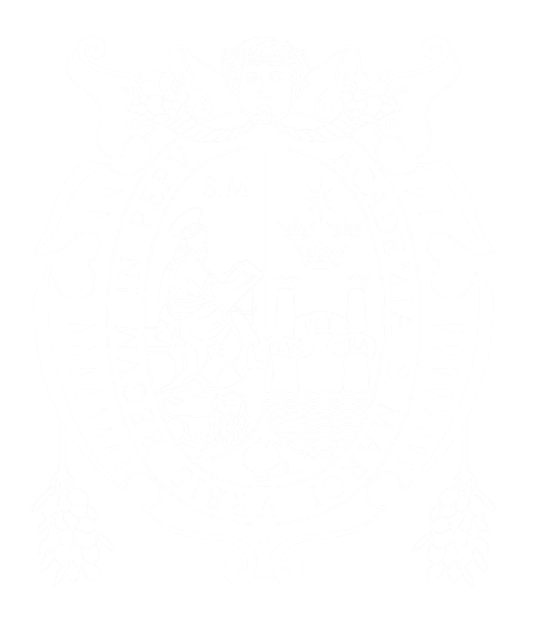 El Ministerio de Salud (Minsa) reconoció al Comedor Universitario de la Universidad Nacional Mayor de San Marcos (UNMSM), como comedor saludable al cumplir con los estándares de calidad establecidos, orientado a la promoción y consumo de productos saludables y nutritivos.
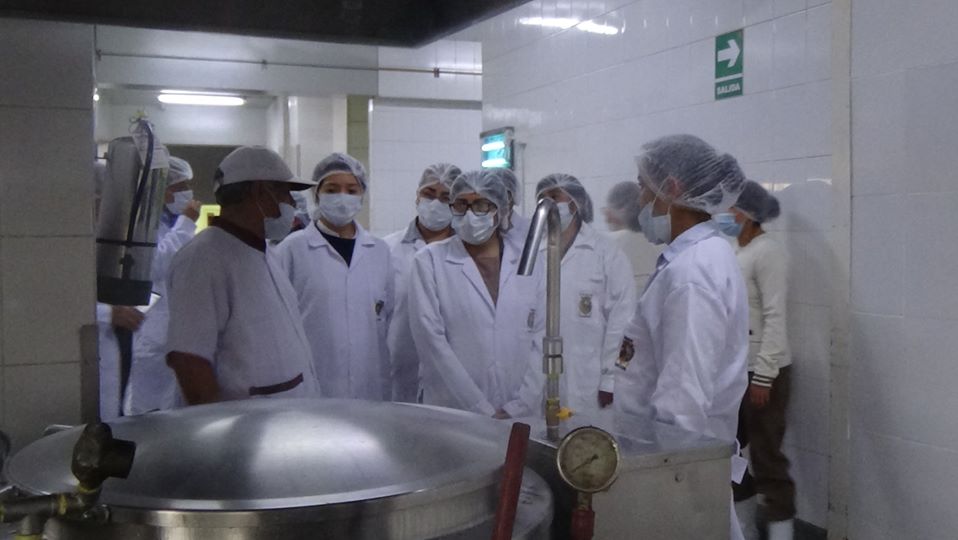 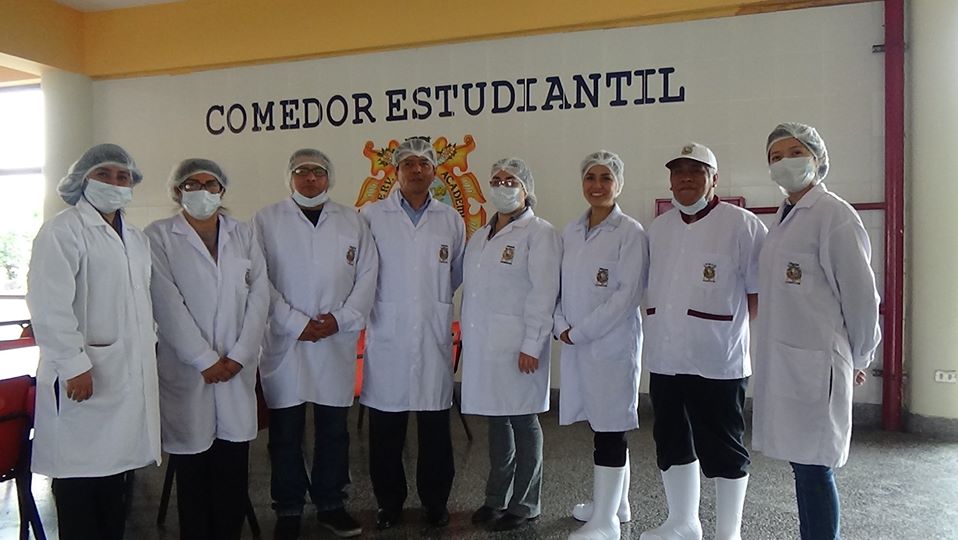 Aulas y laboratorio en sedes hospitalarias fueron remodeladas en un 80%
Las sedes hospitalarias de la Facultad de Medicina de San Fernando, fueron remodeladas en un 80 %, en cuanto a laboratorios, auditorios e institutos de investigación de los hospitales nacionales Daniel Alcides Carrión, Arzobispo Loayza y Dos de Mayo, los cuales forman parte de las 27 sedes docentes que están relacionadas con la enseñanza e investigación que realizan estudiantes y docentes sanfernandinos.
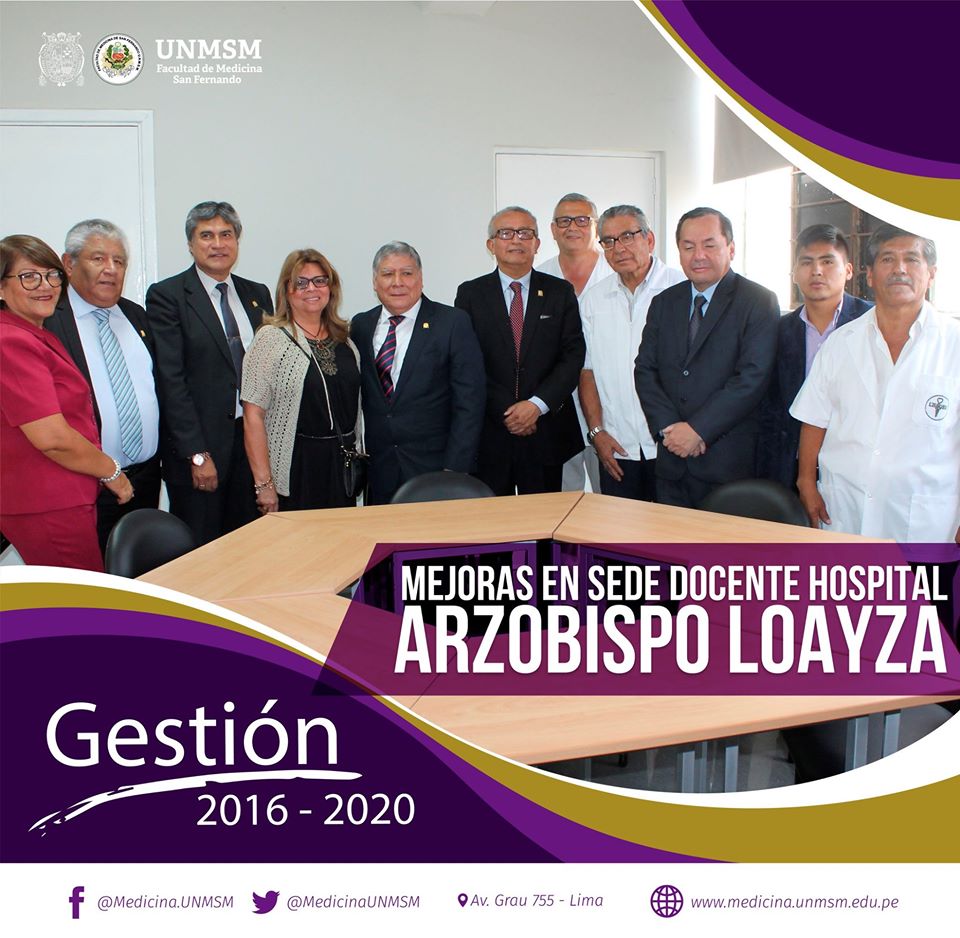 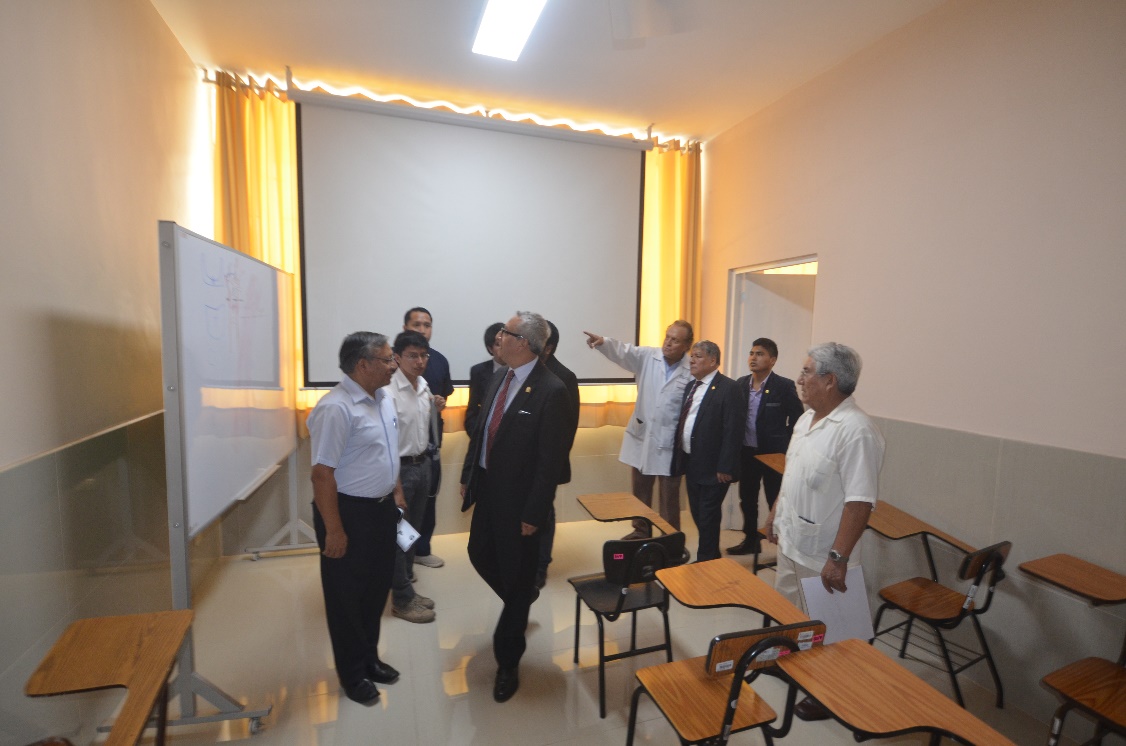 Primer puesto del cuadro general en Examen Nacional de Medicina (ENAM) 2019
Aproximadamente 150 estudiantes de la Facultad de Medicina de la Universidad Nacional Mayor de San Marcos (UNMSM) ocuparon el primer puesto del cuadro general en el reciente Examen Nacional de Medicina (ENAM) 2019.
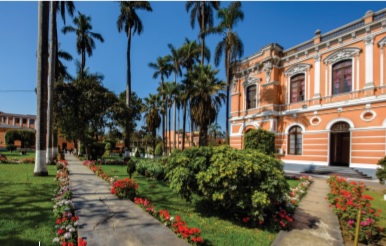 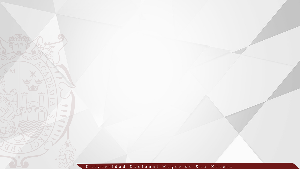 Sanmarquinos fueron voluntarios en los Juegos Panamericanos Lima 2019
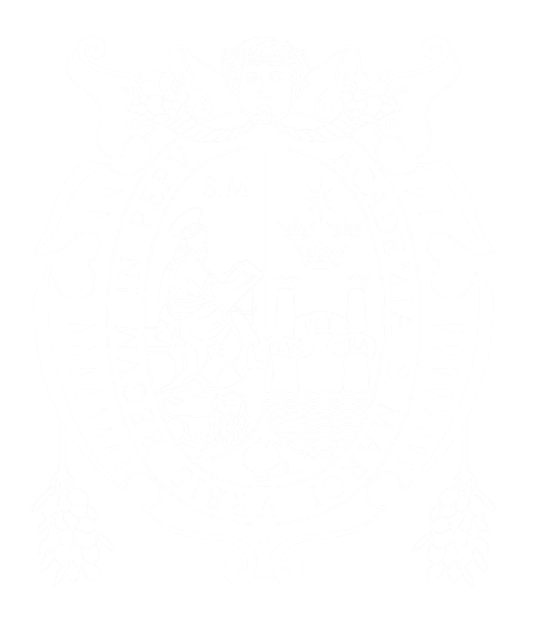 Un total de 5655 voluntarios de la Universidad Nacional Mayor de San Marcos (UNMSM), entre docentes, estudiantes y trabajadores administrativos, participaron en diversas áreas funcionales durante los Juegos Panamericanos y Parapanamericanos Lima 2019, que se realizaron en nuestra ciudad capital.
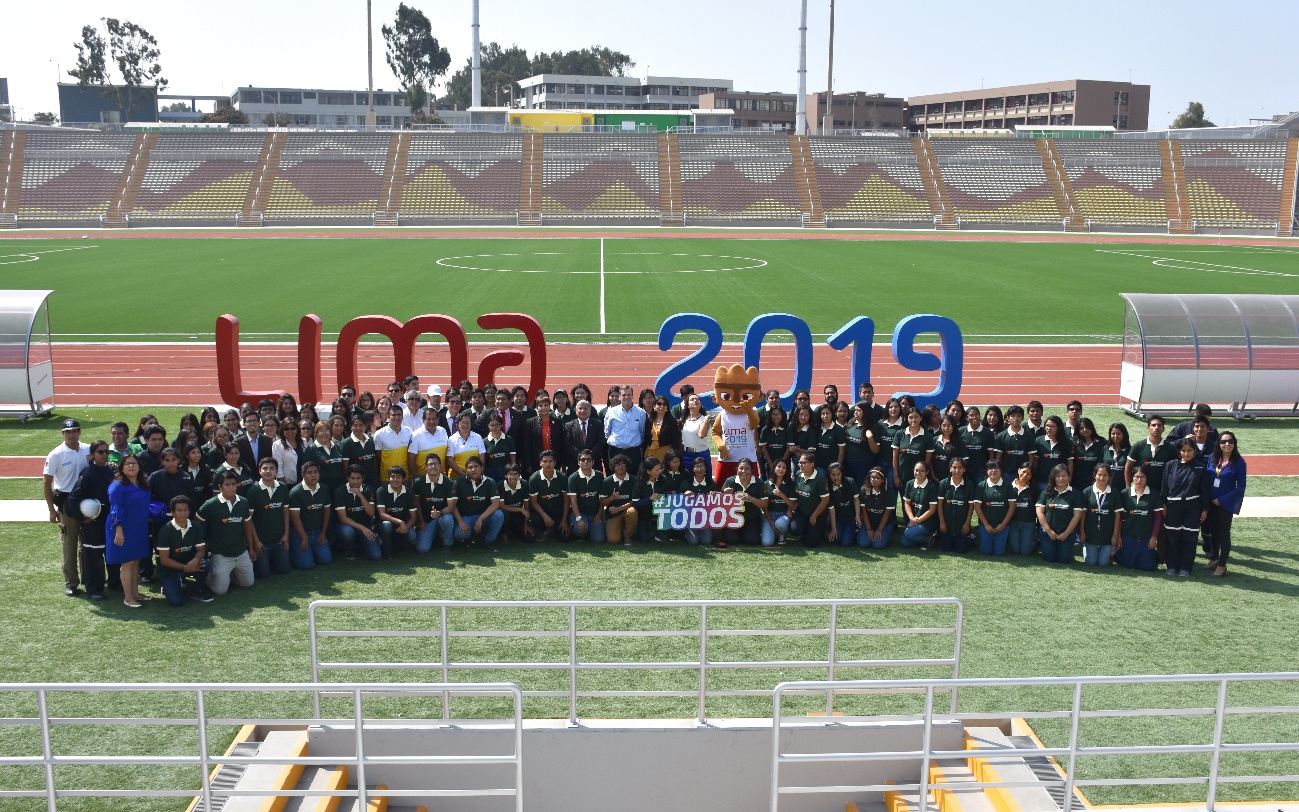 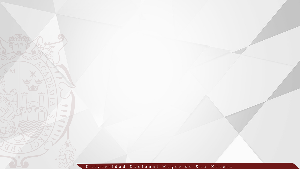 Por primera vez se sustentó una tesis en lengua quechua
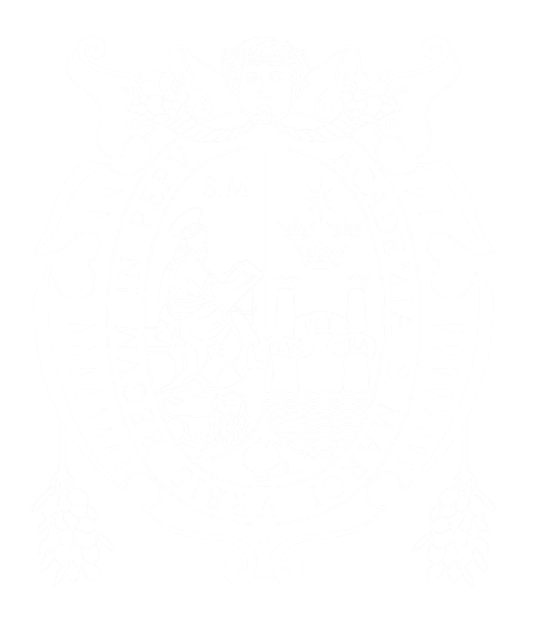 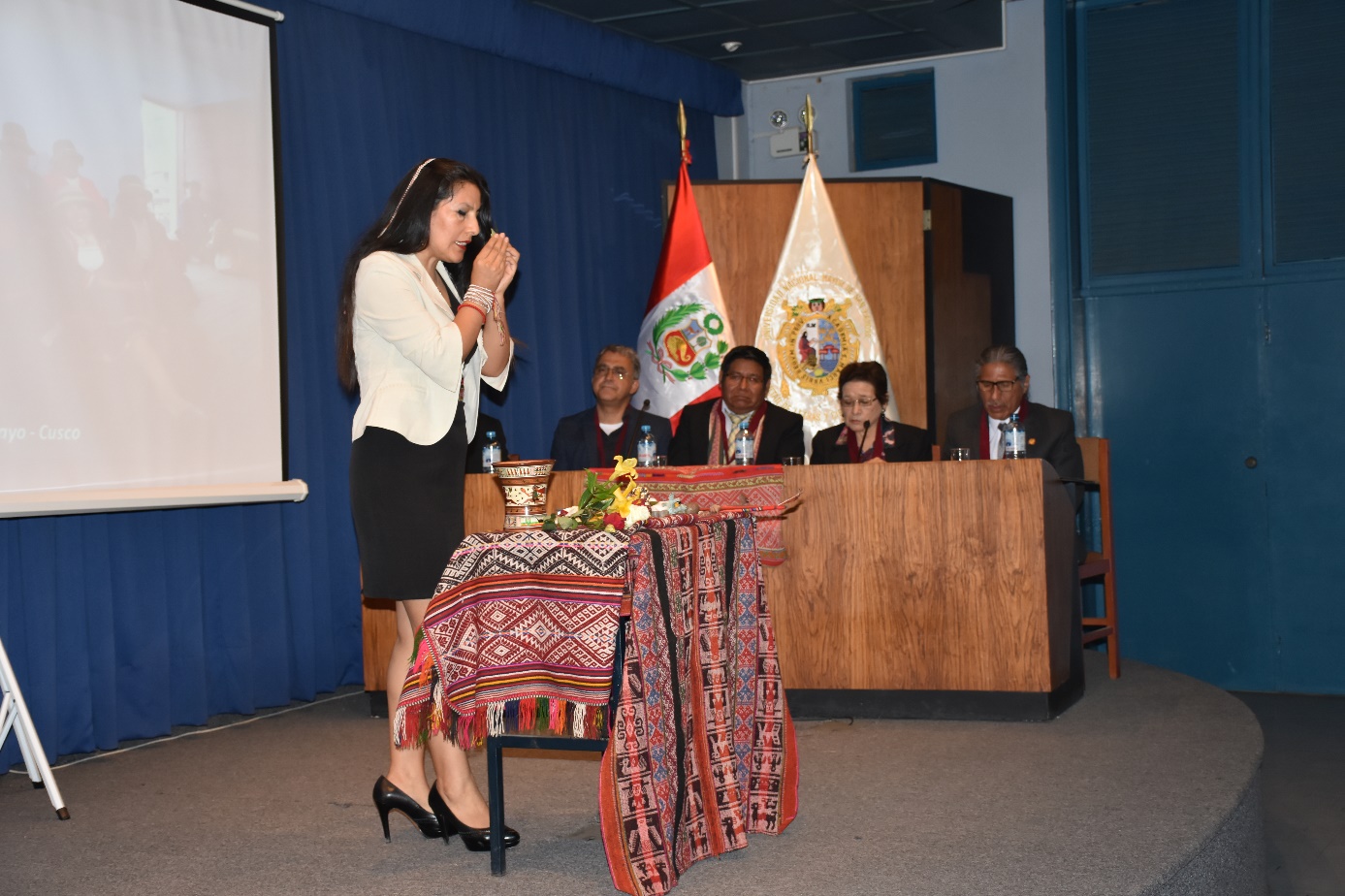 Por primera vez en el Perú, se sustentó una tesis en dicha lengua para obtener el grado de Doctor en Literatura Peruana y Latinoamericana por la Universidad Nacional Mayor de San Marcos (UNMSM), que Roxana Quispe Collante aprobó con nota de 20 (excelente), en un hecho de gran trascendencia para la reivindicación de las lenguas originarias del país.
San Marcos cerró el 2019 ejecutando 94.54% de su presupuesto
La Universidad Nacional Mayor de San Marcos logró una ejecución presupuestal del 94.54% al cierre del año 2019. El monto ejecutado asciende a S/. 489 580 396.07 y corresponde a la Ejecución Presupuestal por toda Fuente de Financiamiento, que equivale al gasto anual en recursos ordinarios, recursos directamente recaudados, donaciones y transferencias, y recursos determinados.
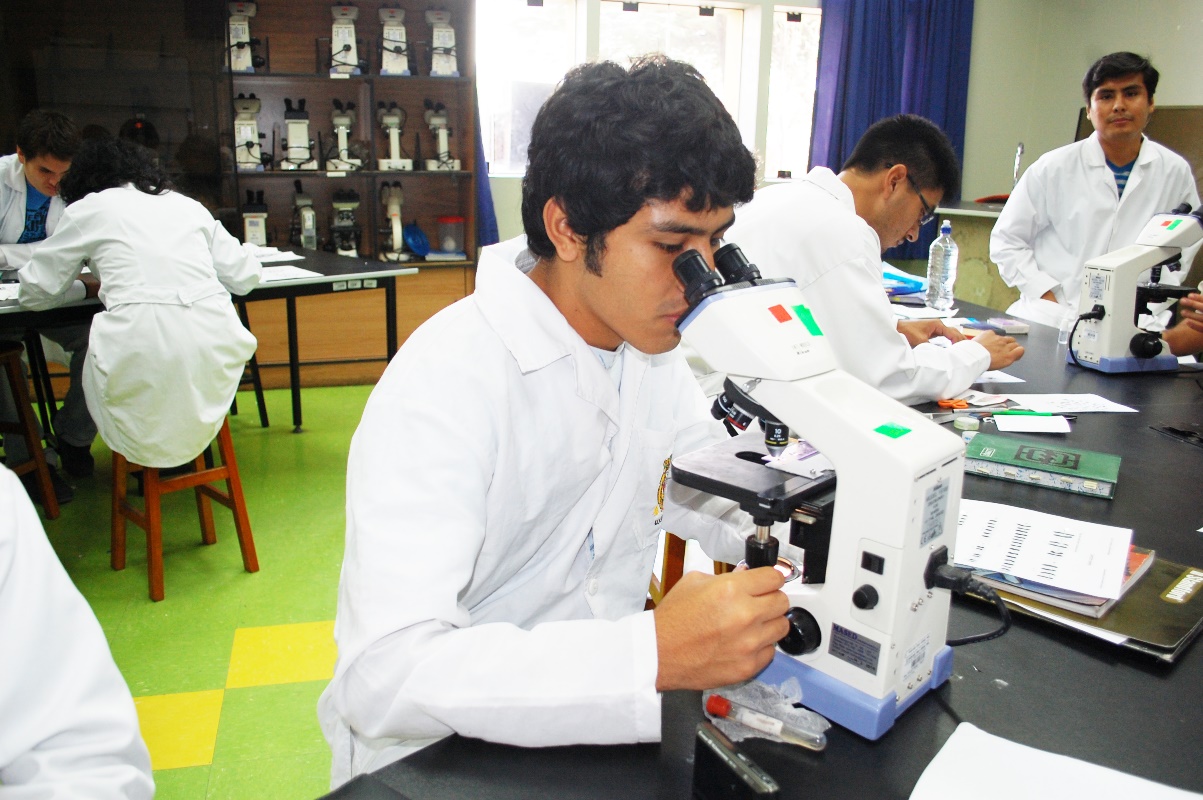 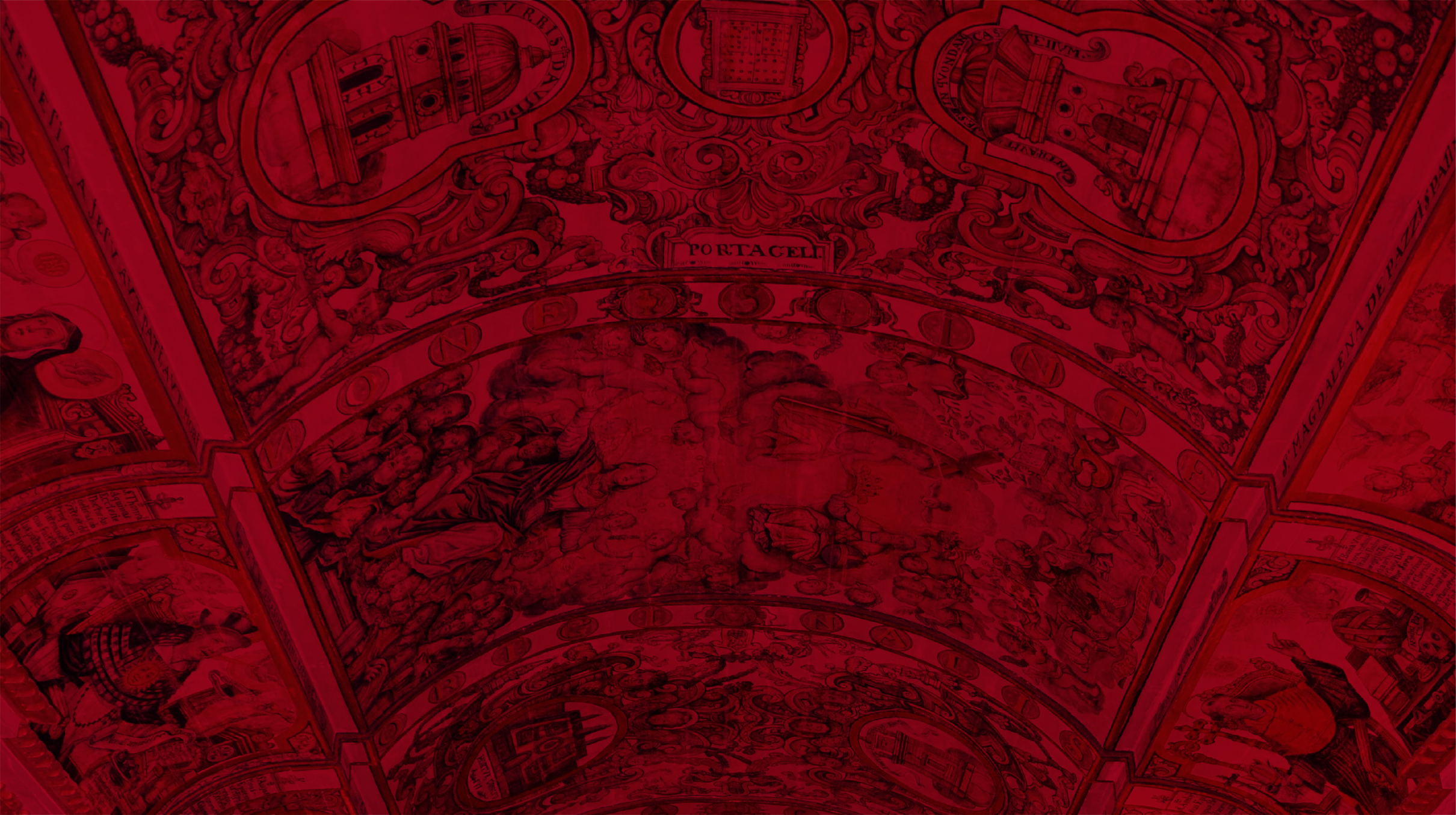 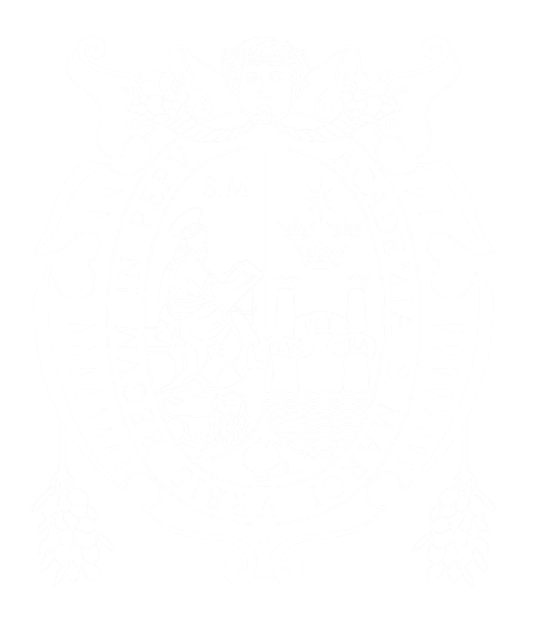 COOPERACIÒN Y RELACIONES INTERINSTITUCIONALES
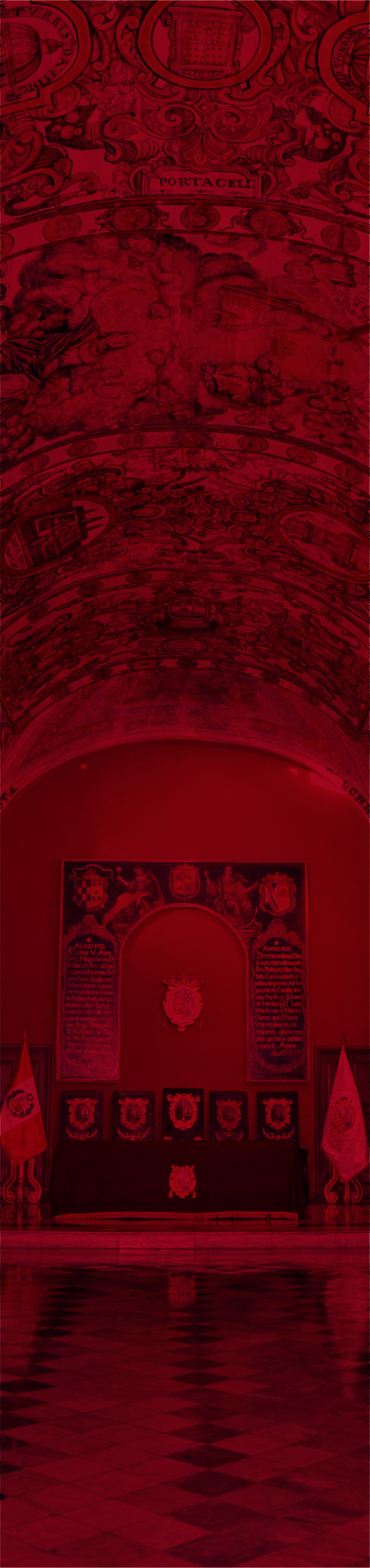 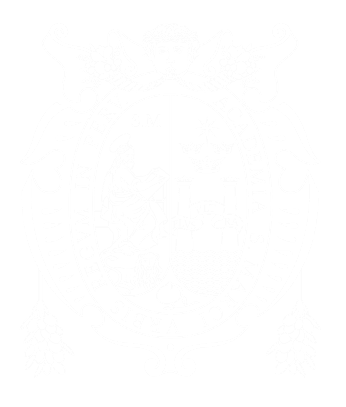 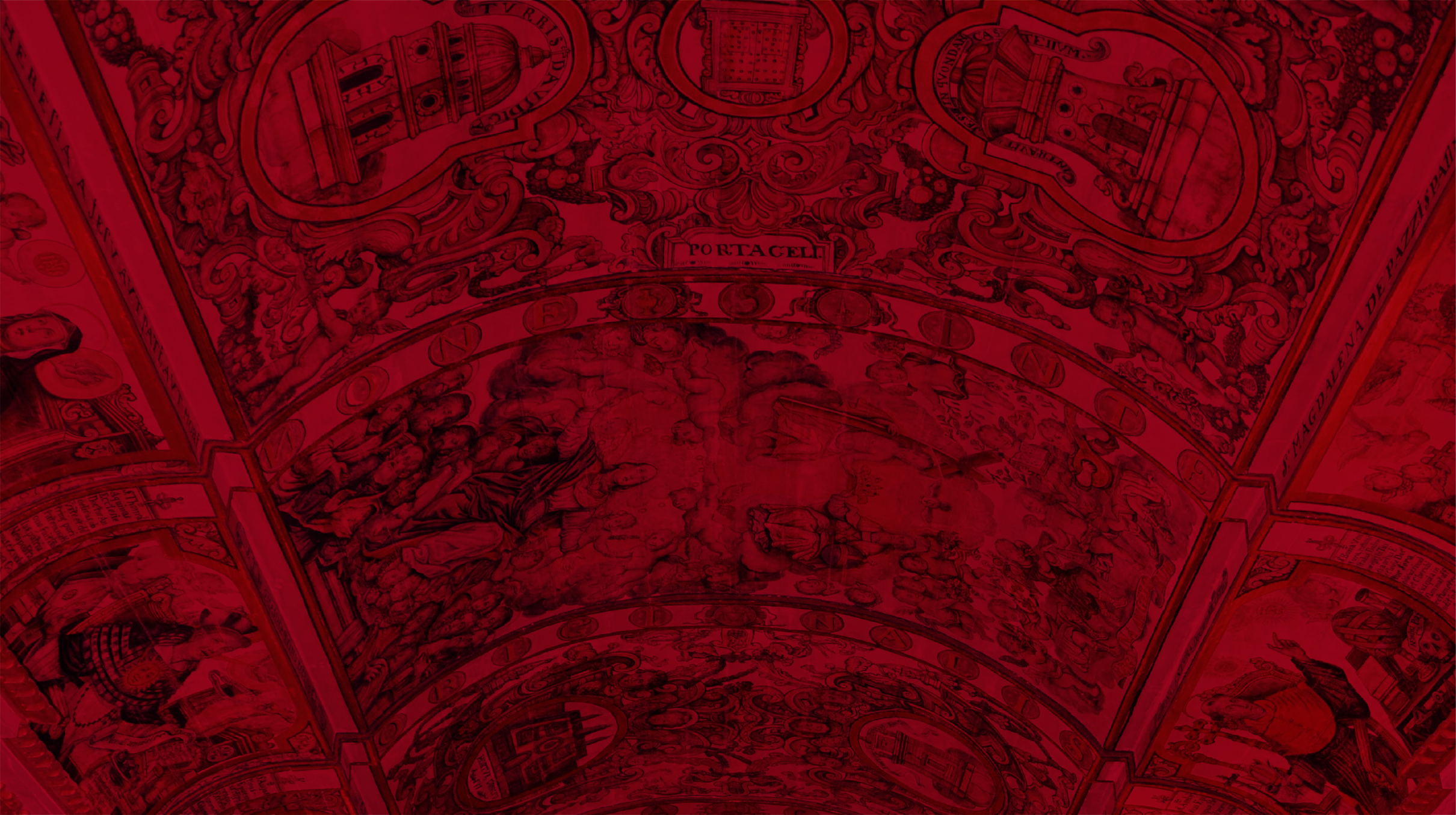 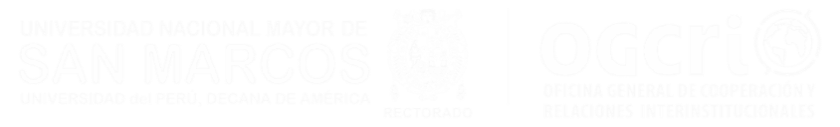 CONVENIOS SUSCRITOS POR SEMESTRE
INFORME DE GESTIÓN 2019
UNIVERSIDAD NACIONAL MAYOR DE
SAN MARCOS
Universidad del Perú, DECANA DE AMÉRICA
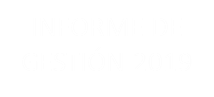 TOTAL: 73
* Estadística de OGCRI
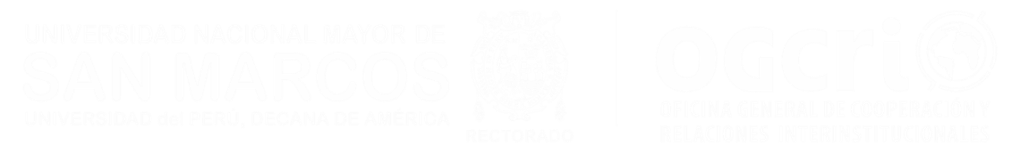 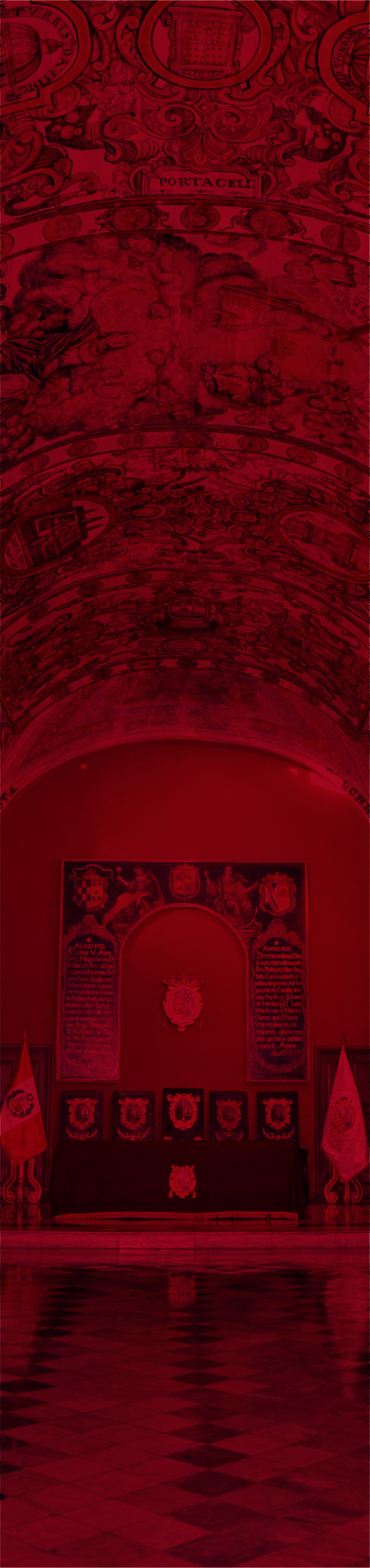 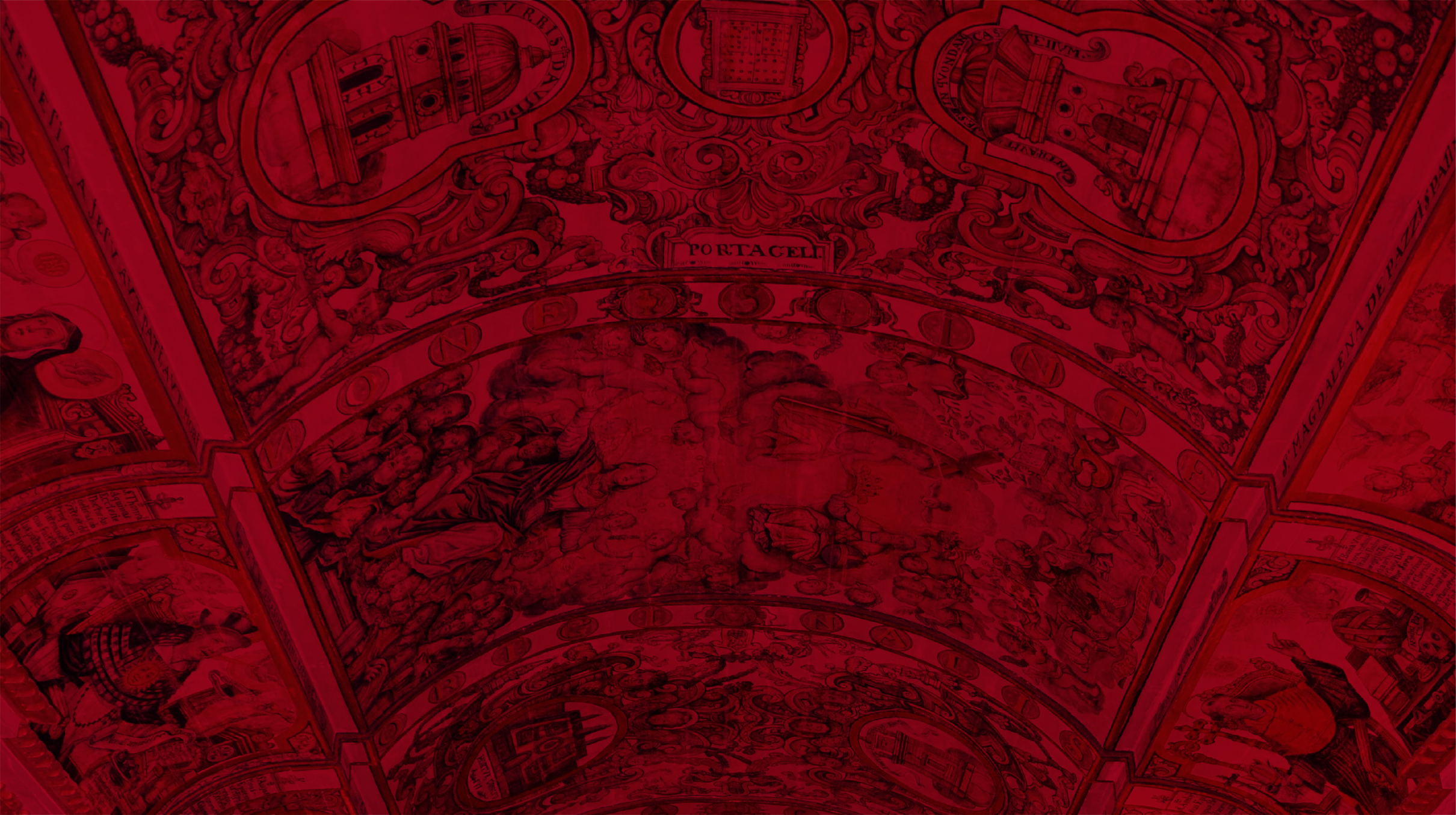 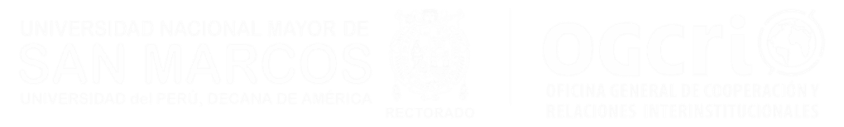 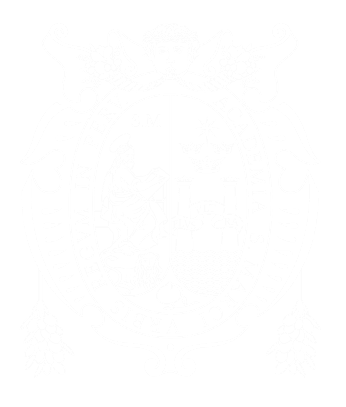 MOVILIDAD ACADÉMICA
INFORME DE GESTIÓN 2019
UNIVERSIDAD NACIONAL MAYOR DE
SAN MARCOS
Universidad del Perú, DECANA DE AMÉRICA
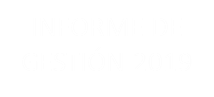 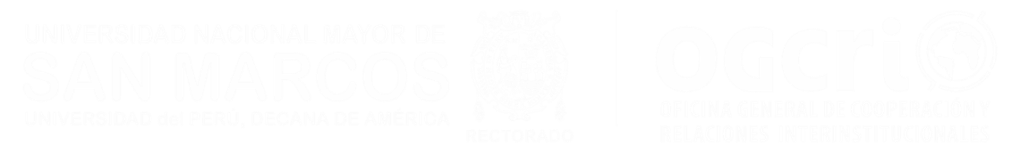 * Estadística de OGCRI
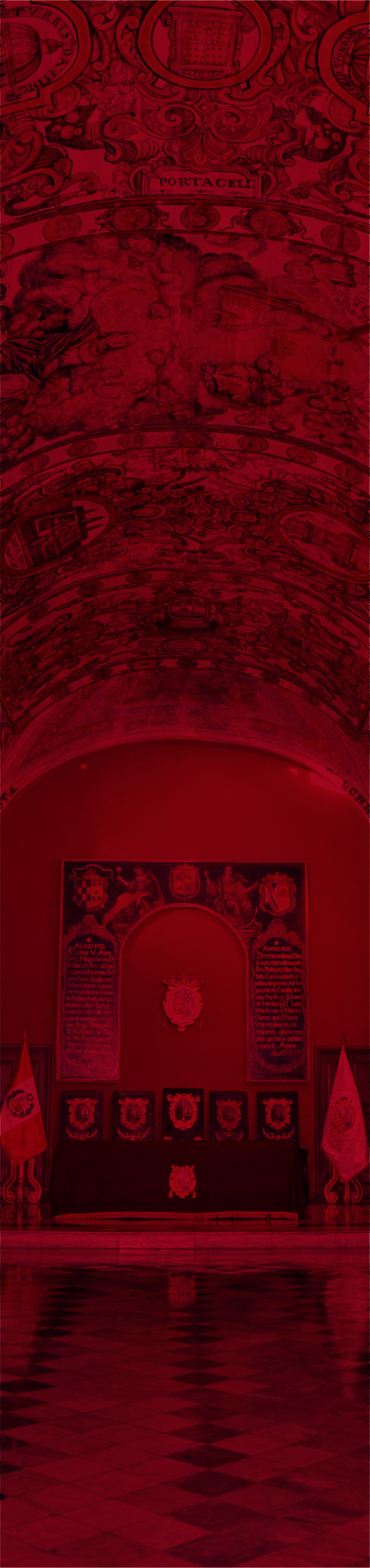 PROYECTOS GANADOS
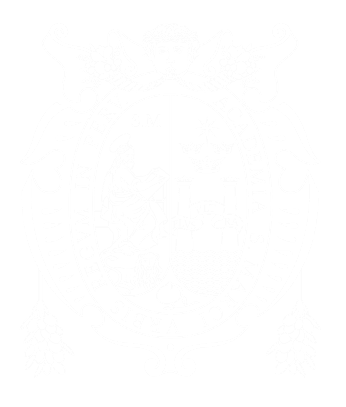 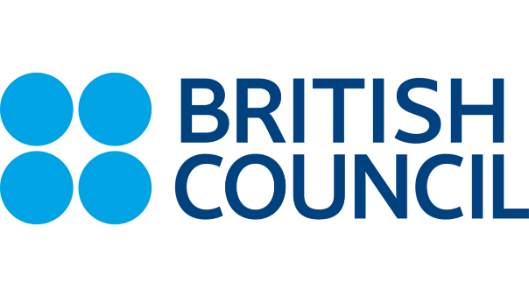 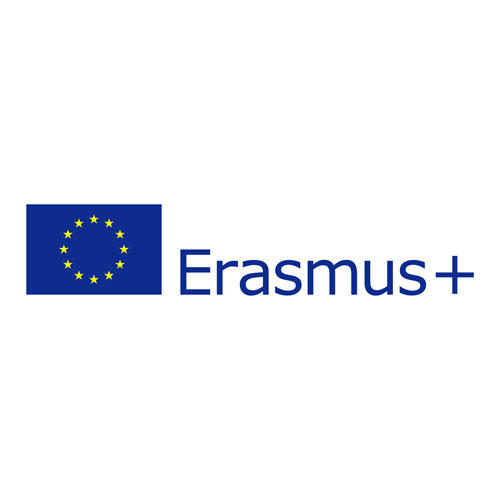 UNIVERSIDAD NACIONAL MAYOR DE
SAN MARCOS
Universidad del Perú, DECANA DE AMÉRICA
Gracias al Programa
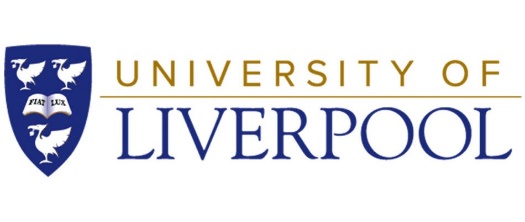 “Best practices of joint research project to support PhD programs and PhD mobility program”
“Role of the University in cooperation for the achievement of internationalization policies”
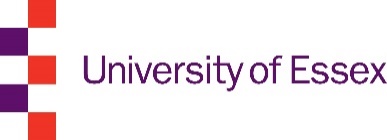 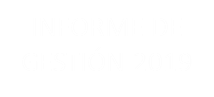 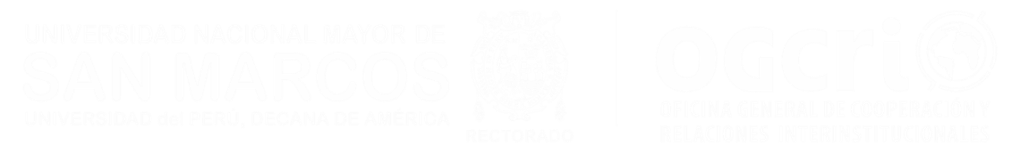 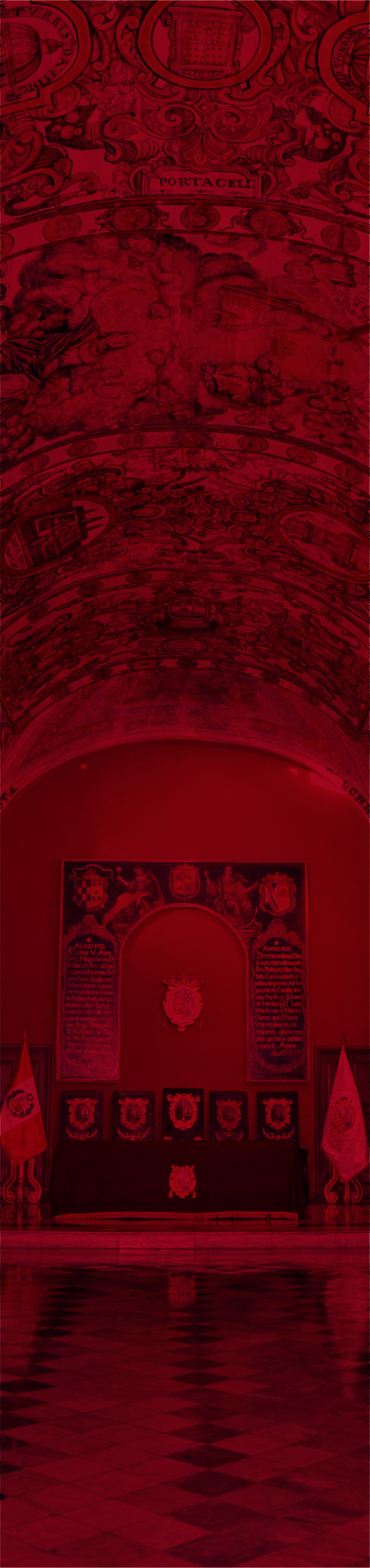 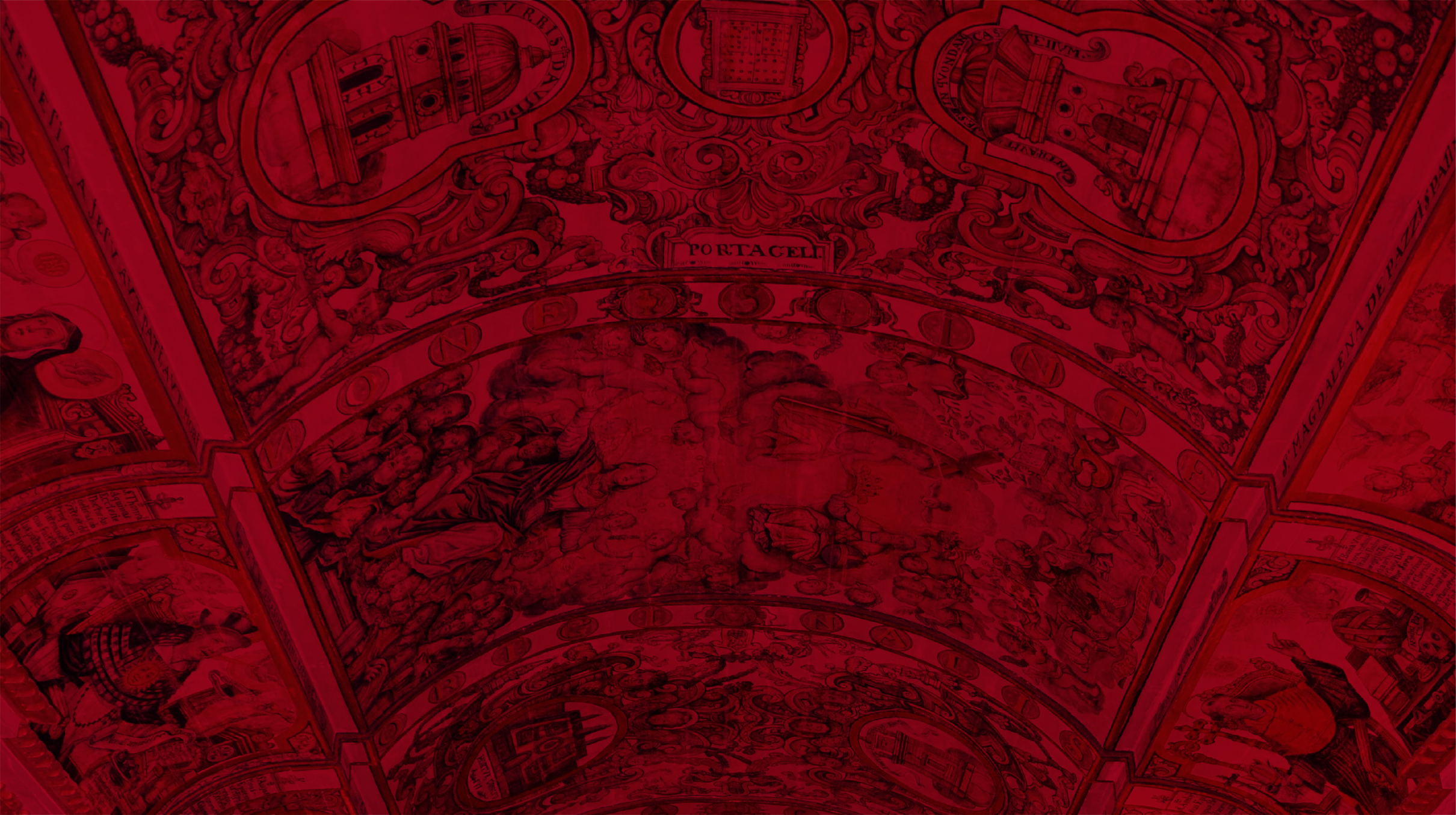 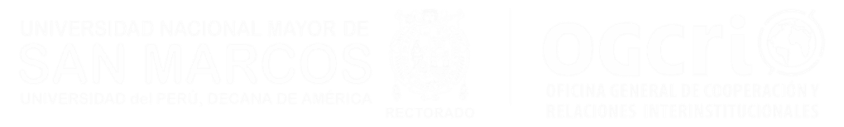 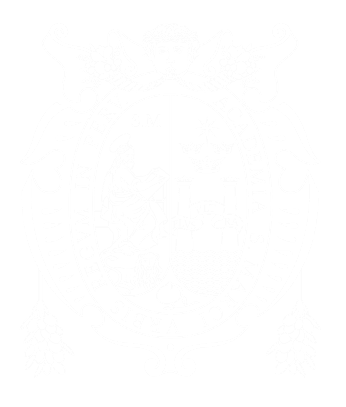 EVENTOS
INFORME DE GESTIÓN 2019
FERIA DE ESTUDIOS CON EMBAJADAS
DIFUSIÓN DE PROGRAMA DE BECAS
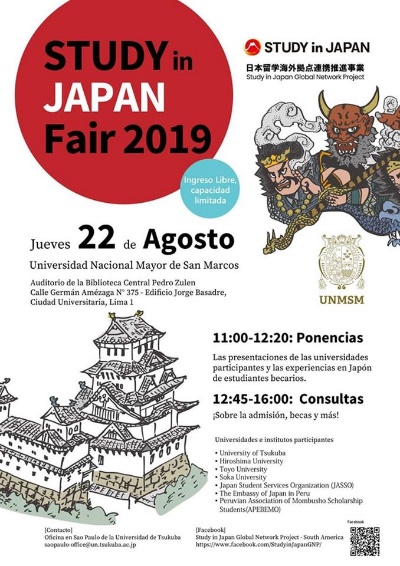 UNIVERSIDAD NACIONAL MAYOR DE
SAN MARCOS
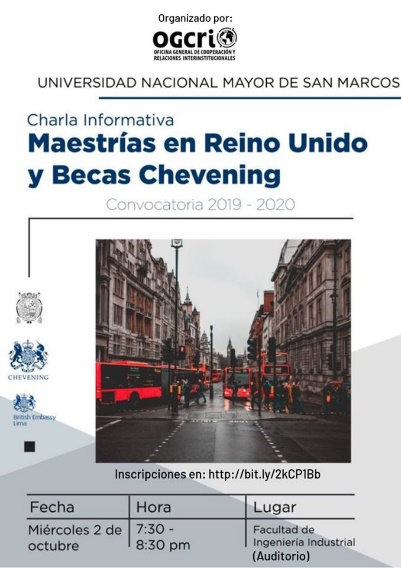 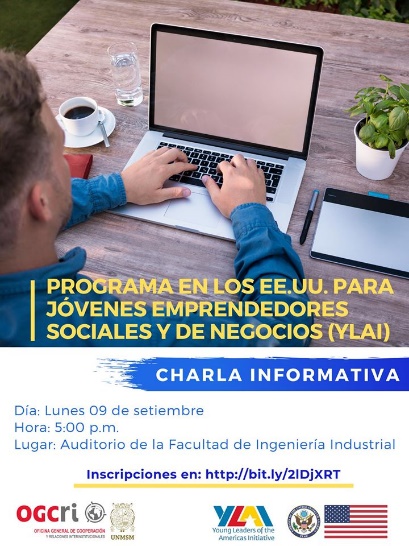 Universidad del Perú, DECANA DE AMÉRICA
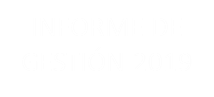 Embajada de EE.UU.
Embajada Británica
JAPÓN
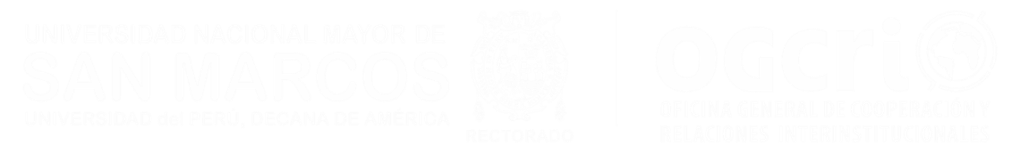 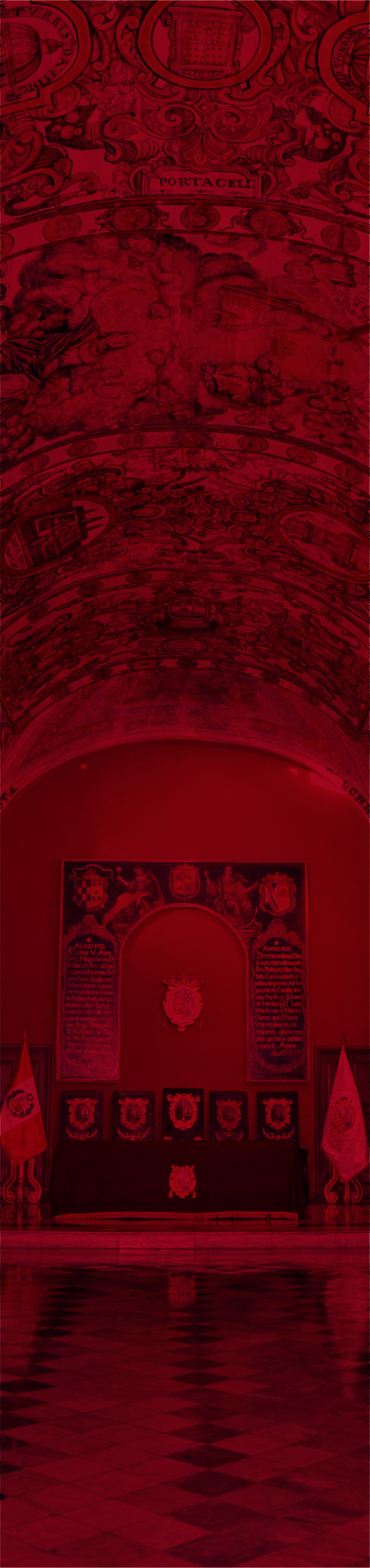 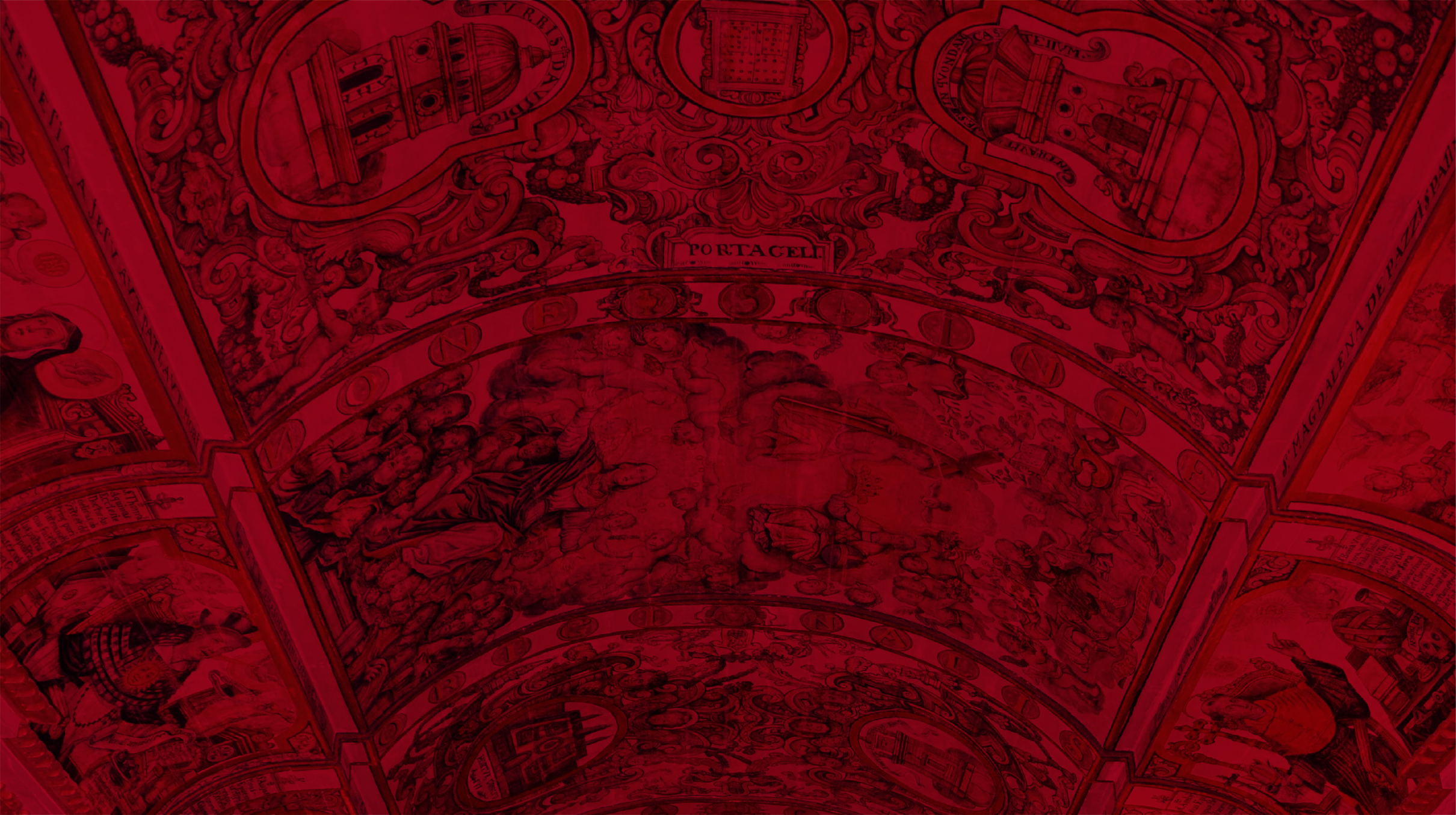 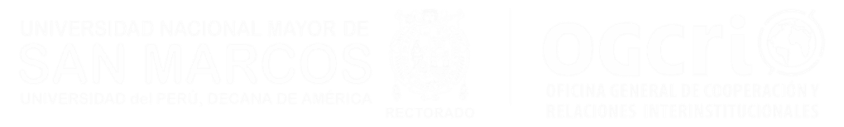 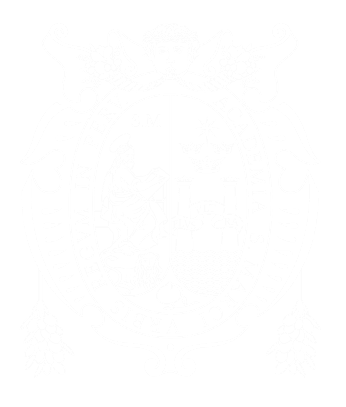 INICIATIVAS OGCRI
INFORME DE GESTIÓN 2019
REUNIÓN DE ALTO NIVEL – JAPÓN
COMPETENCIAS GANADAS - EMBAJADAS
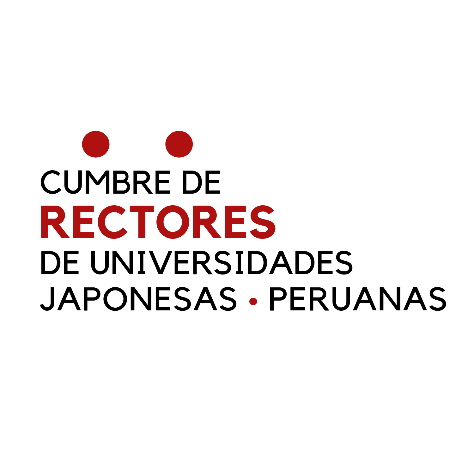 Academy for Women Entrepreneurs
Programa de Exchange Programs del Departamento de Estado de E.E.U.U., el cuál busca ayudar a las mujeres en todo el mundo a aprenden habilidades comerciales centradas en un curso en línea facilitado, DreamBuilder, desarrollado a través de una asociación entre Thunderbird de la Universidad Estatal de Arizona Escuela de Gestión Global y la empresa Freeport-McMoRan.
UNIVERSIDAD NACIONAL MAYOR DE
SAN MARCOS
Universidad del Perú, DECANA DE AMÉRICA
La cumbre se realizó el día viernes 23 agosto de 2019 en el Centro Cultural de la UNMSM. El tema principal de discusión fue el rol de las universidades japonesas y peruanas hacia el logro de los ODS con un subtema acerca de la convivencia multicultural y la internacionalización de la universidad, el cual estuvo representado por los rectores y/o representantes.
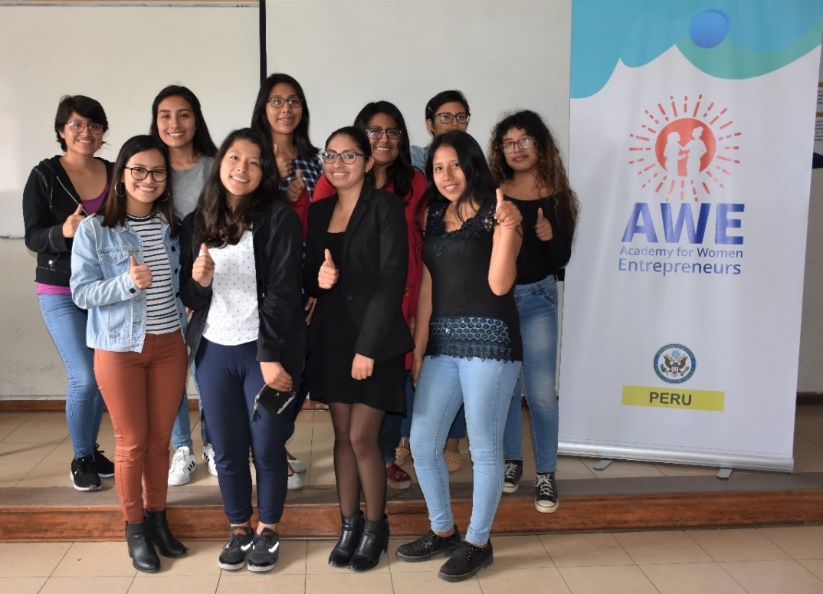 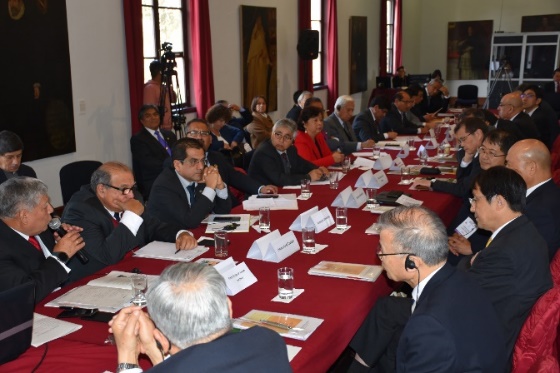 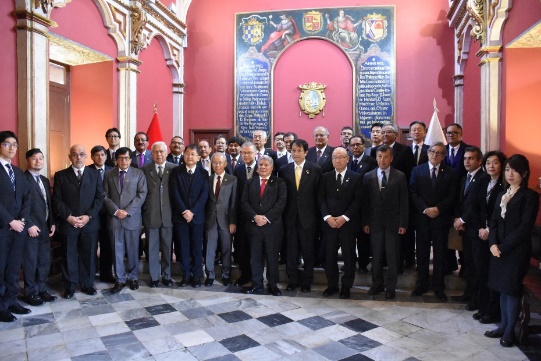 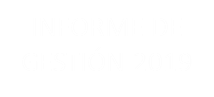 Noticia: 
http://www.unmsm.edu.pe/noticias/ver/rectores-de-peru-y-japon-acuerdan-fortalecer-investigacion-y-programas-de-intercambio
Noticia: 
http://www.unmsm.edu.pe/noticias/ver/Sanmarquinas-forman-parte-de-la-Academia-para-Mujeres-Emprendedoras-AWE-Peru
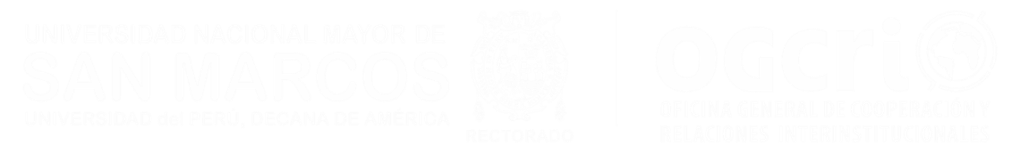 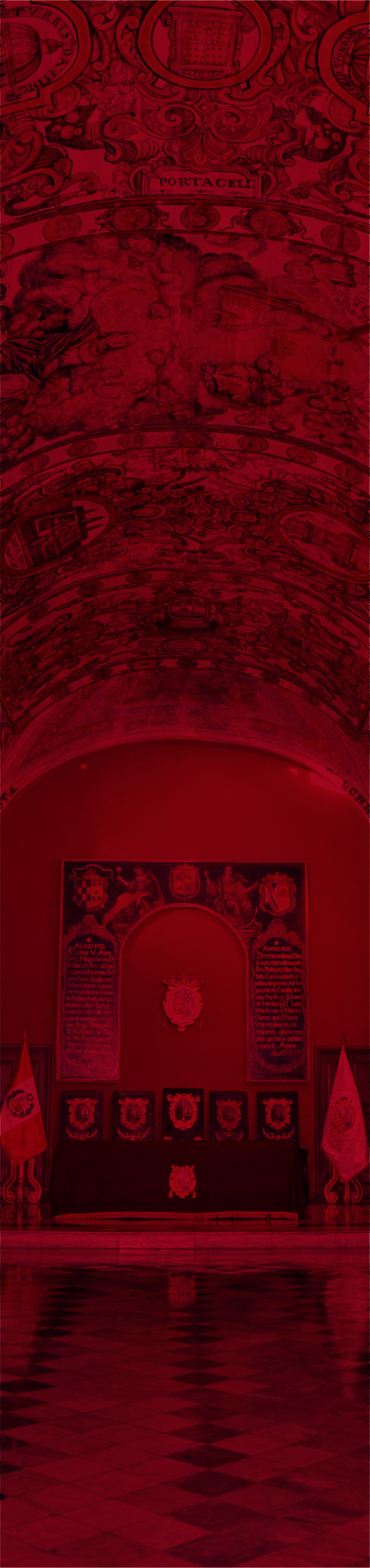 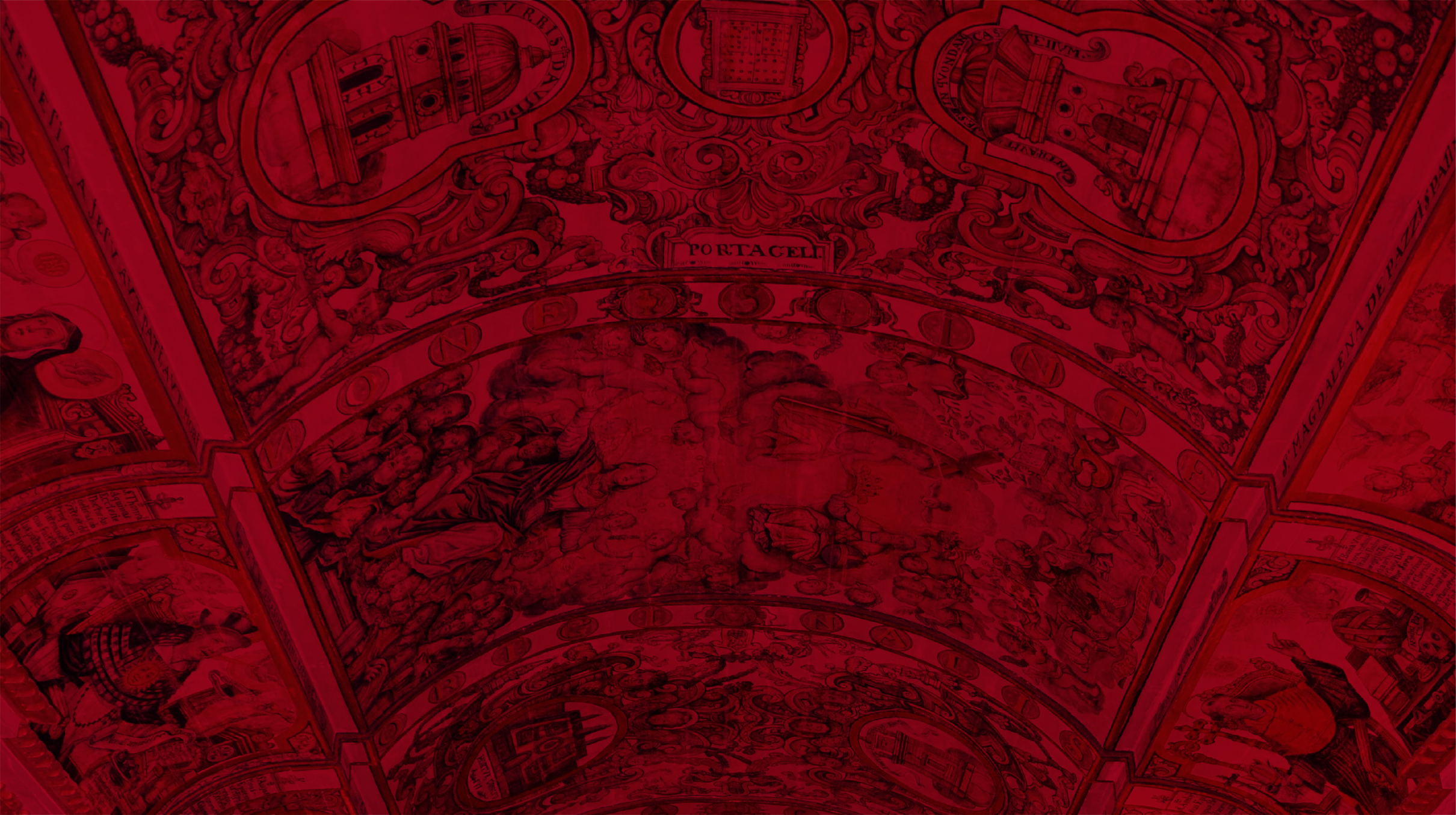 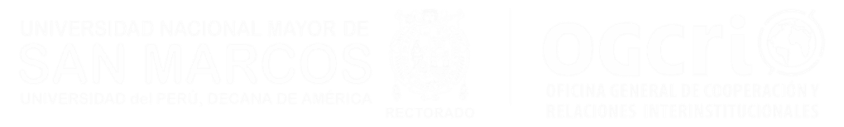 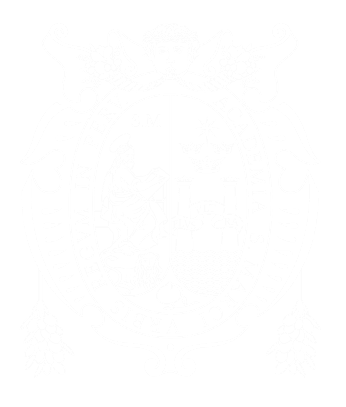 INICIATIVAS OGCRI
INFORME DE GESTIÓN 2019
PRIMER ANIVERSARIO DE
TRANSFERENCIA DE CONOCIMIENTOS
Caso: Universidad de Hiroshima
Red Peruana de Universidades Públicas para la internacionalización - RUNAi
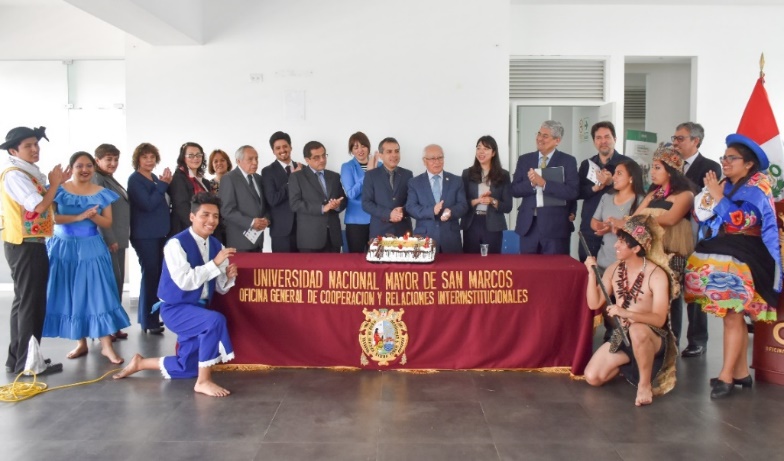 UNIVERSIDAD NACIONAL MAYOR DE
SAN MARCOS
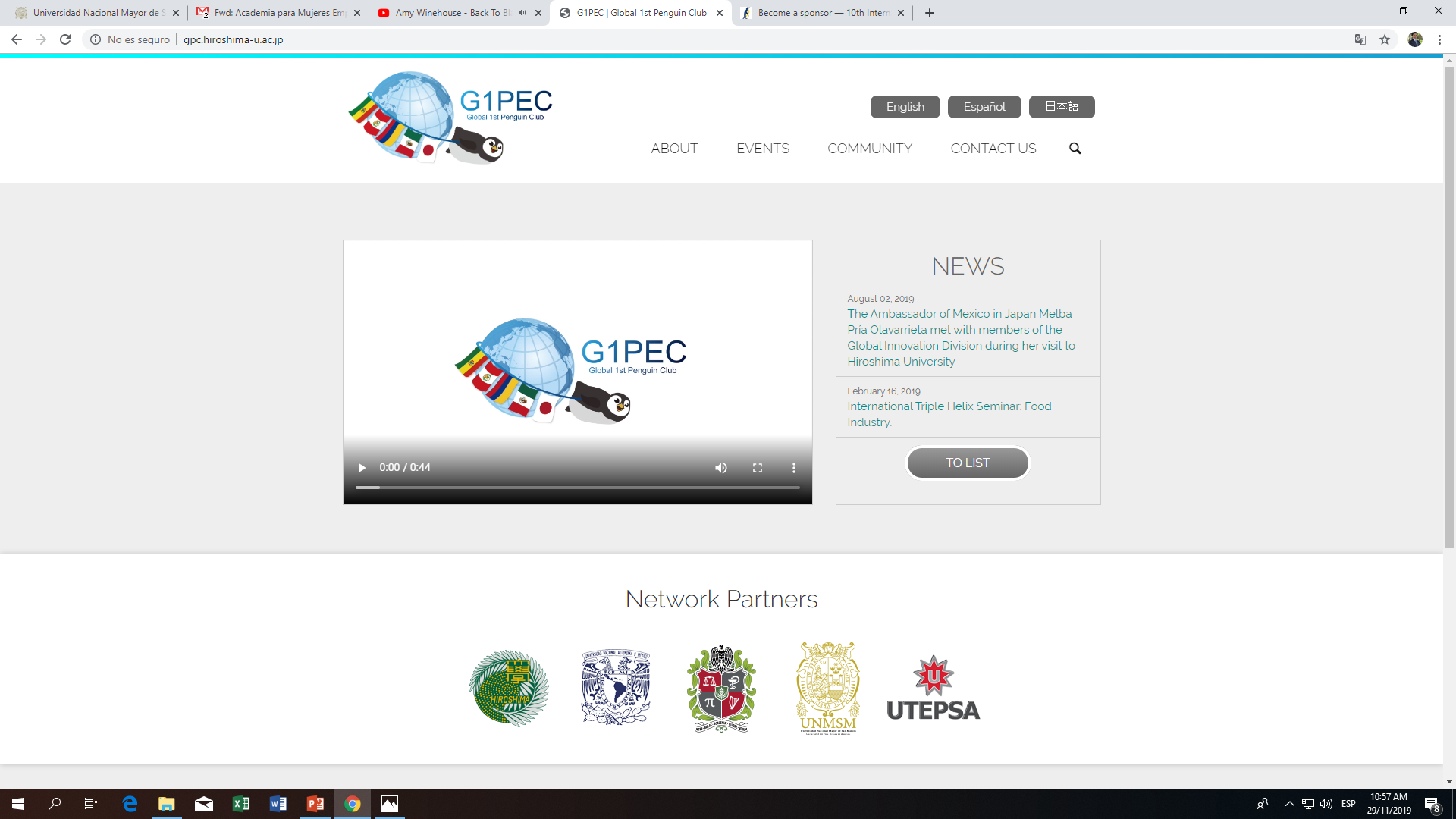 Universidad del Perú, DECANA DE AMÉRICA
http://www.unmsm.edu.pe/noticias/ver/Red-Peruana-de-Universidades-Nacionales-para-la-Internacionalizacion-cumplio-un-ano-de-creacion
El Global 1st Penguin Club (G1PEC) es una plataforma de redes centrada en fomentar la innovación y el espíritu empresarial y fortalecer la cooperación internacional.
Nuestras actividades se centran en tres temas principales:
 
Emprendimiento
Colaboración de la Triple Hélice
Los Objetivos de Desarrollo Sostenible de la ONU
Centro de Estudios Asiáticos San Marcos - CEAS
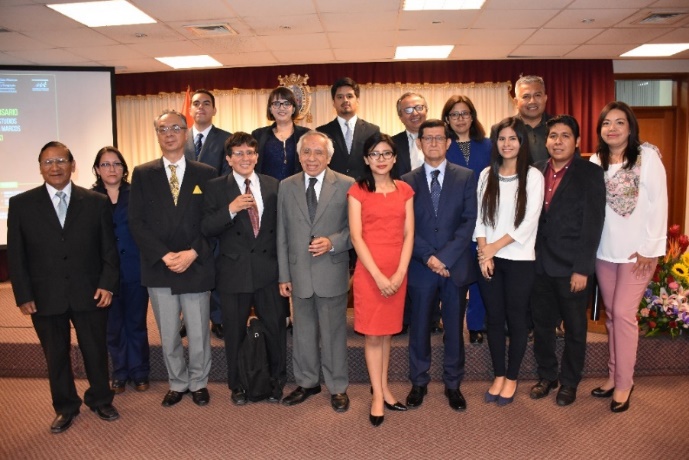 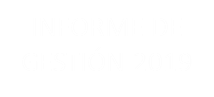 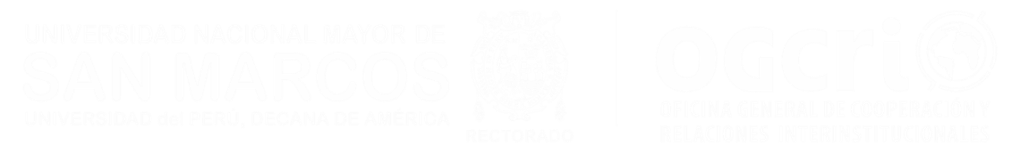 Página web: http://gpc.hiroshima-u.ac.jp/
http://www.unmsm.edu.pe/noticias/ver/ceas-un-ano-estrechando-lazos-de-cooperacion-con-los-paises-de-asia
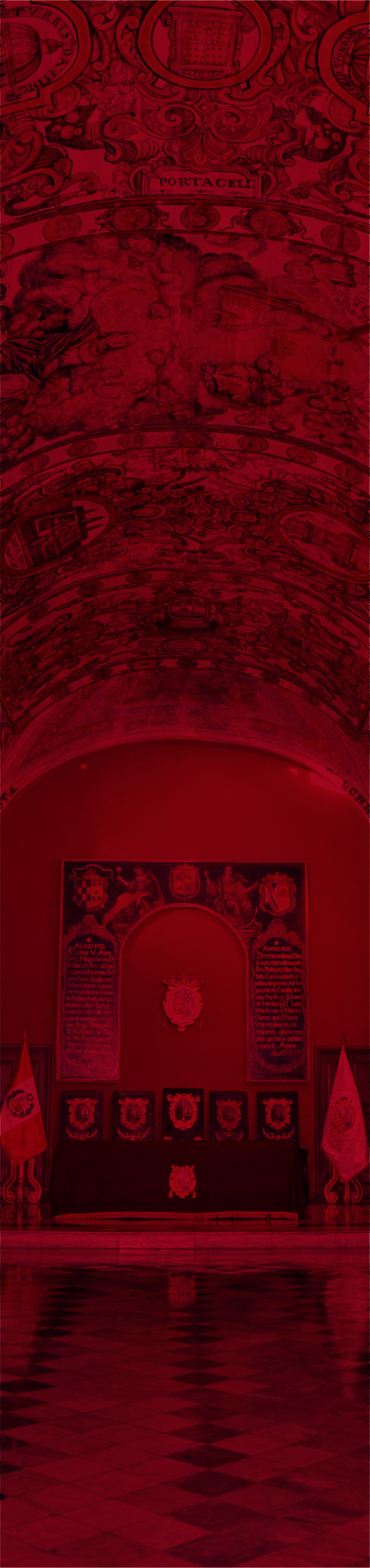 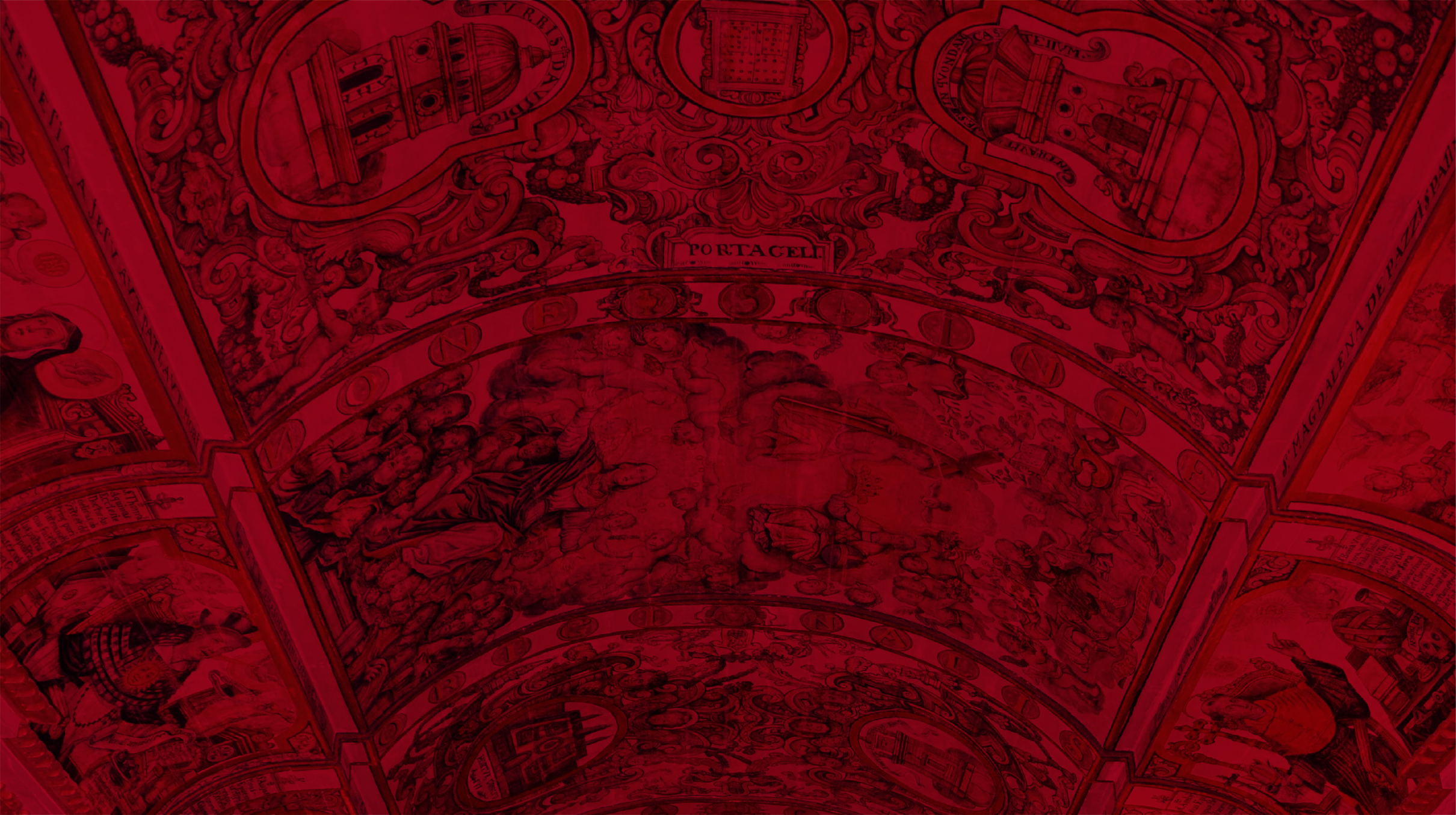 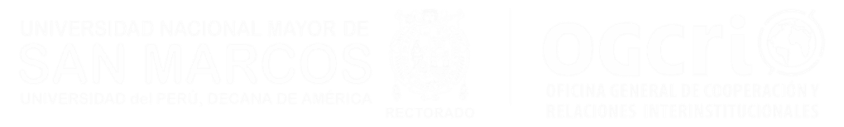 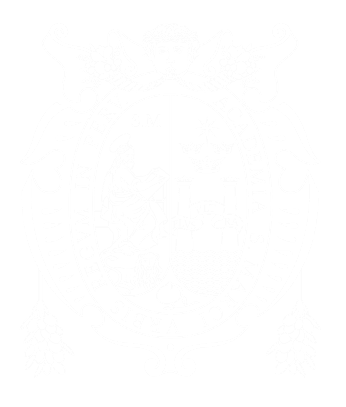 INICIATIVAS OGCRI
INFORME DE GESTIÓN 2019
UNIVERSIDAD DE MIYAZAKI-UNMSM SIMPOSIO DE COLABORACION JAPON-PERU Octubre- 2019
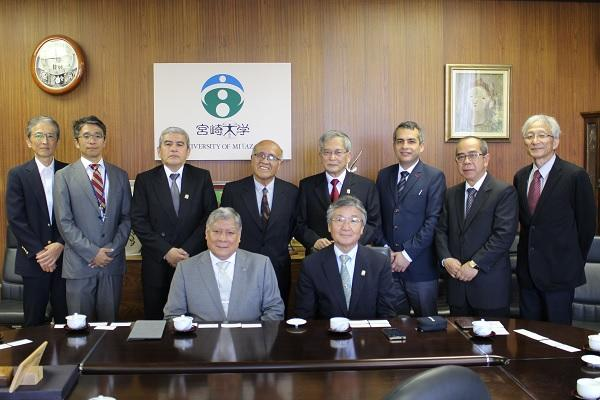 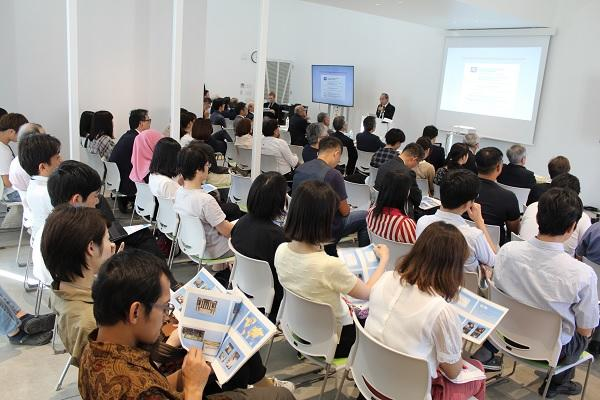 Esta visita a la Universidad de Miyazaki fue el resultado de una fuerte conexión establecida entre las dos universidades, que data de 1991. 

Se llego conclusión de un acuerdo de colaboración académica, investigación e intercambio interuniversitario entre las facultades de Medicina Humana, Medicina Veterinaria. Ing. de Sistemas.
UNIVERSIDAD NACIONAL MAYOR DE
SAN MARCOS
Universidad del Perú, DECANA DE AMÉRICA
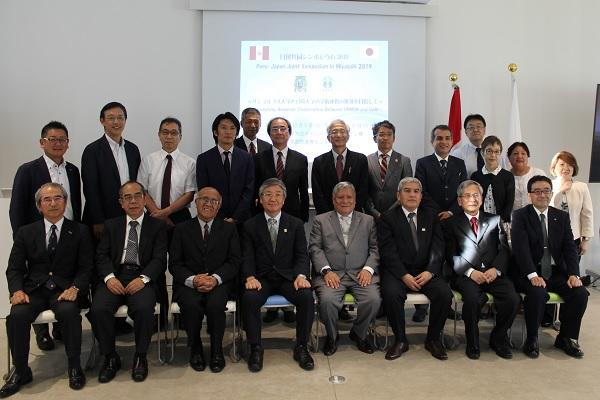 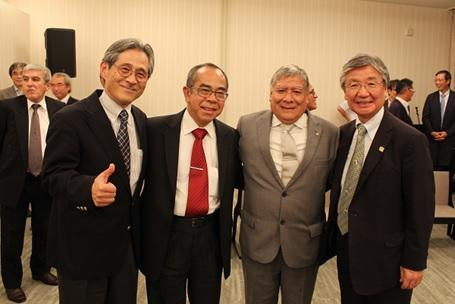 INFORME DE GESTIÓN 2019
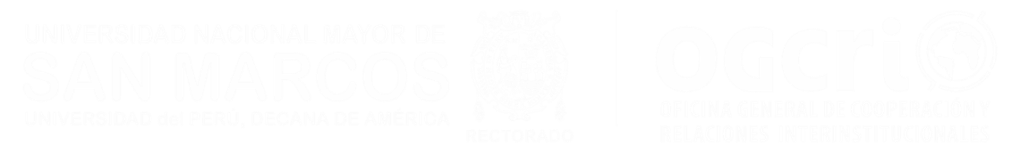 http://www.miyazaki-u.ac.jp/newsrelease/international-info/2019-7.html
https://translate.google.com.pe/translate?hl=es&sl=auto&tl=es&u=http%3A%2F%2Fwww.miyazaki-u.ac.jp%2Fnewsrelease%2Finternational-info%2F2019-7.html
https://www.perushimpo.com/noticias.php?idp=9825
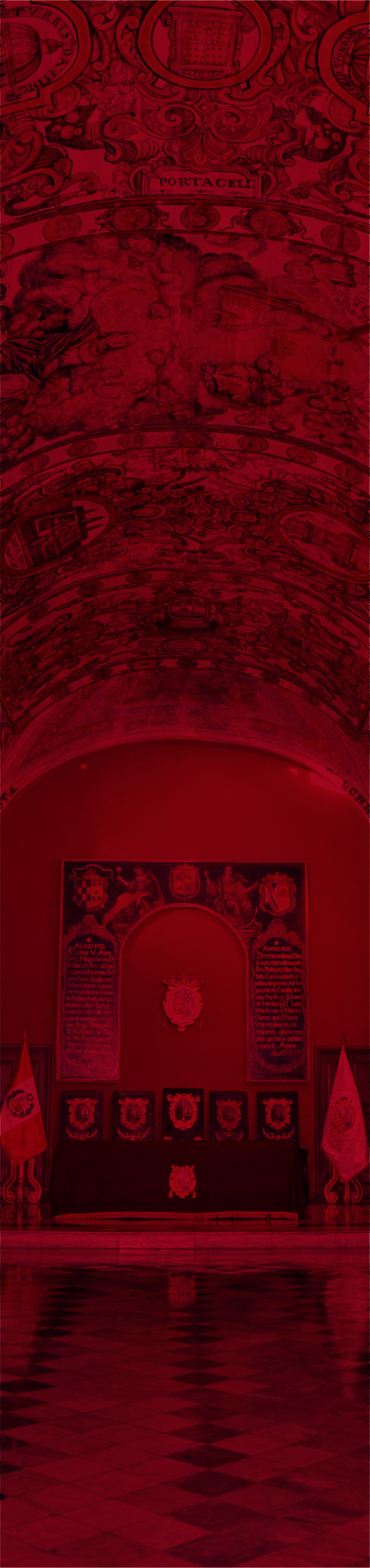 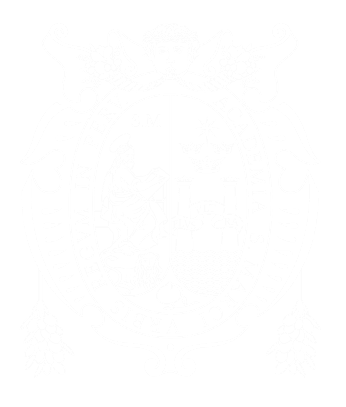 PROGRAMA DE APOYO AL ESTUDIO DE IDIOMA INGLÉS
OBJETIVO: Brindar financiamiento del 50% de la tarifa especial en los cursos regulares de idioma inglés para que estudien inglés en el Centro de Idiomas de la FLCH.

BENEFICIARIOS: alumnos de pre y posgrado, docentes y personal no docente.
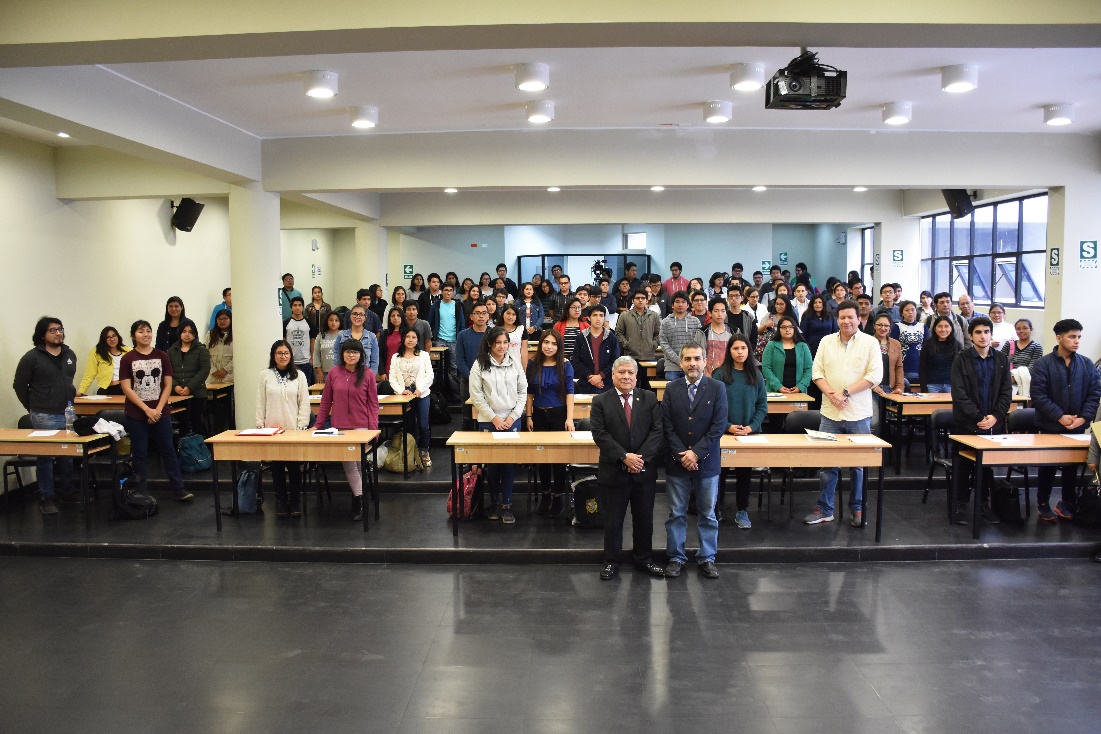 UNIVERSIDAD NACIONAL MAYOR DE
SAN MARCOS
Universidad del Perú, DECANA DE AMÉRICA
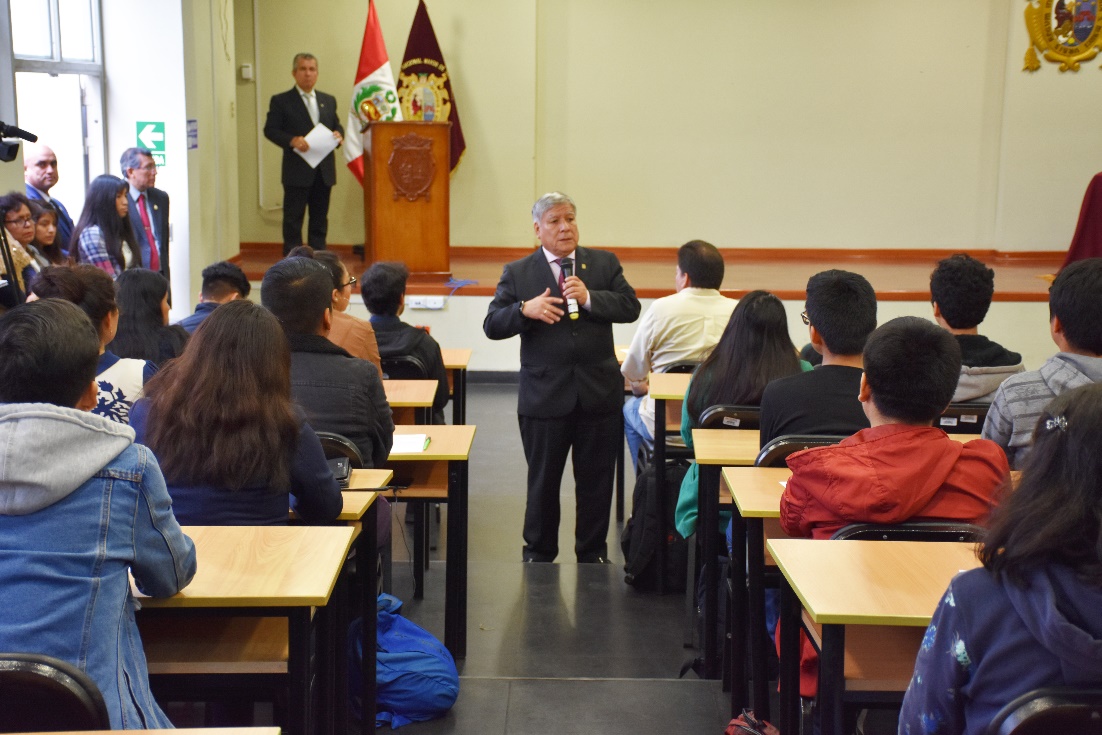 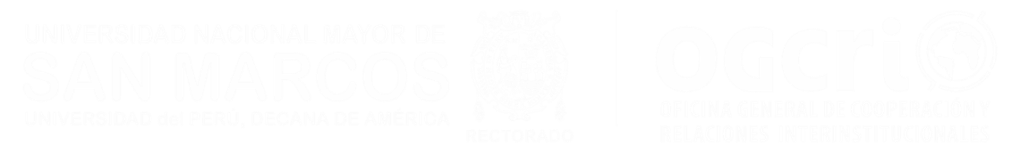 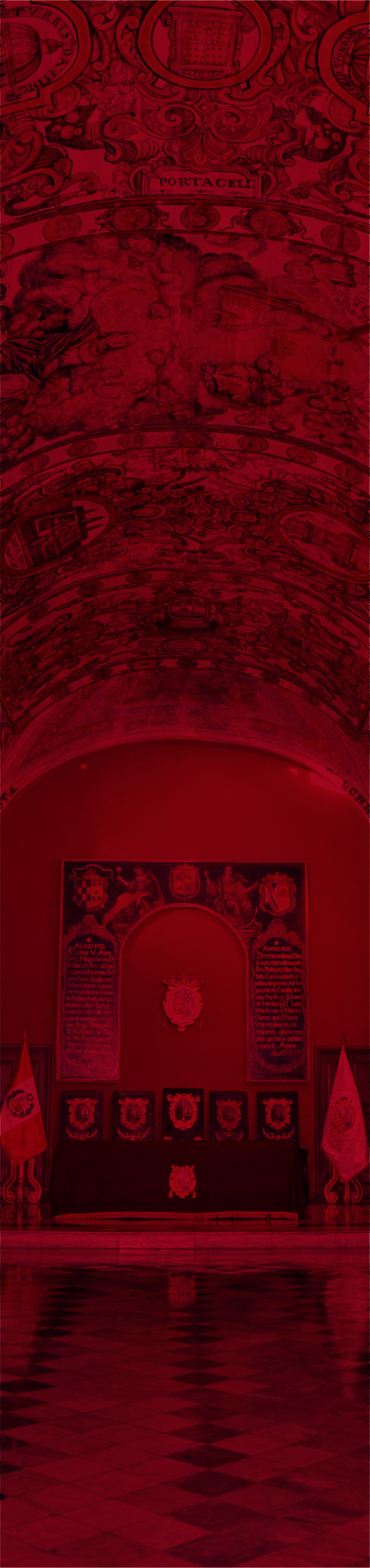 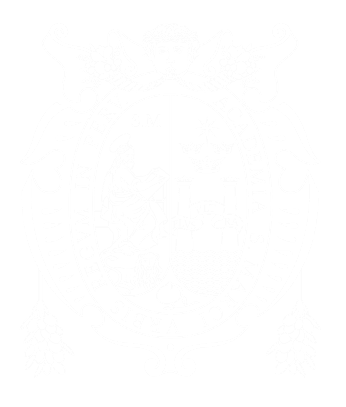 UNIVERSIDAD NACIONAL MAYOR DE
SAN MARCOS
Universidad del Perú, DECANA DE AMÉRICA
DATOS DURANTE TODO EL AÑO 2019
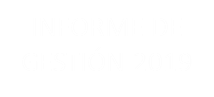 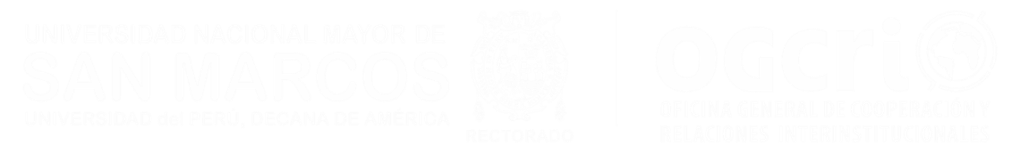 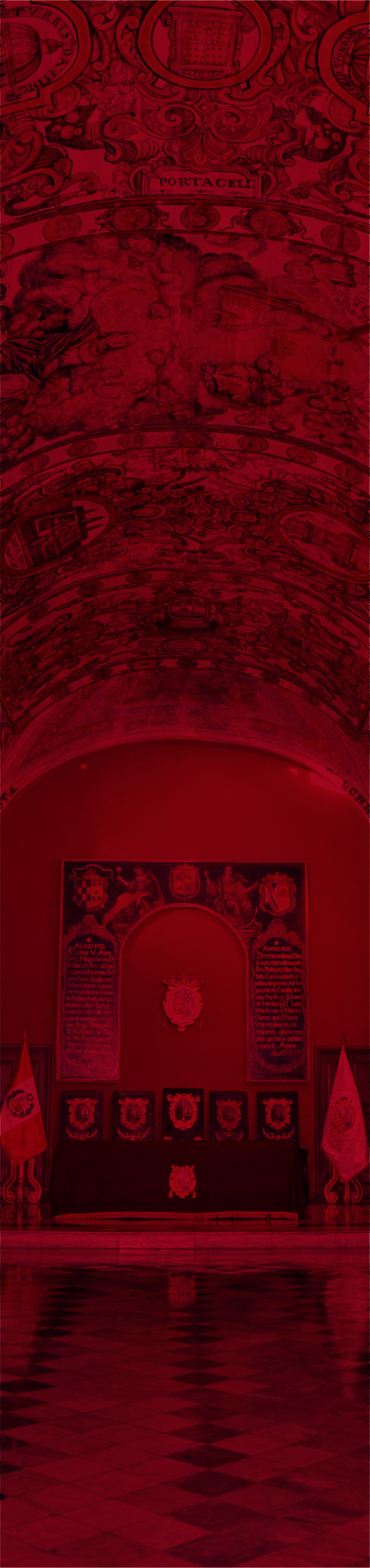 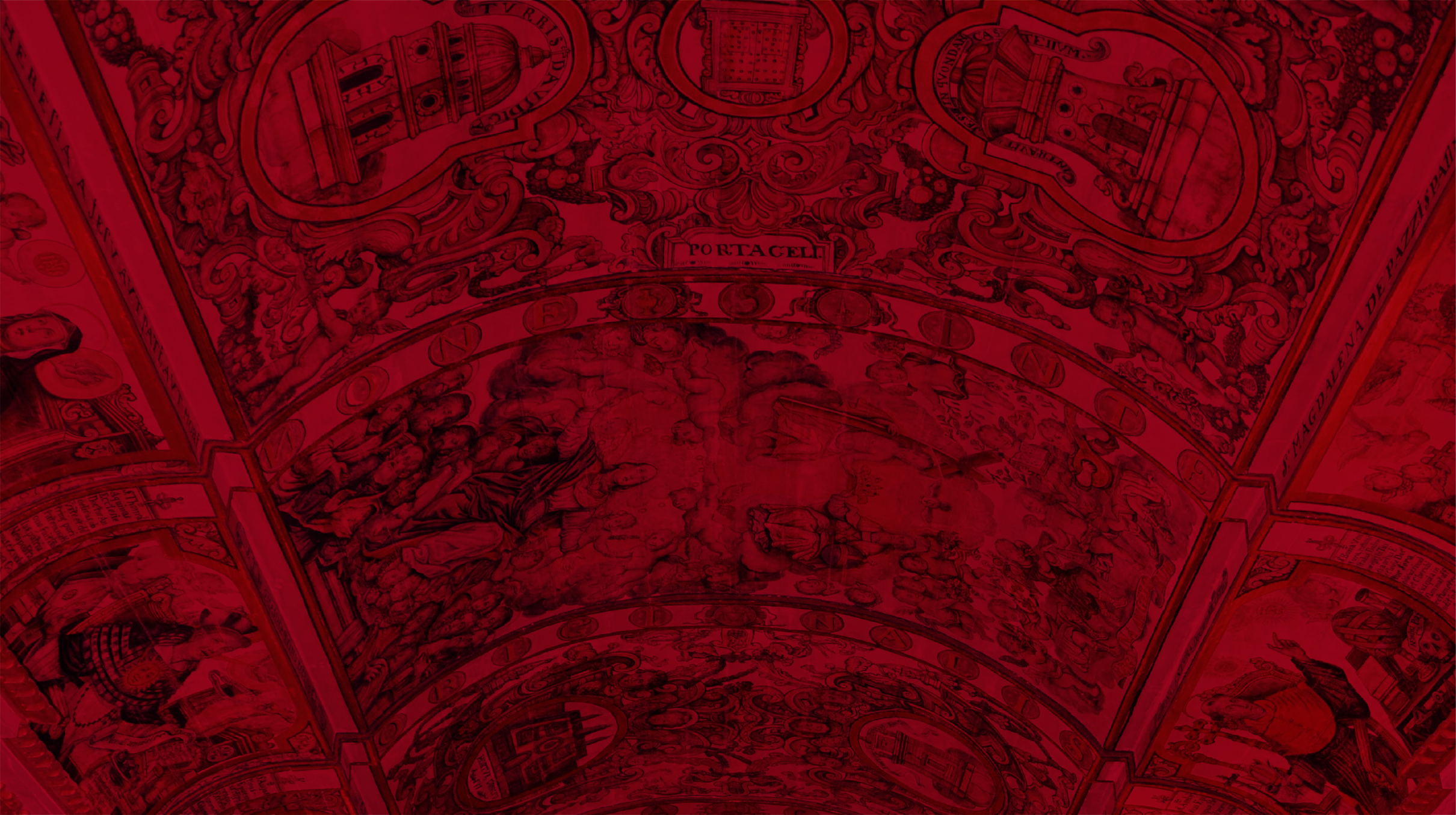 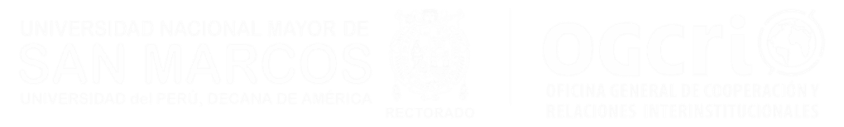 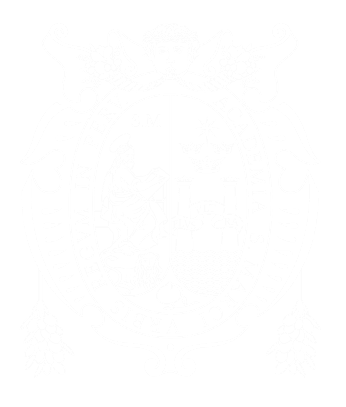 IDIOMAS – VIGENTE TODO EL AÑO 2019
INFORME DE GESTIÓN 2019
DESCUENTO CON INSTITUCIONES DE IDIOMAS(Nuevos y Optimización de beneficios)
UNIVERSIDAD NACIONAL MAYOR DE
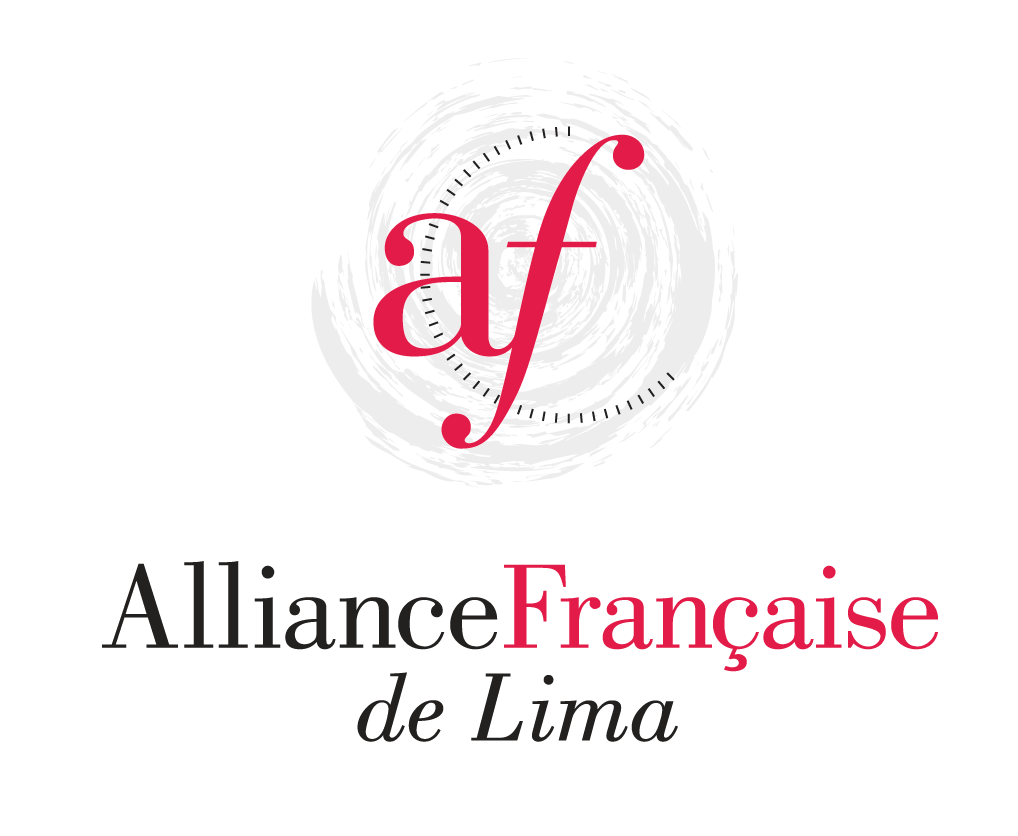 SAN MARCOS
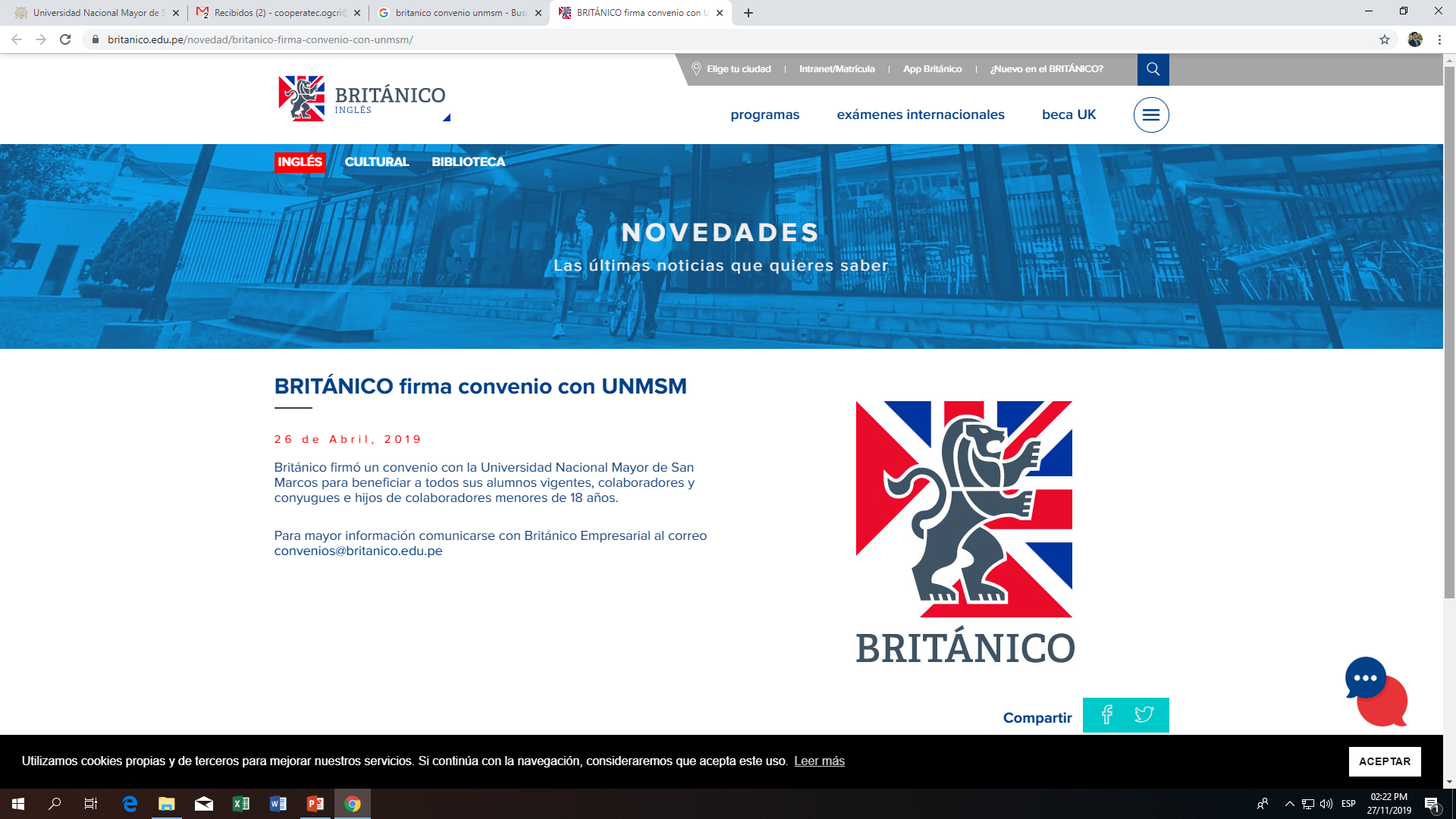 Universidad del Perú, DECANA DE AMÉRICA
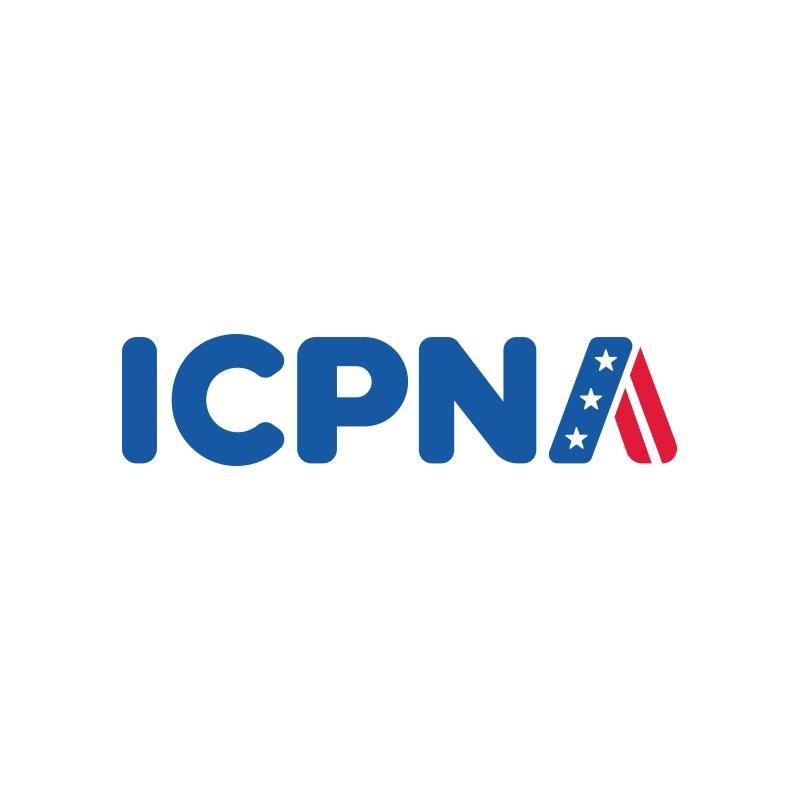 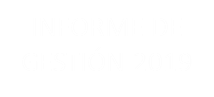 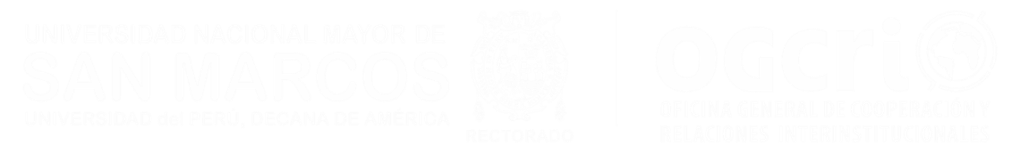 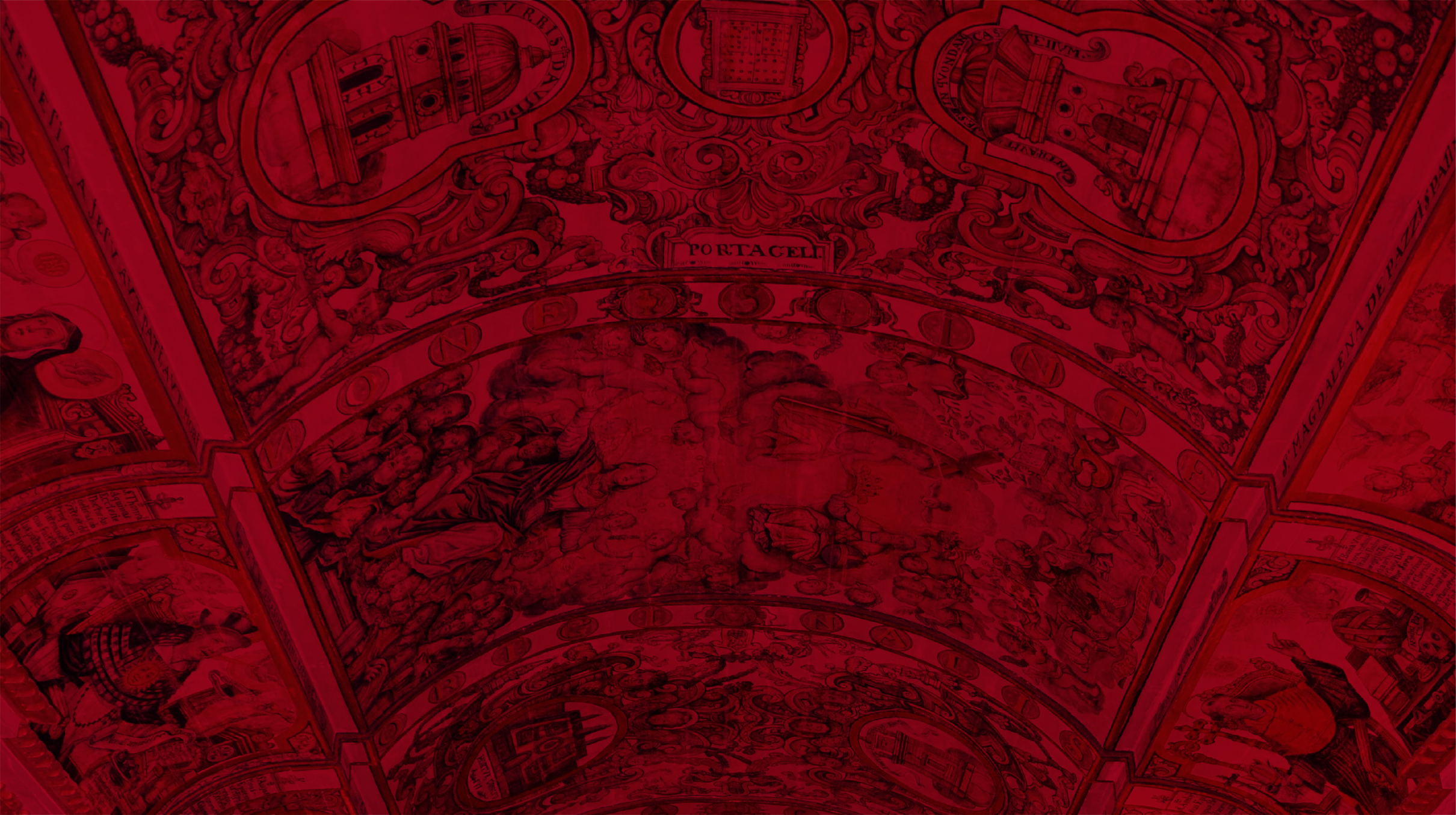 CONVENIOS INTERNACIONALES VIGENTES POR ZONA GEOGRÁFICA
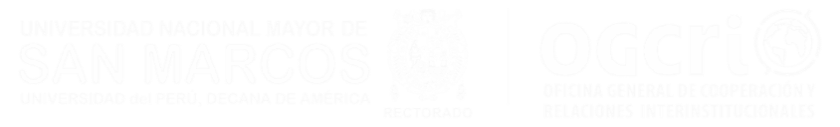 INFORME DE GESTIÓN 2019
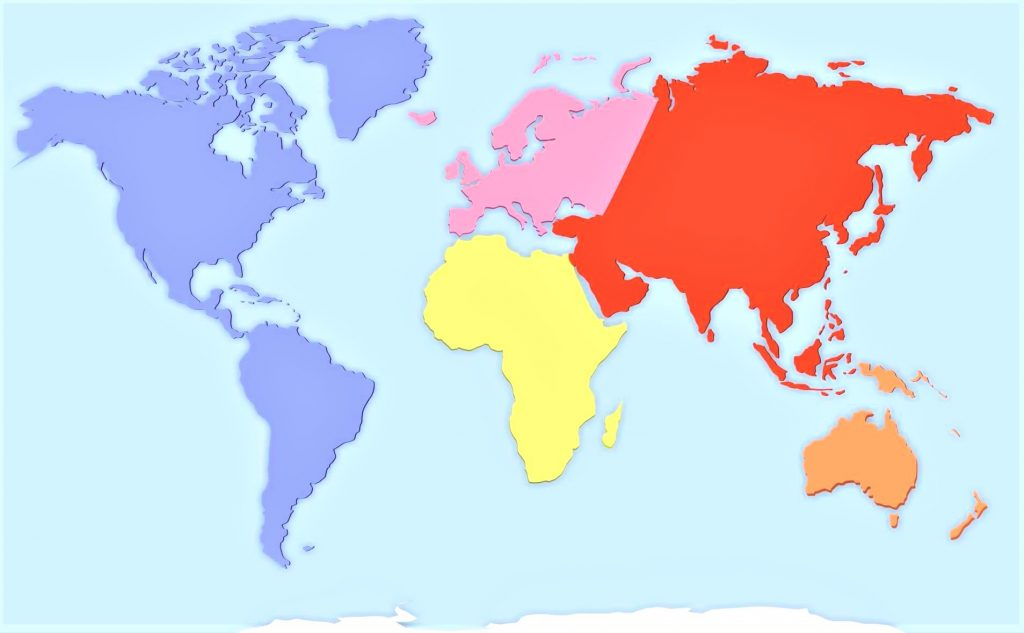 EUROPA 96
ASIA 
27
EE.UU. – CANADÁ
14
AMÉRICA LATINA
138
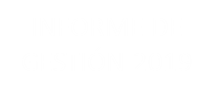 TOTAL: 275
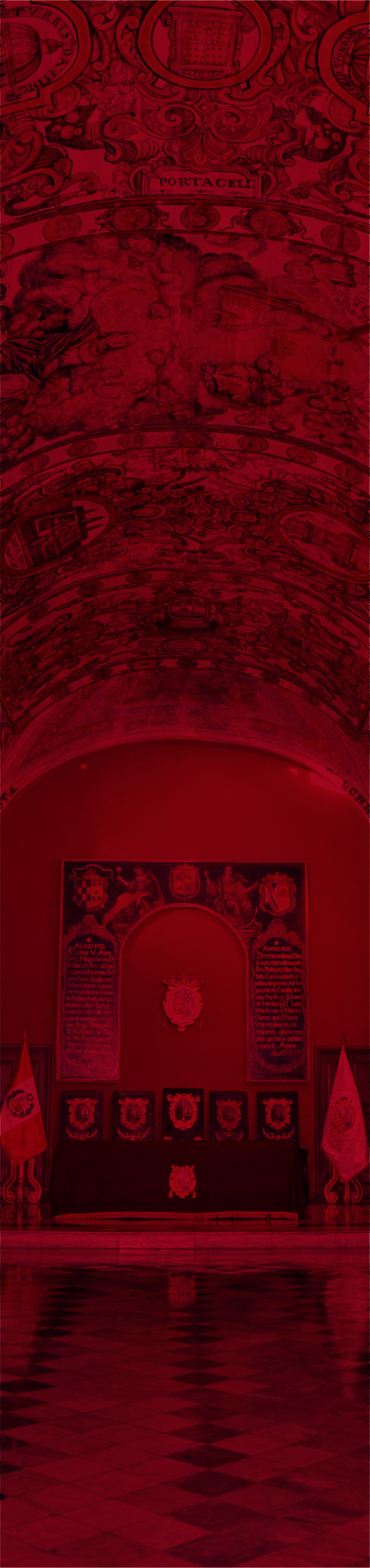 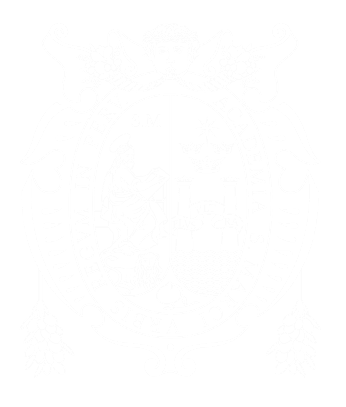 UNIVERSIDAD NACIONAL MAYOR DE
SAN MARCOS
Universidad del Perú, DECANA DE AMÉRICA
TOTAL 
413 SANMARQUINOS
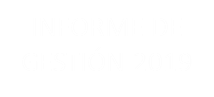 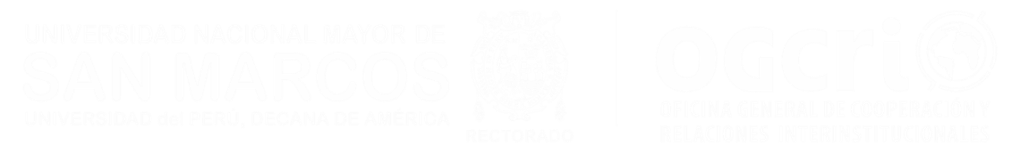 * Estadística de OGCRI
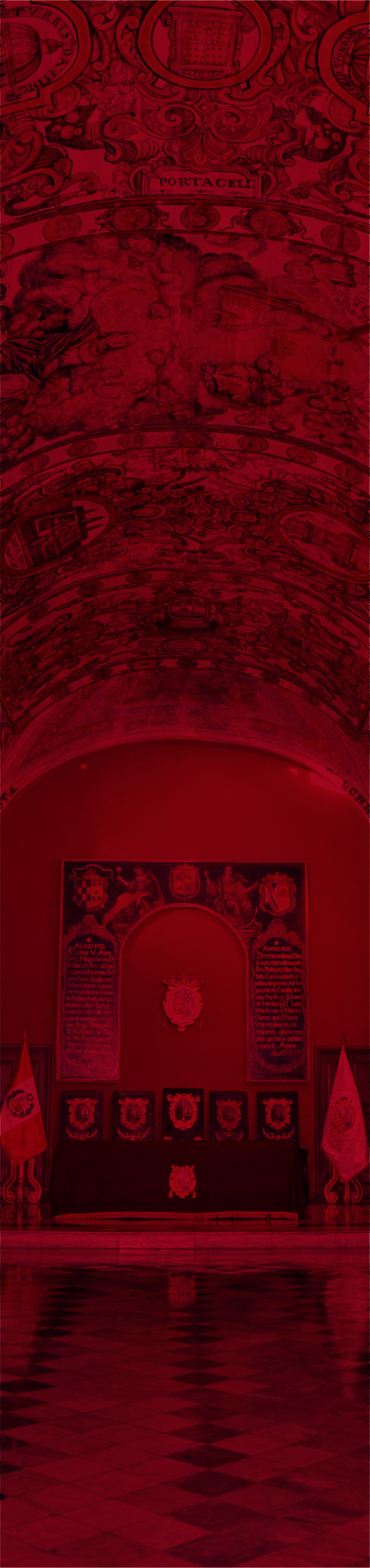 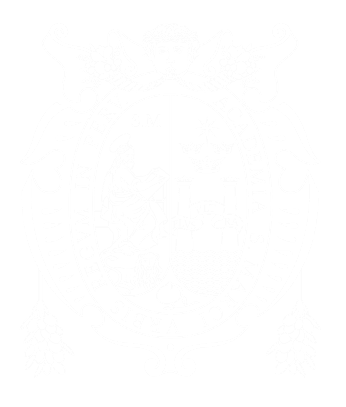 UNIVERSIDAD NACIONAL MAYOR DE
SAN MARCOS
Universidad del Perú, DECANA DE AMÉRICA
TOTAL 
413 SANMARQUINOS
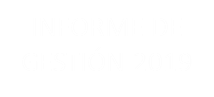 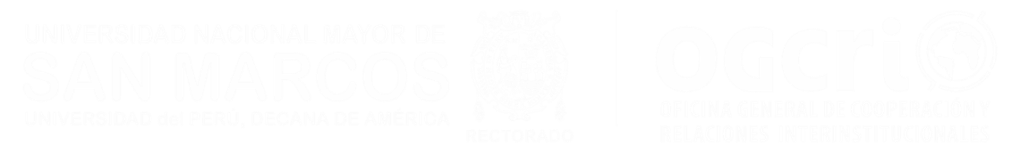 * Estadística de OGCRI
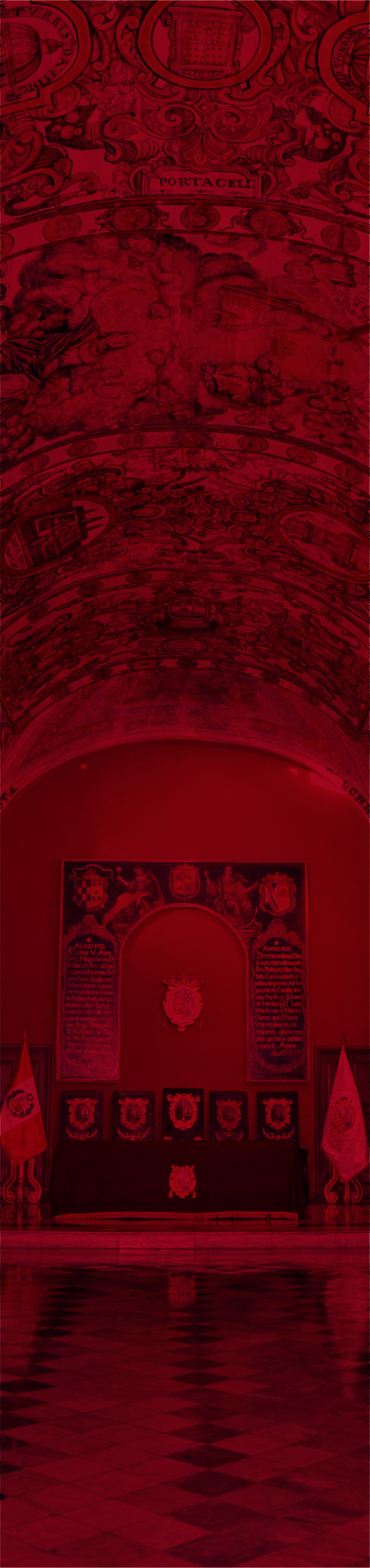 PROGRAMAS DE  MOVILIDAD DE ESTUDIANTES
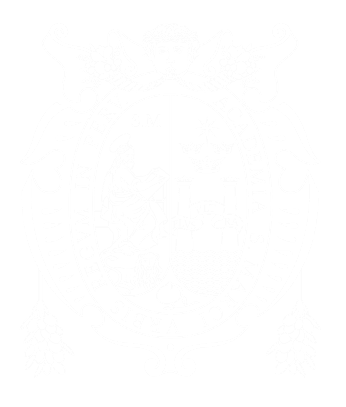 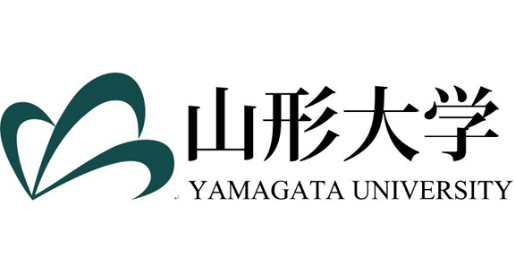 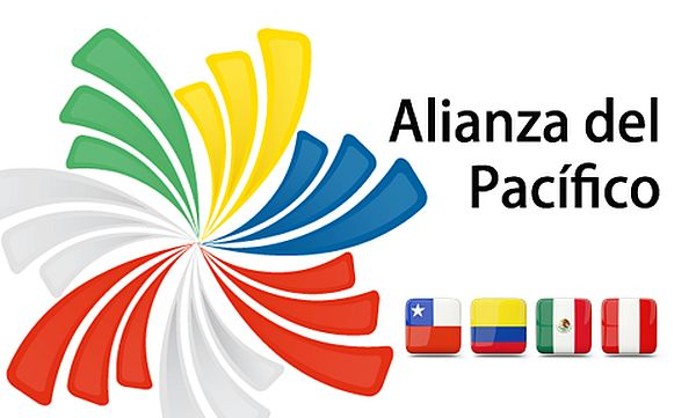 UNIVERSIDAD NACIONAL MAYOR DE
SAN MARCOS
Universidad del Perú, DECANA DE AMÉRICA
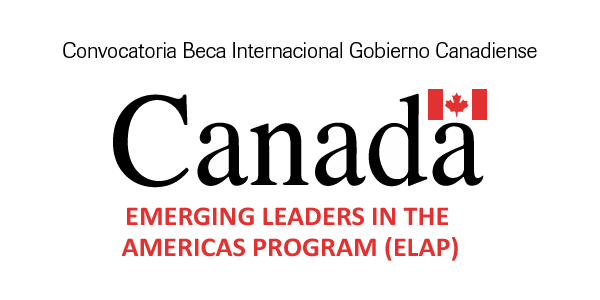 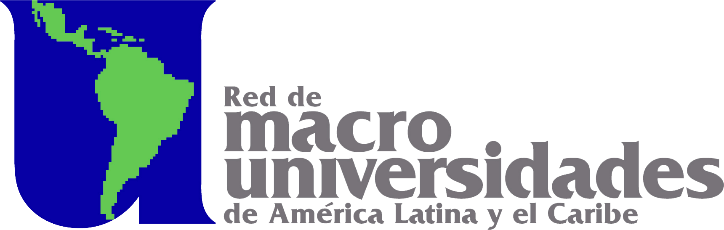 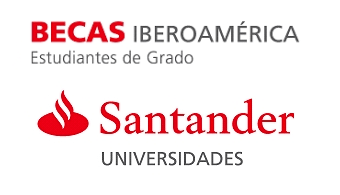 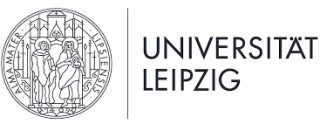 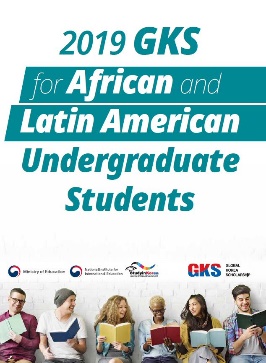 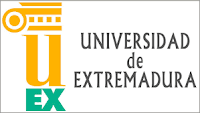 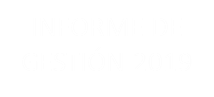 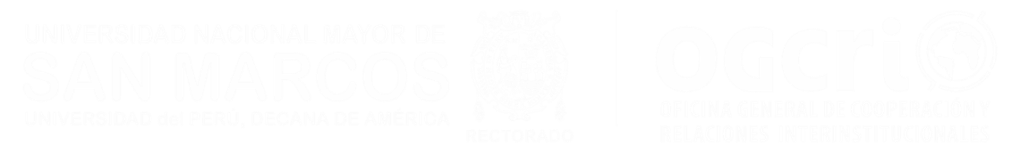 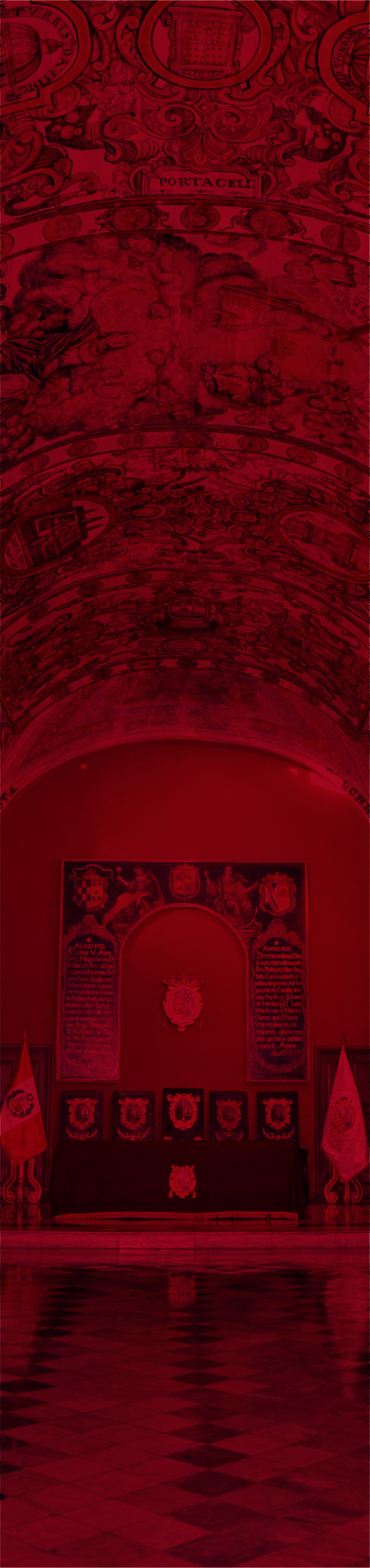 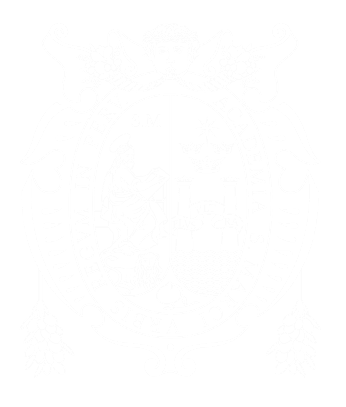 UNIVERSIDAD NACIONAL MAYOR DE
SAN MARCOS
Universidad del Perú, DECANA DE AMÉRICA
TOTAL 
231 EXTERNOS
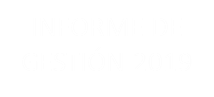 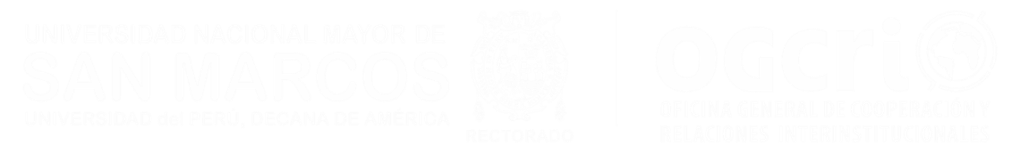 * Estadística de OGCRI
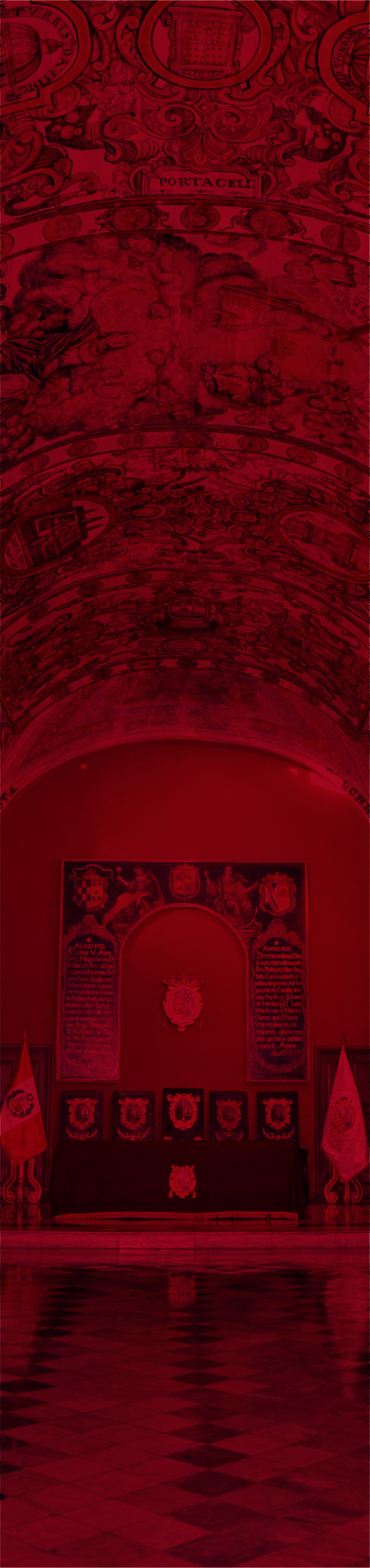 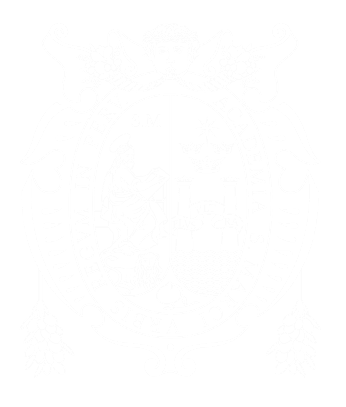 UNIVERSIDAD NACIONAL MAYOR DE
SAN MARCOS
Universidad del Perú, DECANA DE AMÉRICA
TOTAL 
231 EXTERNOS
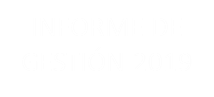 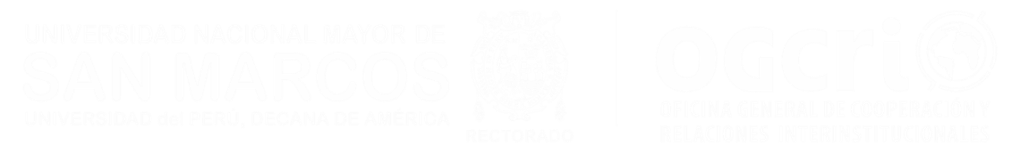 * Estadística de OGCRI
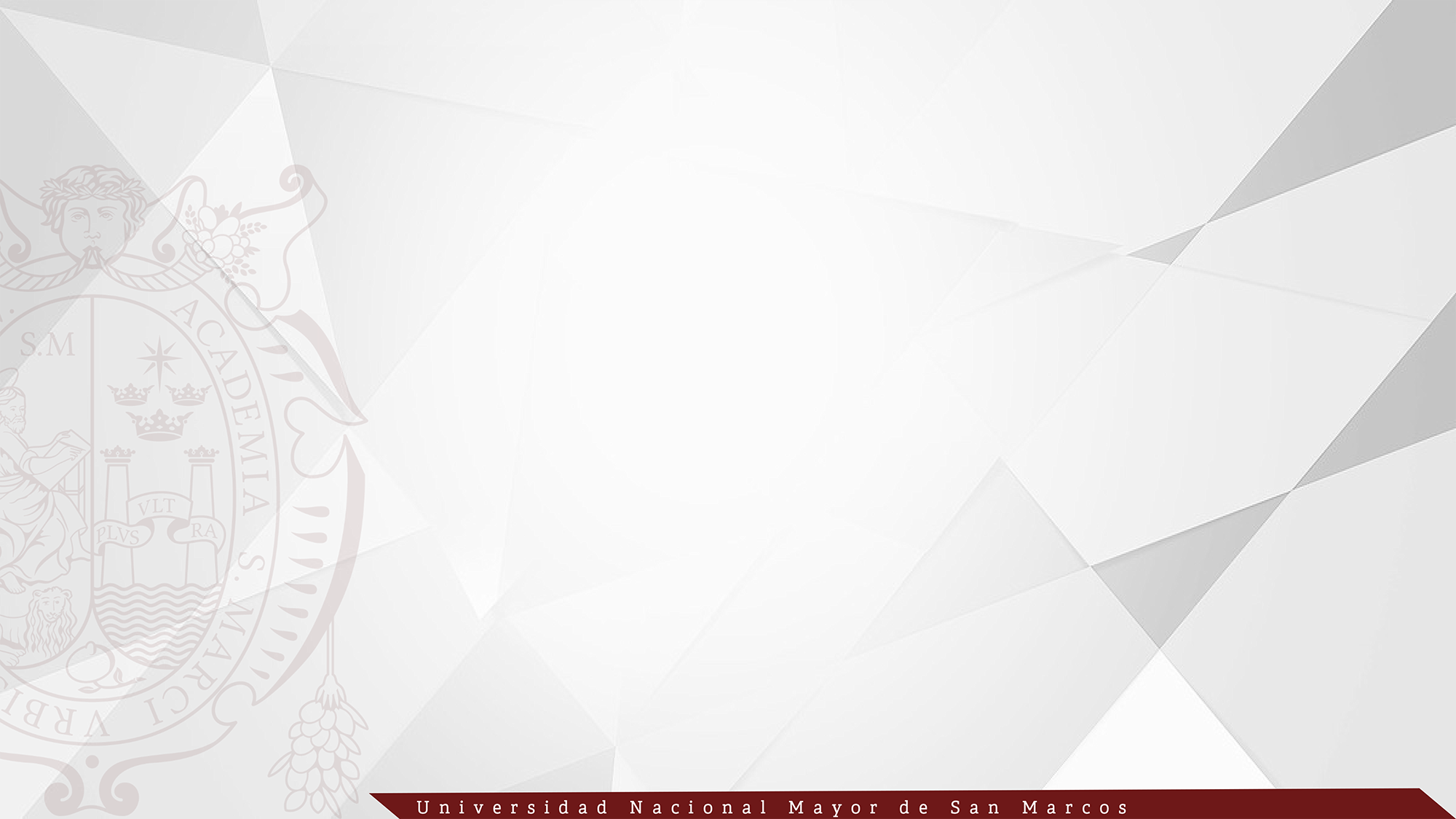 INFRAESTRUCTURA
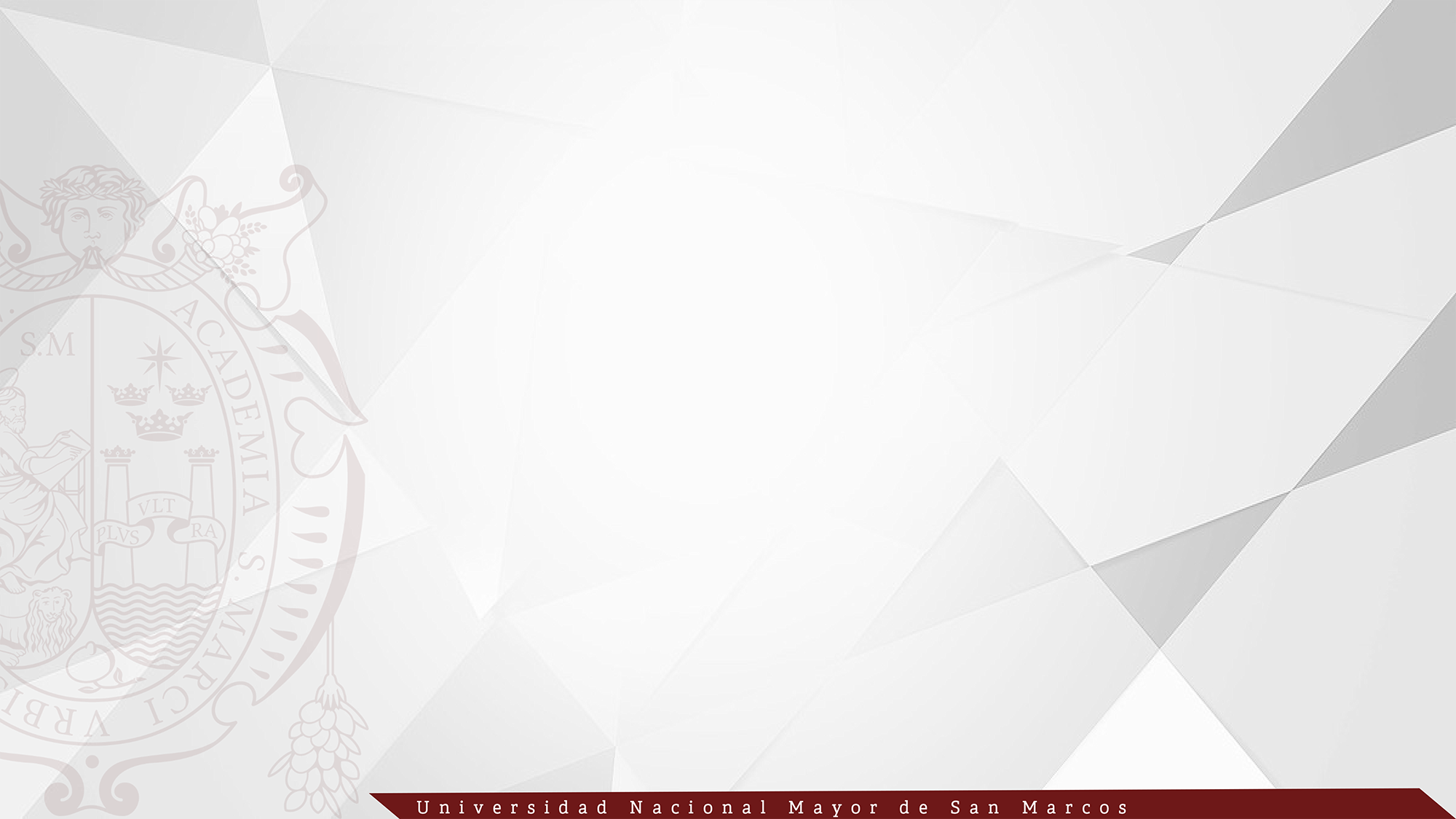 INFRAESTRUCTURA
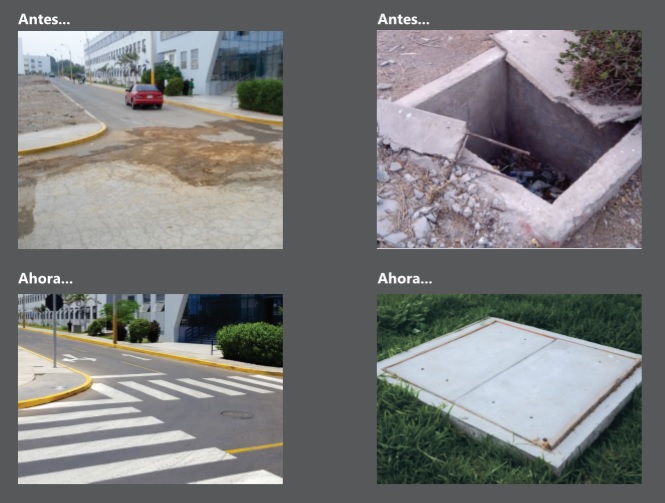 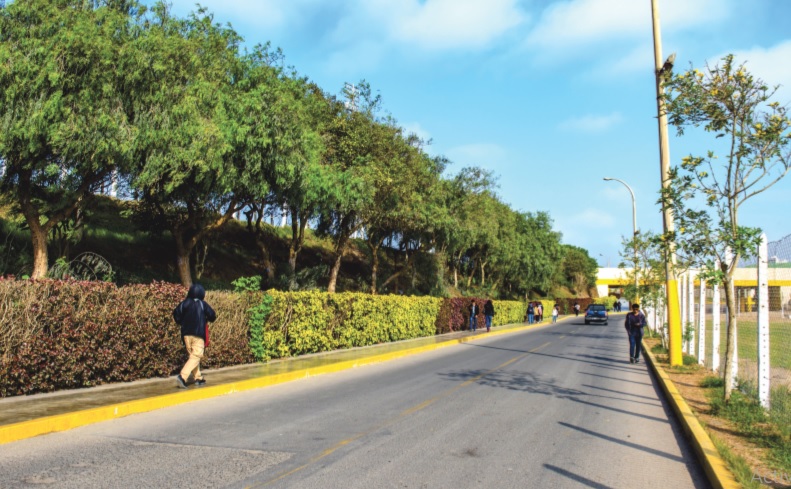 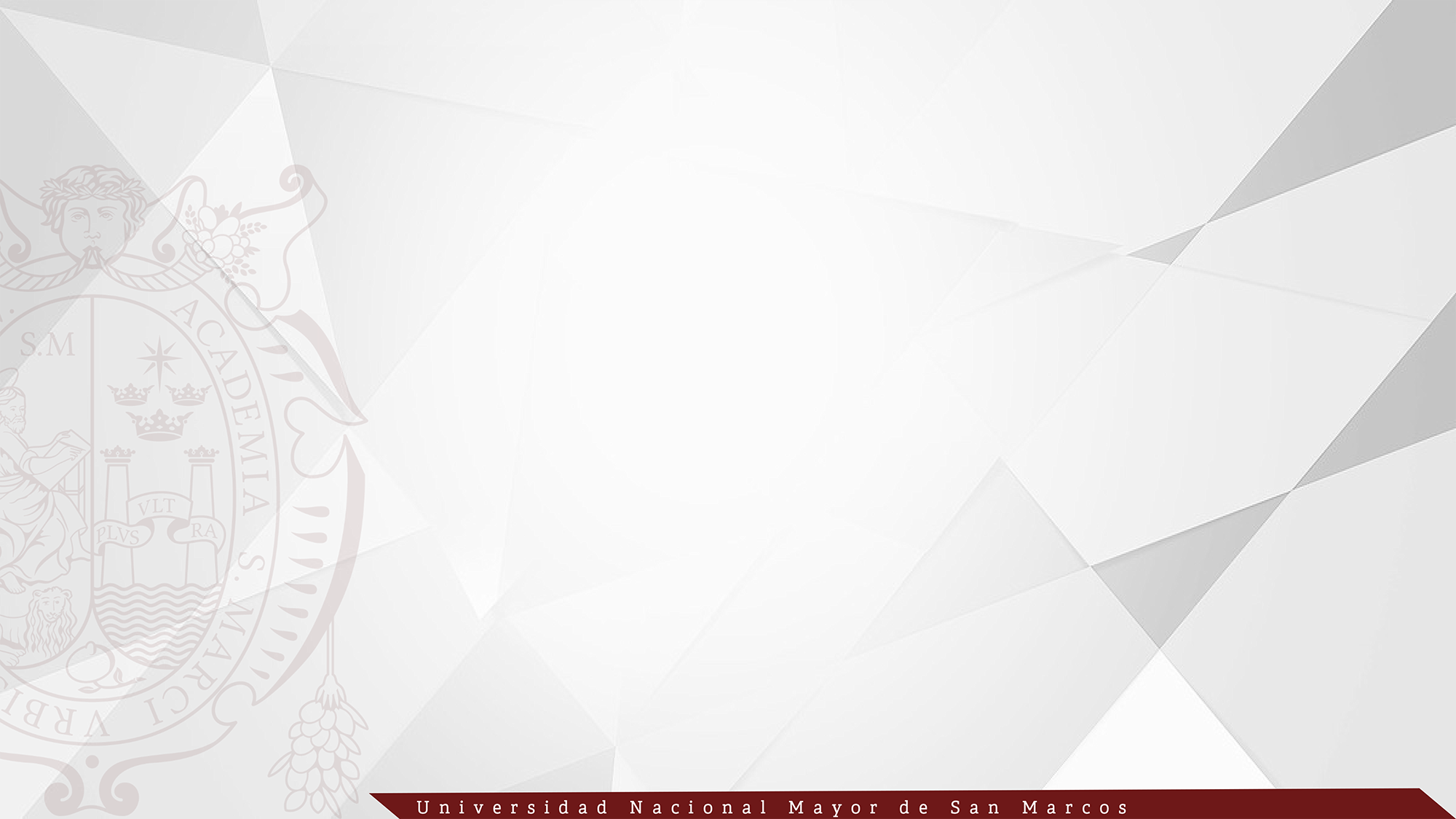 INFRAESTRUCTURA
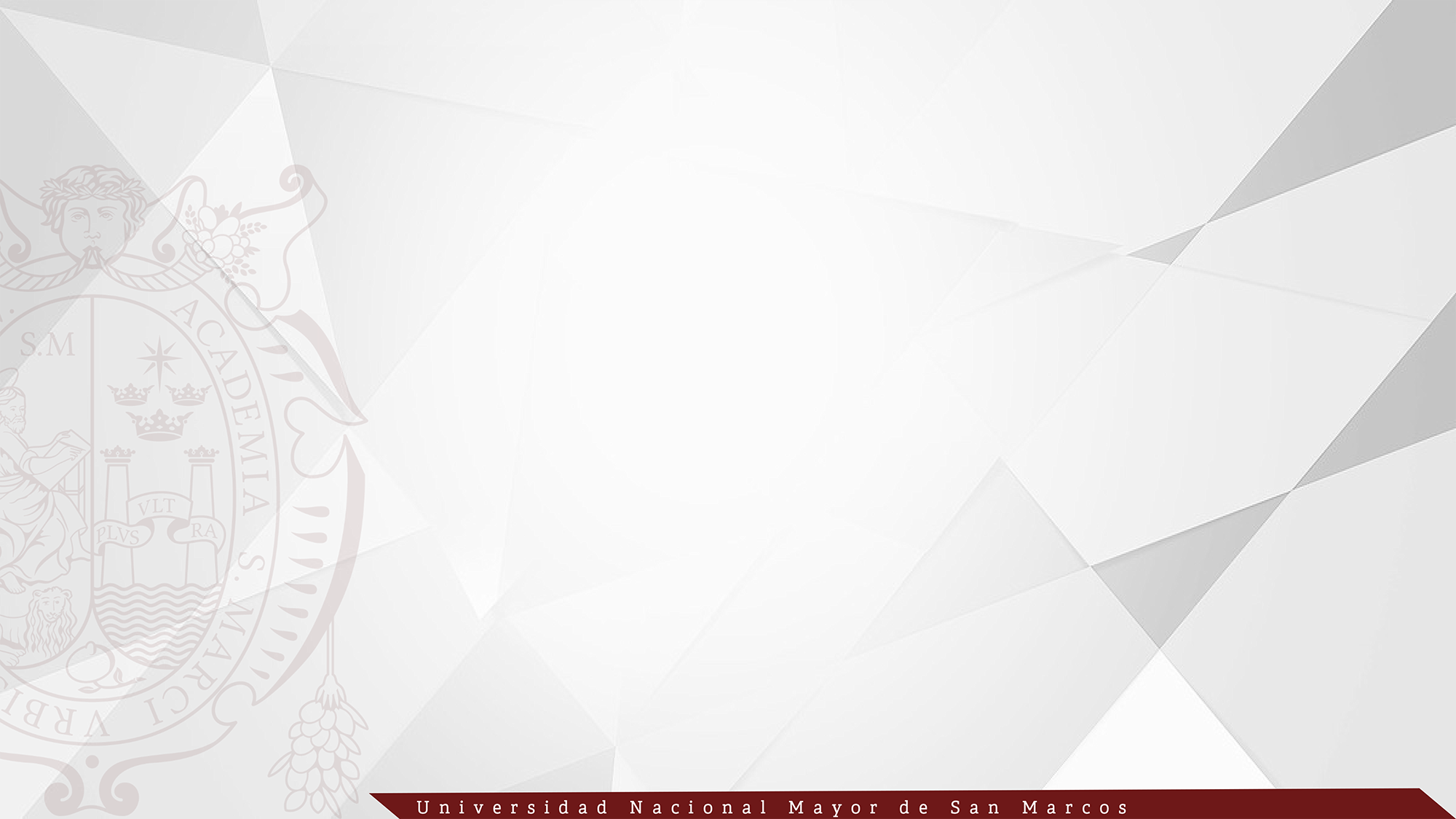 INFRAESTRUCTURA
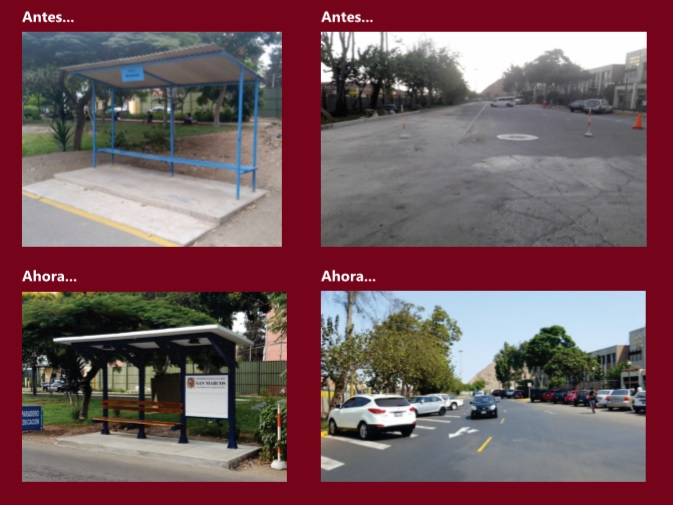 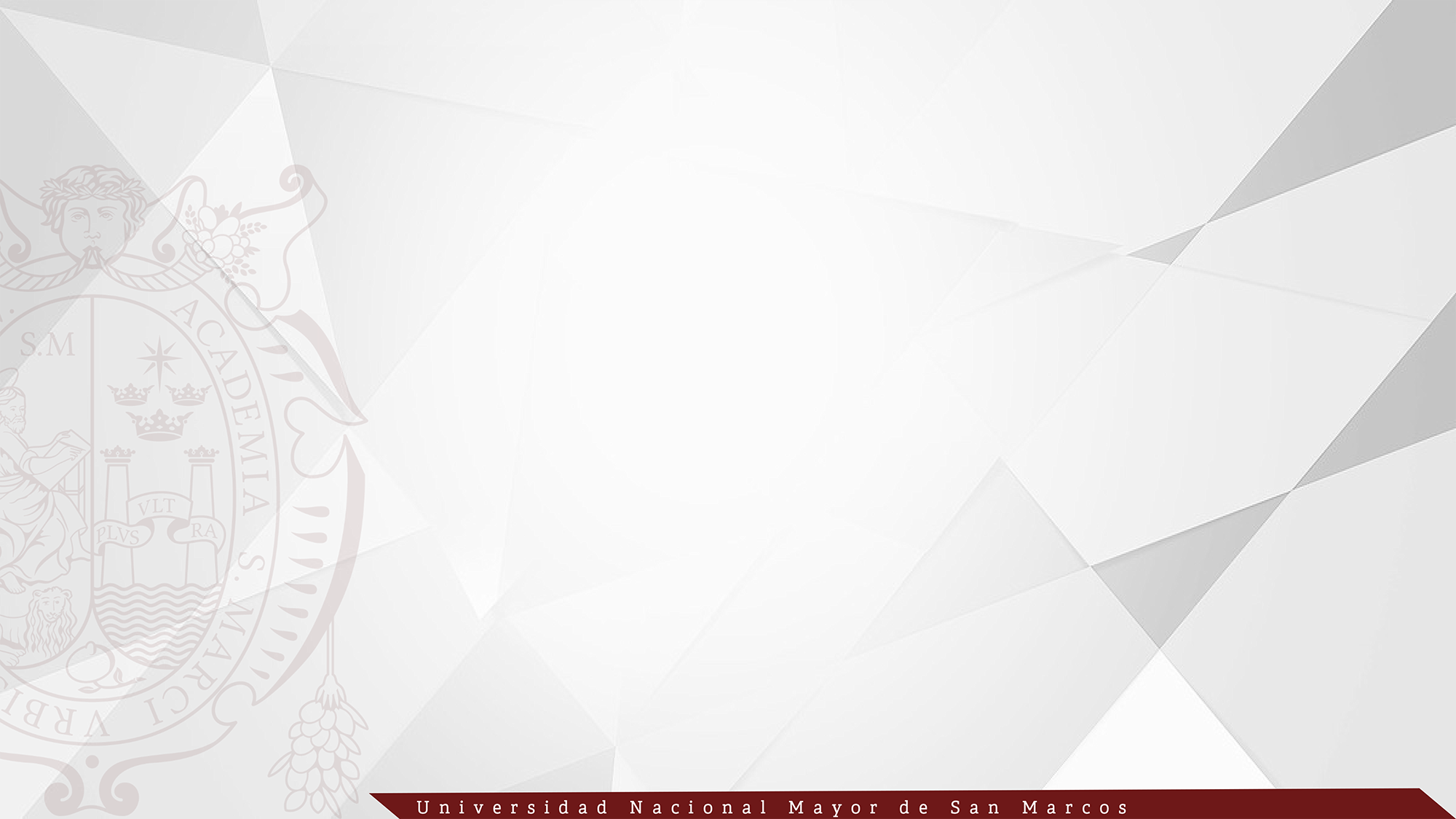 RECURSOS ADICIONALES
Resultado de las metas a cumplir por la Universidad Nacional Mayor de San Marcos por acuerdo con el Ministerio de Educación mediante el  Convenio N° 017-2019-MINEDU, suscrito el 01 de febrero de 2019, con el objetivo de la asignación de recursos económicos adicionales para el financiamiento de actividades presentadas en el Plan de Uso de Recursos, cuyos beneficiarios son las facultades de la Universidad.
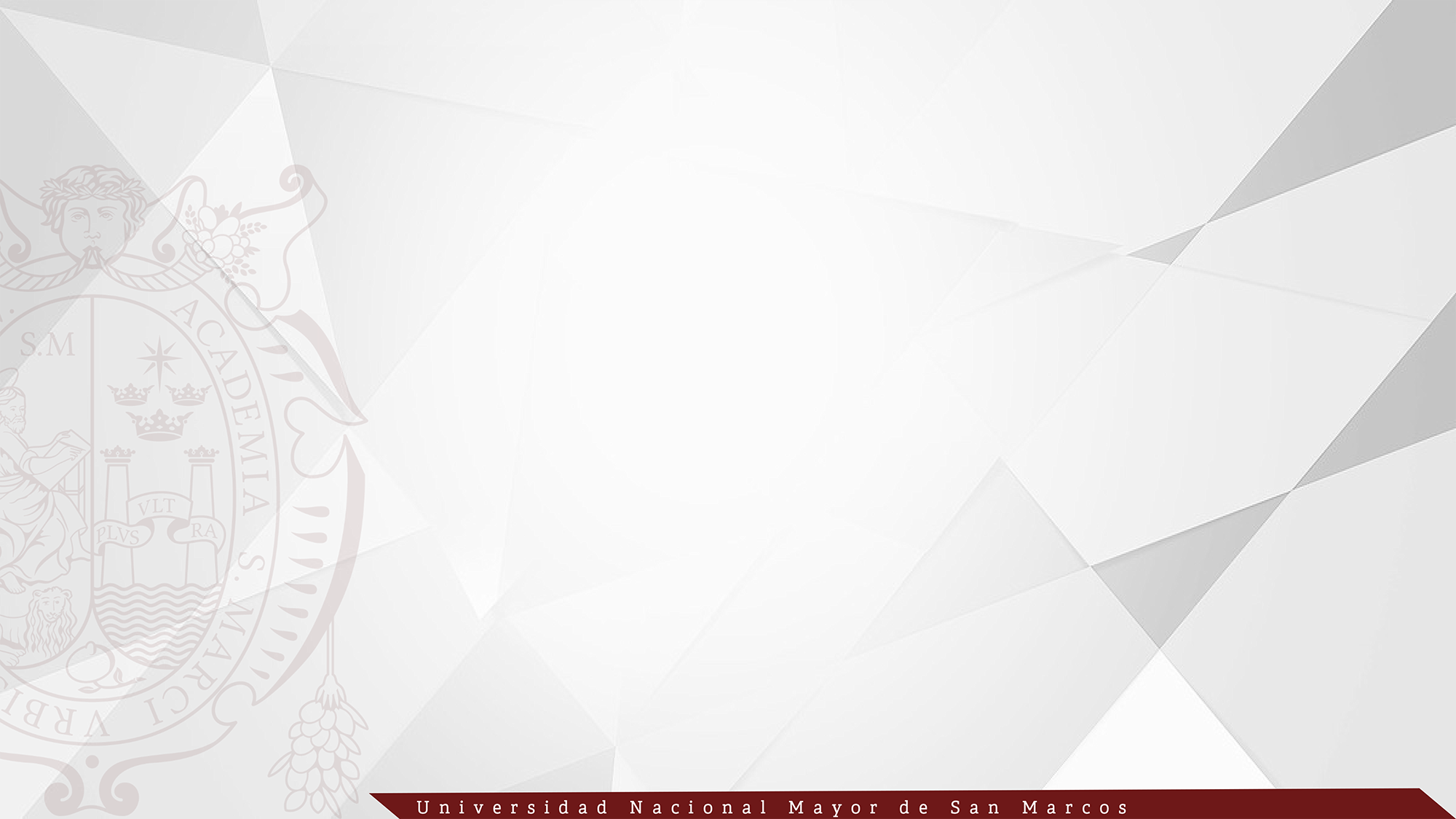 RECURSOS  ADICIONALES
Meta 1
REGISTRO DE INFORMACIÓN VINCULADA A LOS EXÁMENES DE ADMISIÓN, SUS CARACTERÍSTICAS, PROCEDIMIENTOS Y AFINES. 
Fecha de cumplimiento: 30-05-2019
Responsable: Milder Ayón Sarmiento
Oficina: Oficina Central de Admisión
Resultado: Meta cumplida.

Meta 4
SEGUIMIENTO DE LA IMPLEMENTACIÓN DEL DOCUMENTO NORMATIVO INTERNO PARA PREVENIR E INTERVENIR EL HOSTIGAMIENTO SEXUAL EN LA COMUNIDAD UNIVERSITARIA.
La Meta cambió a: “ADECUACIÓN DEL DOCUMENTO NORMATIVO INTERNO PARA PREVENIR E INTERVENIR EL HOSTIGAMIENTO SEXUAL EN LA COMUNIDAD UNIVERSITARIA A LA NORMATIVA VIGENTE”.
Fecha de cumplimiento: 31-10-2019
Modificación de fecha de cumplimiento:
Fecha de cumplimiento de Versión preliminar: 26-11-2019
Fecha de cumplimiento de Versión final: 20-12-2019
Responsable: Mark López Chumbe
Oficina: Vicerrectorado Académico de Pregrado
Resultado: Meta cumplida.
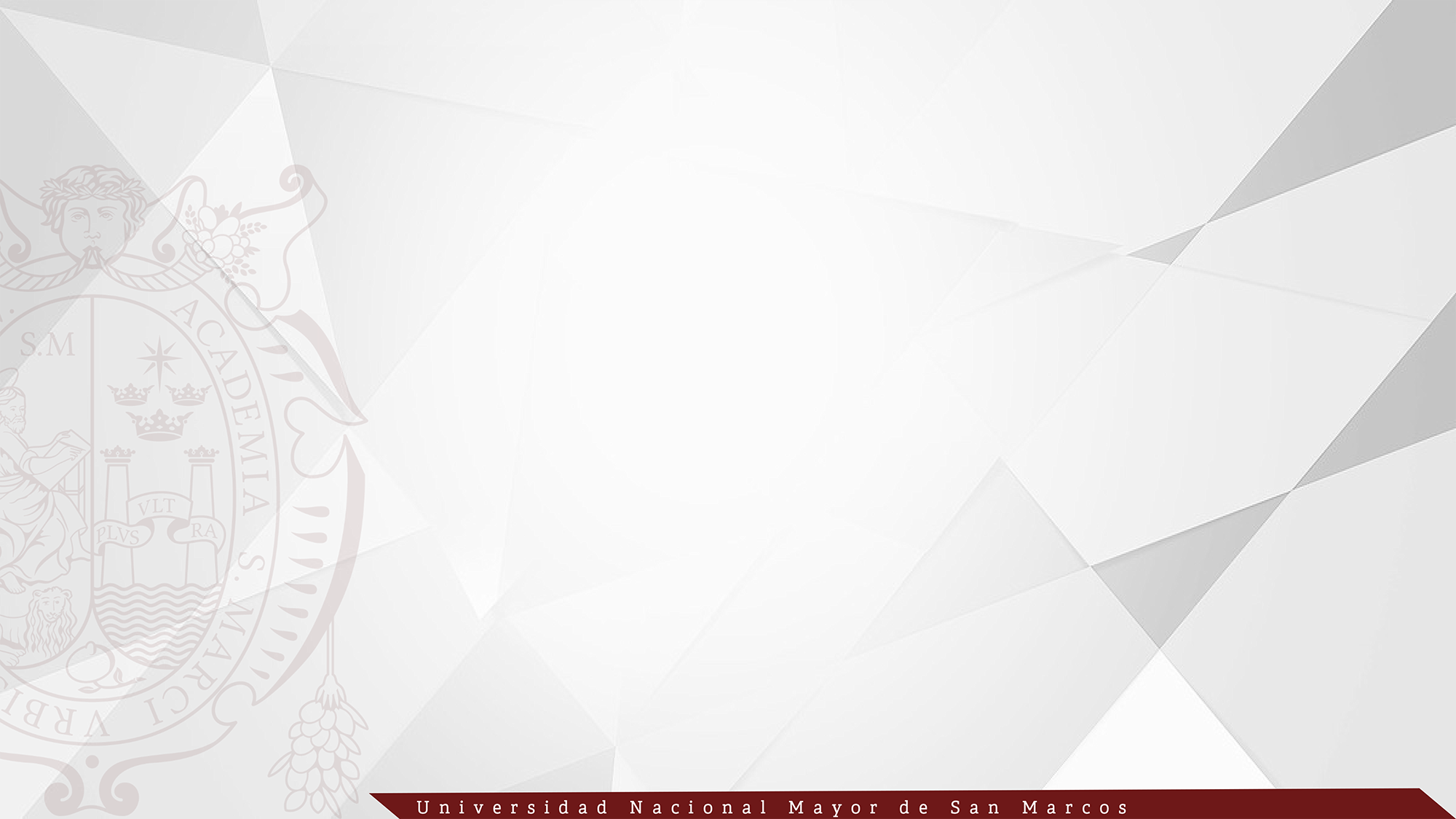 RECURSOS  ADICIONALES
Meta 7
IDENTIFICACIÓN DE LA PROCEDENCIA ÉTNICA Y/O CULTURAL DE LOS ESTUDIANTES UNIVERSITARIOS DE PREGRADO  
Fecha de cumplimiento de Primera Fase: 30-04-2019
Fecha de cumplimiento de Segunda Fase: 29-11-2019
Ampliación de fecha de cumplimiento de Segunda Fase: 19-12-2019
Responsable: Pedro Sánchez Cortez
Oficina: Vicerrectorado Académico de Pregrado
Resultado: Meta cumplida (al 18.12.2019: 22,459 alumnos encuestados de 27,776 alumnos matriculados del 2019-II).

Meta 8
ELABORACIÓN, APROBACIÓN Y DIFUSIÓN DE UN DOCUMENTO INTERNO PARA LA PROMOCIÓN, FORTALECIMIENTO Y ATENCIÓN DE LA SALUD MENTAL ENTRE LOS MIEMBROS DE LA COMUNIDAD UNIVERSITARIA
Fecha de cumplimiento de Versión preliminar: 29-08-2019
Fecha de cumplimiento de Versión aprobada: 29-11-2019
Responsable: Rubén Velarde Flores
Oficina: Vicerrectorado Académico de Pregrado
Resultado: Meta cumplida.
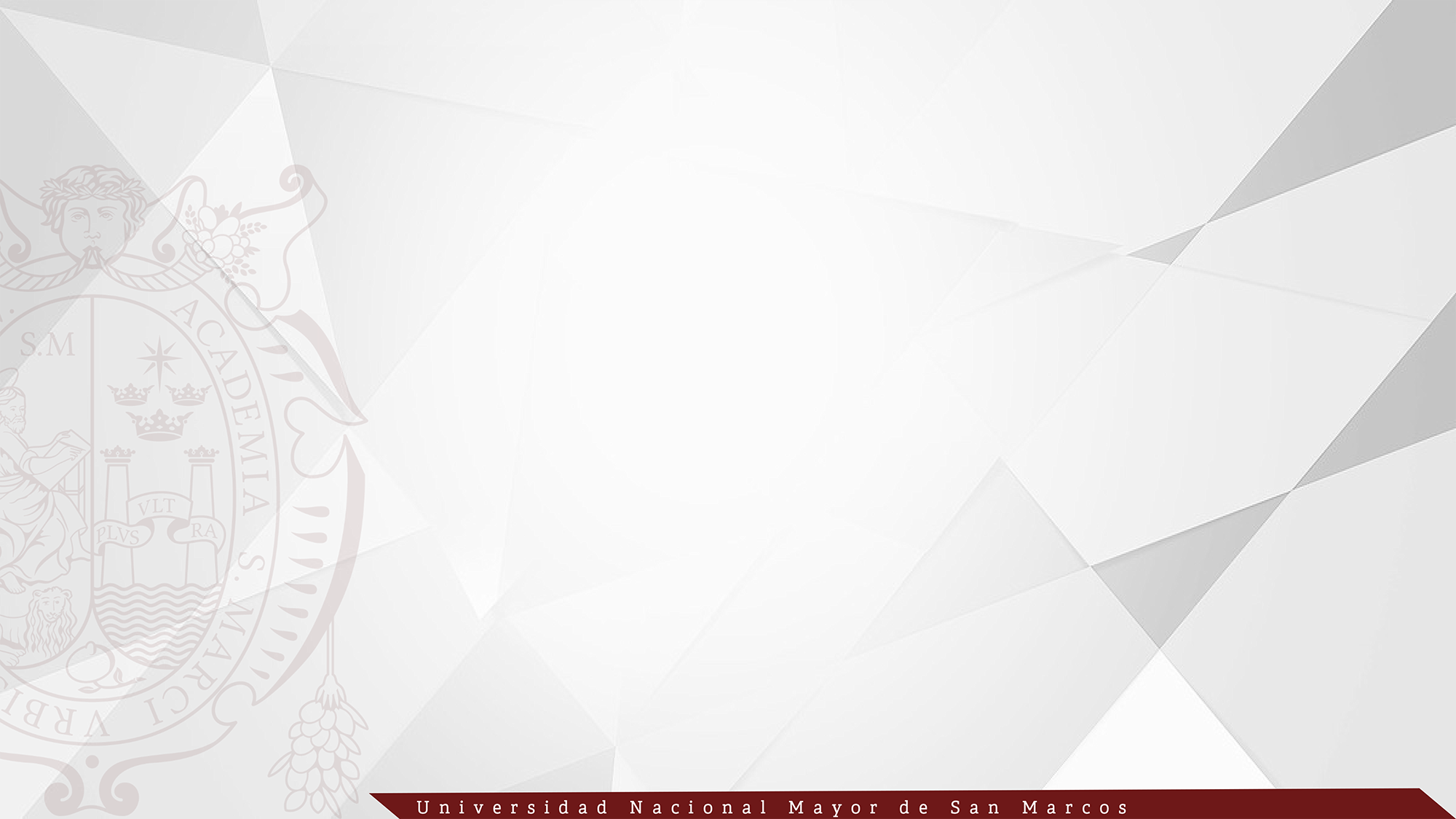 RECURSOS  ADICIONALES
Meta 10
REGISTRO DE PROYECCIONES ASOCIADAS A ACTIVIDADES, PROGRAMA PRESUPUESTAL E INVERSIONES (MENSUAL).
Fecha de cumplimiento: 31-12-2019
Responsable: Carmen Gallegos Yalán
Oficina: Oficina General de Economía
Resultado: Meta evaluada mensualmente por MINEDU (desde marzo a diciembre).
  
Meta 11
CUMPLIMIENTO DEL PORCENTAJE DE EJECUCIÓN PRESUPUESTAL.
 Fecha de cumplimiento: 31-12-2019
Responsable: Pedro Verano Colp
Oficina: Oficina General de Planificación
Resultado: Meta al 94.7% de ejecución presupuestal del 95% esperado.
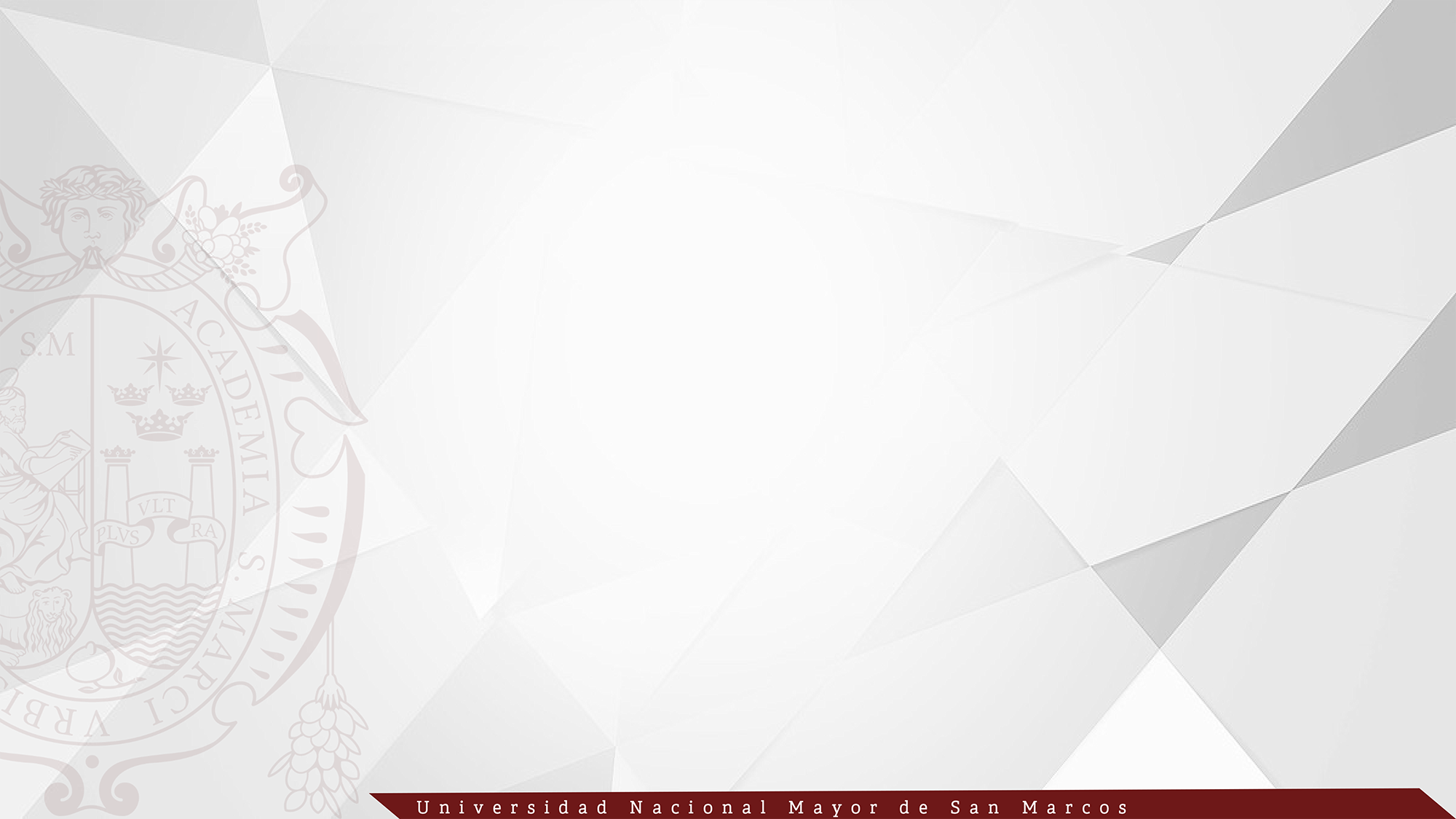 RECURSOS ADICIONALES
RESUMEN

GASTOS CORRIENTES:

Bienes y Servicios					   	288,468.21

GASTOS DE CAPITAL:

Adquisición de Activos No Financieros			7’226,878.68

TOTAL GENERAL						7’515,346.89
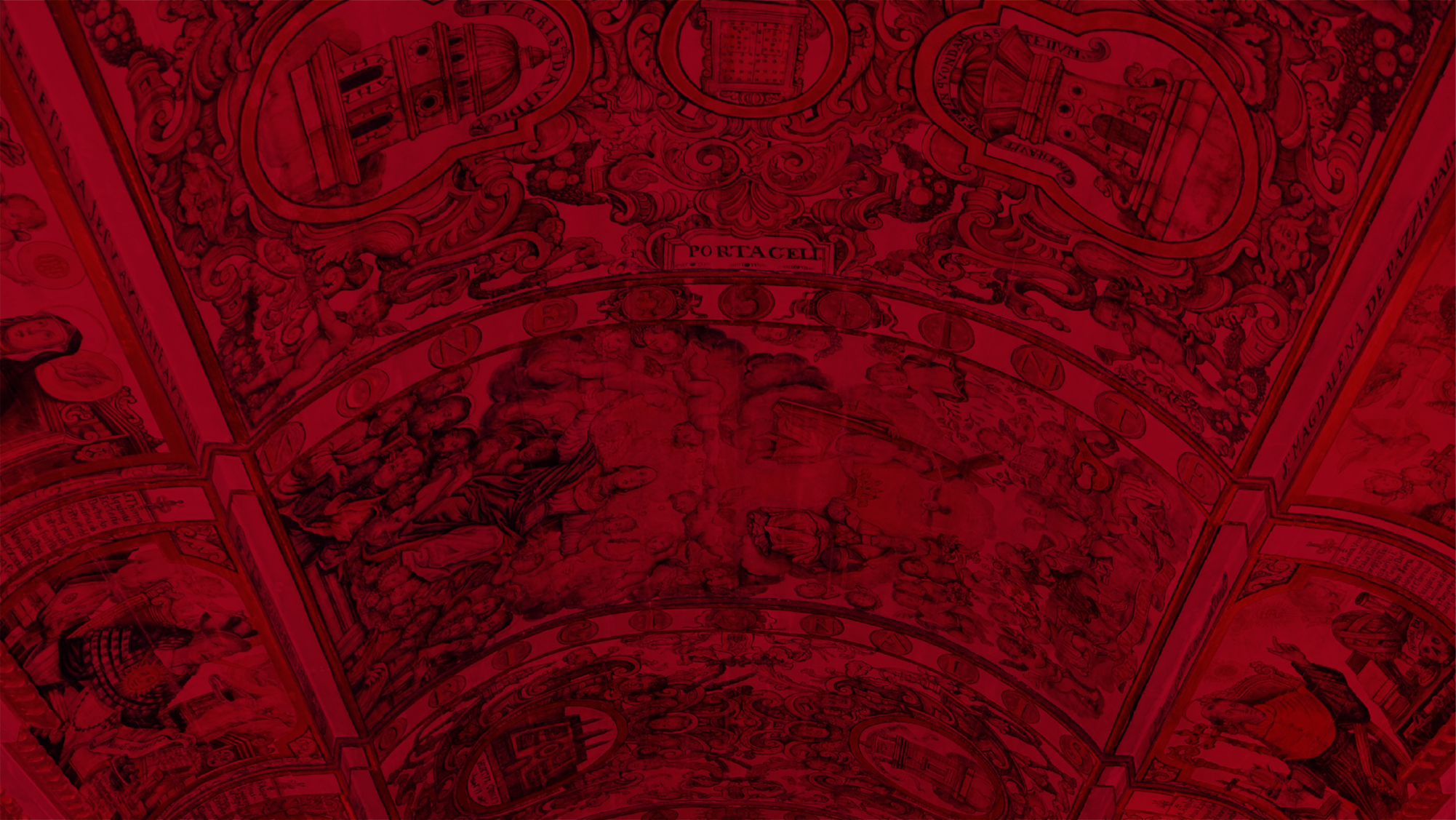 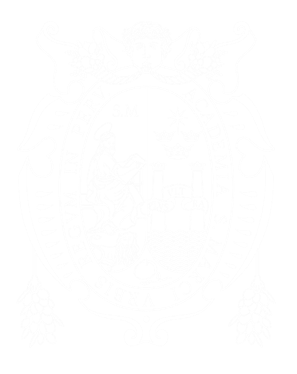 ACTIVIDADES  ACADÉMICAS DE PREGRADO
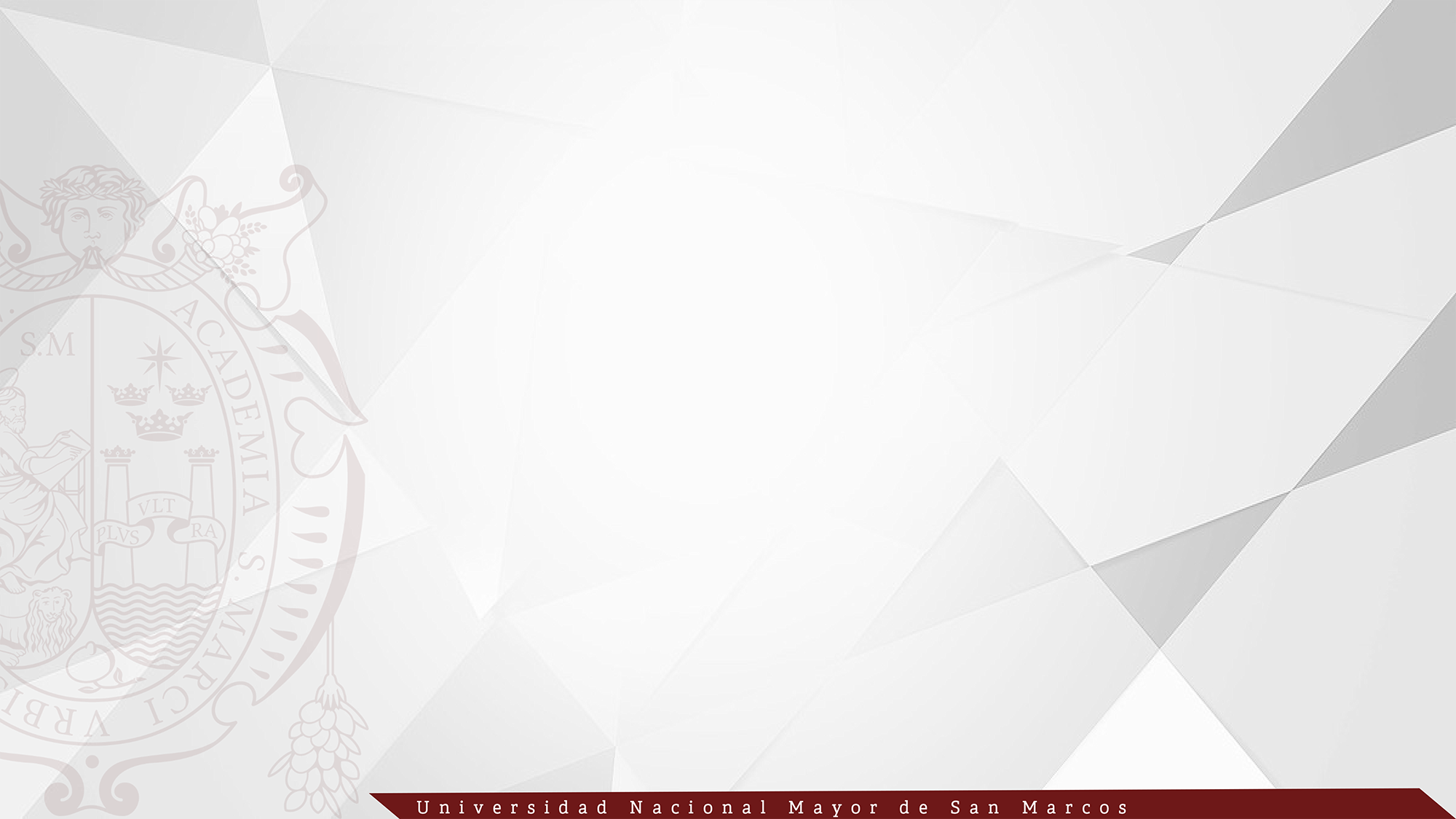 VICERRECTORADO ACADÉMICO DE PREGRADO
METAS ACADÉMICAS
 Documentos institucionales

a) Reglamento
“Reglamento de Salud Mental Universitario de la Universidad Nacional Mayor de San Marcos.
    Resolución Rectoral N.º 06820-R-19, del 28 de noviembre del 2019. 

b) Guías

Para Docentes de la Escuela de Estudios Generales.
Para Estudiante de la Escuela de Estudios Generales.
Guía para Tutoría Académica de la Escuela de Estudios Generales
Guía de Evaluación de los Aprendizajes.


c) Proyectos culminados y en socialización 
 Reglamento de Convalidación.	
 Reglamento de Reválida.
 Procedimiento General para la Evaluación del Conocimiento de un Idioma Extranjero o Legua Nativa para Inglés Antes       del 2016 y 2017.
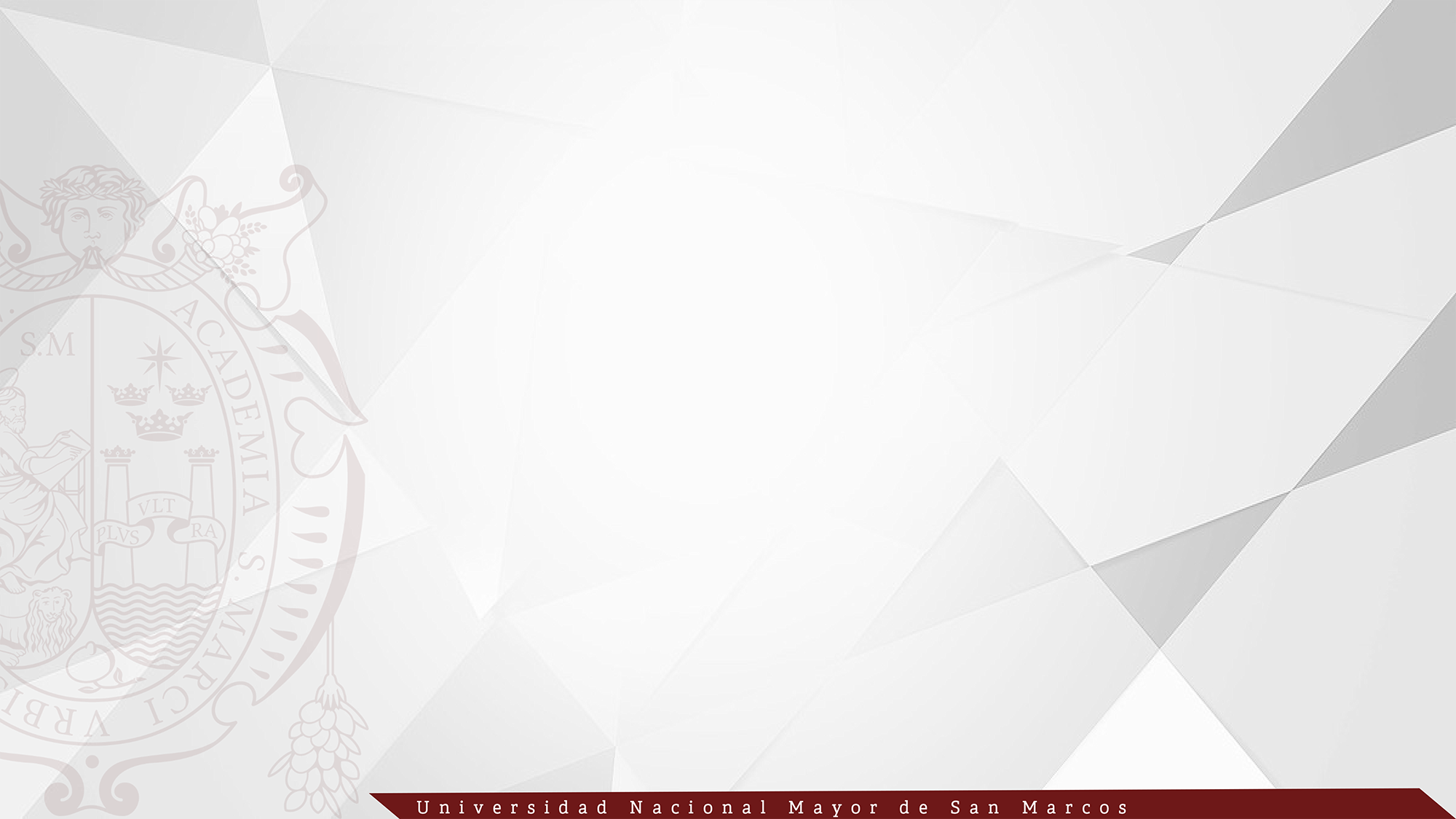 VICERRECTORADO ACADÉMICO DE PREGRADO
METAS DE PROCESO

 Proceso de Matrícula 2019-ll 

Esta matricula se realizó a través de dos            modalidades:

Matricula virtual: para estudiantes regulares.

Matricula presencial: denominada  “Matricula observada”, para estudiantes con más de dos repitencias en una misma asignatura.
Número de estudiantes matriculados
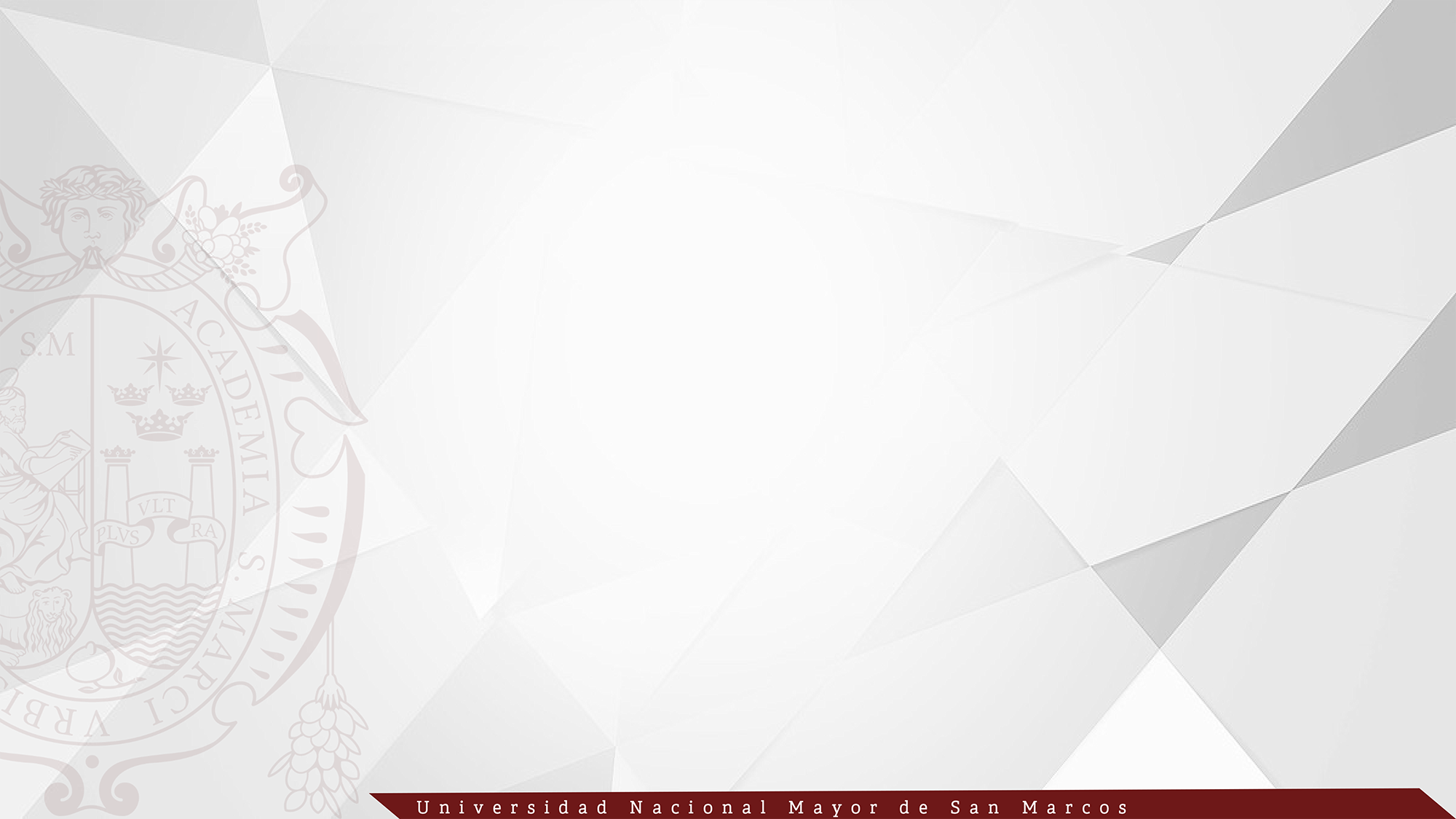 VICERRECTORADO ACADÉMICO DE PREGRADO
ACTIVIDADES ACADÉMICAS

 
Reuniones de coordinación con decanos, vicedecanos, directores de escuelas y directores de EEG para la integración de la estudios generales y las escuelas profesionales.

Reuniones de coordinación con decanos, vicedecanos, directores de escuelas y directores de EEG para la  elaboración de los trabajos de investigación  para el bachillerato, tesis e informe de suficiencia profesional as escuelas profesionales para el título profesional.
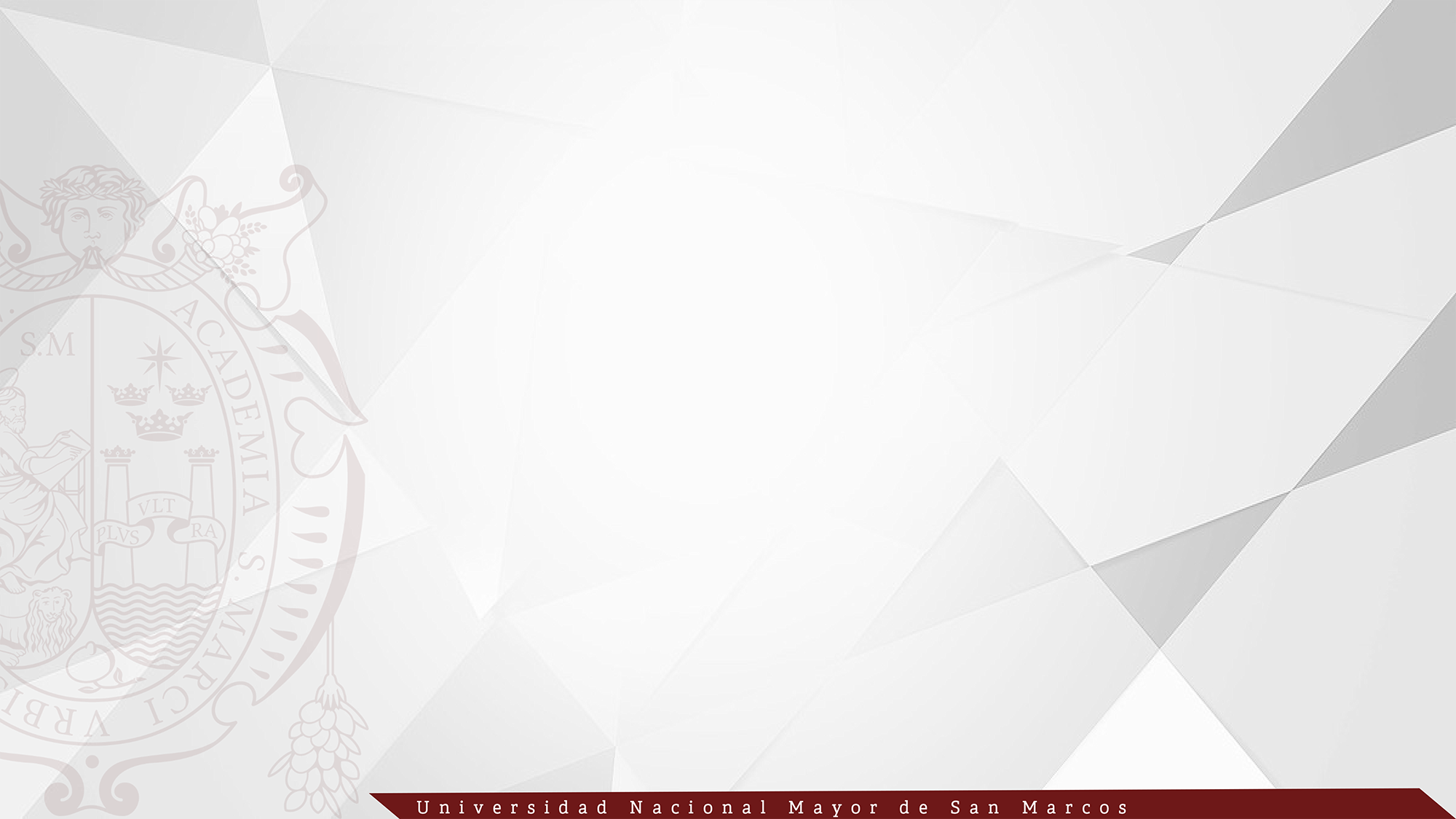 VICERRECTORADO ACADÉMICO DE PREGRADO
ACTIVIDADES ACADÉMICAS

 
Reuniones de coordinación con decanos, vicedecanos, directores de escuelas y directores de EEG para  facilitar el manejo de los estudiantes de un idioma extranjero o lengua nativa.

Reuniones de coordinación con estudiantes para resolver el acta de compromiso firmado con el Ministerio de Educación y la Municipalidad de Lima.

III Encuentro de Vicerrectores Académicos de Universidades Nacionales del Perú.
Reconocimientos a estudiantes y docentes en la Clausura del Año Académico.
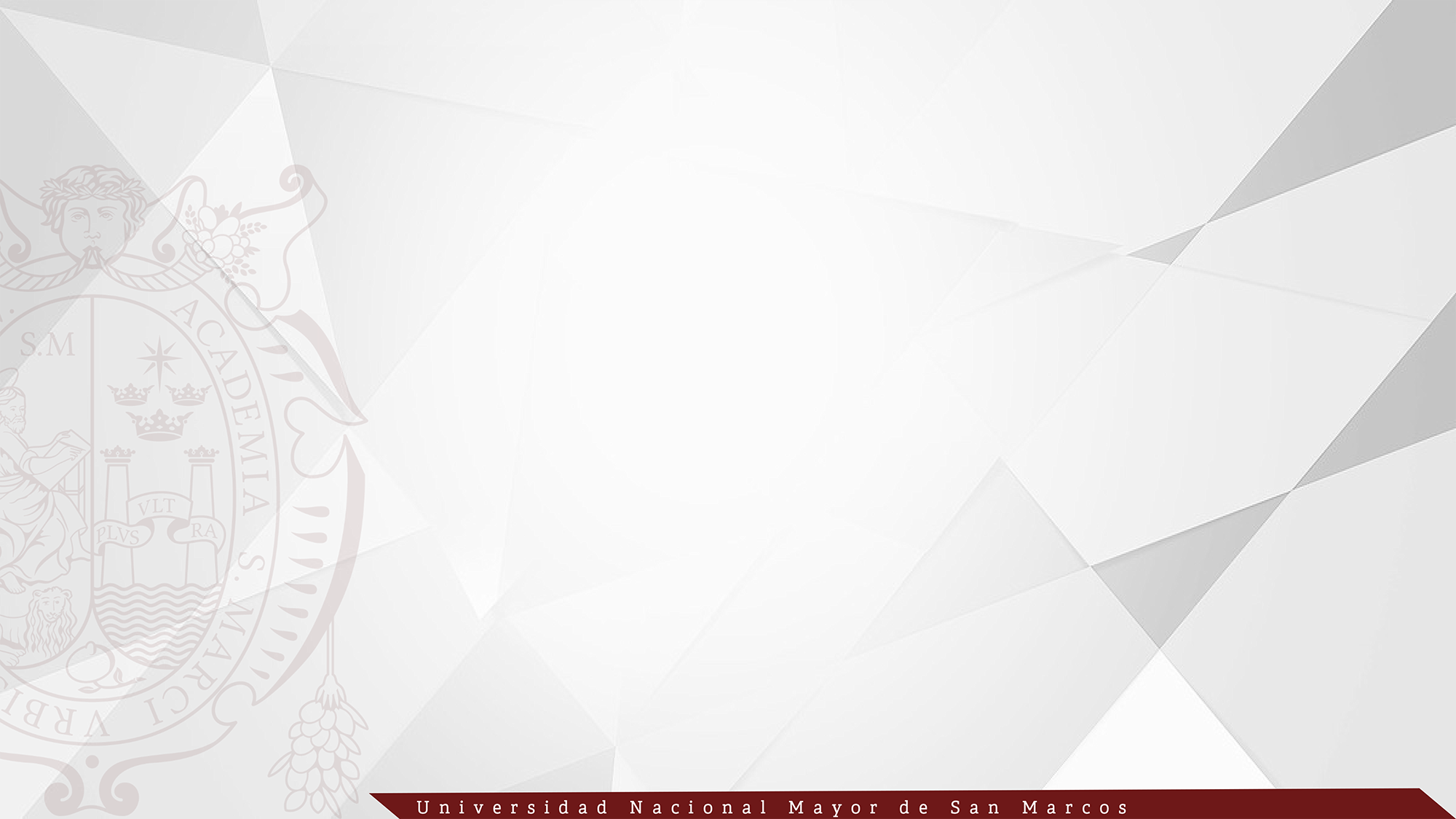 VICERRECTORADO ACADÉMICO DE PREGRADO
Escuela de Estudios Generales
Matricula
VICERRECTORADO ACADÉMICO DE PREGRADO
RESULTADOS Y LOGROS 
Gestión académica

Elaboración de herramientas de gestión académica
Modelo Educativo en revisión por el Fondo Editorial de la UNMSM.
Guía para el Diseño Curricular, en proceso de elaboración. 

Docentes por contrato a plazo determinado (resoluciones)

Resolución Rectoral N.° 04308-R-19, del 02 de agosto del 2019, que aprueba el cronograma y el cuadro de plazas vacantes del concurso para contrato docente 2019-II, segunda convocatoria de las facultades y la Escuela de Estudios Generales (EEG), llevado a cabo del 05 al 22 de agosto del 2019. 
Resolución Rectoral N.° 04873-R-19, del 26 de agosto del 2019, que aprueba el cronograma y el cuadro de plazas vacantes del concurso para contrato docente 2019 II, tercera convocatoria de las facultades y la Escuela de Estudios Generales (EEG), llevado a cabo del 27 de agosto al 24 de setiembre del 2019. 

Concurso para admisión a la carrera docente 
Resolución Rectoral N.°04304-R-2019, del 01 de agosto del 2019, que aprueba el segundo proceso de admisión a la carrera docente. 
 
Resolución Rectoral N.° 05308-24, del 24 de setiembre del 2019, que aprueba el tercer proceso de admisión a la carrera docente.
VICERRECTORADO ACADÉMICO DE PREGRADO
RESULTADOS Y LOGROS 
Gestión académica

Concurso para promoción docente
Resolución Rectoral N.° 06144-R-19, del 30 de octubre del 2019. Se promocionaron 53 docentes entre asociados y principales.

Docentes por contrato a plazo determinado (resoluciones)
 
Resolución Rectoral N.° 04308-R-19, del 02 de agosto del 2019, que aprueba el cronograma y el cuadro de plazas vacantes del concurso para contrato docente 2019-II, segunda convocatoria de las facultades y  la Escuela de Estudios Generales (EEG), llevado a cabo del 05 al 22 de agosto del 2019. 
 
Resolución Rectoral N.° 04873-R-19, del 26 de agosto del 2019, que aprueba el cronograma y el cuadro de plazas vacantes del concurso para contrato docente 2019 II, tercera convocatoria de las facultades y  la Escuela de Estudios Generales (EEG), llevado a cabo del 27 de agosto al 24 de setiembre del 2019.
VICERRECTORADO ACADÉMICO DE PREGRADO
Inducción y capacitación docente
Cursos de capacitación
 para docentes
 
Curso “Plan de Acción Tutorial”.

 Curso  de Capacitación para Coordinadores de Asignatura.
 
 Curso  de Capacitación “Evaluación de los Aprendizajes”.
 
 Curso  de Capacitación “Tutoría Académica”.
 
 Curso  de Capacitación “Informe Pedagógico”.
VICERRECTORADO ACADÉMICO DE PREGRADO
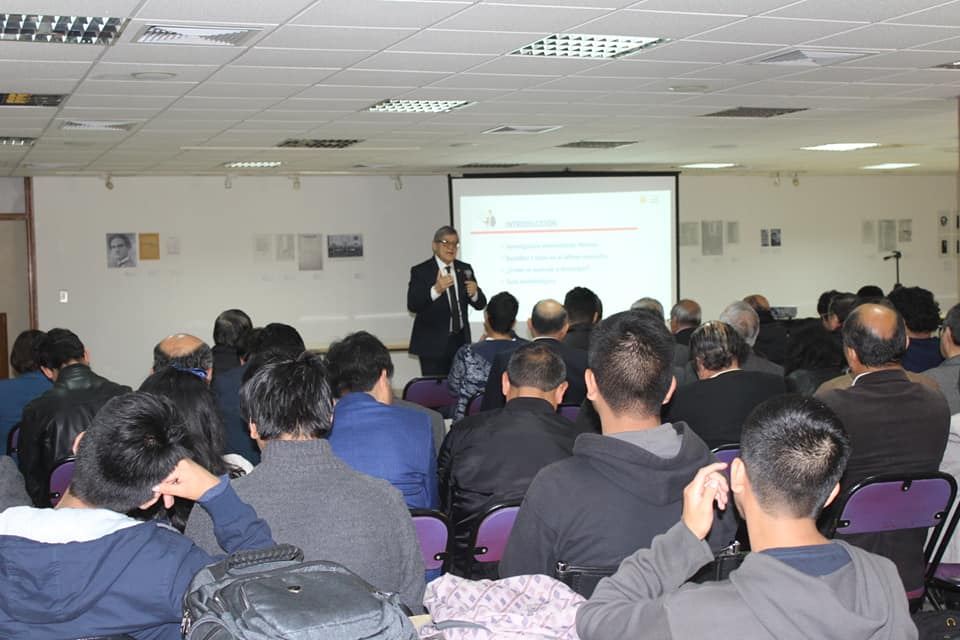 Programa de Inducción para el Ingreso a la Carrera Docente en la Universidad Nacional Mayor De San Marcos.
Cuarto Programa RR. N.° 05538-R-2019 
Realizado del 05 al 09 de agosto. 
Número de docentes que participaron: ciento cinco (105).
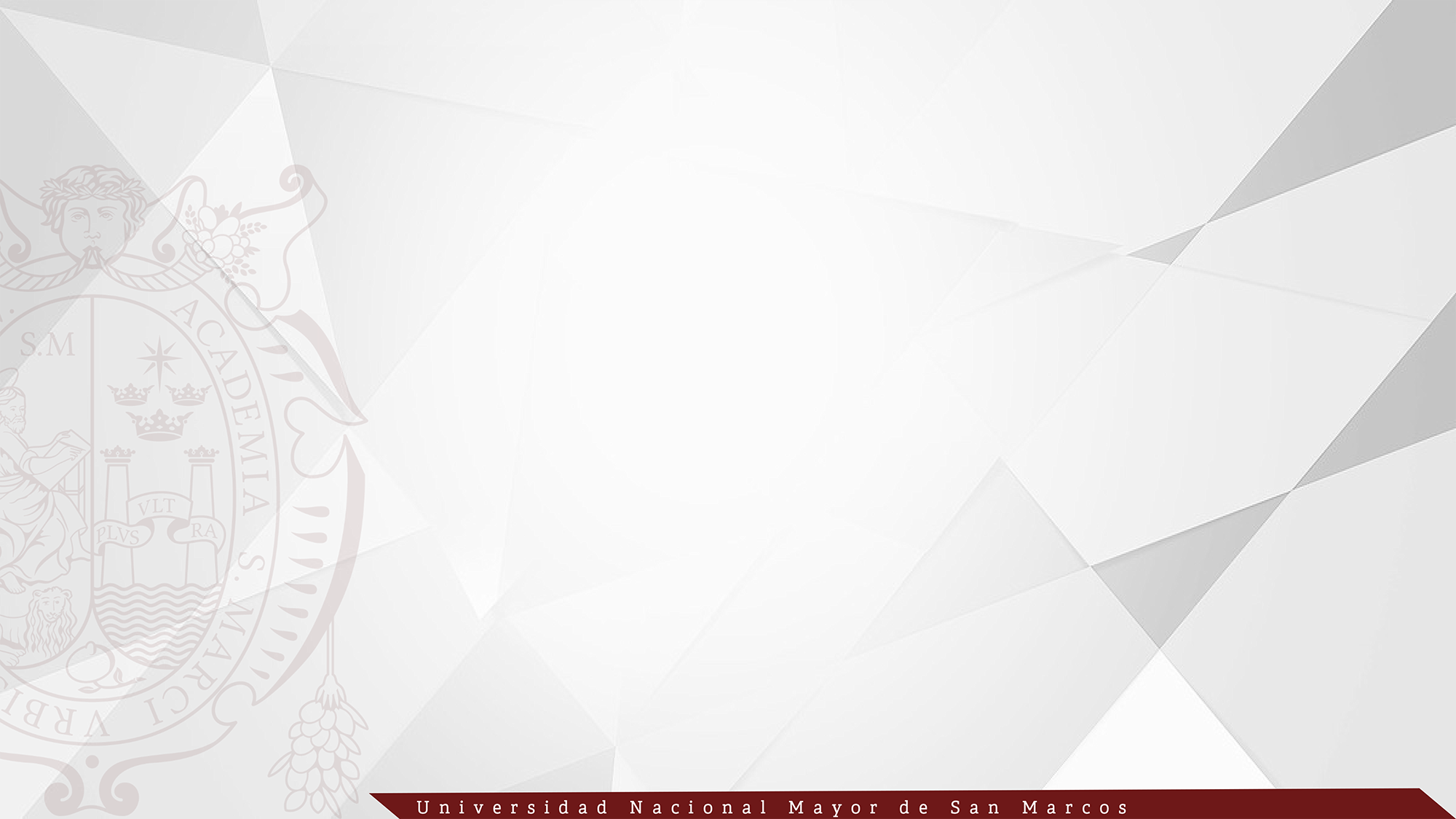 VICERRECTORADO ACADÉMICO DE PREGRADO
Capacitación a estudiantes

Semana de Inducción
Habilidades Blandas
Seminarios por Cada Asignatura
Taller de Producción de Textos
Seminario: Protocolo y Normas de Urbanidad y Desempeño Social
Conversation Club at San Marcos.  Embajada de Estados Unidos. ICPNA
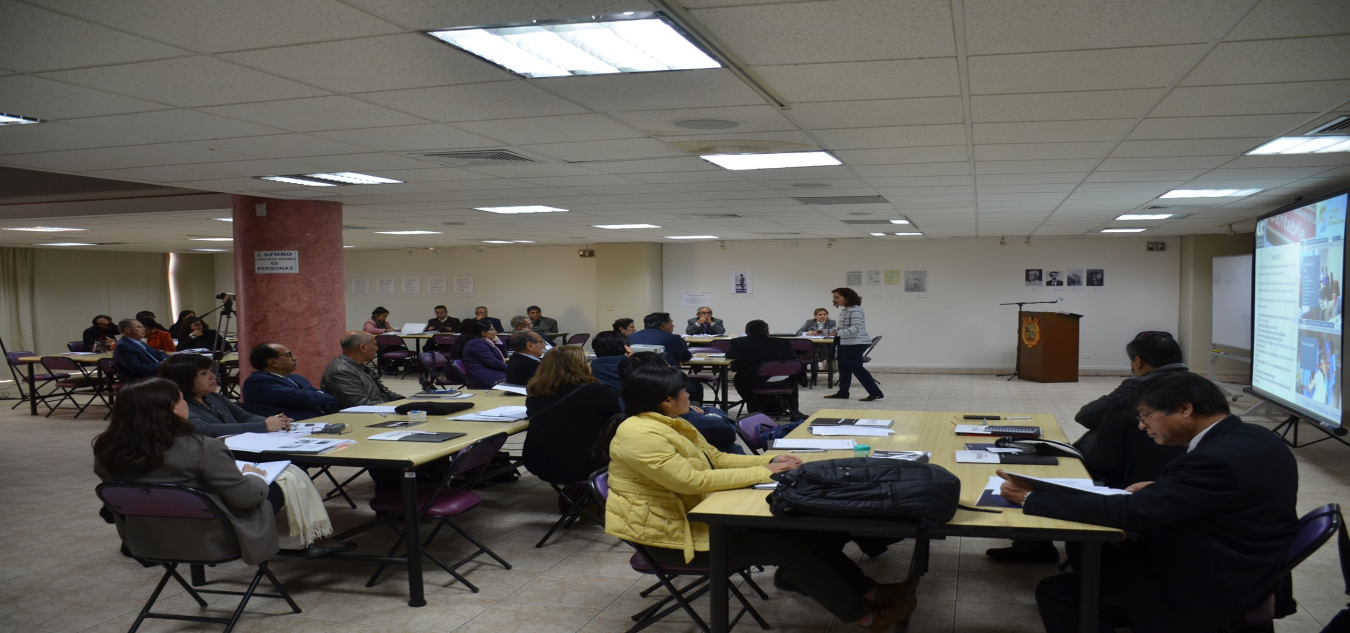 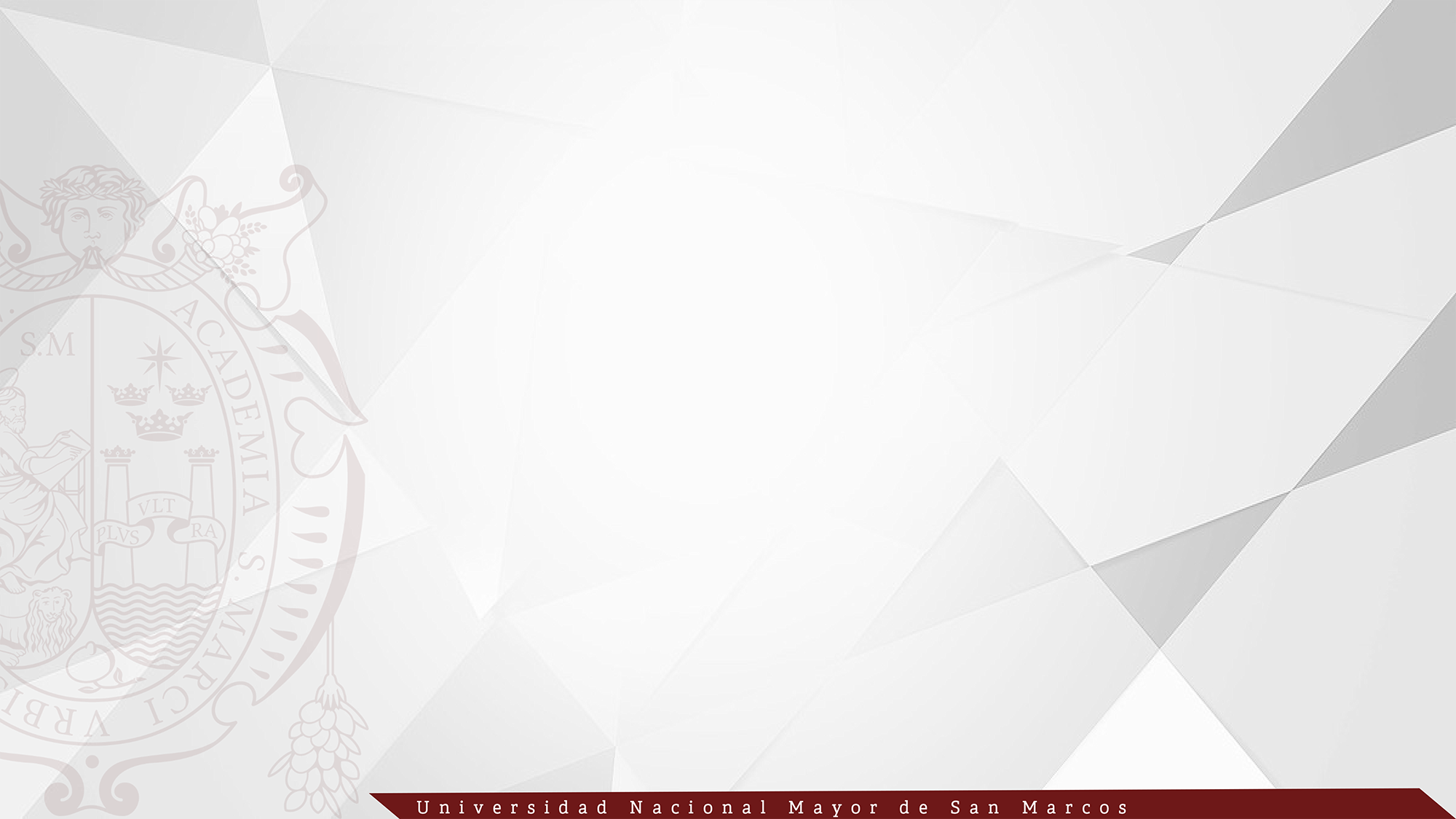 VICERRECTORADO ACADÉMICO DE PREGRADO
RECONOCIMIENTO AL MÉRITO
Estudiantes
 
Programa de formación “Sanmarquinos para el Perú y el Mundo”, pasantía en la Universidad de Harvard- Laspau”  
Número de participantes: ciento treinta (130) estudiantes. 
 
Reconocimiento de los mejores proyectos sociales del Programa “Sanmarquinos para el Perú y el Mundo”
Trini: por la igualdad de género

O.l.G.U.I.T.A: cinco 
Número de participantes: (5) estudiantes.
Este proyecto, creado como una multiplataforma de base de datos, tiene el objetivo de solucionar los conflictos emocionales de los alumnos por medio de un sistema de consulta y reporte.
Docentes
 
Pasantía en la Universidad de Harvard- Laspau
Total de participantes: quince (15) docentes. 
 
Reconocimiento por mejor desempeño primer puesto en la evaluación por estudiantes durante la clausura del año académico.
Total de docentes  de las escuelas profesionales: sesenta y cinco (65).
Total de docentes de la Escuela de Estudios Generales: cinco (5).
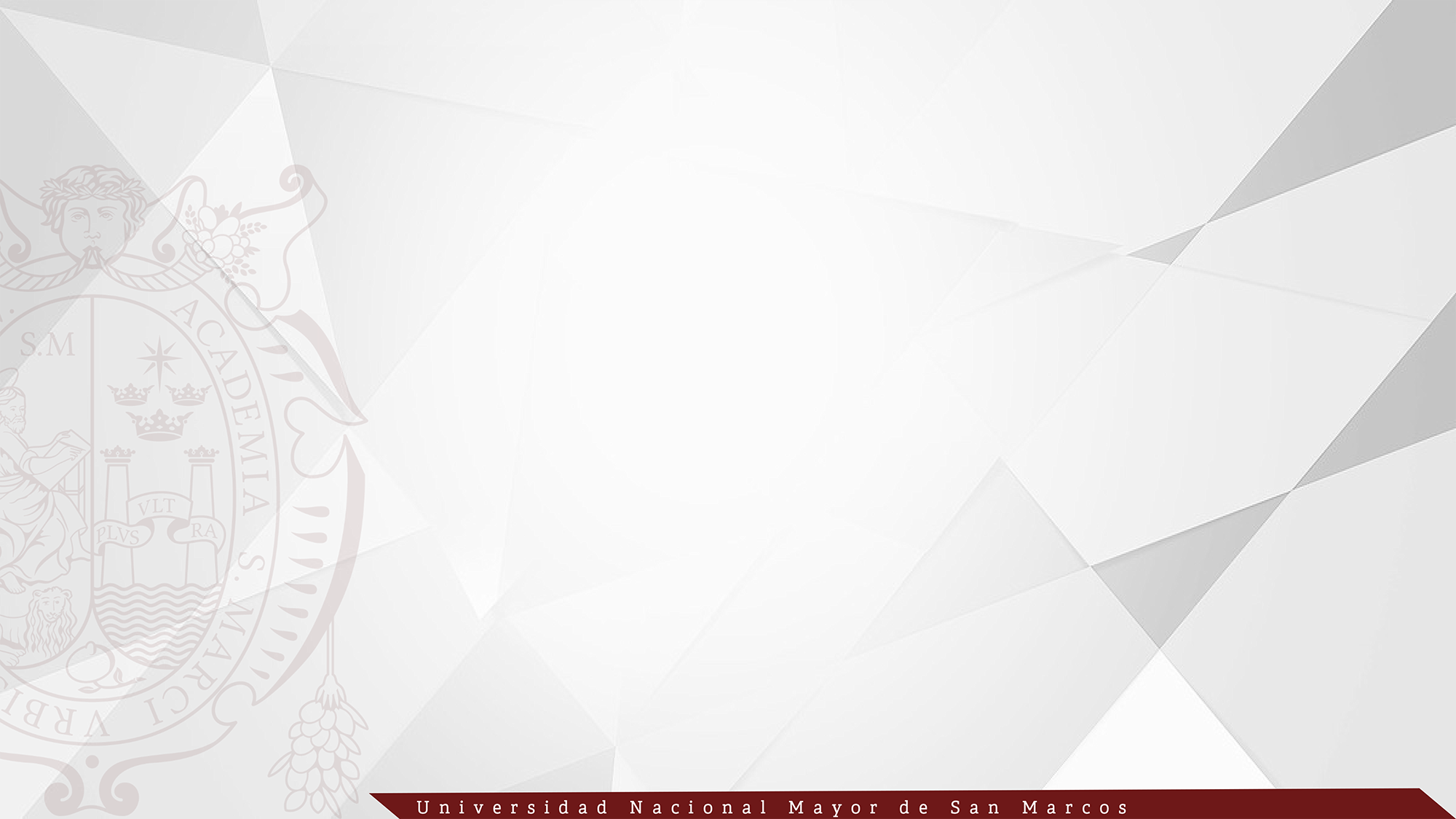 VICERRECTORADO ACADÉMICO DE PREGRADO
PROGRAMAS:

.Programa de Salud Mental Universitario 
 
.Programa de Prevención y Atención Frente al Acoso Sexual 
 
.Programa de Habilidades Blandas y Lucha Contra la Violencia
VINCULACIÓN CON EGRESADOS Y GRADUADOS
 
Promoción para la conformación de la Asociación de Egresados y Graduados
 
Otras Actividades
 
III Encuentro de Vicerrectores Académicos de Universidades Nacionales del Perú.
 
Innovarte San Marcos 2019: 468 años de historia
 
Clausura del año académico 2019
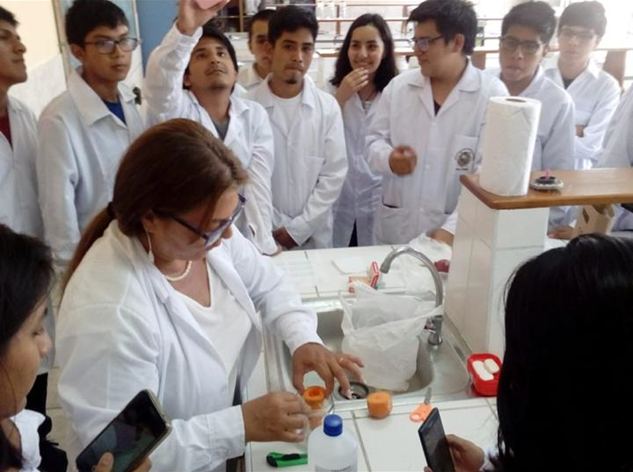 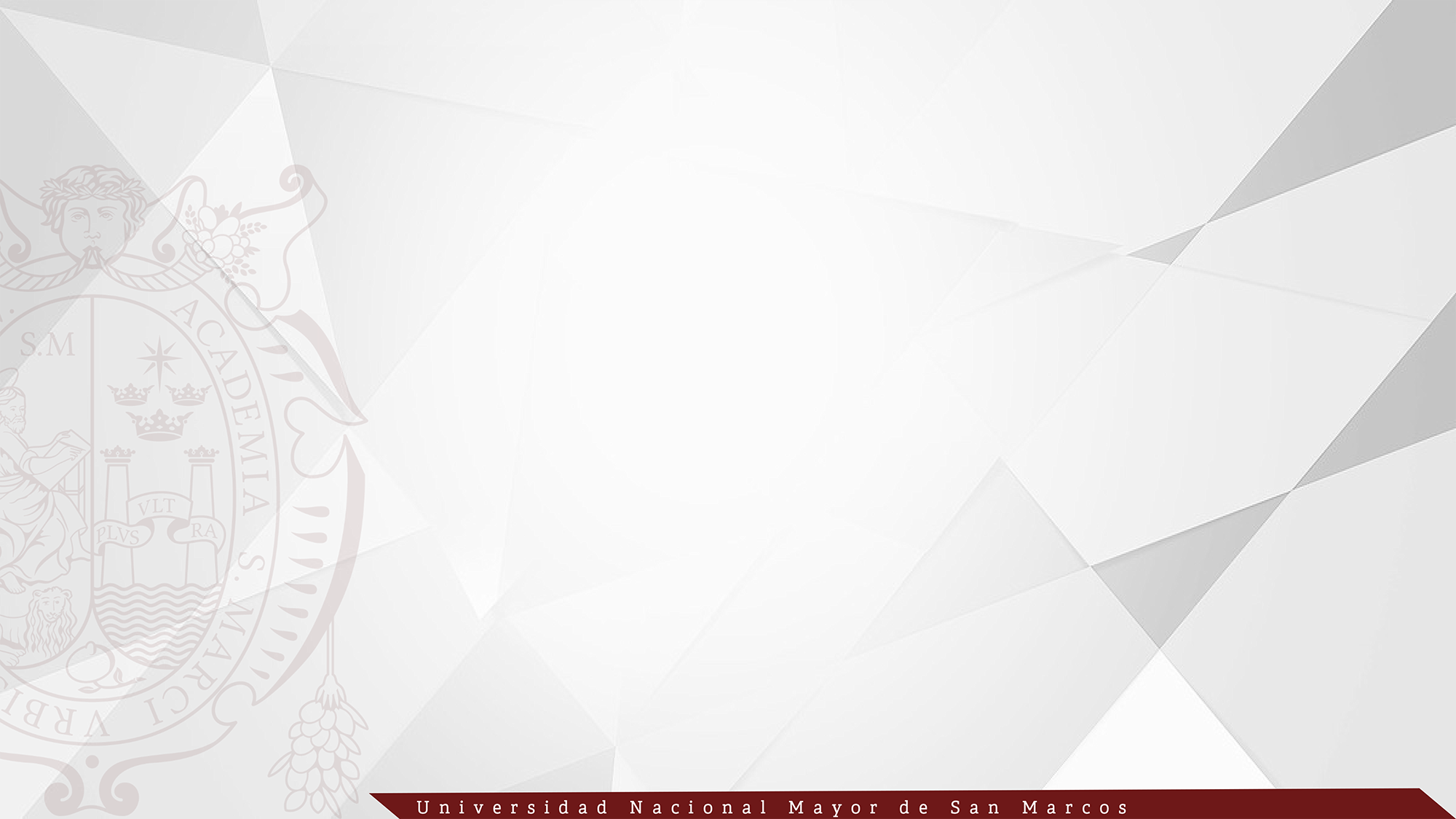 VICERRECTORADO ACADÉMICO DE PREGRADO
Infraestructura

La Escuela de Estudios Generales es una dependencia del Vicerrectorado Académico de Pregrado y aún no cuenta con infraestructura ni presupuesto propio. En ese sentido, las facultades facilitan aulas, laboratorio y oficinas.
El 23 de octubre del 2019 se emitió la RR N.°05963-R-19 que autoriza la asignación de un terreno para la Escuela de Estudios Generales.
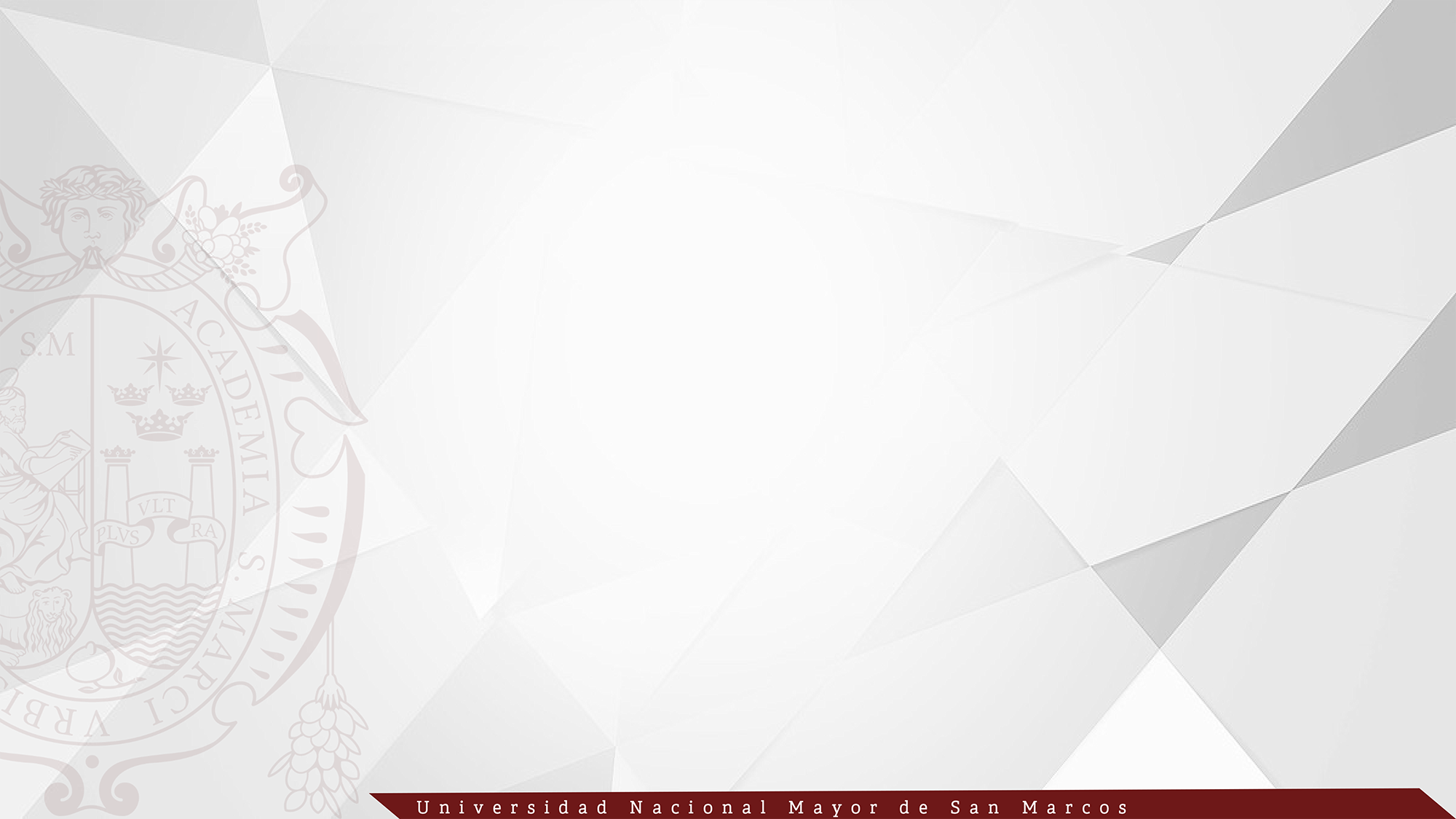 VICERRECTORADO ACADÉMICO DE PREGRADO
Número de docentes y condición
Los departamentos académicos asignan docentes para el dictado de las asignaturas y como complemento se realizan los procesos de contratación. En el semestre 2019-II se realizaron tres procesos.
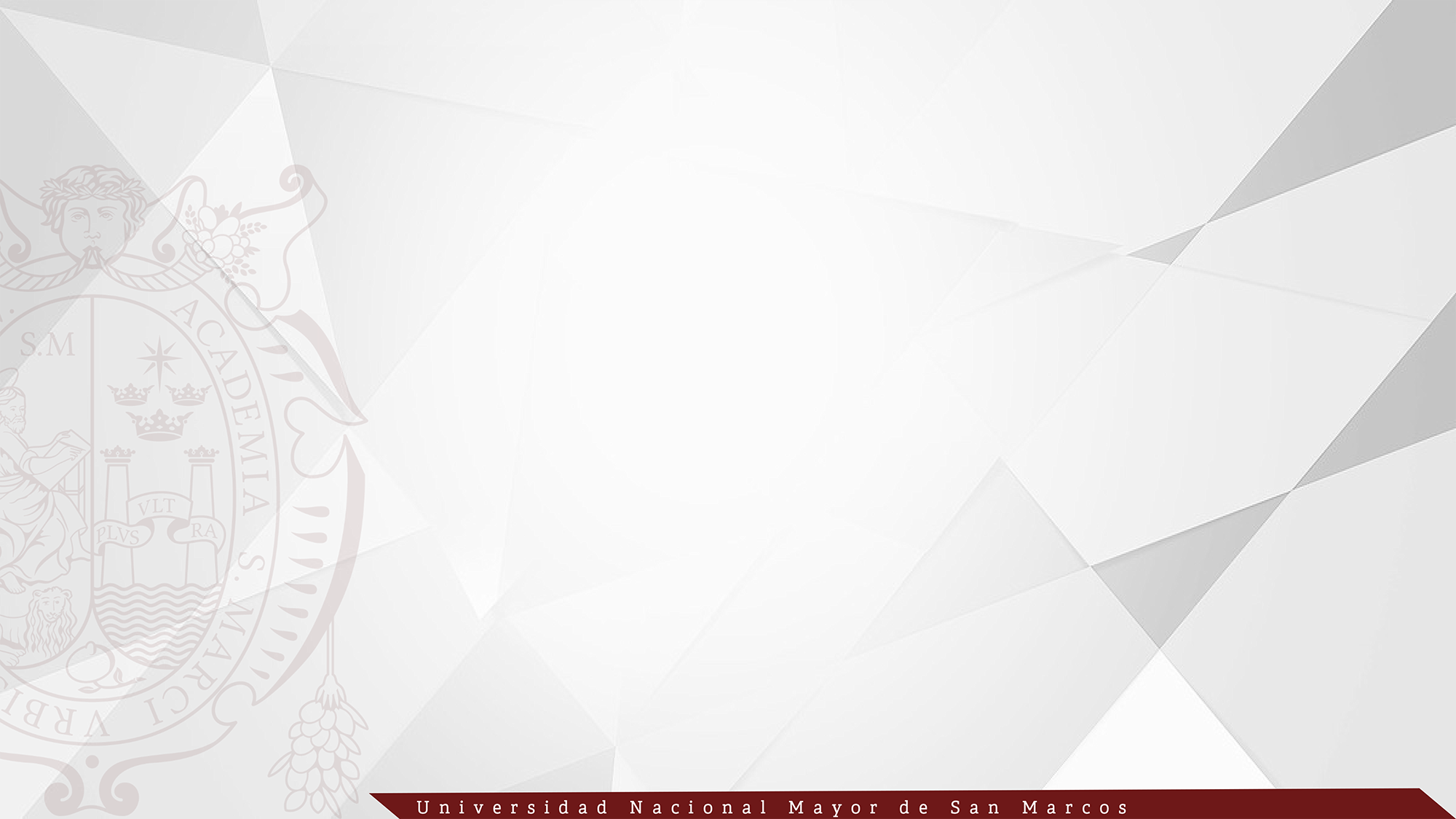 VICERRECTORADO ACADÉMICO DE PREGRADO
Satisfacción de los estudiantes
2019-II

Para conocer la opinión de los estudiantes con respecto a los docentes, se realizó la encuesta desde el SUM.
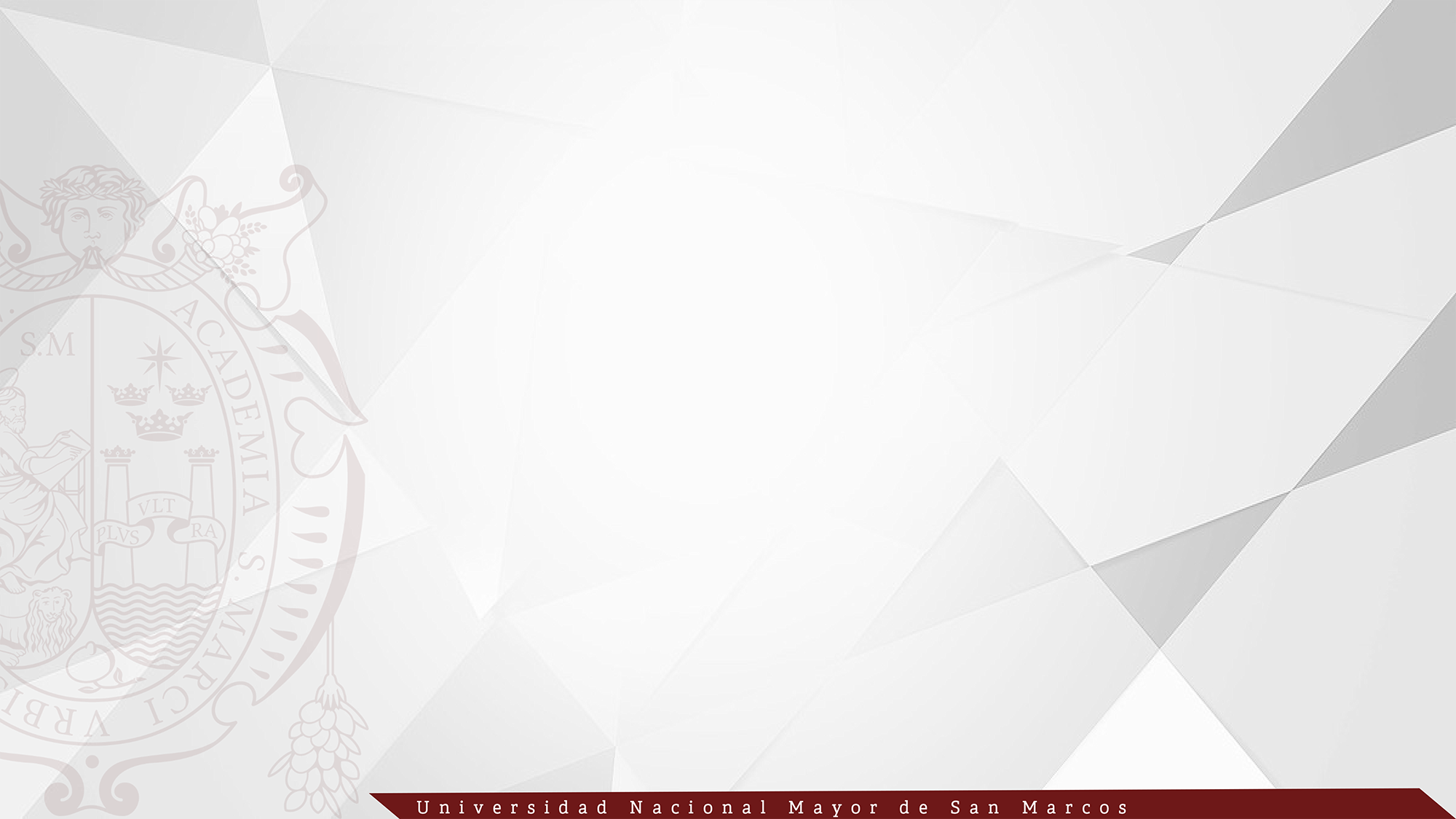 VICERRECTORADO ACADÉMICO DE PREGRADO
ACTIVIDADES ACADÉMICAS DE PREGRADO
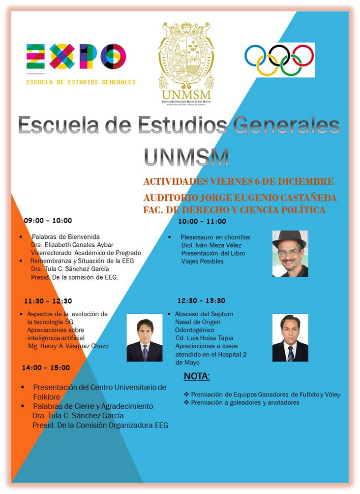 Actividades por el aniversario de EEG

EXPO Escuela de Estudios  Generales
 Conferencias 
 Actividades deportivas
 Día central 
 Maratón de matemáticas
Proyección social y cuidado del medio ambiente
Ejecutada por docentes del área de Ingeniería 
Participaron todos los estudiantes matriculados en el curso de Medio ambiente y desarrollo sostenible.
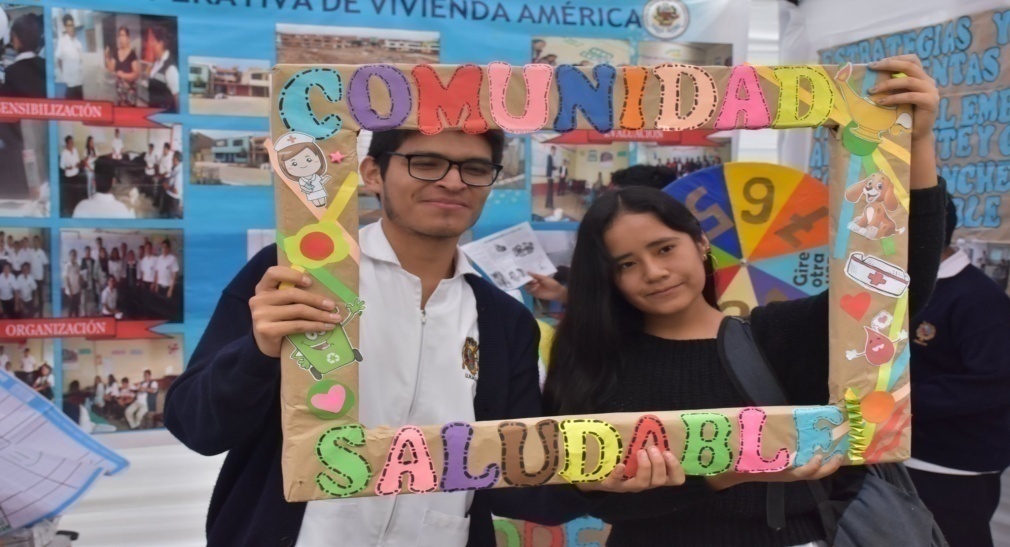 Ferias de emprendimiento
Ejecutada por docentes del área de Ciencias Económicas y de la Gestión.
Participaron todos los estudiantes matriculados en el curso de Emprendimiento e Innovación.
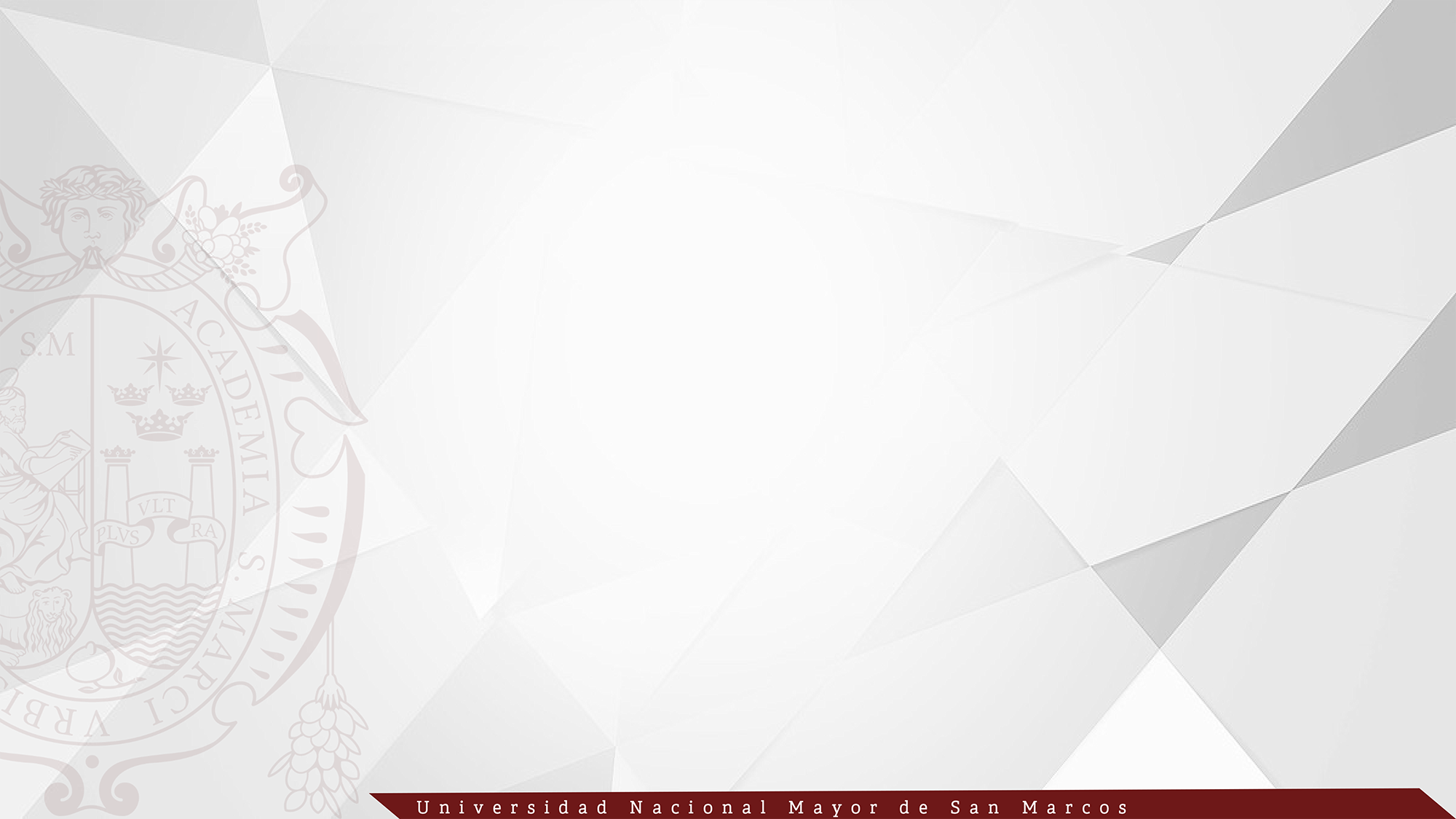 VICERRECTORADO ACADÉMICO DE PREGRADO
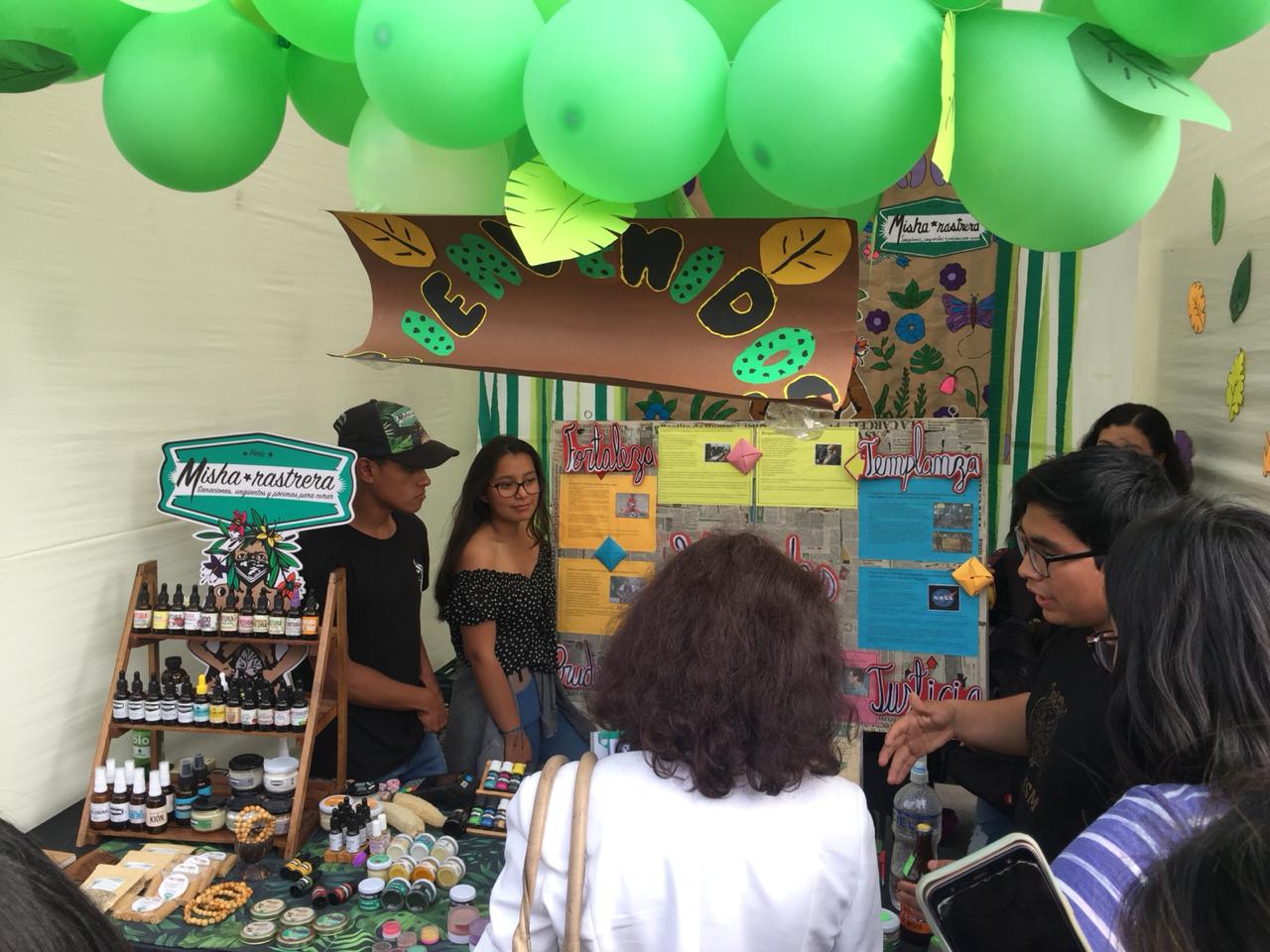 Ferias de innovación
Ejecutada por docentes del área de ingeniería.
Participaron todos los estudiantes matriculados en la asignatura de Introducción a las Ciencias e Ingenierías.
Feria de manifestaciones culturales, arte y deportes 
Ejecutada por docentes del área de Ciencias de la Salud.
Participaron todos los estudiantes matriculados en la asignatura de Manifestaciones Culturales, Arte y Deportes
Visita educativa
Ejecutada por docentes del área de Ingeniería. 
Participaron todos los estudiantes matriculados en la asignatura de Dibujo Técnico.
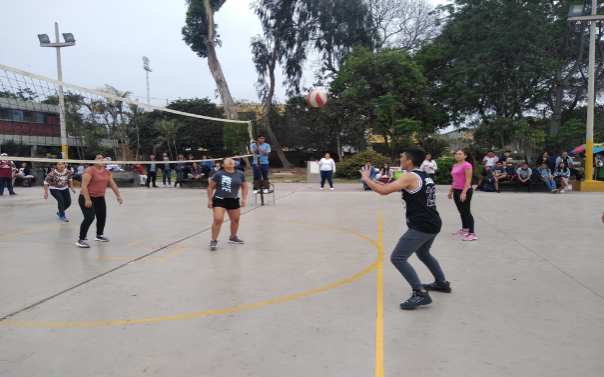 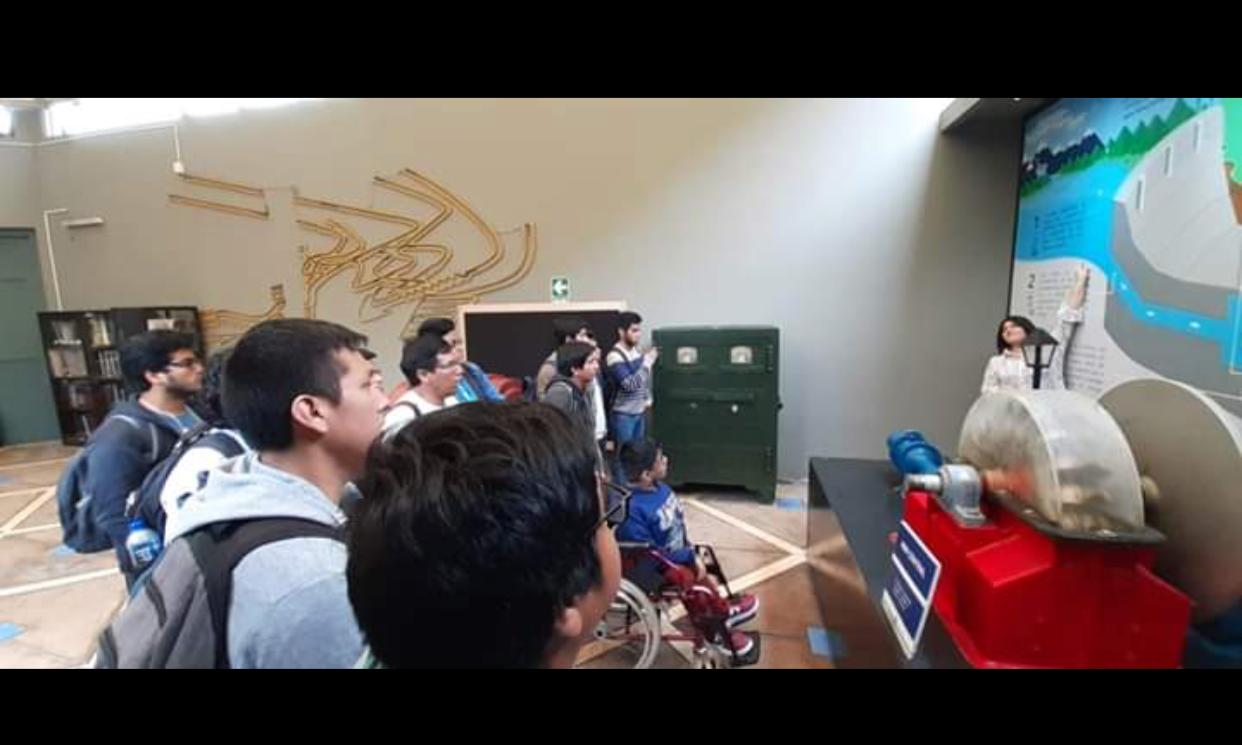 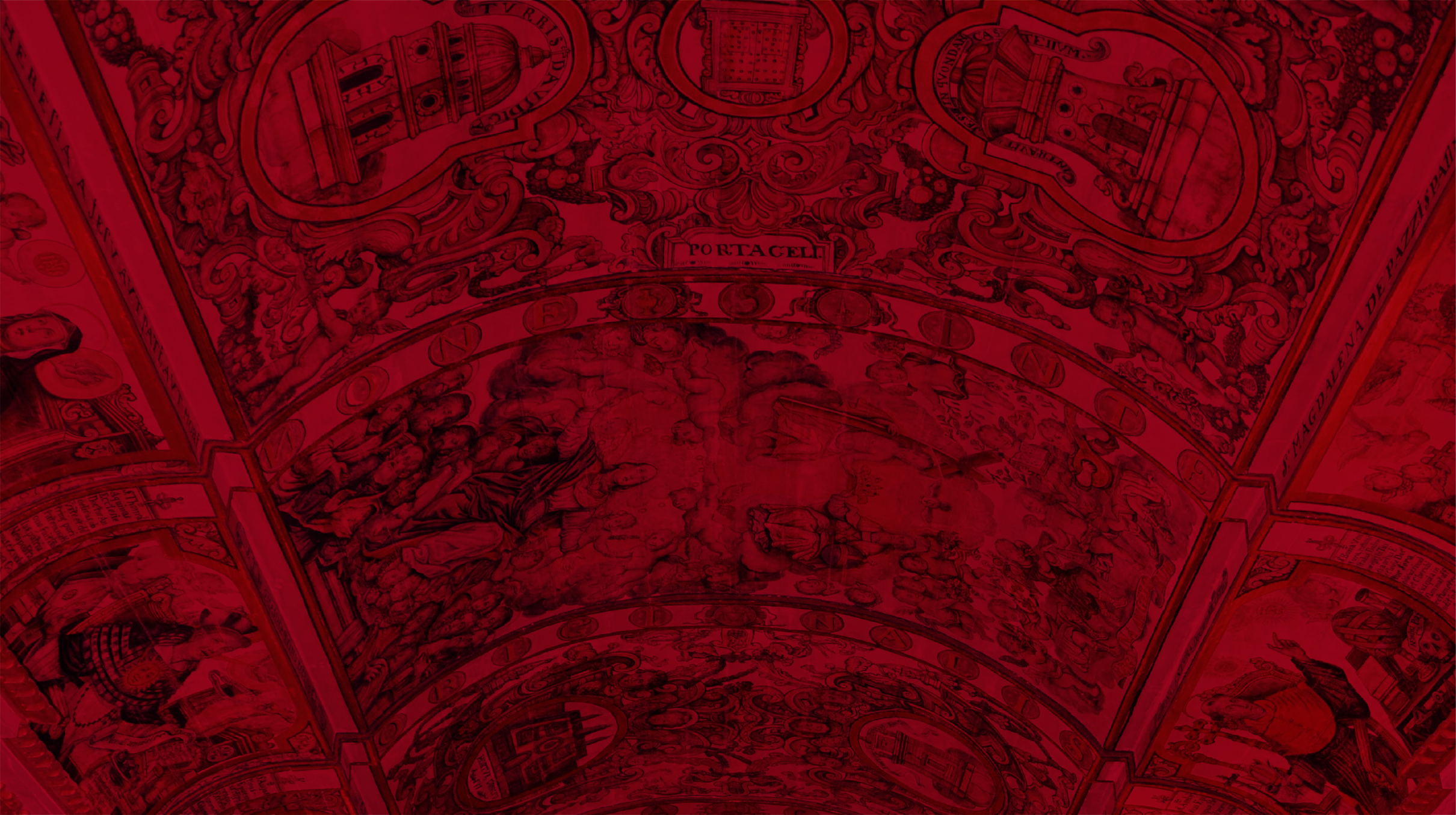 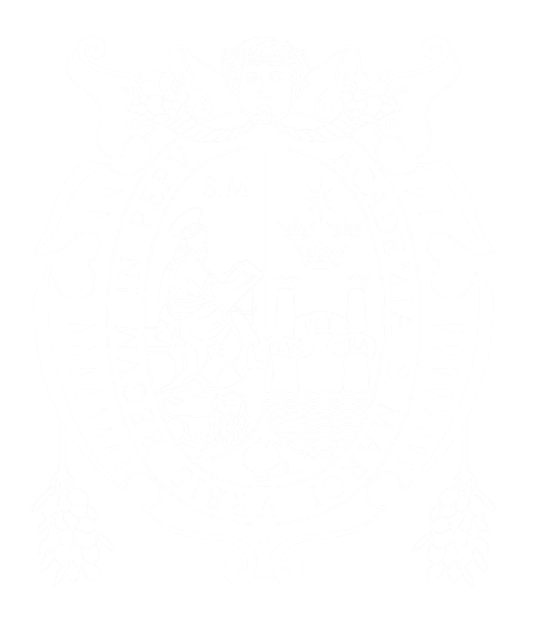 INVESTIGACIÒN Y POSGRADO
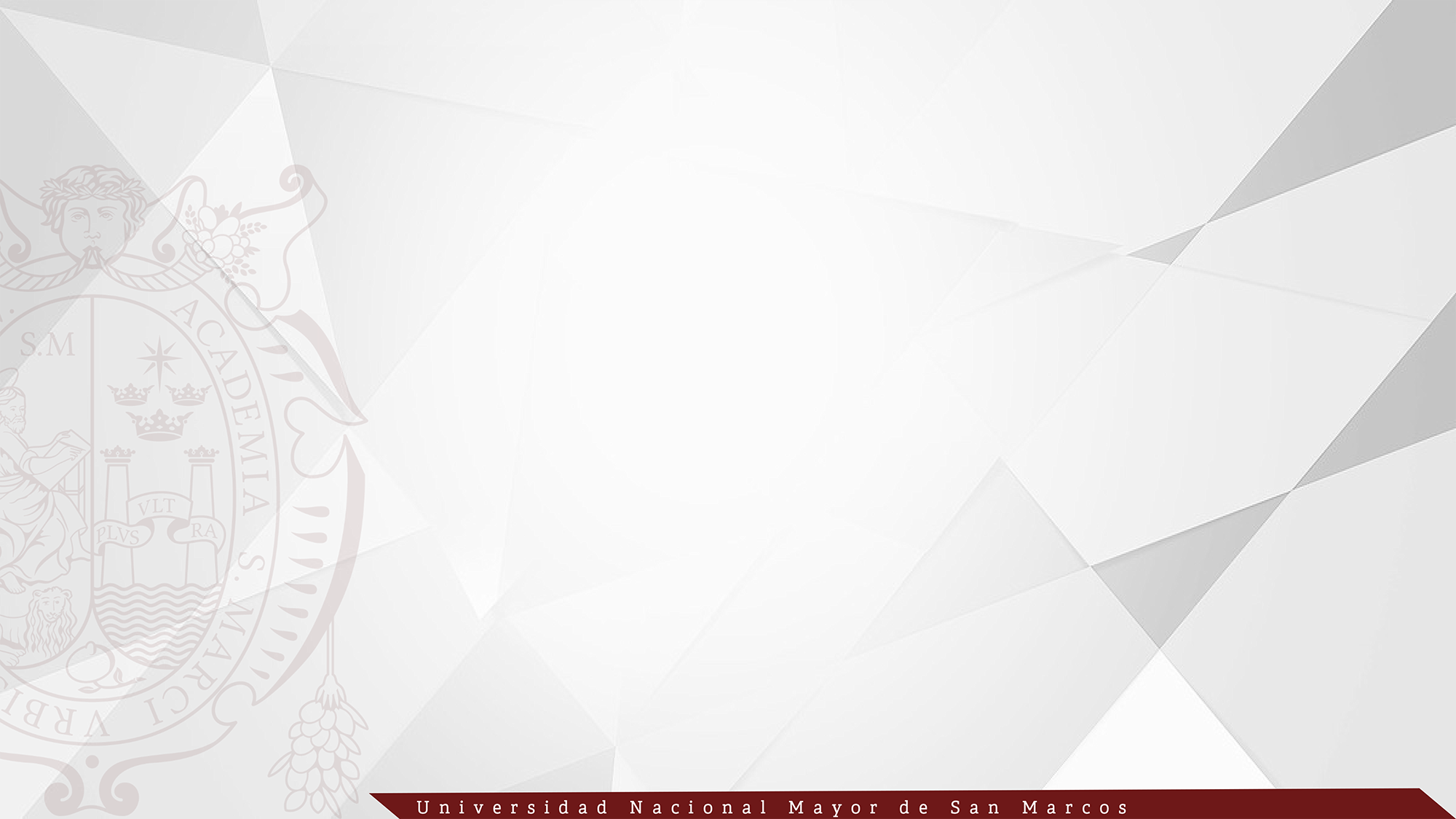 INVESTIGACIÒN
INVERSIÓN INTERNA

El número de proyectos registrados en los últimos años experimentó un incremento moderado. Sin embargo, el incremento es notable en términos económicos ya que los montos prácticamente se triplicaron (2017) y duplicaron (2018 -2019). Los proyectos pasaron de un financia-miento de 4,000 y 8,000 hasta el 2016 a fondos de 30,000 soles.
Asimismo, para brindar mayores facilidades a los docentes investigadores, desde el 2018 y durante el 2019 se realiza la rendición del informe económico de subvenciones otorgadas a los ganadores de proyectos de investigación vía on line en el RAIS.
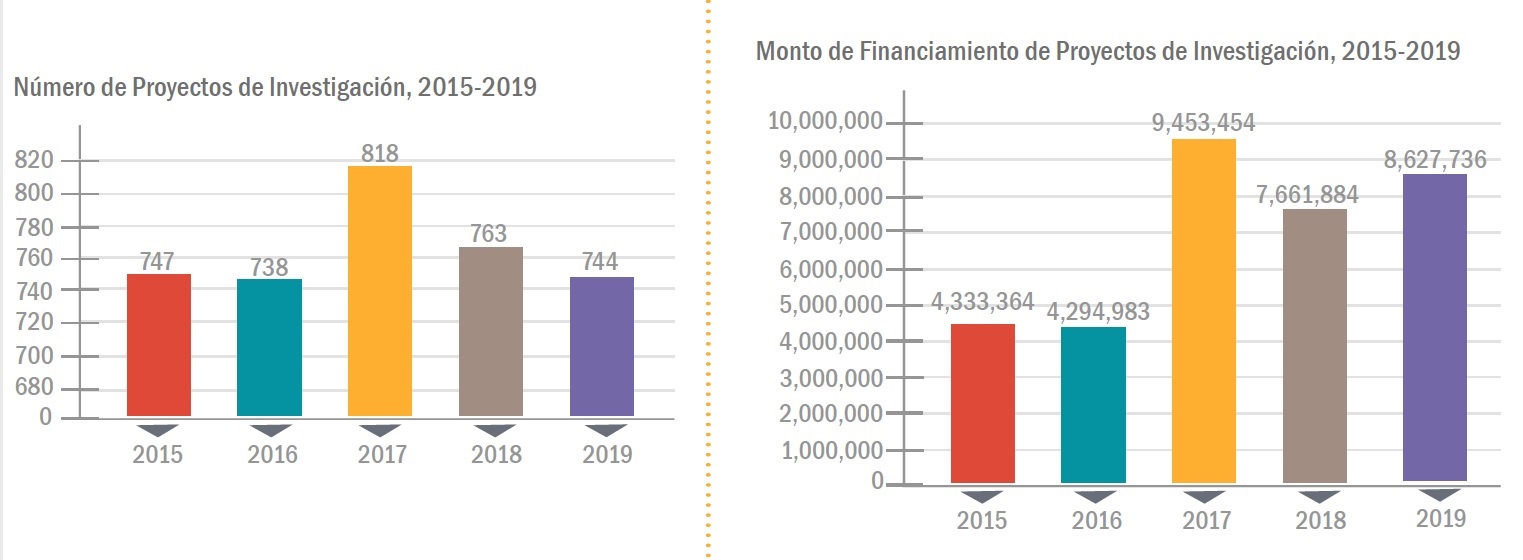 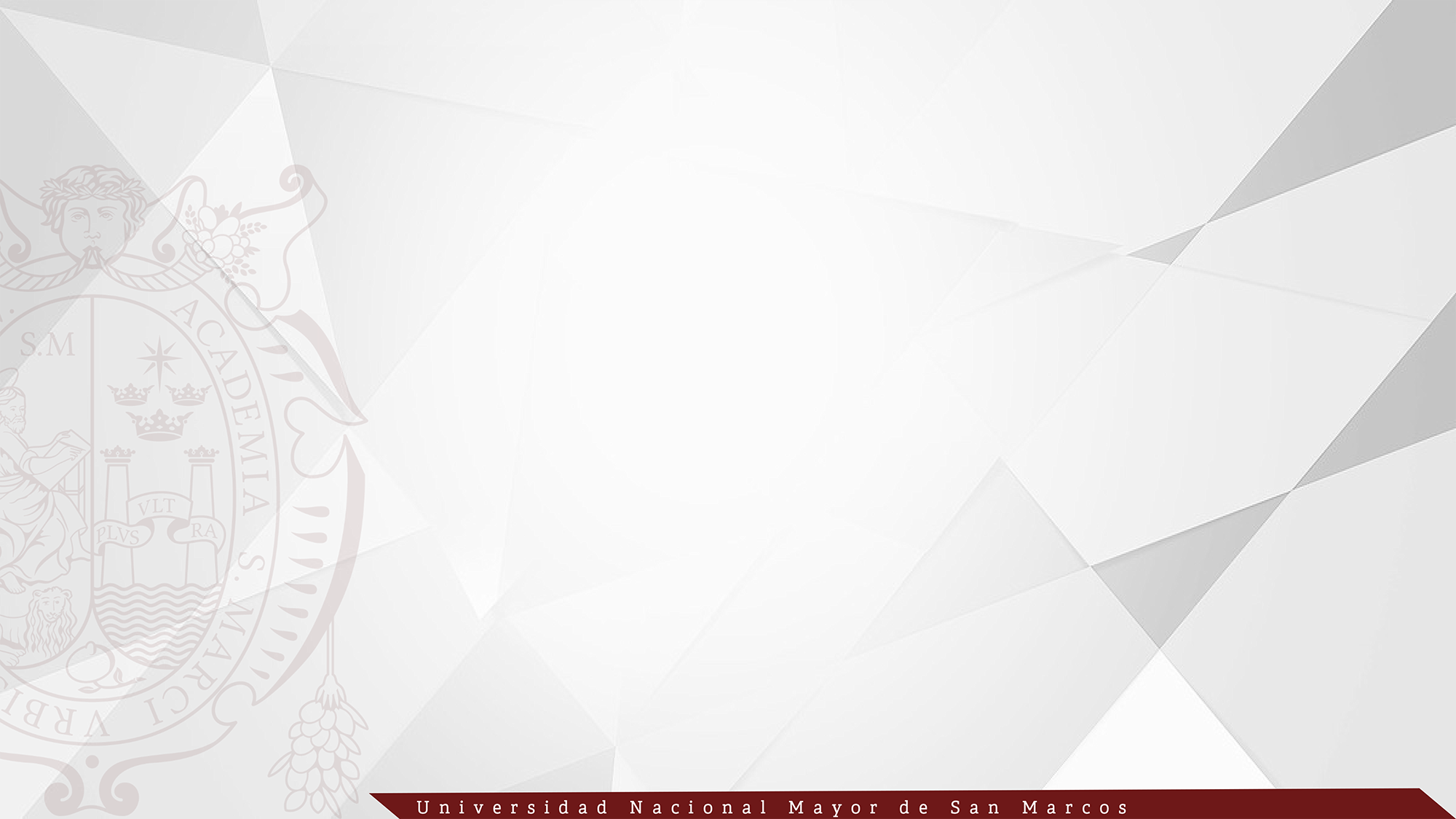 INVESTIGACIÒN
En esta figura se pueden observar los nuevos programas de financiamiento y apoyo a las actividades de investigación, que han caracterizado los tres últimos años de la gestión. Entre 2017 y 2019 el cambio más llamativo fue la menor participación de los docentes de la Universidad para proyectos de tesis de posgrado (maestría y doctorado).
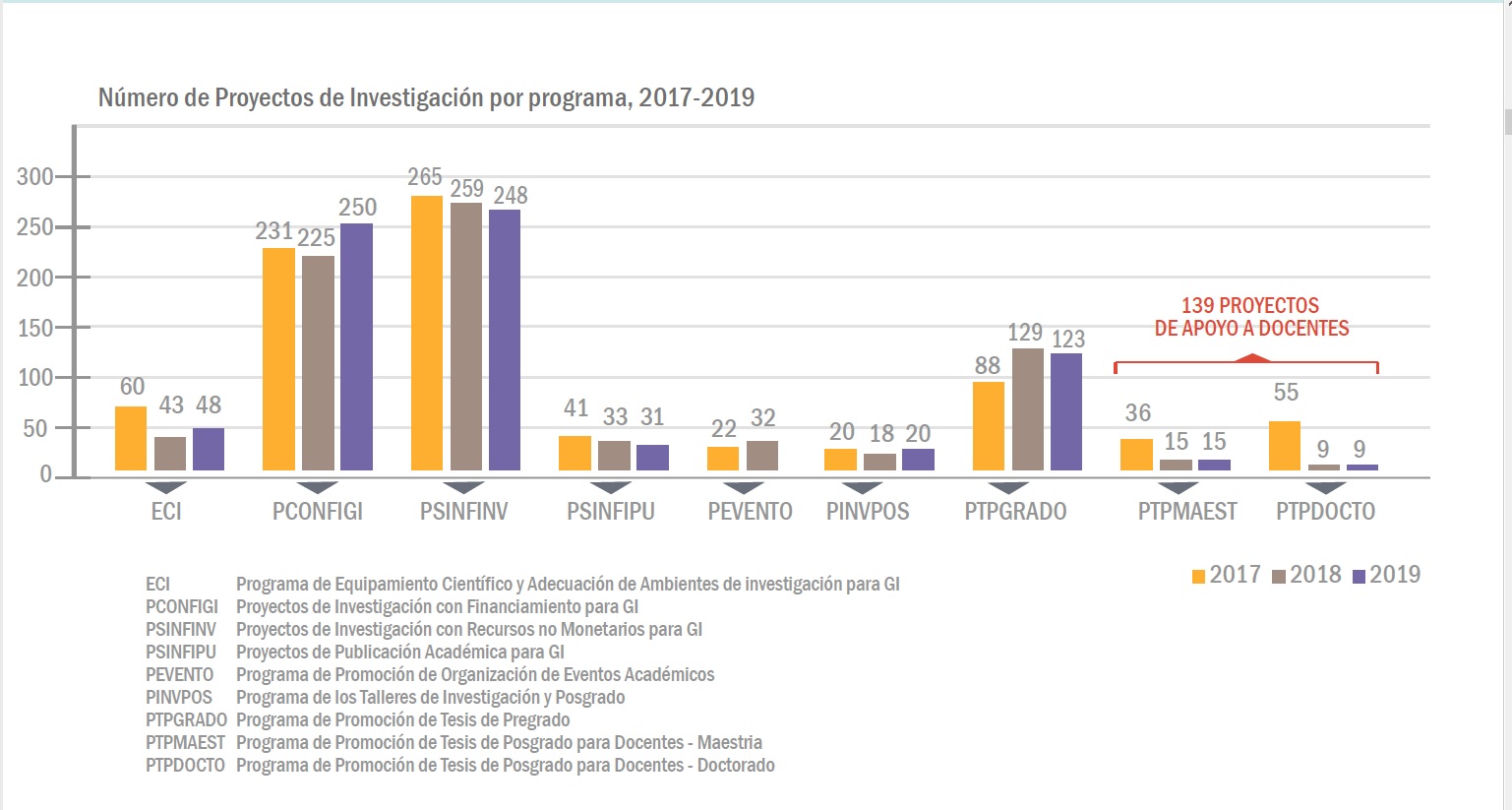 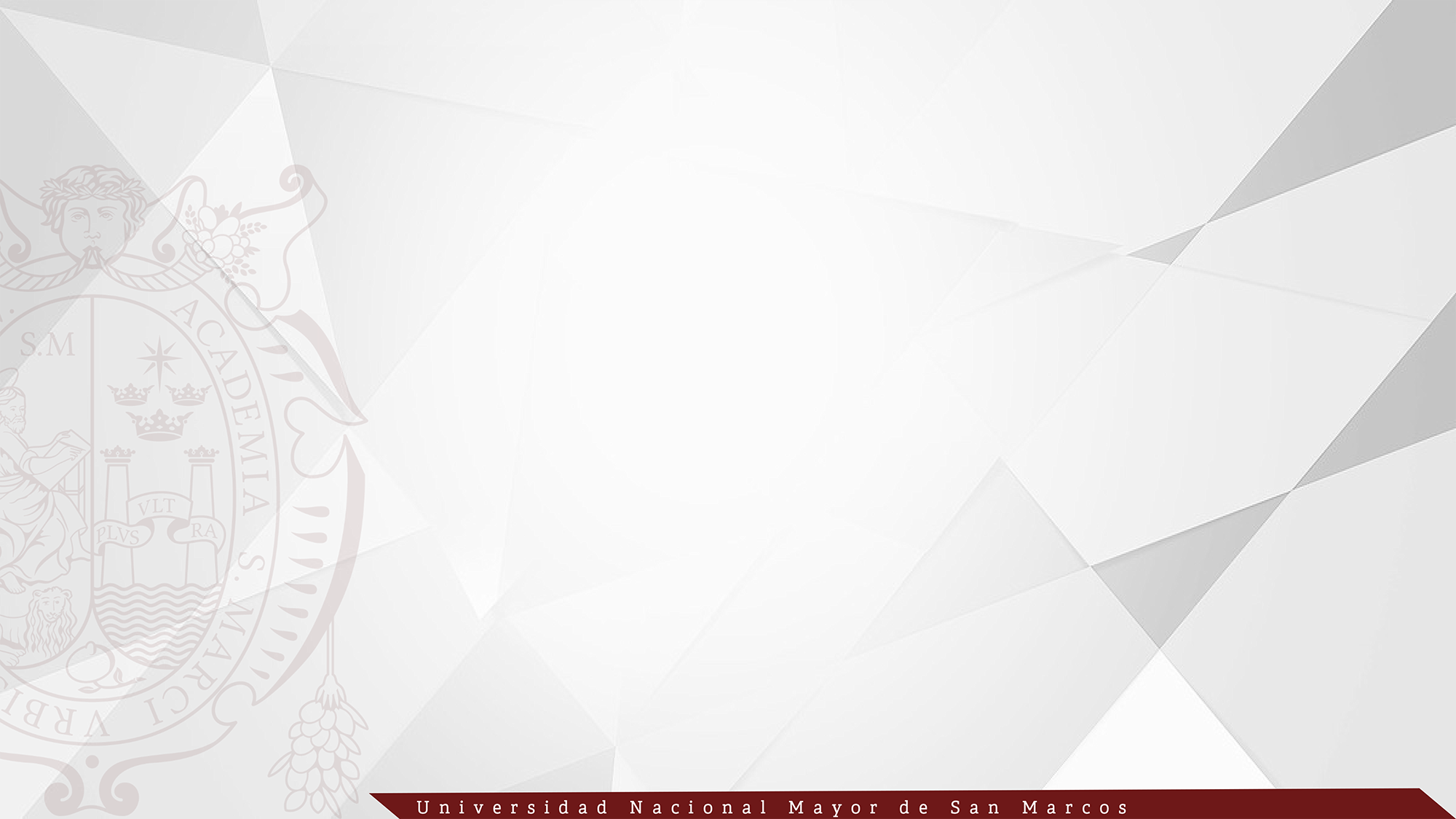 INVESTIGACIÒN
INVERSIÒN EXTERNA
Se observa un incremento permanente de proyectos con financiamiento externo de 9 a 22 que representa un aumento de aproximadamente 13.5 millones de soles entre los años 2015 y 2019.
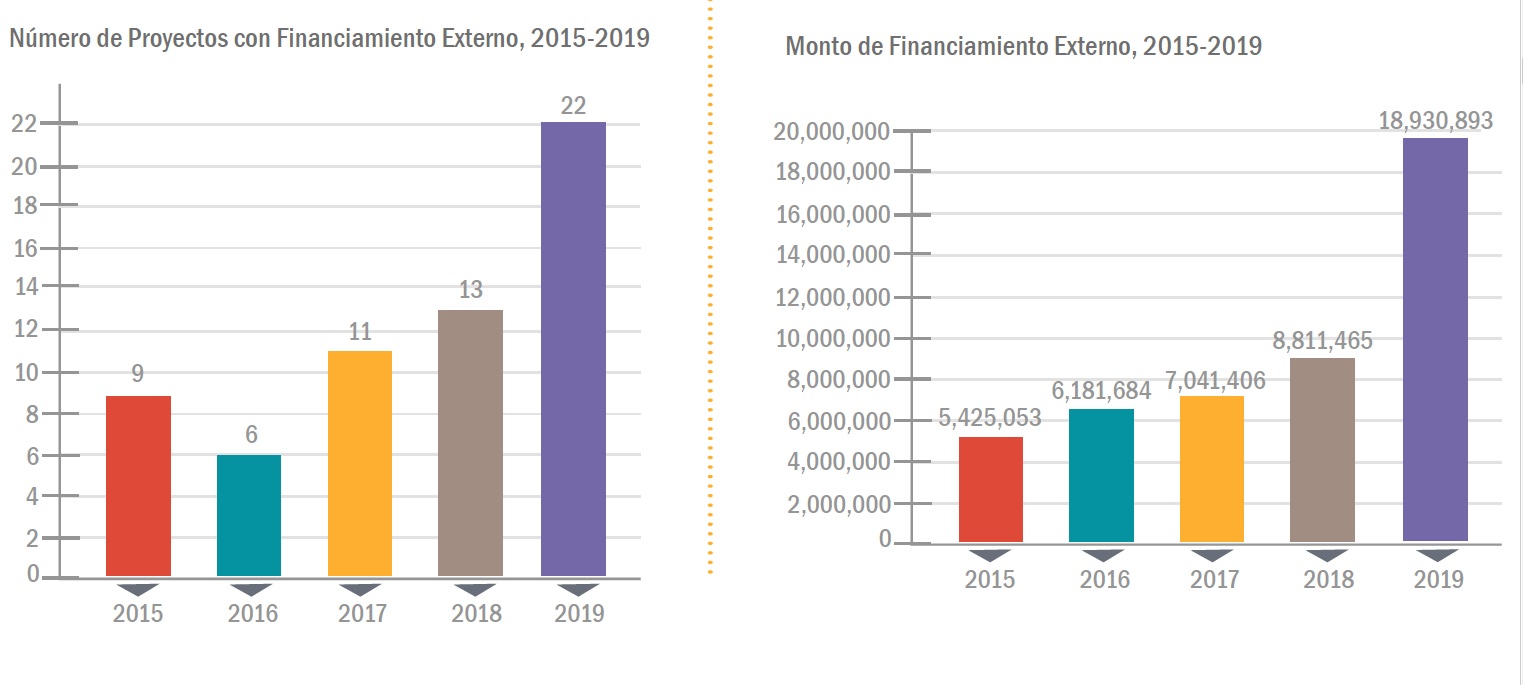 INVESTIGACIÒN
Las facultades que ganaron más proyectos con financiamiento externo (50%) son las de Medicina Veterinaria y Ciencias Biológicas. Les siguen las facultades de Química e Ingeniería Química, Ciencias Físicas y Farmacia y Bioquímica.
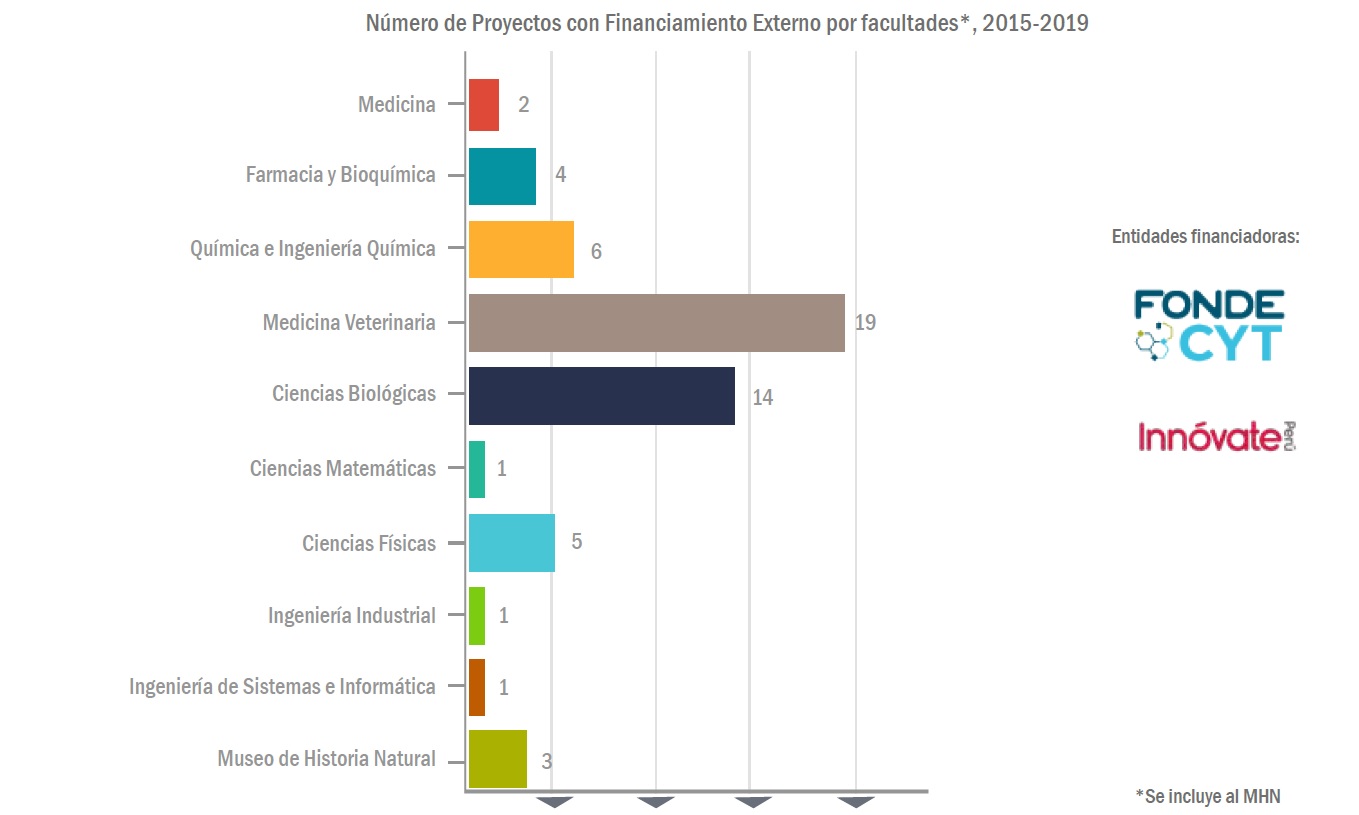 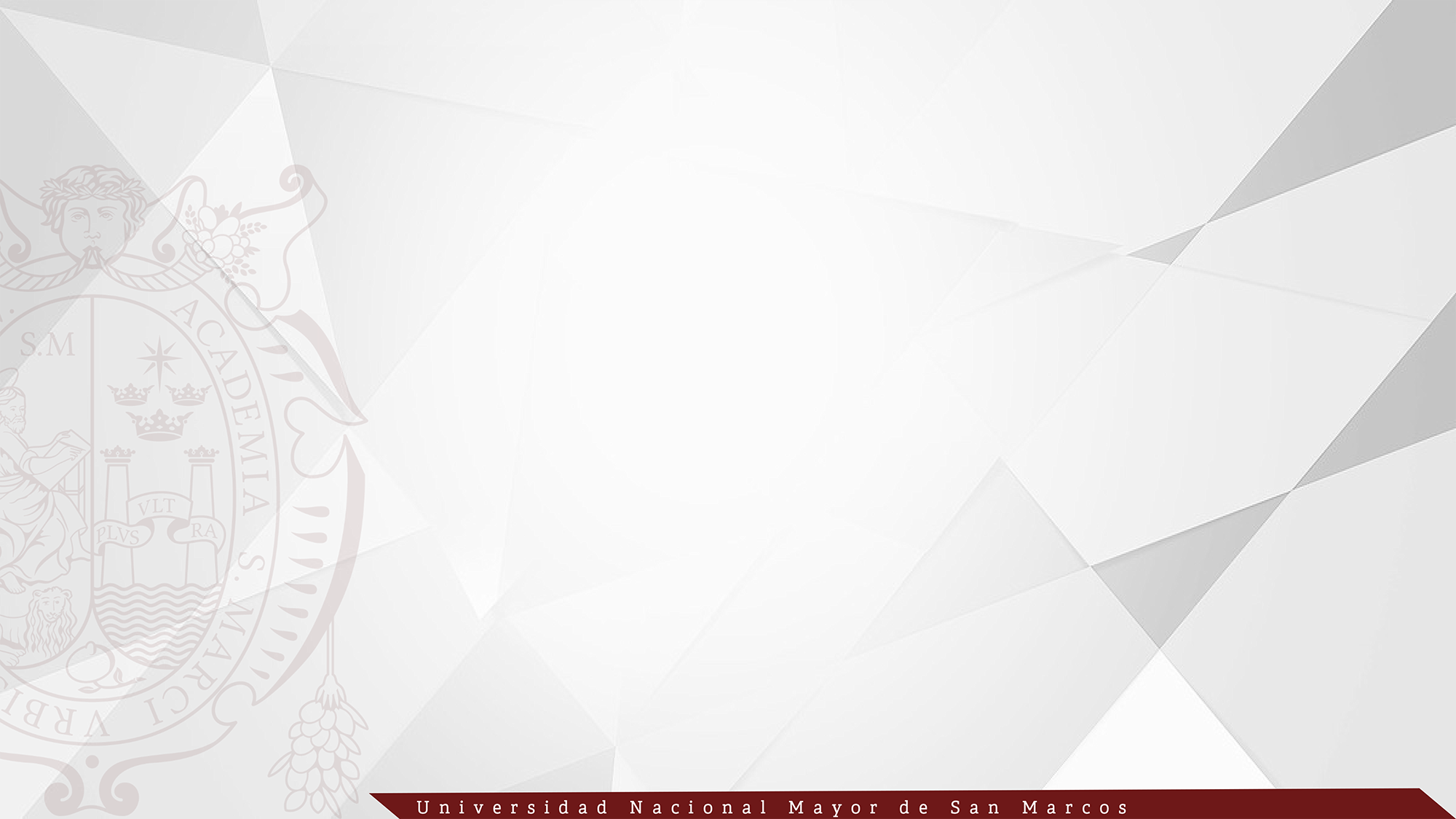 INVESTIGACIÒN
INVERSIÒN EN NUEVAS TECNOLOGÌAS

Uno de los valores que caracteriza el cambio hacia una universidad moderna y de investigación es la inversión que se ha realizado en la importación de tecnología innovadora que para agosto de 2019 superó los 5 millones de soles.
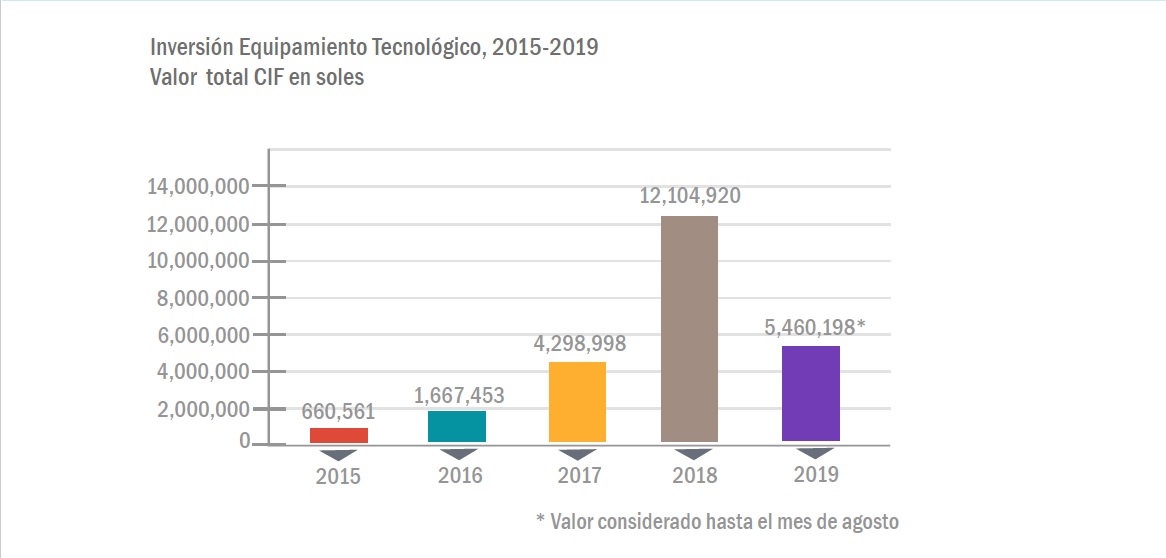 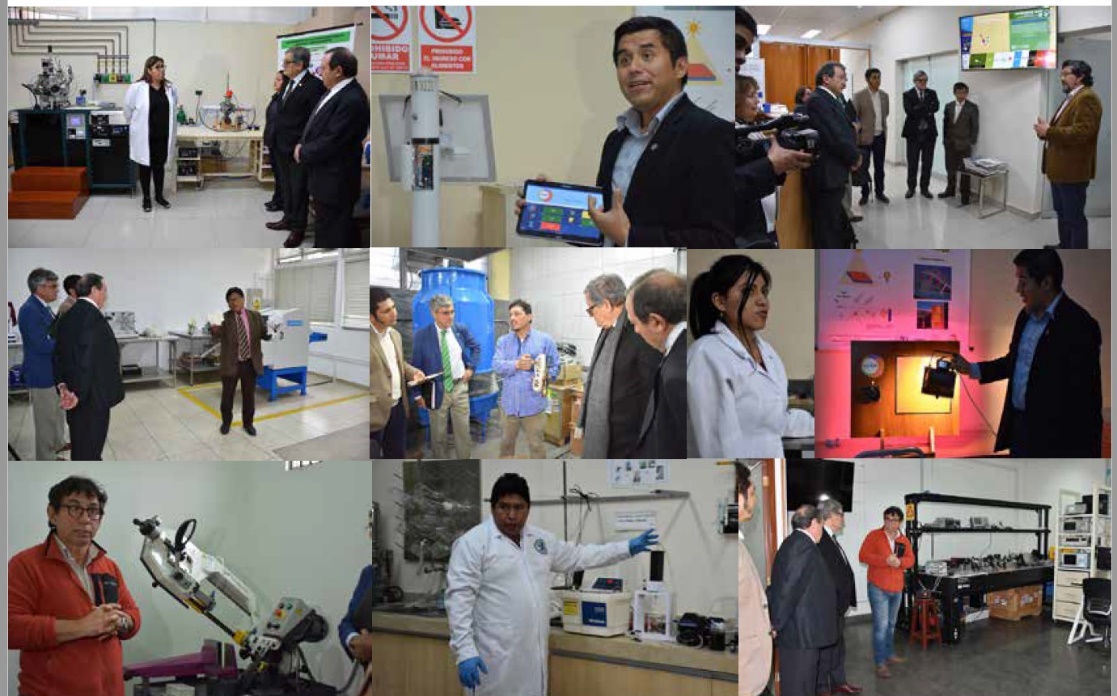 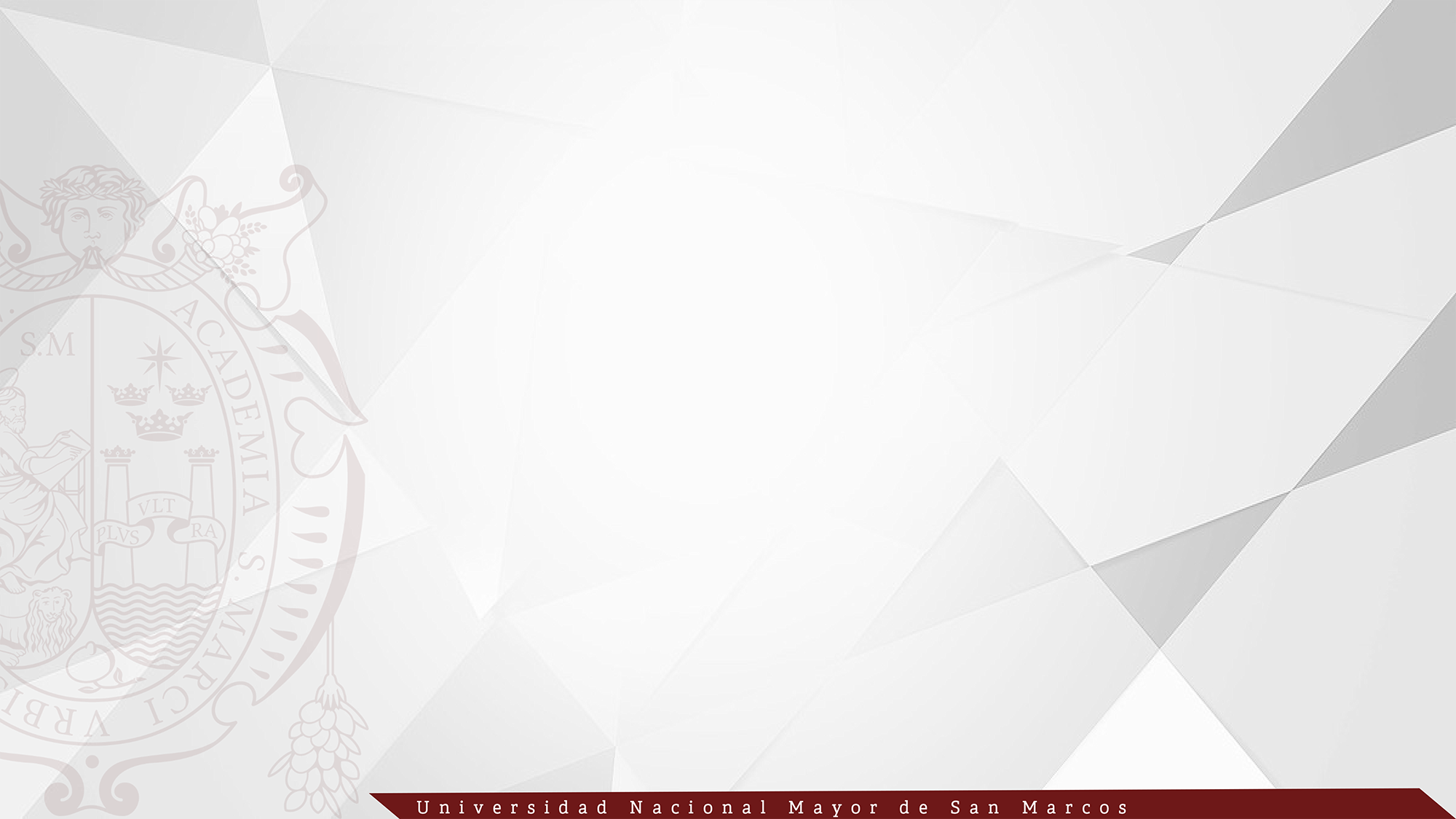 INVESTIGACIÒN
GRUPOS DE INVESTIGACIÓN

Durante el 2019, se llevó a cabo el proceso de categorización de los Grupos de Investigaciòn de la UNMSM.                    Se obtuvieron los siguientes resultados: 393 GI se han categorizado en uno de los 4 niveles. 69 GI en el nivel A, 78 GI en el nivel B, 81 GI en el nivel C y 165 GI en el nivel D.  En la categoría A el mayor número de GI pertenecen al Área de Ciencias de la Salud (37), seguido por Ciencias Básicas (15), Humanidades y Ciencias Jurídicas y Sociales (11) e Ingenierías (6).
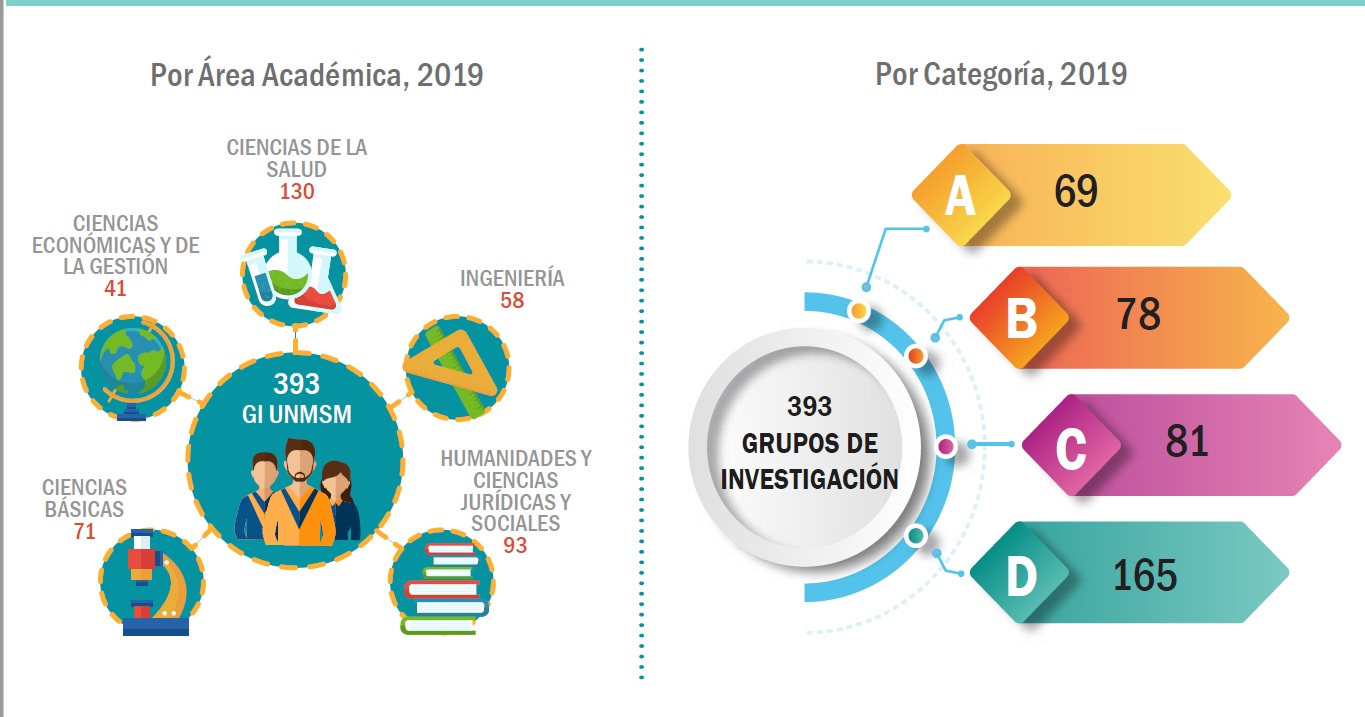 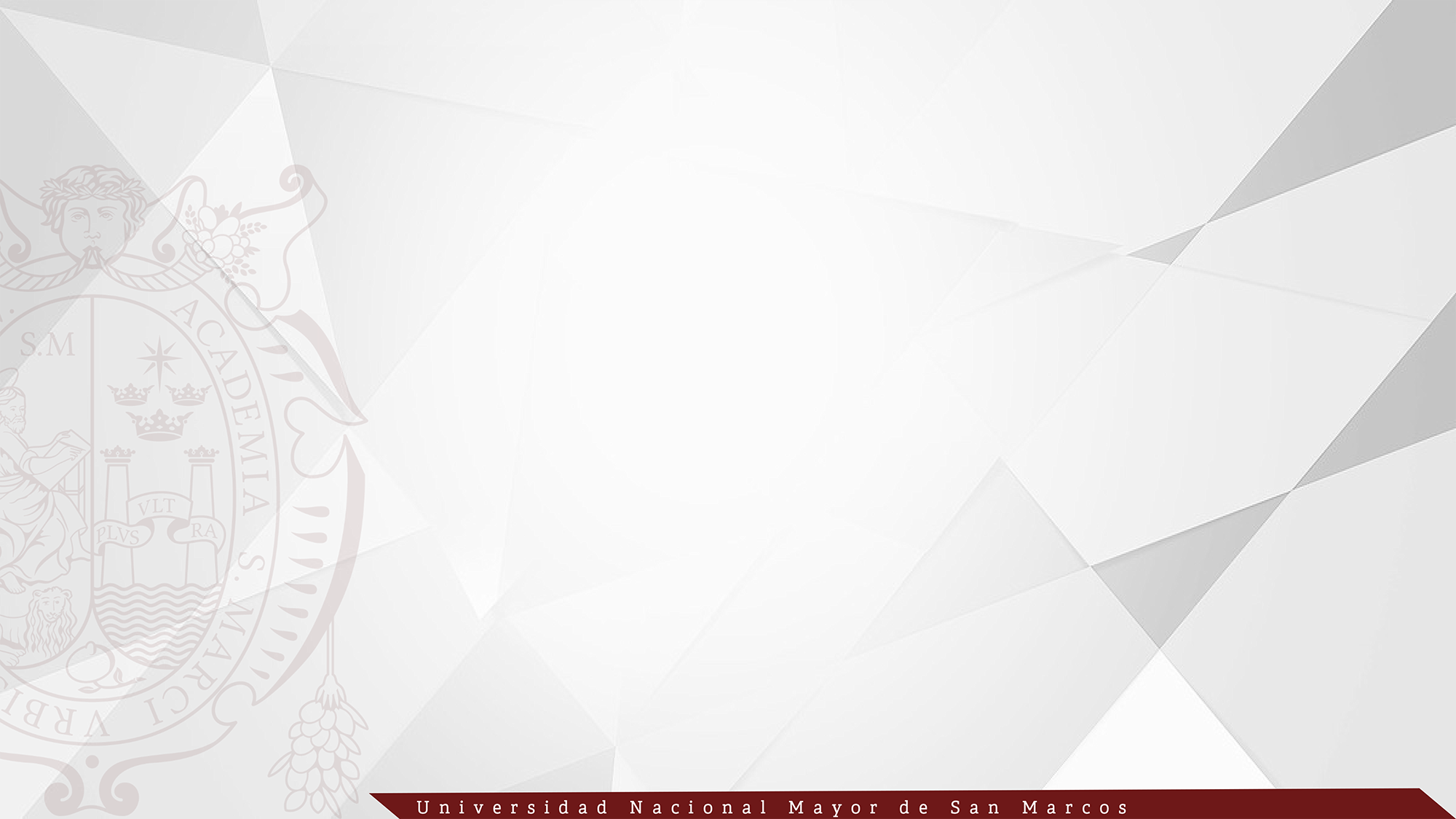 INVESTIGACIÒN
Respecto a las líneas de investigación, el mayor número de GI se encuentra investigando en Salud Pública (27 GI), Biodiversidad y ecología de ecosistemas terrestres (15), Energética (14 GI), Ciencias del Suelo (12 GI), Recursos Naturales con Propiedades Fitoterapéuticos (11 GI), Principios Bioactivos (11 GI), Biotecnología en Recursos Genéticos (11 GI) y Factores de Riesgo, Prevención y Tratamiento (11 GI).
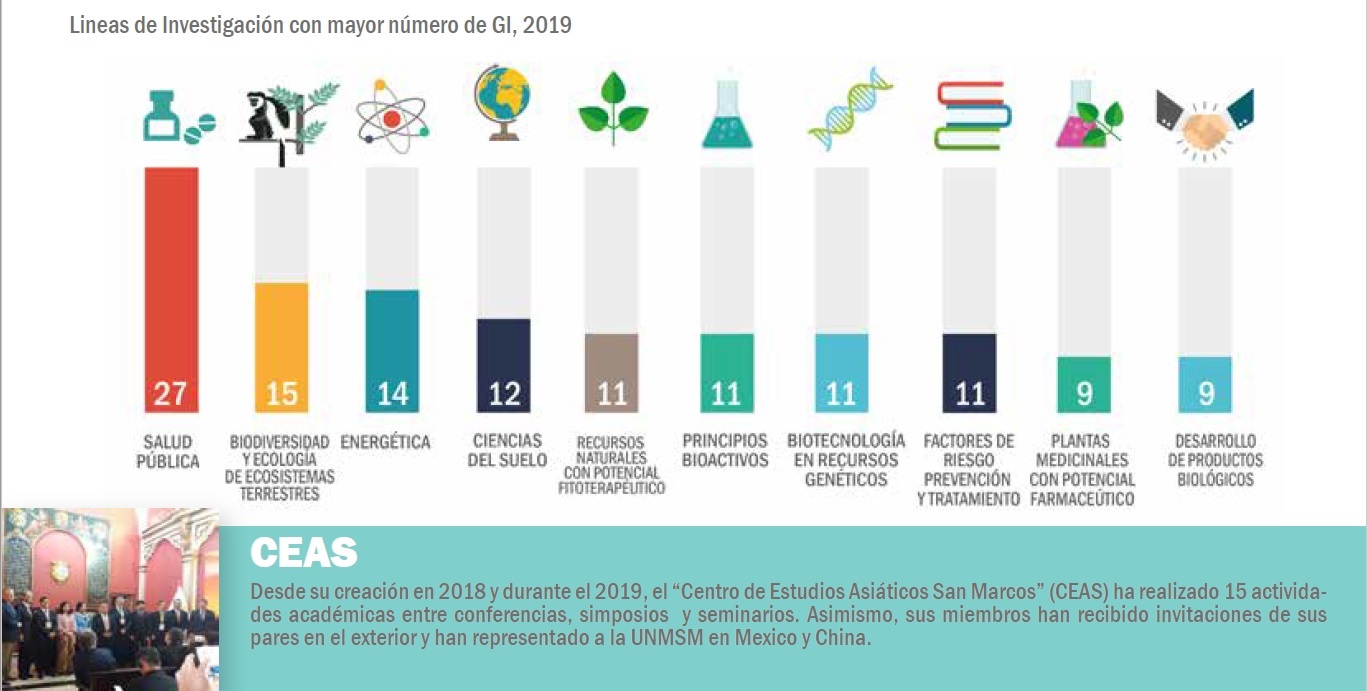 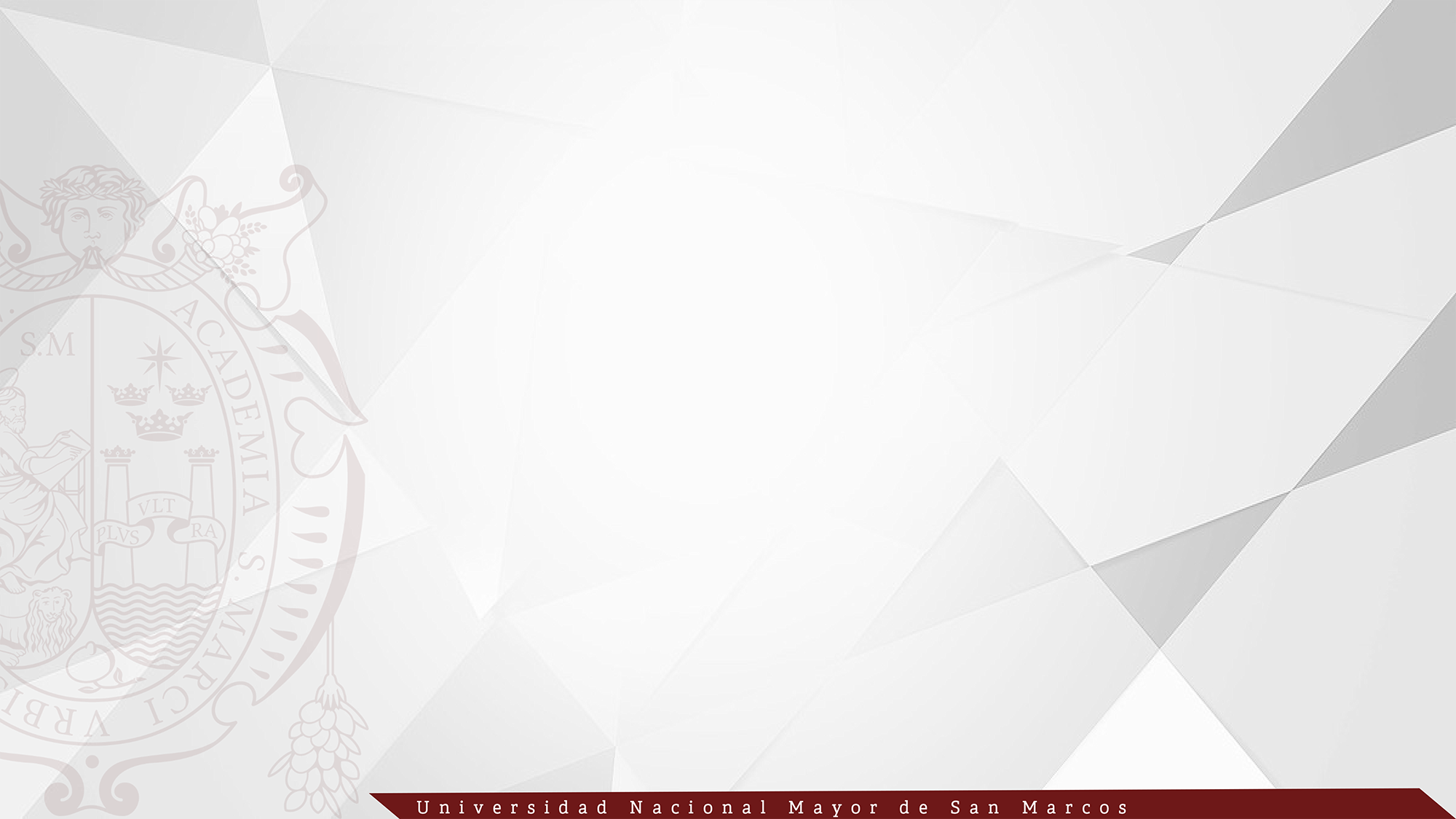 INVESTIGACIÒN
INVESTIGADORES RENACYT

La UNMSM ha alcanzado los 352 investigadores inscritos en Renacyt en el 2019, superando los 259 Reginas (36%) registrados en el 2017. Este número supera largamente a otras universidades en el país, siendo tres veces superior a la universidad que sigue a San Marcos (UPCH), según los datos publicados a enero de 2019.
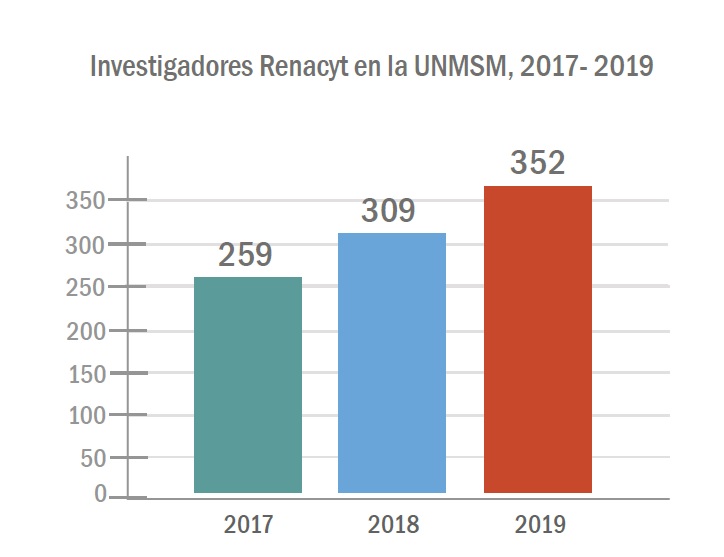 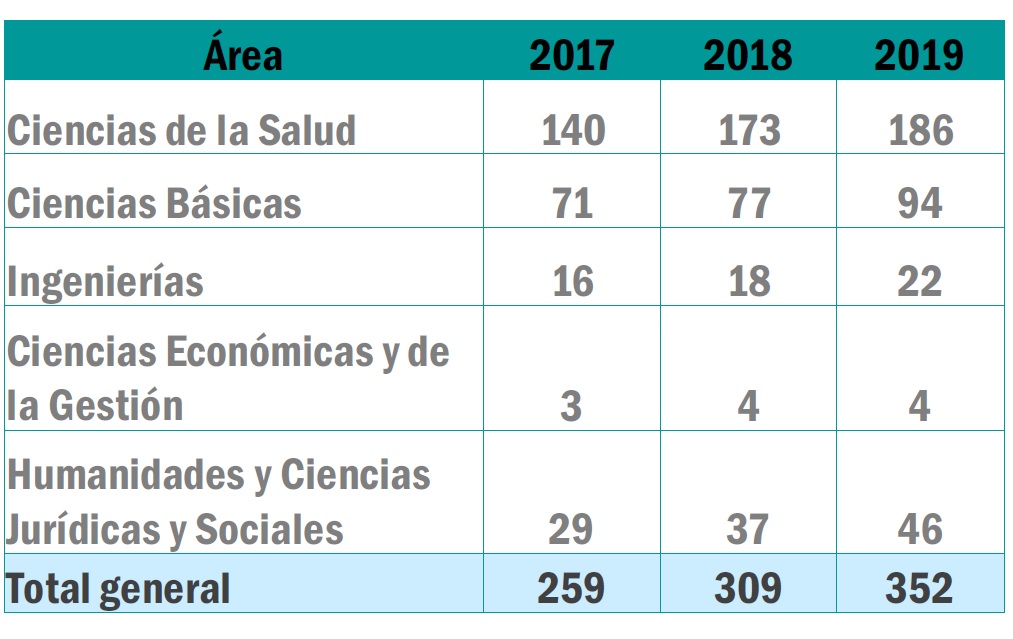 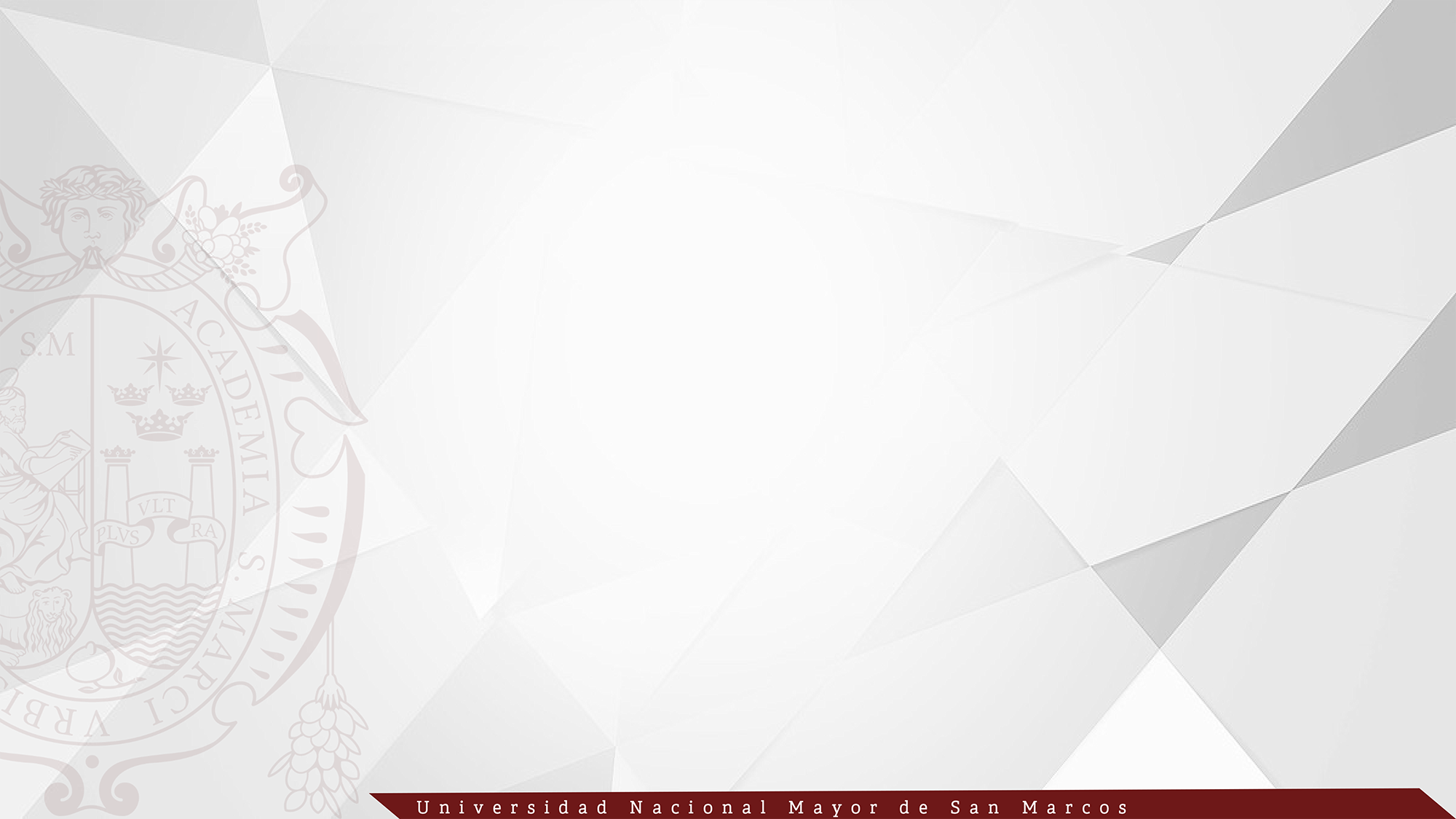 INVESTIGACIÒN
ARTÌCULOS

Uno de los mejores indicadores de la actividad de investigación de la institución es la producción de artículos científicos. Para esta evaluación se han utilizado las bases SCOPUS, Web of Science (WoS) y ESCI de WoS. En las tres bases el incremento ha sido notorio, en el periodo 2015-2019 para Scopus de 34%, para WoS de 68% y ESCI de 205%.
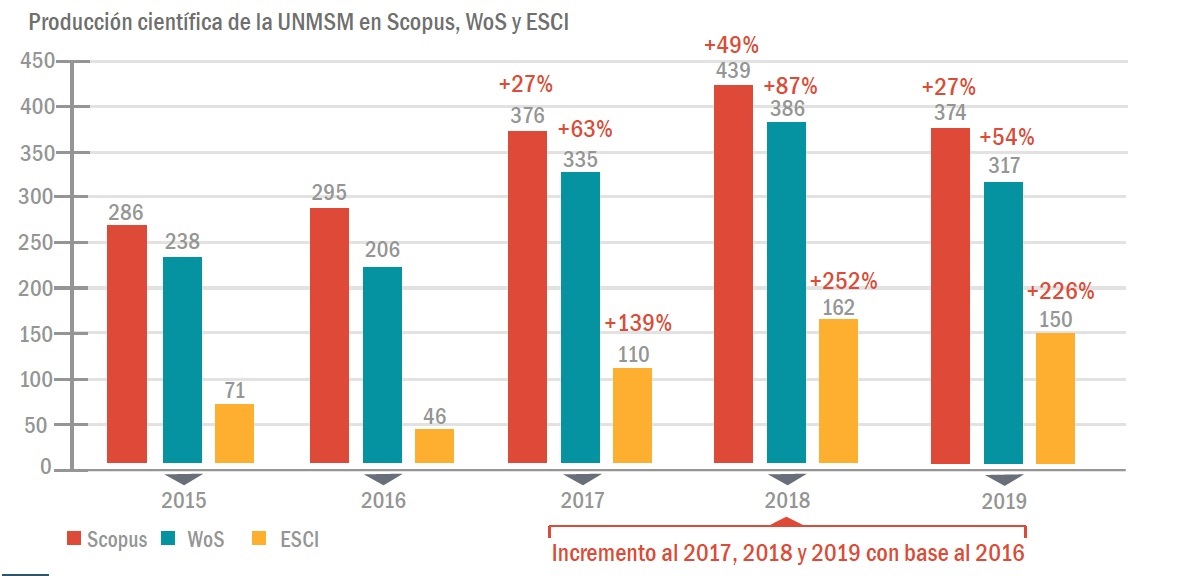 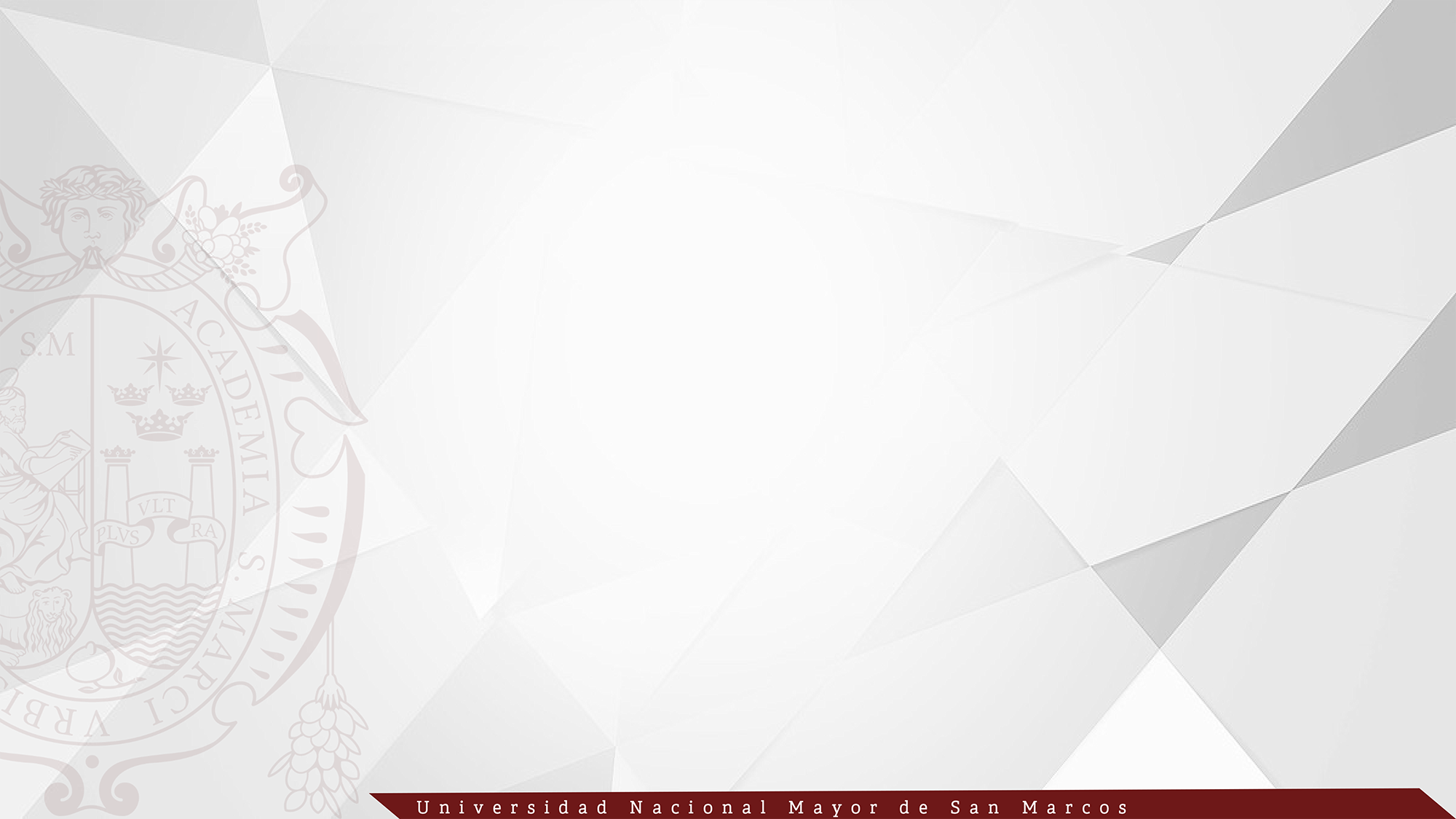 INVESTIGACIÒN
PATENTES E INNOVACIÒN
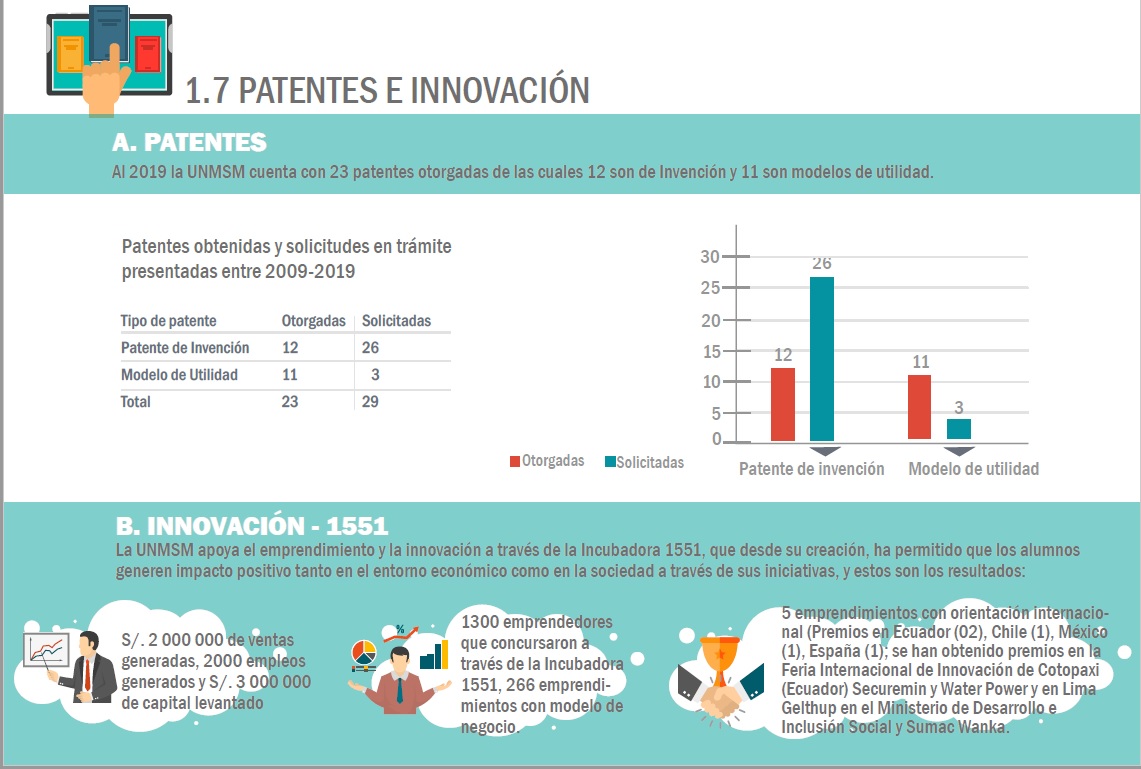 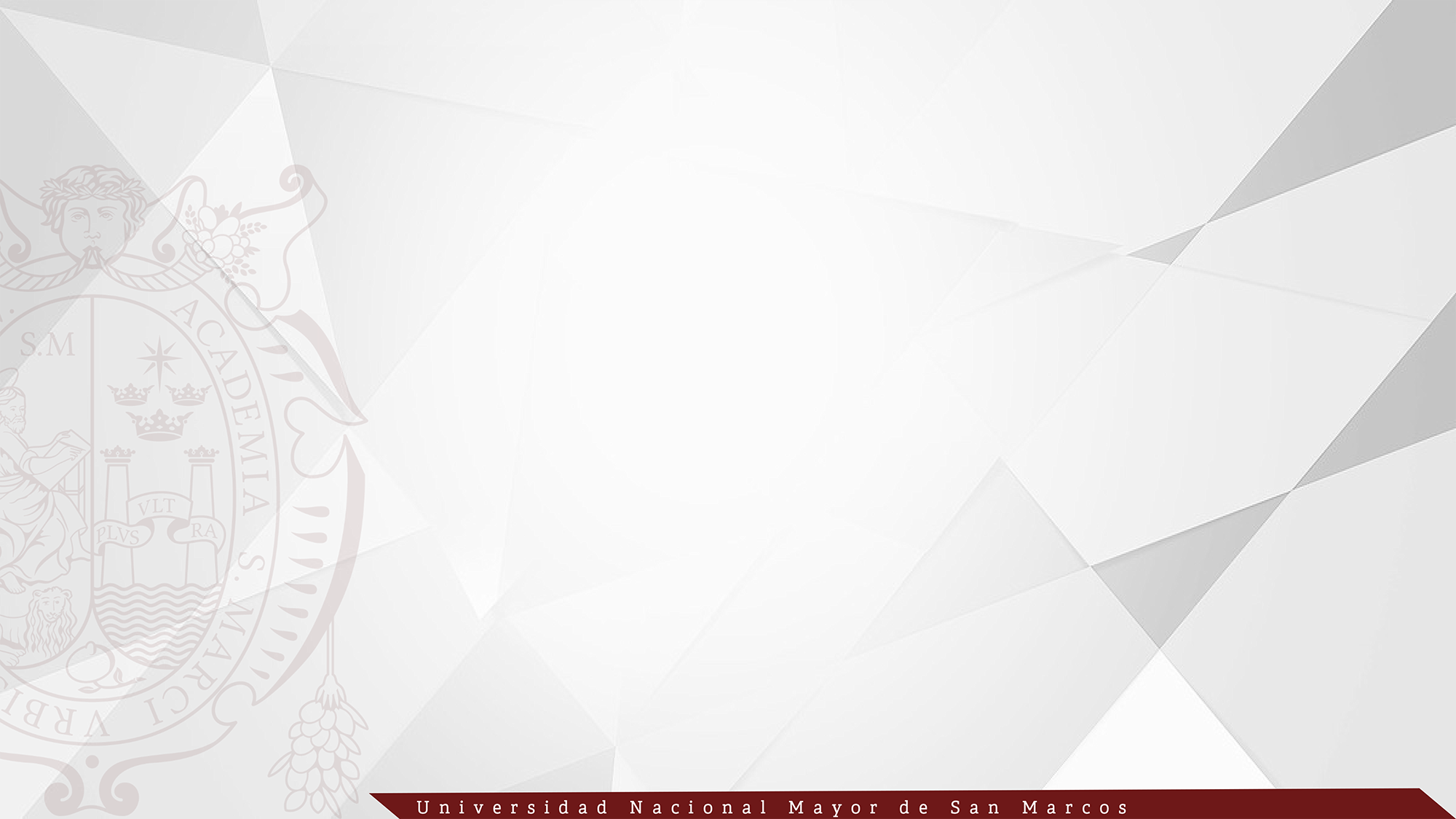 POSGRADO
INGRESANTES Y GRADUANDOS

El número de ingresantes se incrementó en el 2019 respecto al 2018 pasando de 242 a 325 en doctorado, de 3,340 a 3,884 en maestría y de 944 a 1,041 en segunda especialidad. El número de estudiantes matriculados en los programas de posgrado durante el 2019 es de 9,458. Respecto a las cifras de graduados en el 2019, se presenta un incremento en base al 2016 de 38% en doctorado y 509% en segunda especialidad; en cambio hubo un 17% menos de graduados en maestrías.
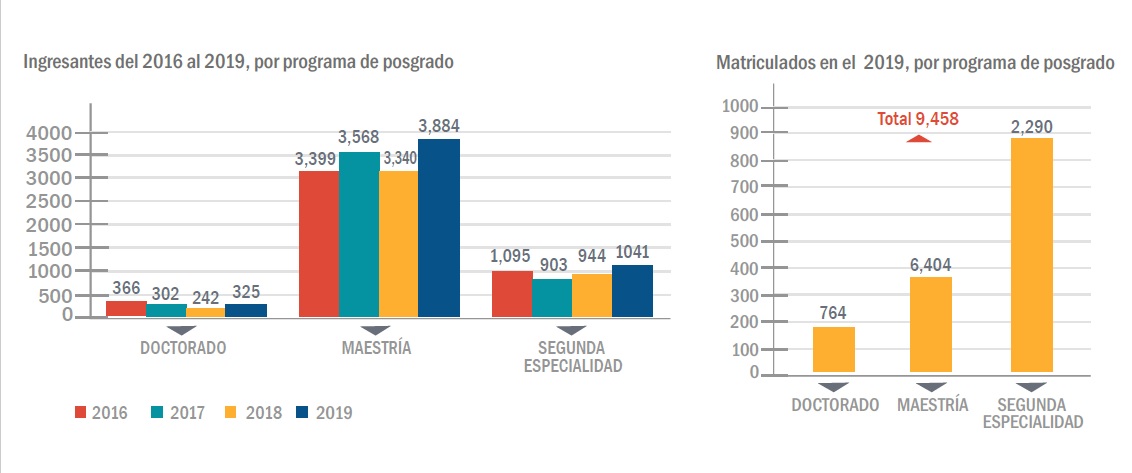 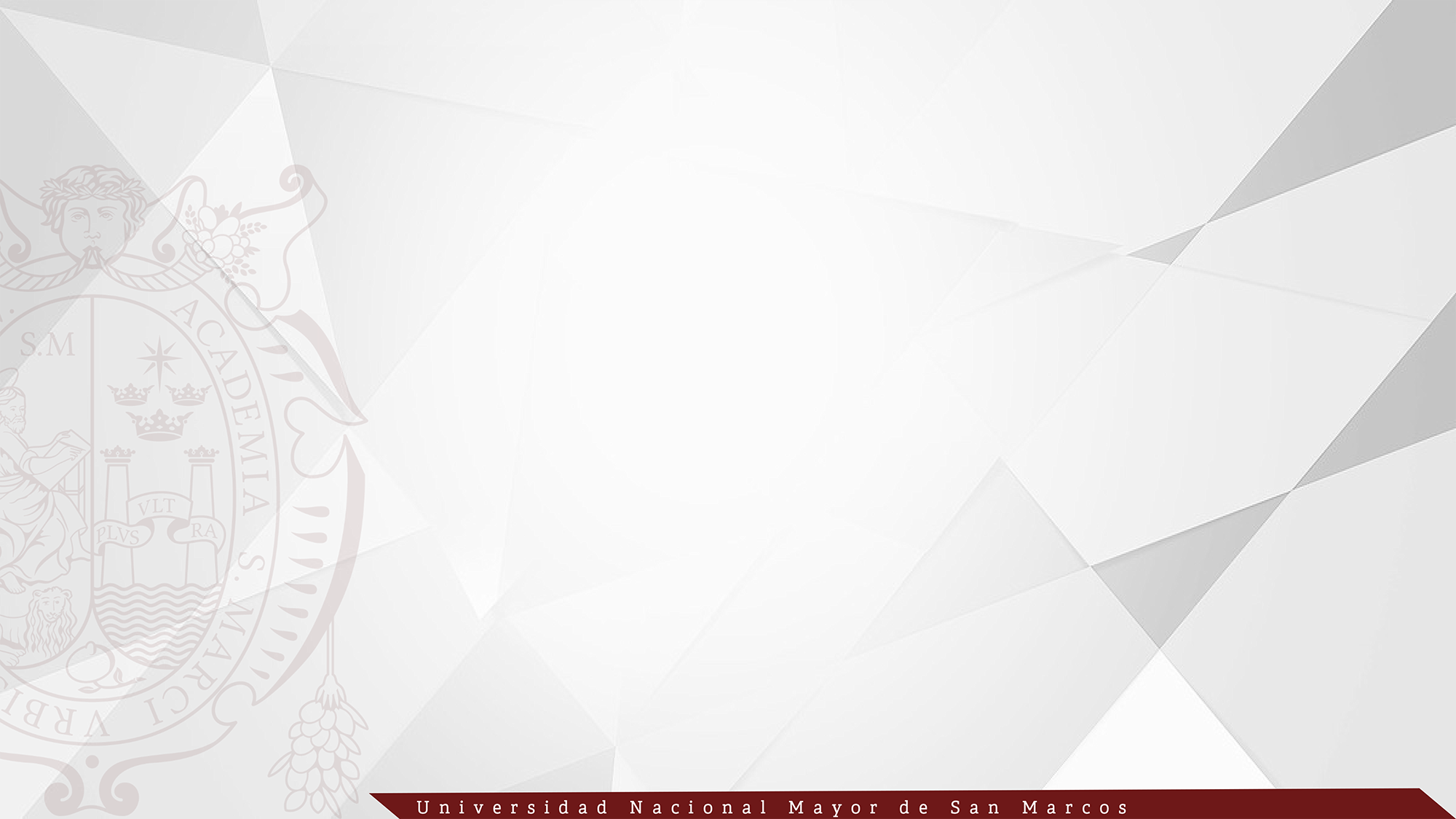 POSGRADO
INGRESANTES Y GRADUANDOS
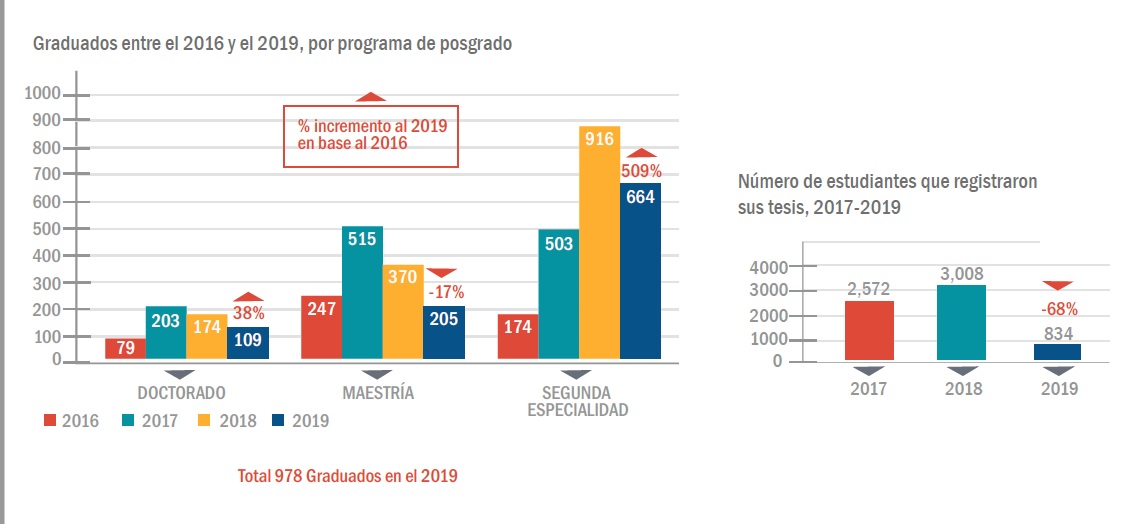 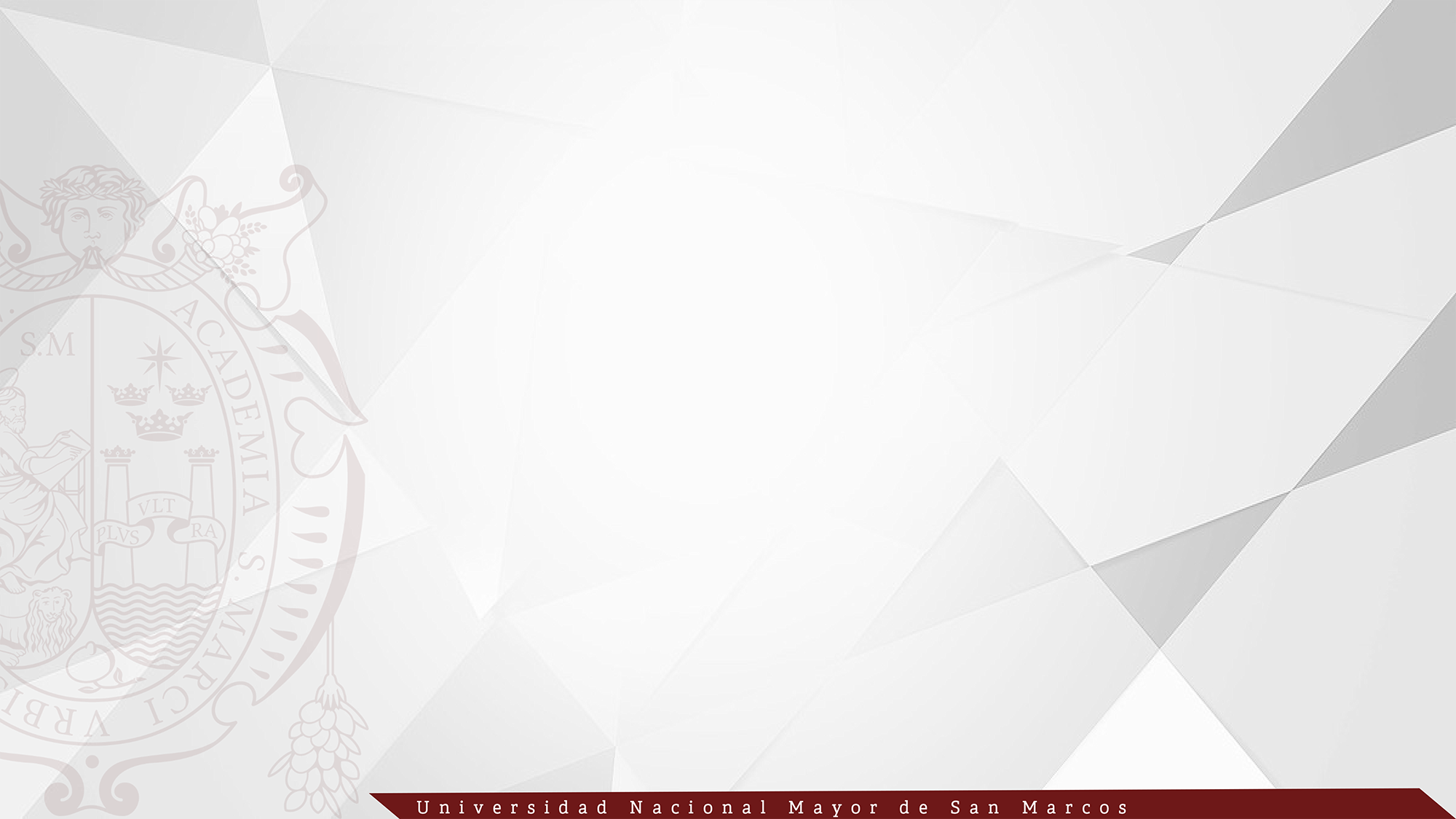 POSGRADO
BIBLIOTECAS Y PUBLICACIONES

El portal mantiene un total de 29 revistas publicadas. Las revistas son vigiladas por el Fondo Editorial en cuanto al cumplimiento de las Directivas para las revistas. 
El número de artículos publicados en total es de 12,670 y durante el año 2019 las 17 revistas activas en el portal produjeron 499 artículos.

Durante el 2019 el total de las revistas en el portal tuvieron 1,287,238 solicitudes de acceso, lo que significa 1,210,346 de solicitudes más que en el 2018, es decir se ha registrado un incremento del 1574%.
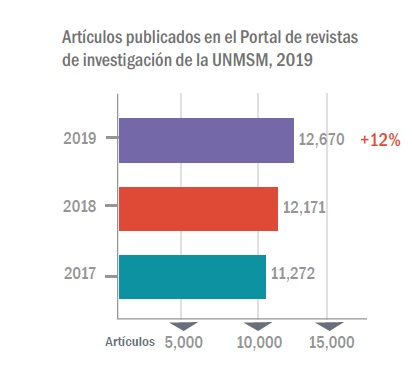 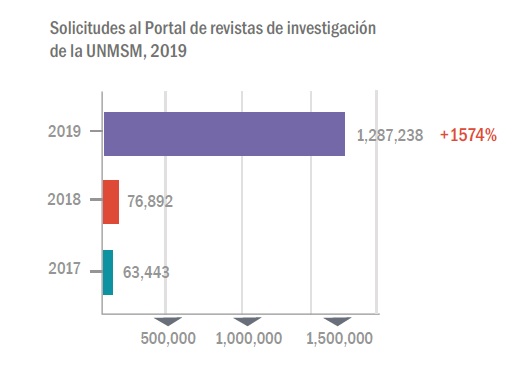 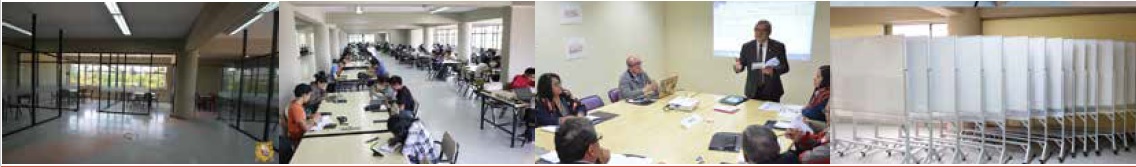 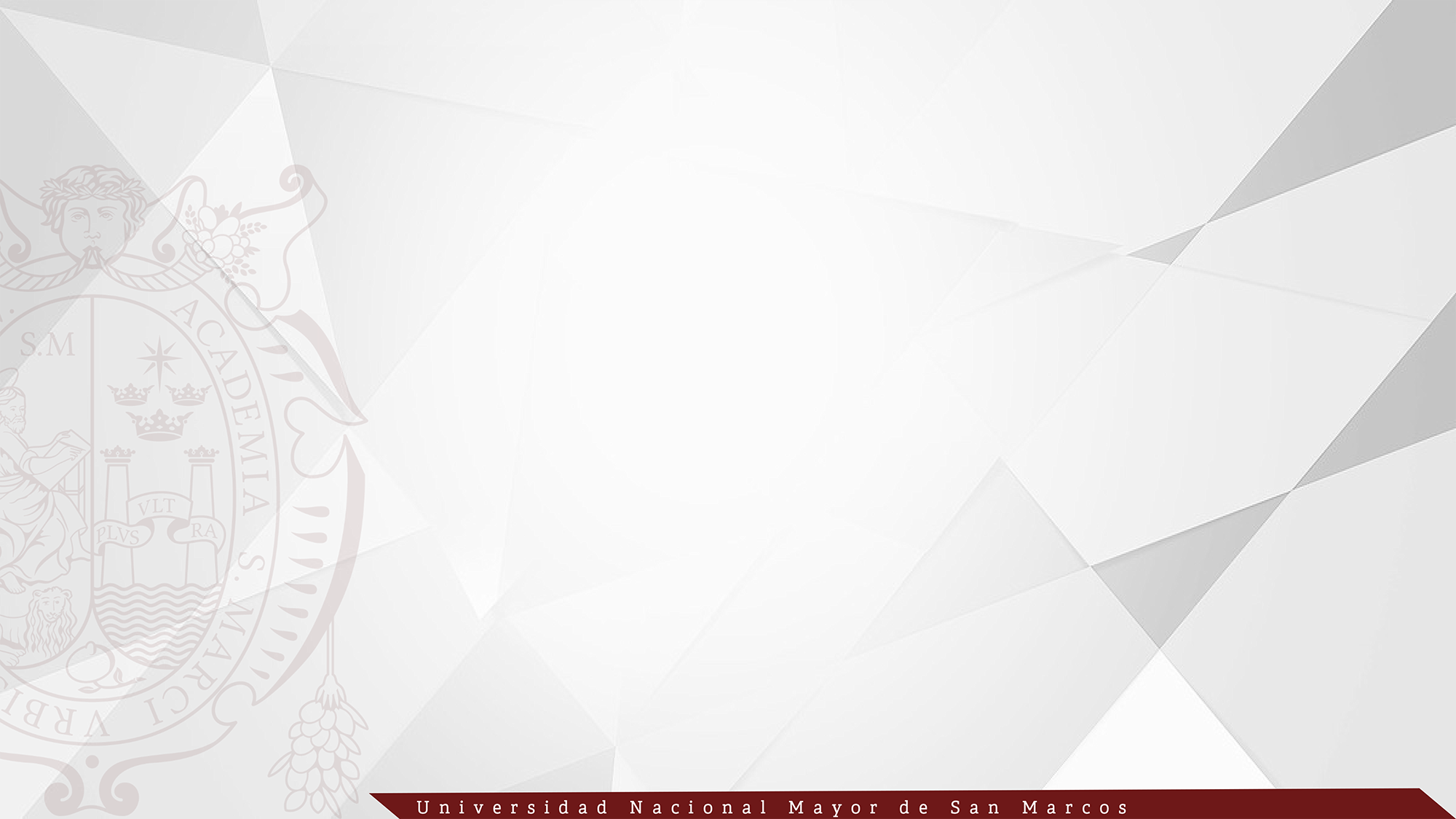 POSGRADO
BIBLIOTECAS Y PUBLICACIONES
FONDO EDITORIAL

El Fondo Editorial de San Marcos ha iniciado una campaña de posicionamiento y recuperación de prestigio. Para ello se han mejorado las instalaciones del Fondo así como el manejo administrativo. Como producto de estos cambios, en el 2019, se ha presentado un notable aumento en el número de publicaciones llegando al 107%, de igual forma los ingresos en la venta de la producción se incrementaron en 133% en base al 2016
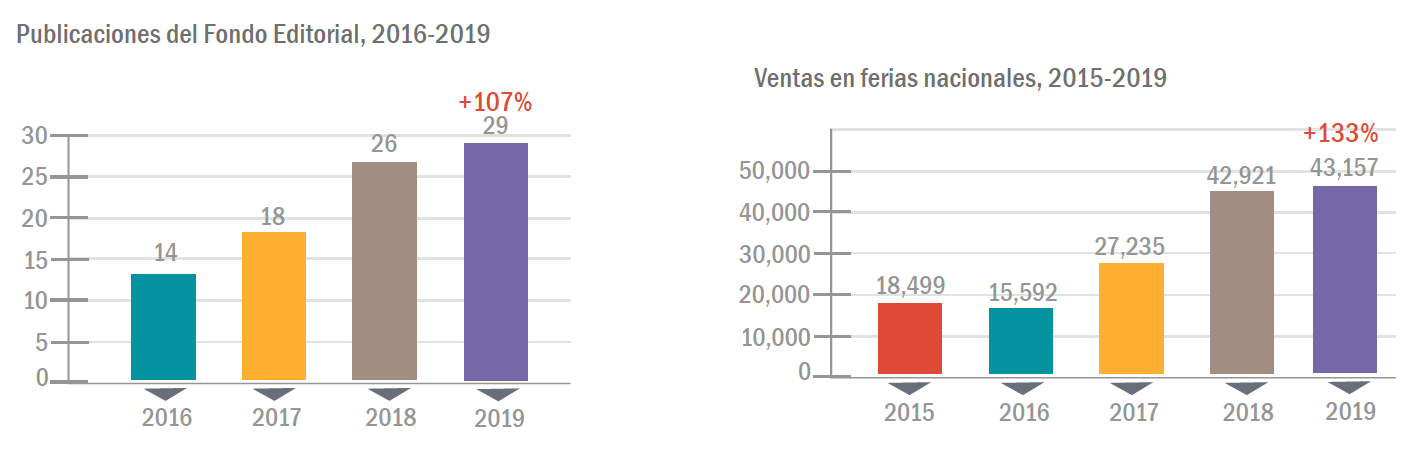 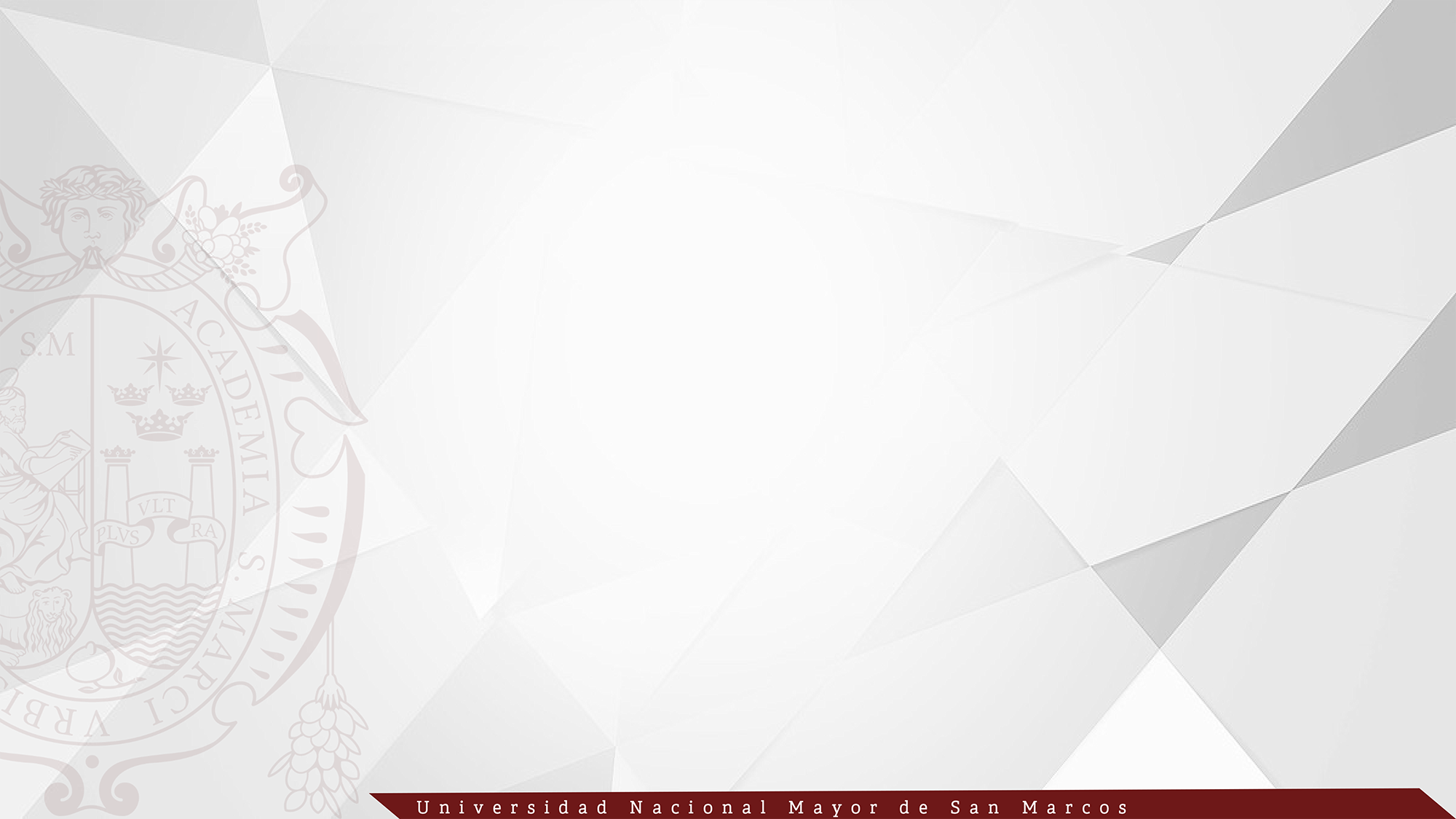 POSGRADO
UNIDADES DESCONCENTRADAS
UNIDADES DESCONCENTRADAS

MUSEO DE HISTORIA NATURAL

Durante el 2019 se han realizado los siguientes descubrimientos científicos reportados:

-	Nuevo género de la familia de peces Ariidae (Siluriformes) y nueva especie:  Chinchaysuyoa ortegai
-	Nuevo género de la familia de lagartijas (Dendrosauridion) que comprende la nueva especie de Dendrosauridion 	yanesha, hallada en el Parque Nacional Yanachaga-Chemillen.
-	 Nueva especie de arbusto hallada en la cordillera El Sira Ladenbergia siranensis Chilq.
-	 Ballena primitiva de cuatro patas habitó la costa del Perú hace 43 millones de años
-	 Nueva especie de escarabajo del género Elmas gorky.

Asimismo, se han realizado 7 conferencias, 6 cursos, 8 talleres, 1 concurso de dibujo y se han renovado las salas de exposiciones permanentes y temporales.
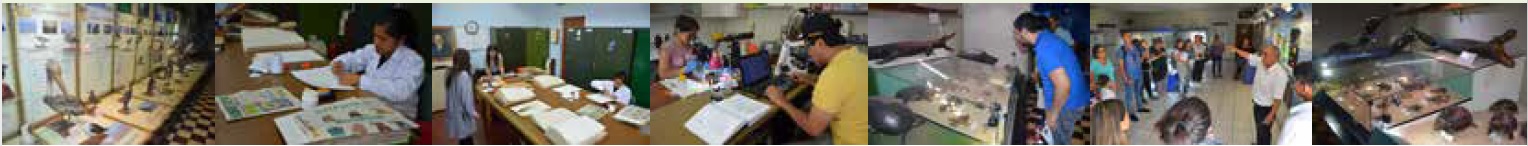 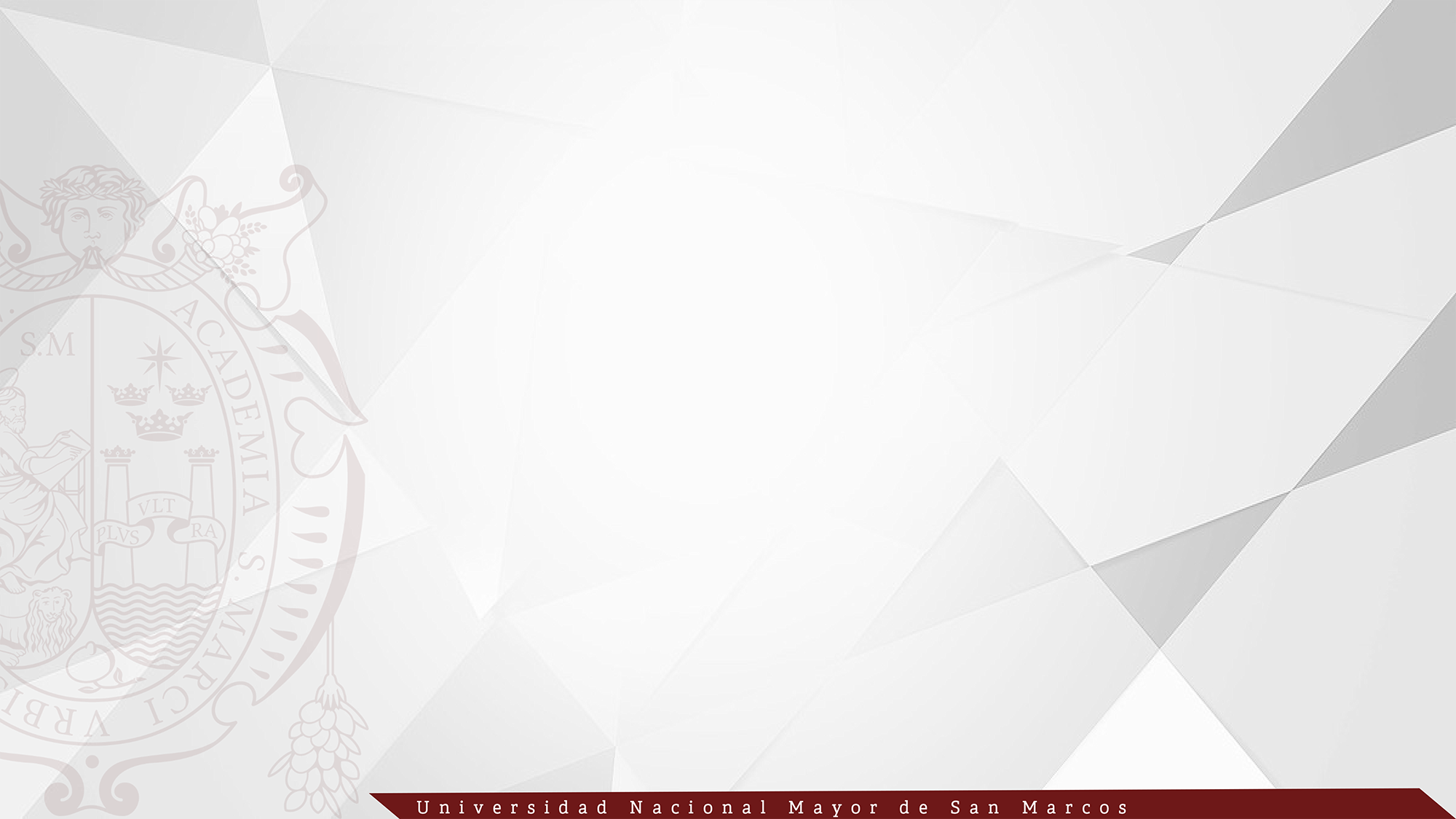 POSGRADO
UNIDADES DESCONCENTRADAS
INSTITUTO RAÙL PORRAS BARRENECHEA

Durante el presente año, se continuaron los trabajos de reforzamiento al local del Instituto Raúl Porras Barrenechea (IRPB) por parte de la empresa Promotora y Constructora Tradiciones S.A.  y la instalación en el área no histórica de la casona de oficinas, biblioteca, servicios higiénicos y otros. Los trabajos se encuentran en plena ejecución y las oficinas del IRPB han sido trasladadas temporalmente a un ambiente proporcionado por la empresa. La Oficina General de Infraestructura Universitaria (OGIU), la Oficina General de Asesoría Legal (OGAL), la DGUD – VRIP, el IRPB y la Municipalidad de Miraflores vienen supervisando la parte técnica de la obra.  
También se está realizando el inventario del archivo Porras, un logro importante para los estudios del maestro Porras Barrenechea y su obra. 
Durante el 2019 se han realizado 50 actividades entre presentaciones de libros, coloquios y conferencias.
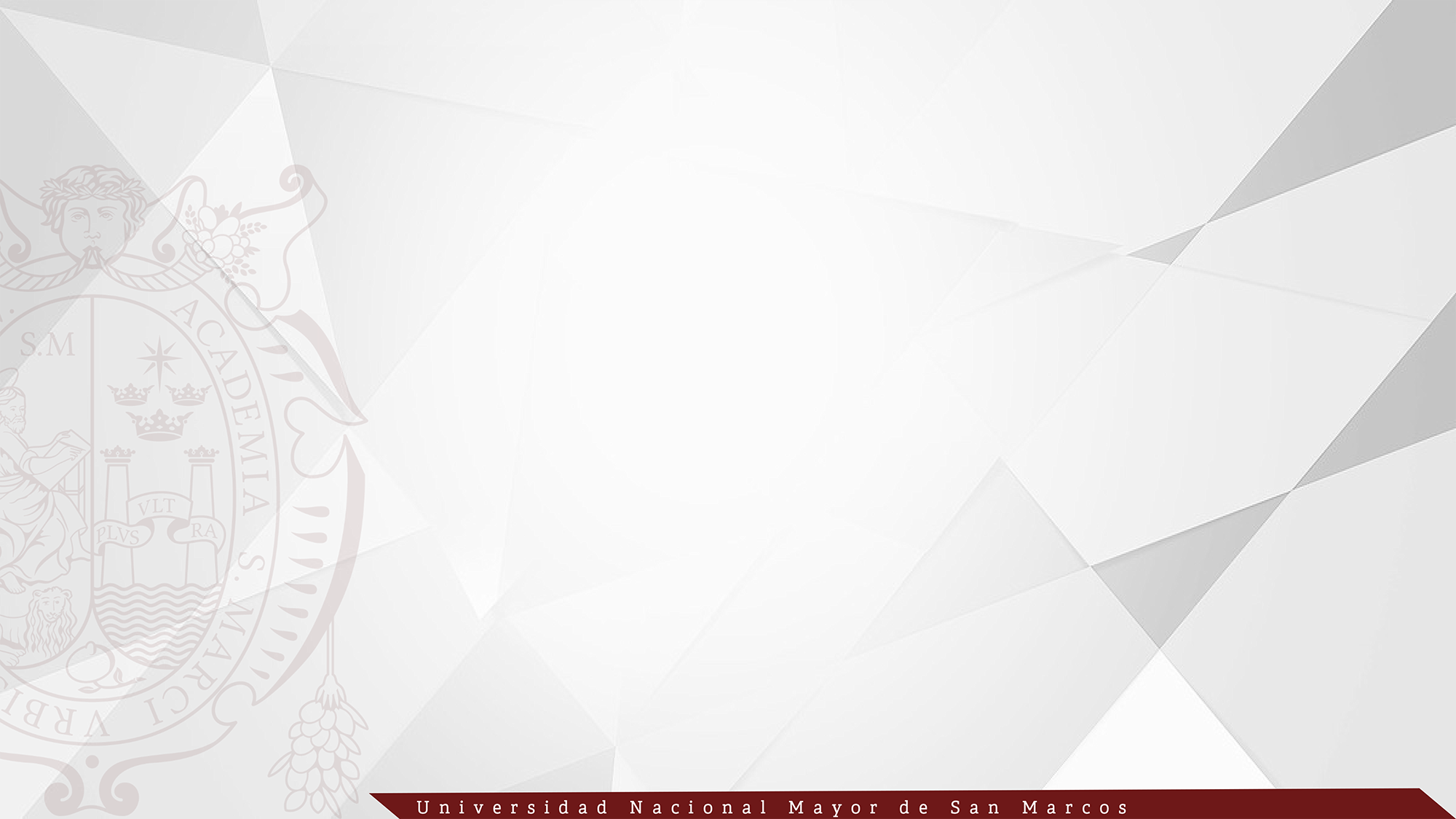 POSGRADO
UNIDADES DESCONCENTRADAS
CENTRO DE INVESTIGACIÓN DE RECURSOS NATURALES (CIRNA)


El Centro de Investigación de Recursos Naturales de la Universidad Nacional Mayor de San Marcos (CIRNA-UNMSM), firmó un convenio con el MININTER a través de la DIRANDRO), con el propósito de conocer las diversas variantes de la coca y analizar el contenido de sus componentes. Por este convenio, el CIRNA realizará un amplio programa de investigación que abarcará también otras plantas de importancia médica como la marihuana.
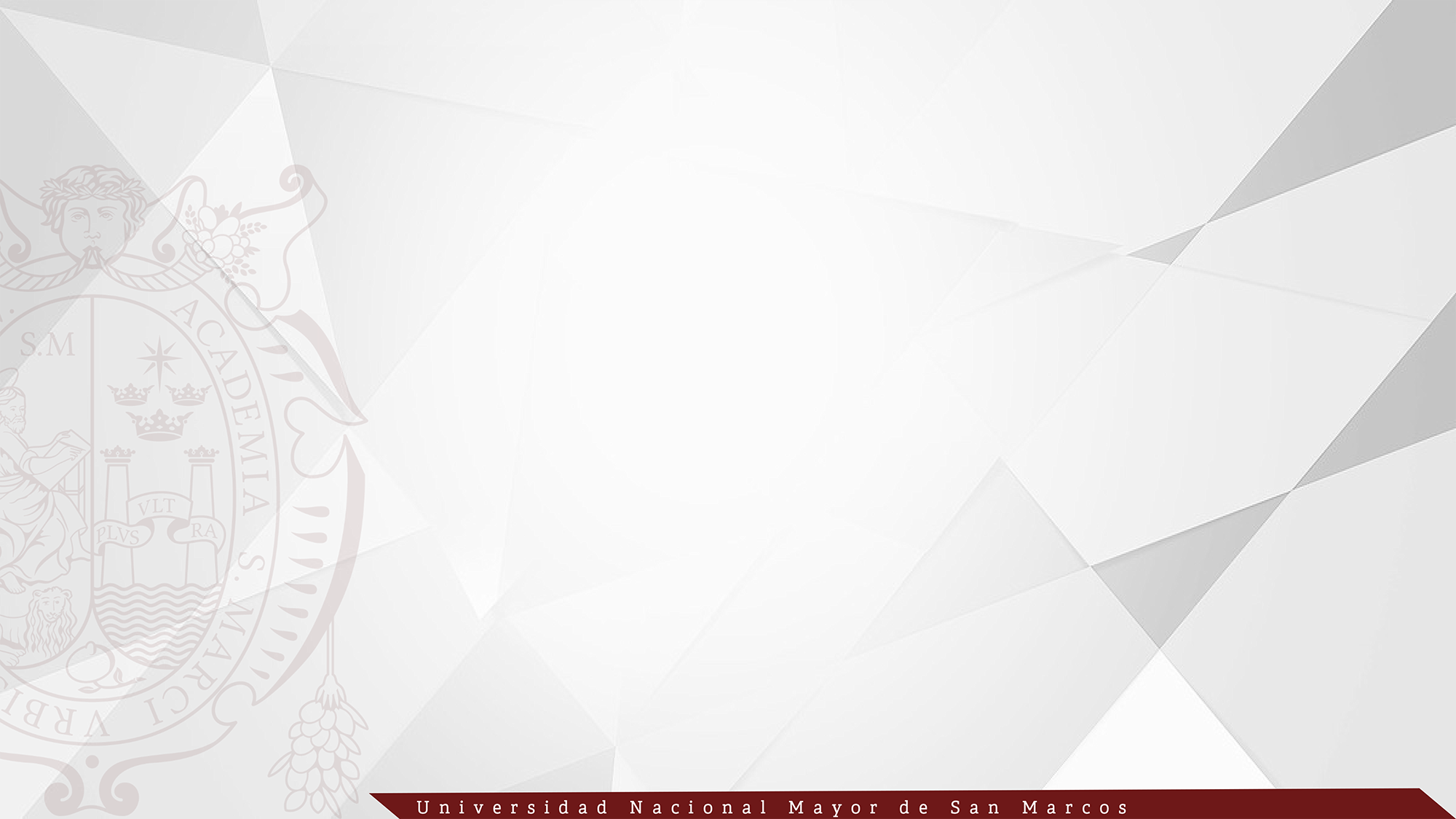 POSGRADO
UNIDADES DESCONCENTRADAS
CENTROS DE DESARROLLO REGIONAL

Durante el 2019 se ha sostenido reuniones de coordinación con los Gobiernos Regionales de Lima, Ucayali, Loreto, Cusco y Junín en busca de convenios de cooperación y trabajo conjunto con los CDR. 
 
Además, se llevó a cabo II Taller: “Encuentro de investigadores de la UNMSM y la UNT”, en el marco del convenio firmado con la Universidad Nacional de Trujillo (UNT) donde participaron docentes investigadores de ambas instituciones.
 
Se presentó, el informe final del Plan de fortalecimiento de los CDR, elaborado por la Comisión Pro Fortalecimiento de Desarrollo Académico e Investigativo del CDR integrada por los doctores Cesar Germaná, Cesar Cabezas, Rubén Velarde, Cesar Gavidia y Manuel Carpio.
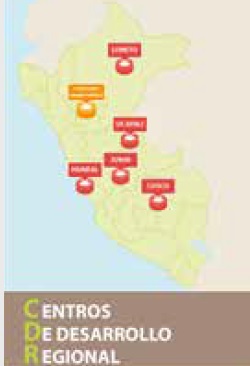 POSGRADO
OTRAS ACTIVIDADES
CENTRO DE EXCELENCIA

15 proyectos de investigación entre el Centro y las facultades de Medicina Humana, Ciencias Físicas, Ciencias Biológicas, Ingeniería Eléctrica y Electrónica, Odontología y Letras y Ciencias Humanas.
 
22 artículos en revistas indexadas y dos patentes en trámite.
 
S/ 22.7 millones de financiamiento para proyectos entre el 2014 y el 2019
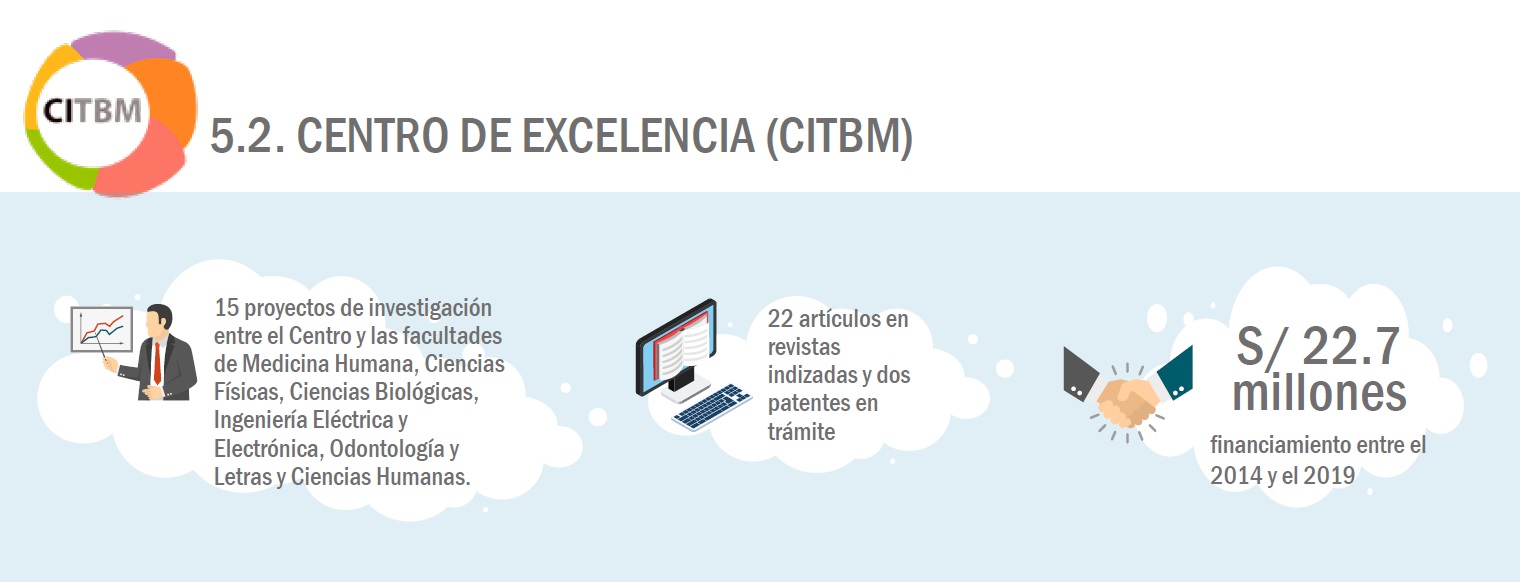 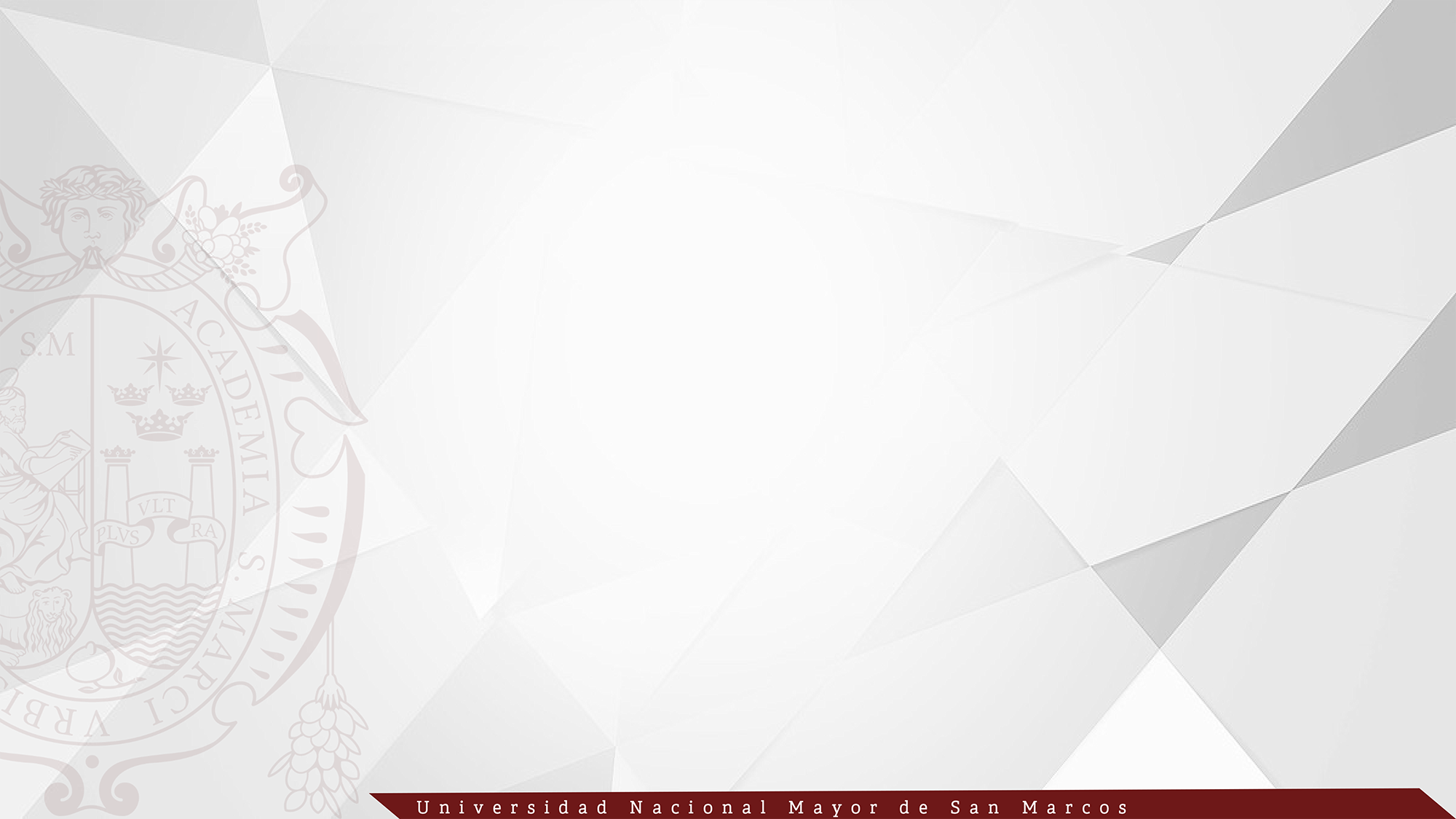 MUCHAS GRACIAS